Design
Four types of programming tiles
Events
Orange
Event-specific arguments
Yellow
Command
Dark blue
Command-specific arguments
Light blue
Numeric values (generic)
Purple
No text
As much as possible, relate tile to feature of micro:bit, or programming concept
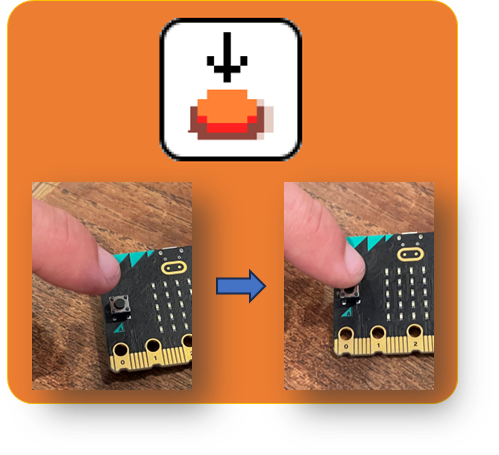 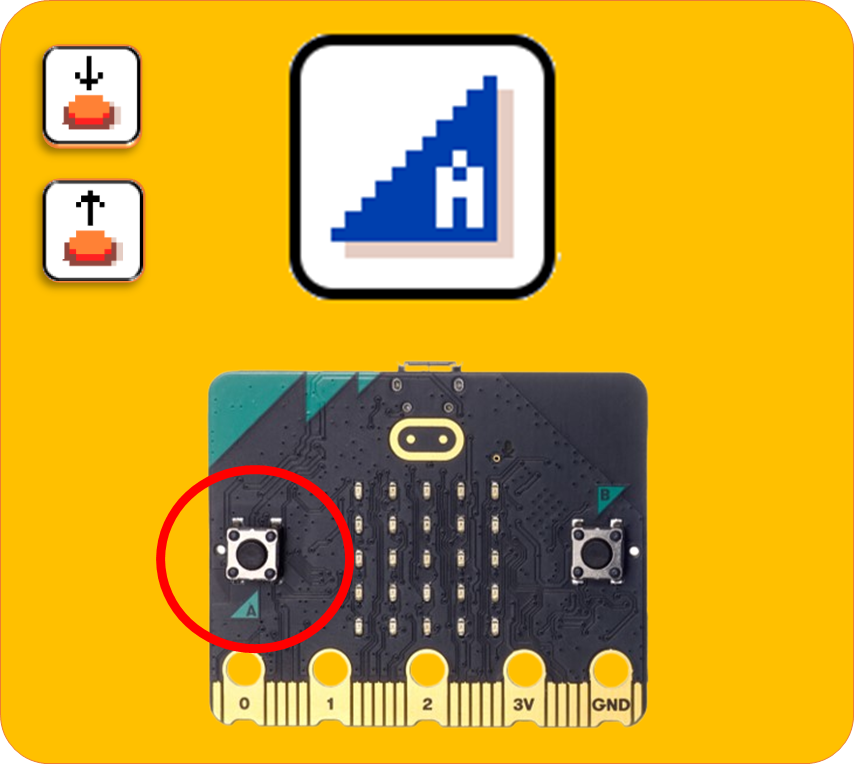 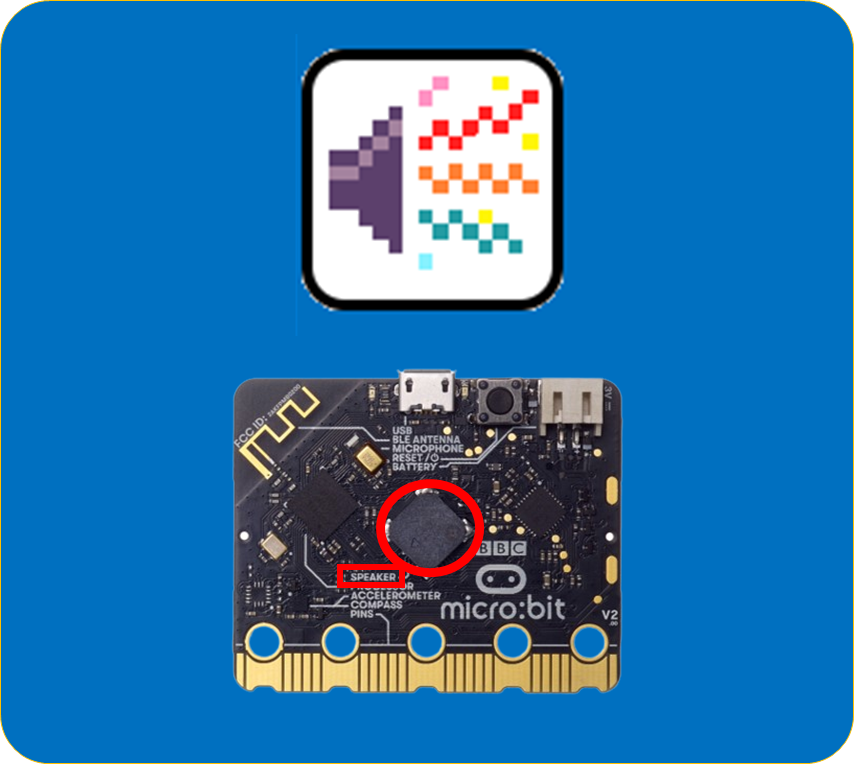 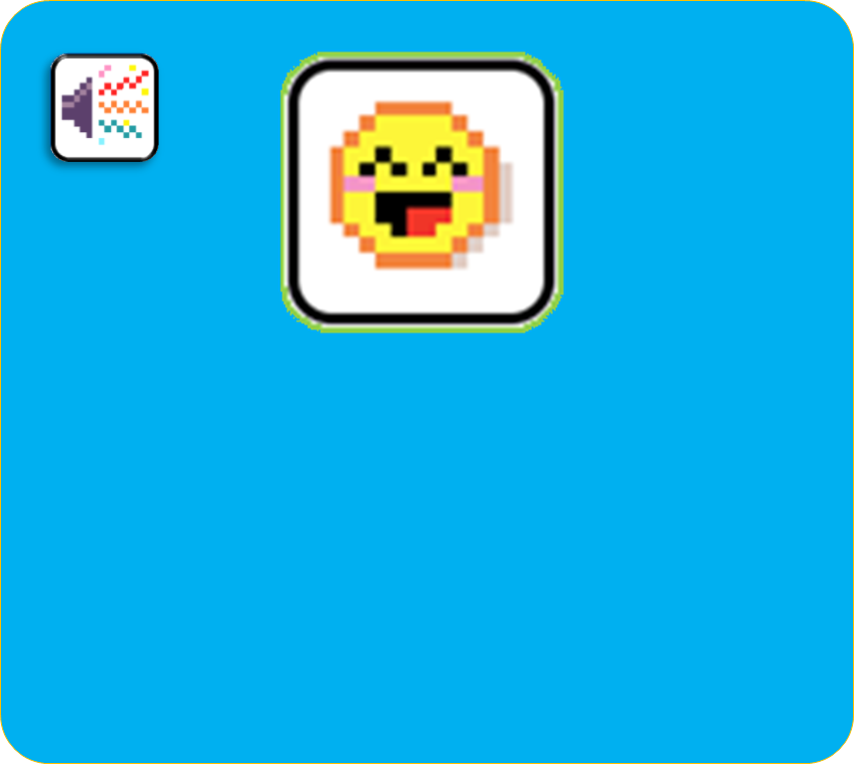 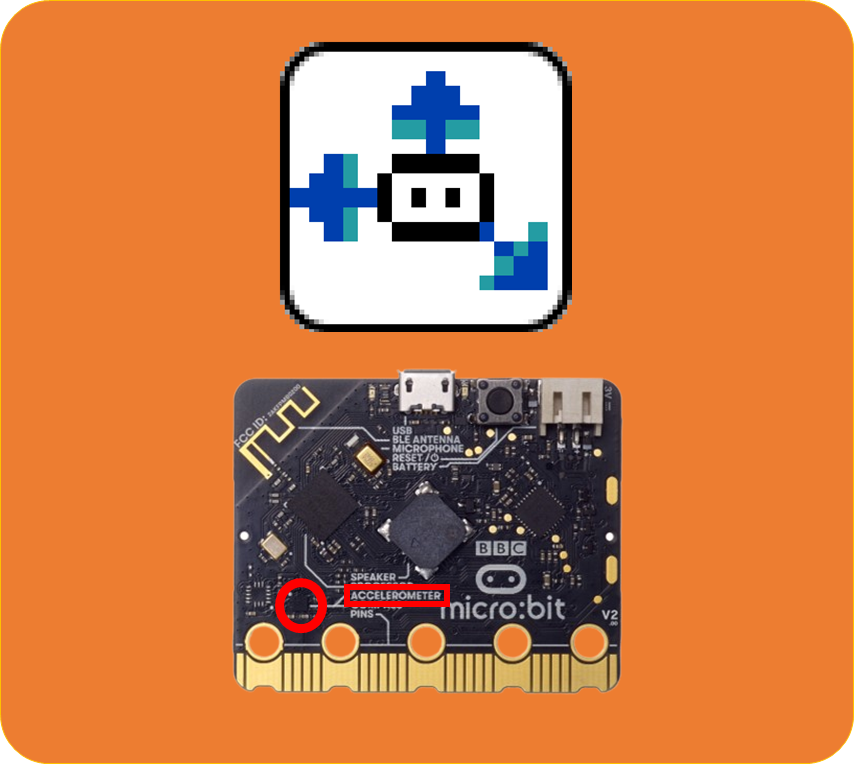 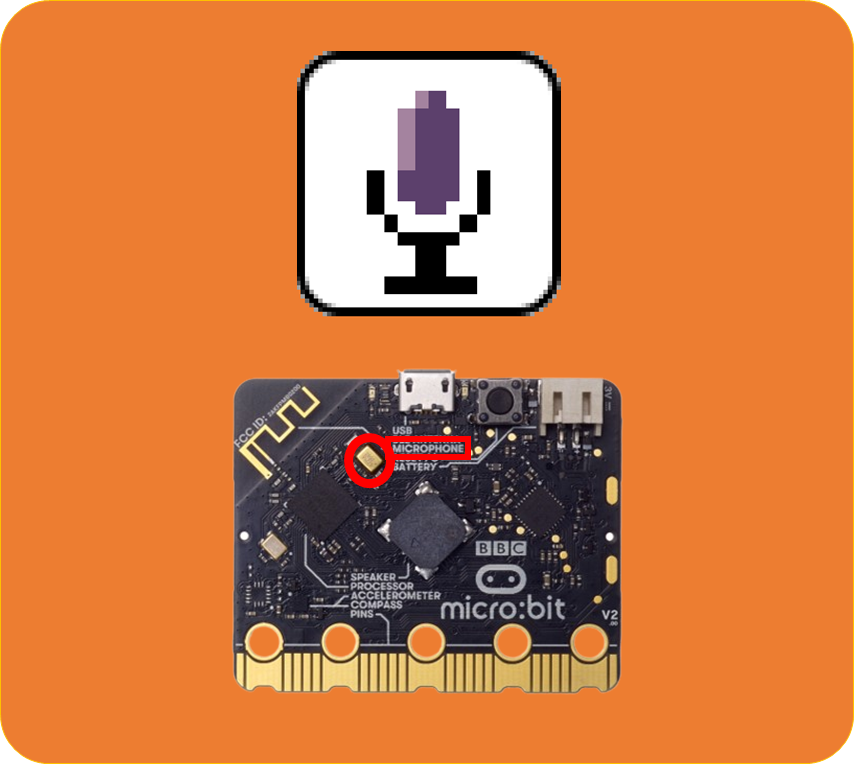 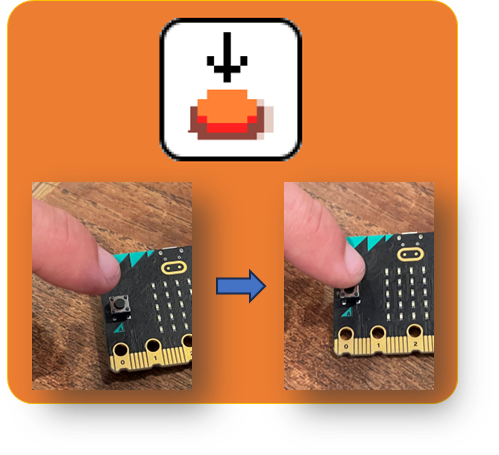 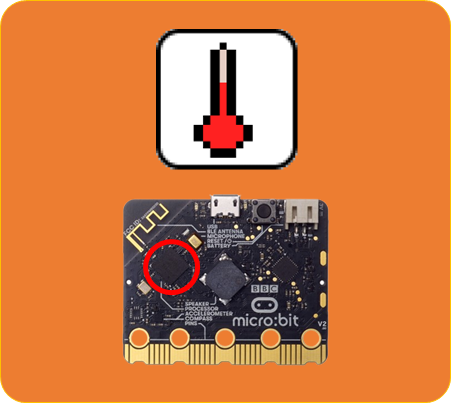 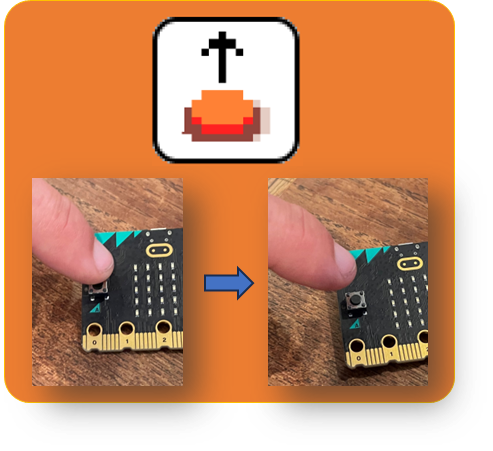 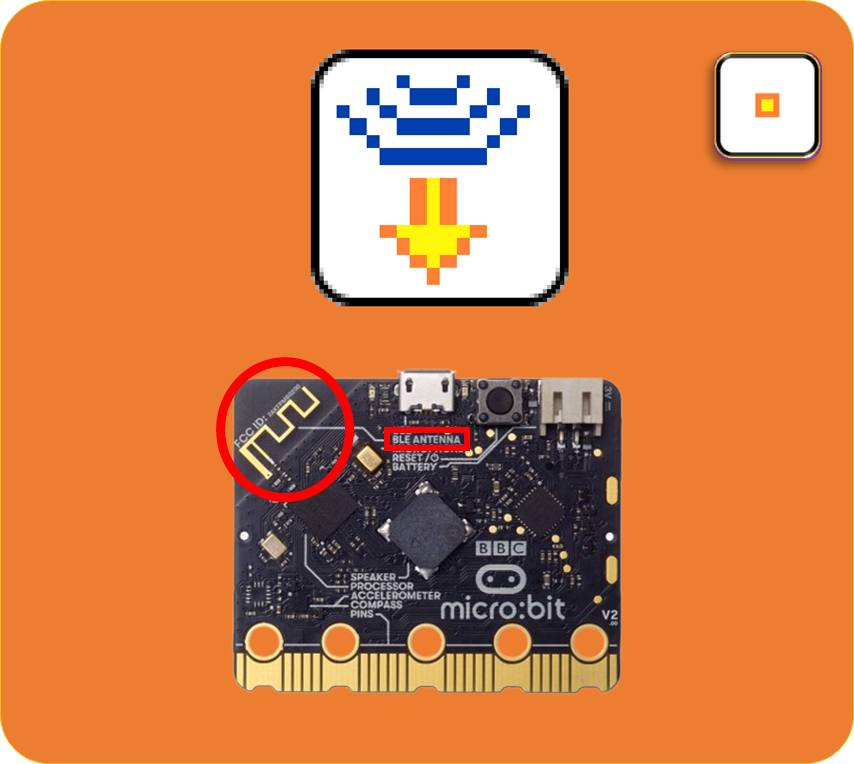 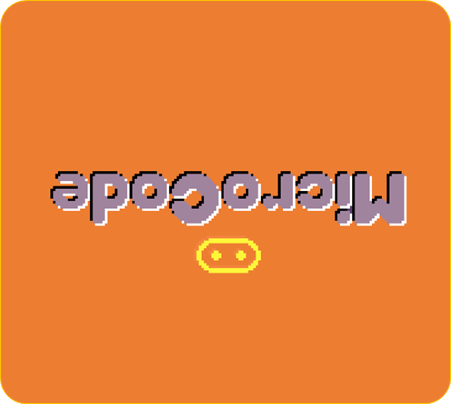 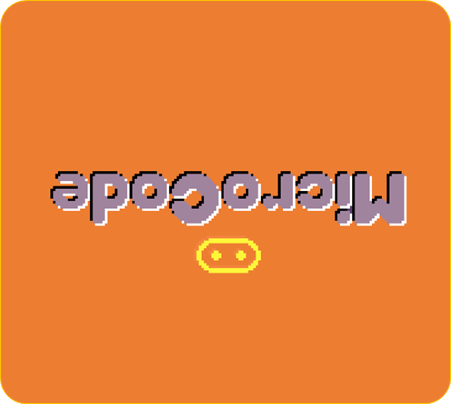 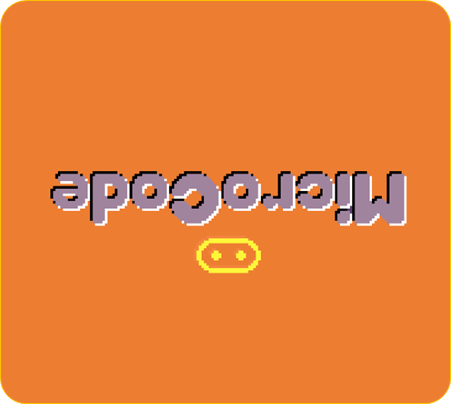 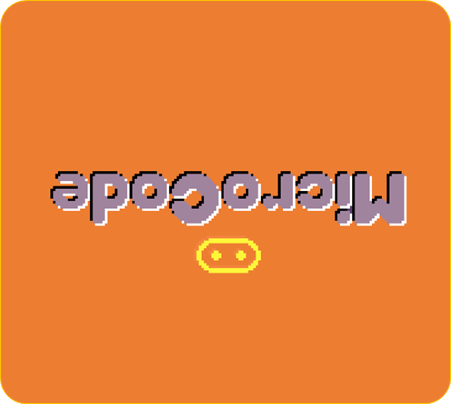 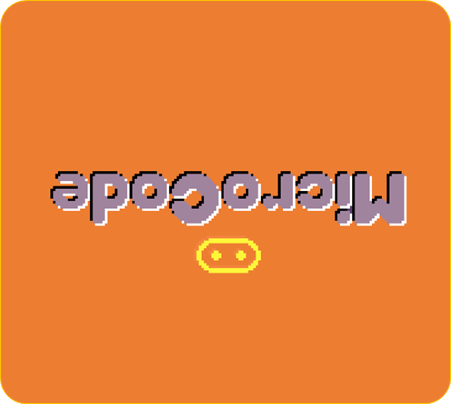 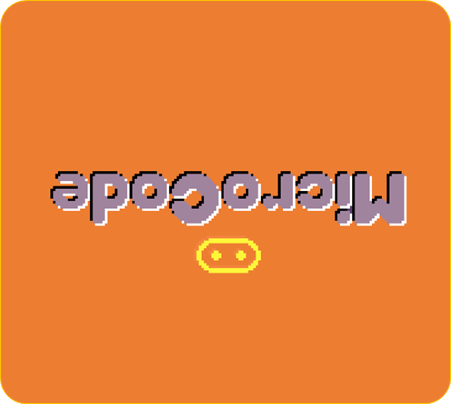 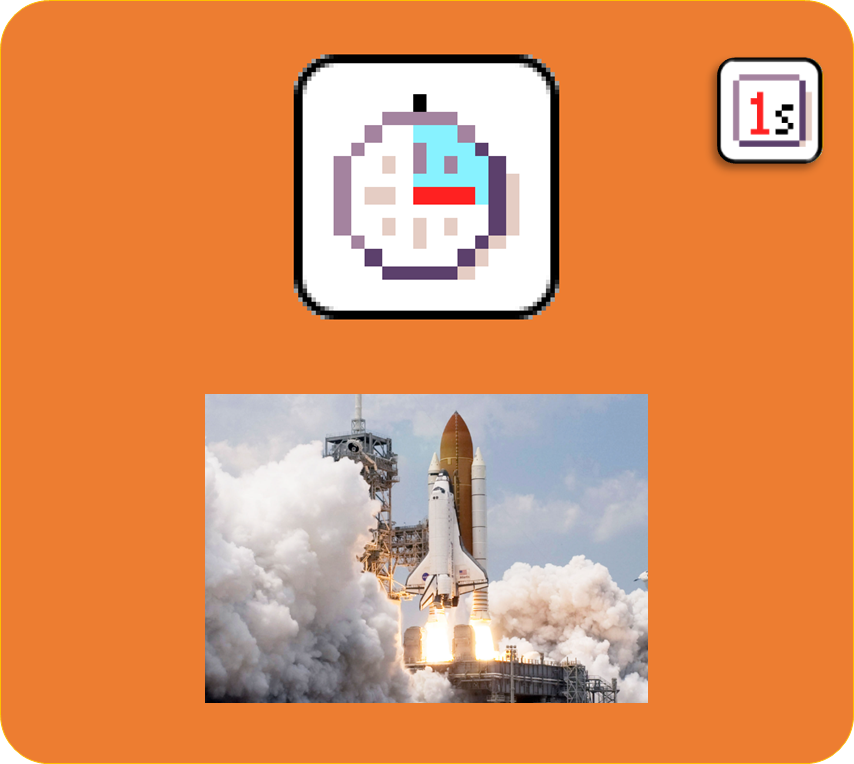 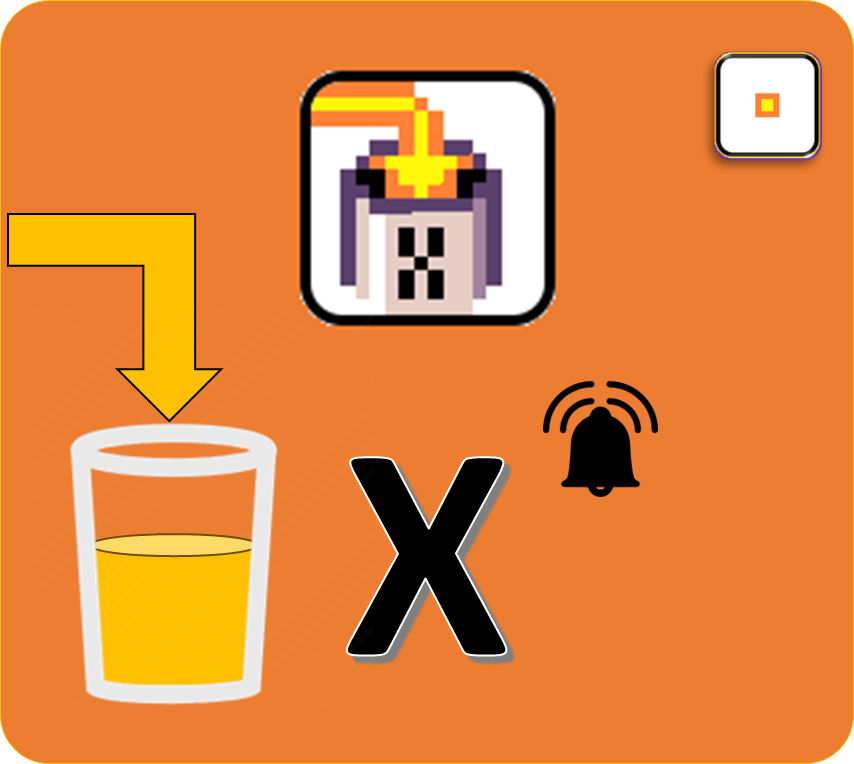 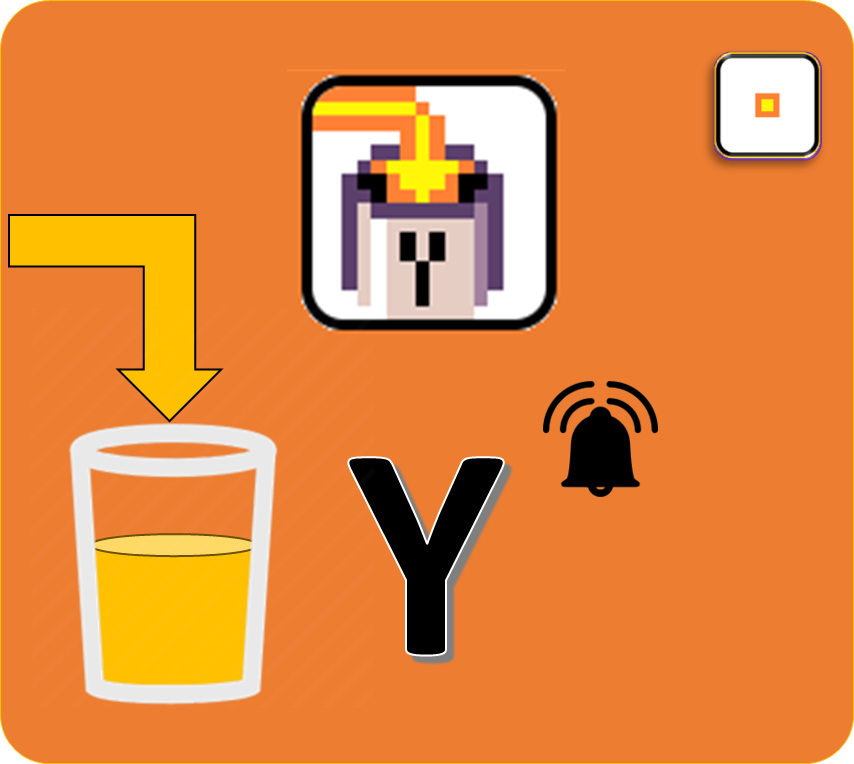 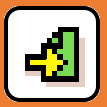 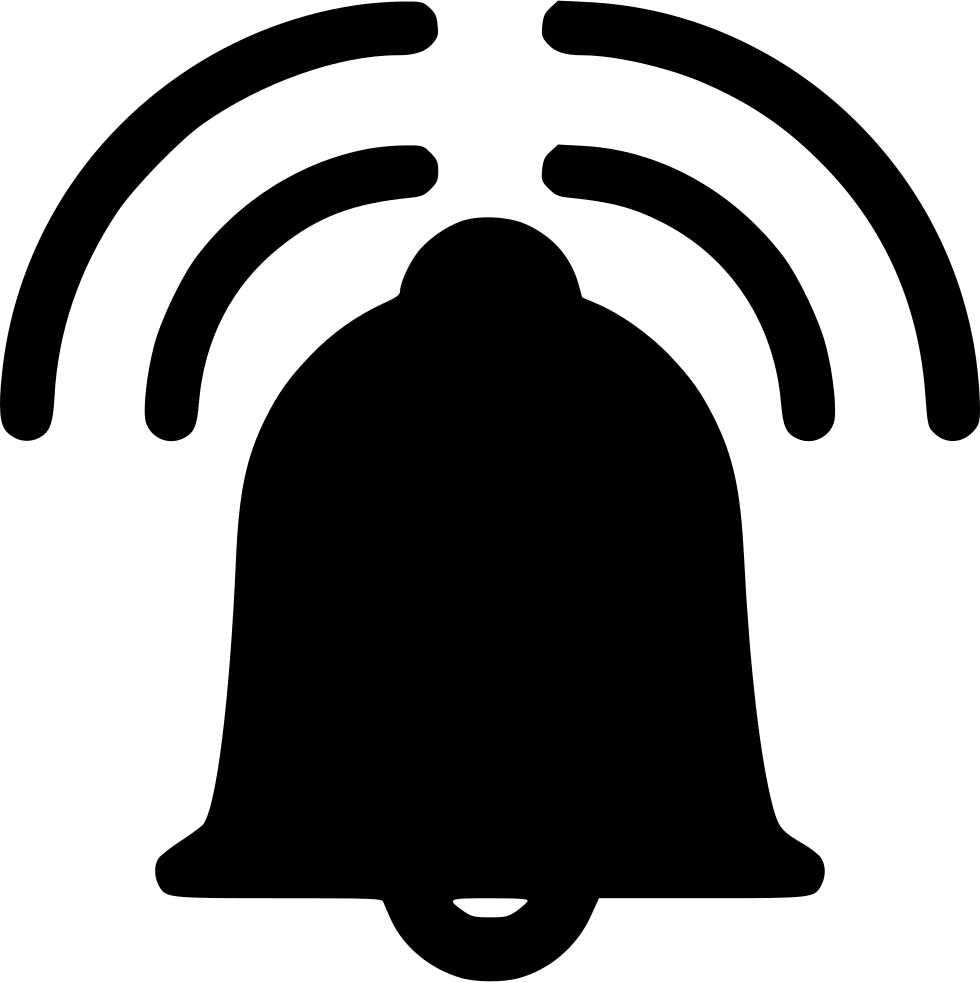 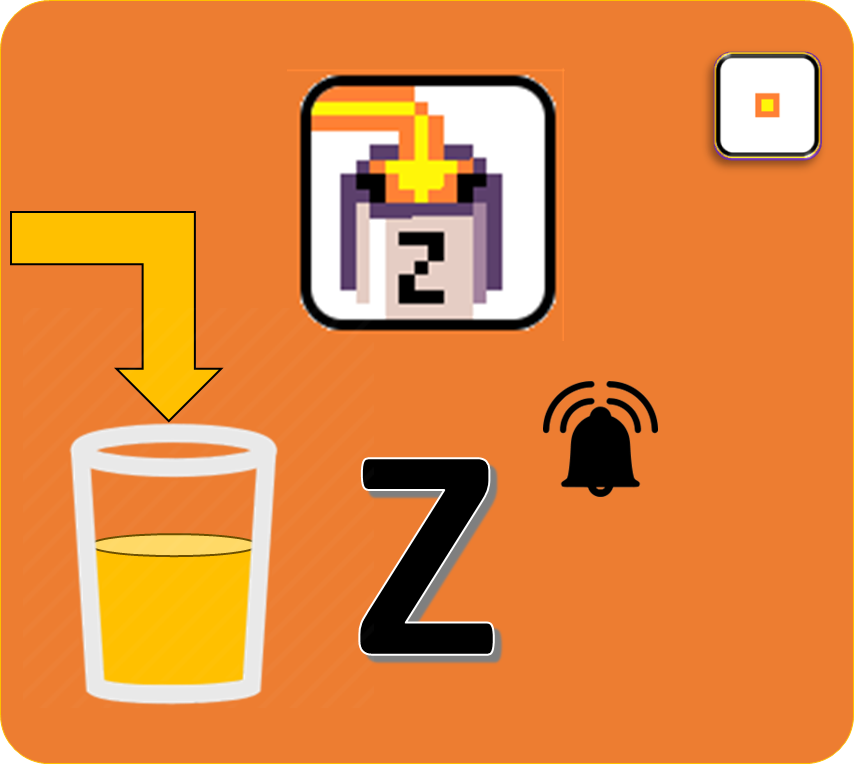 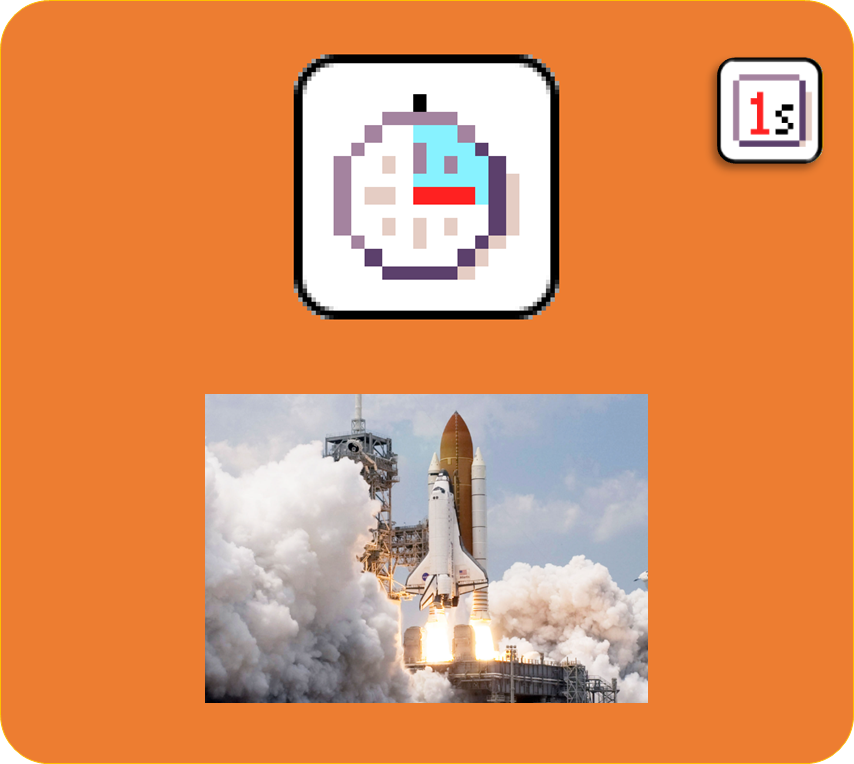 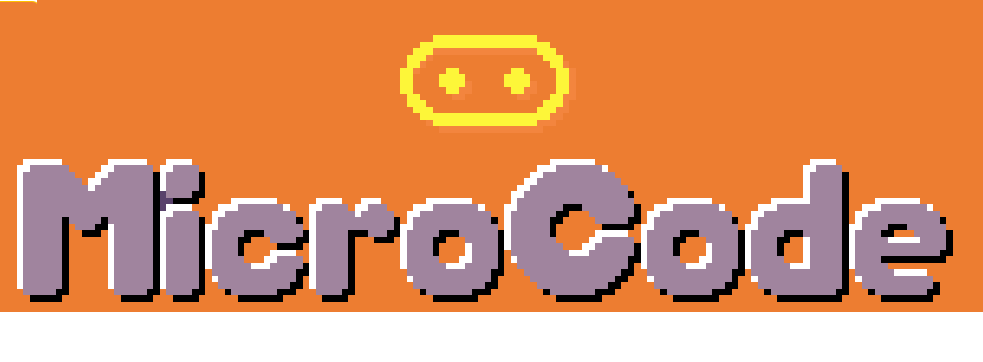 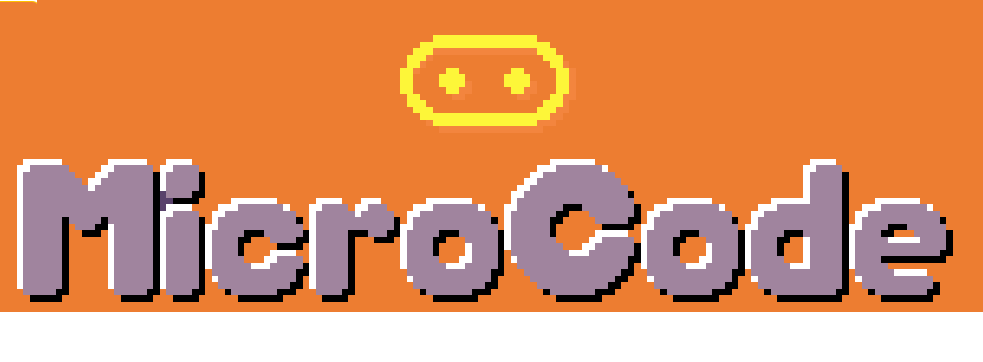 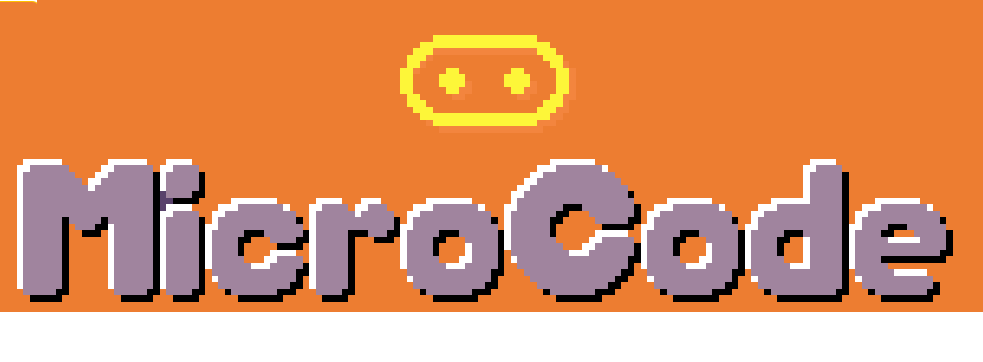 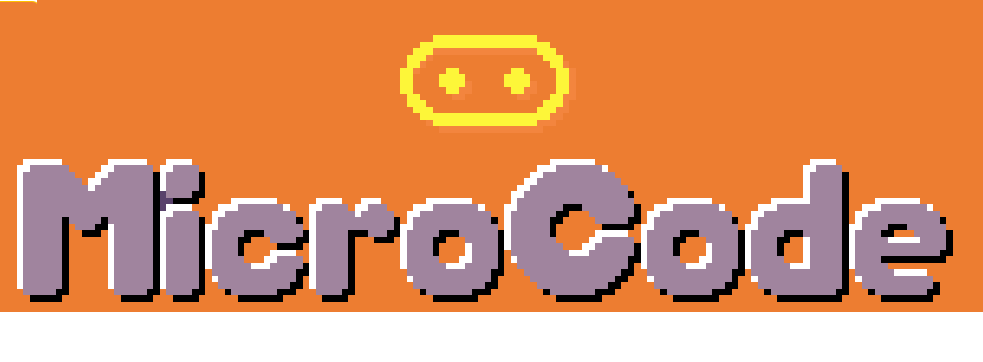 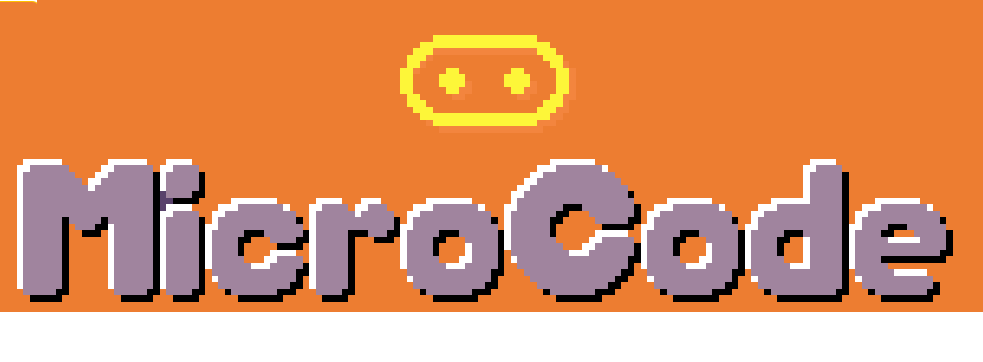 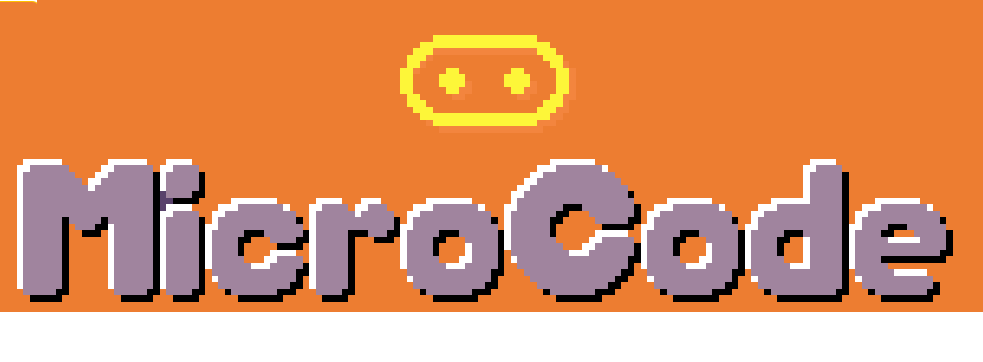 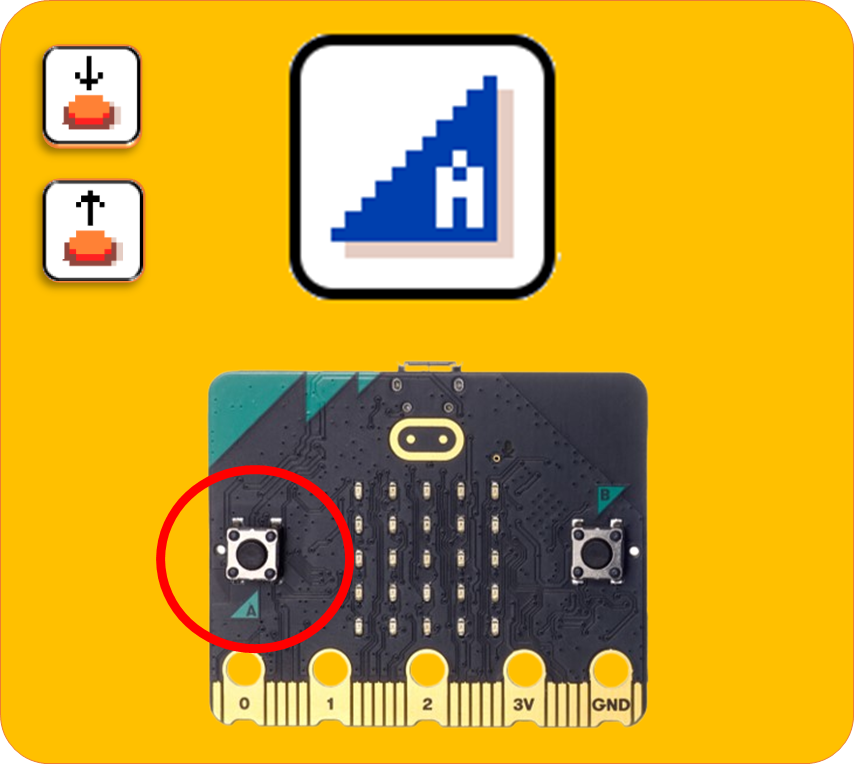 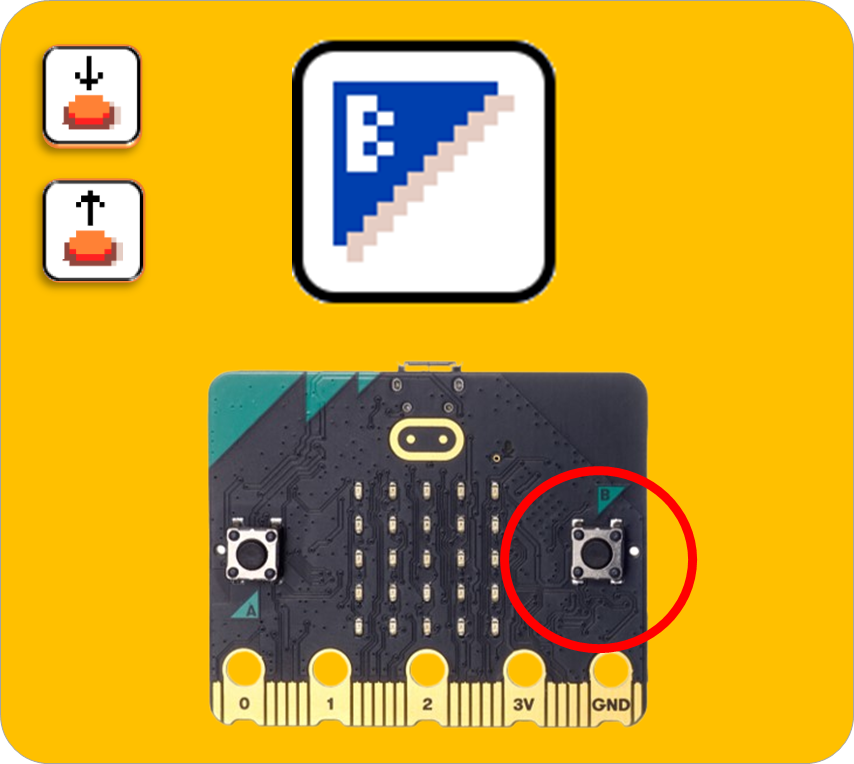 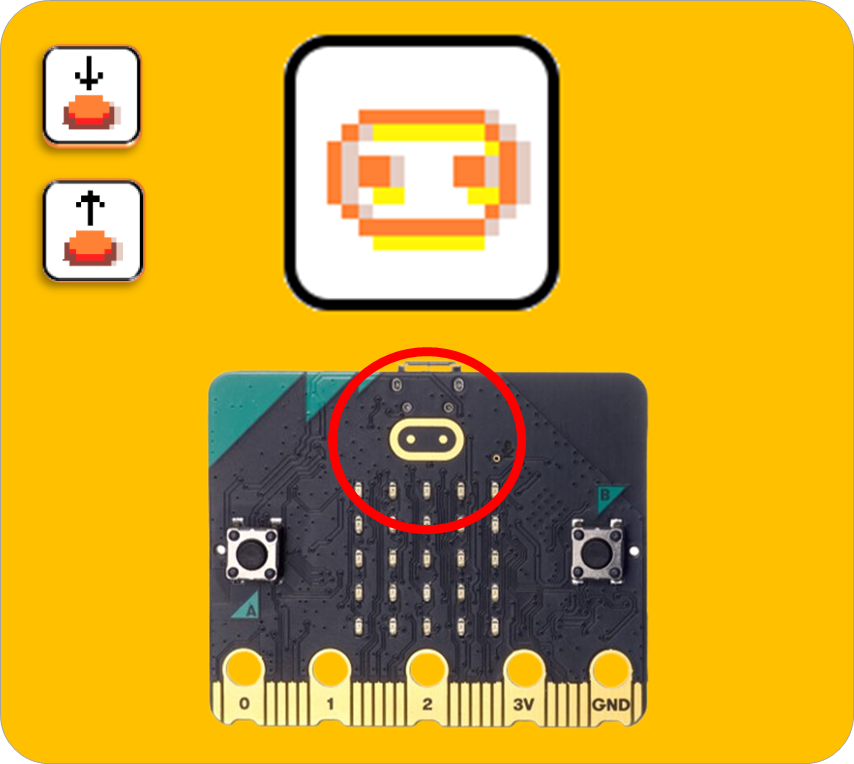 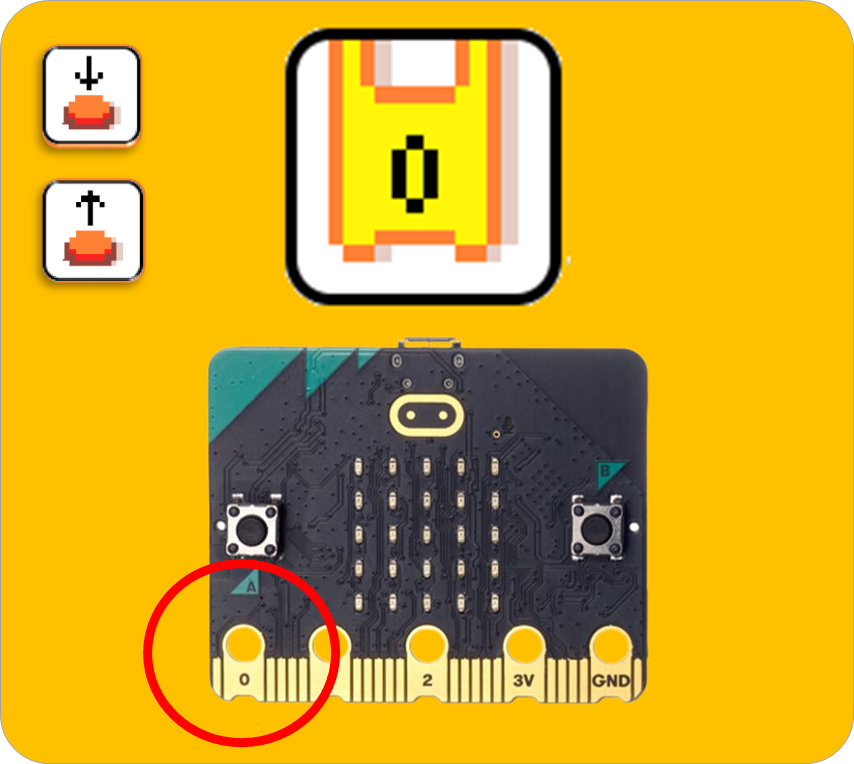 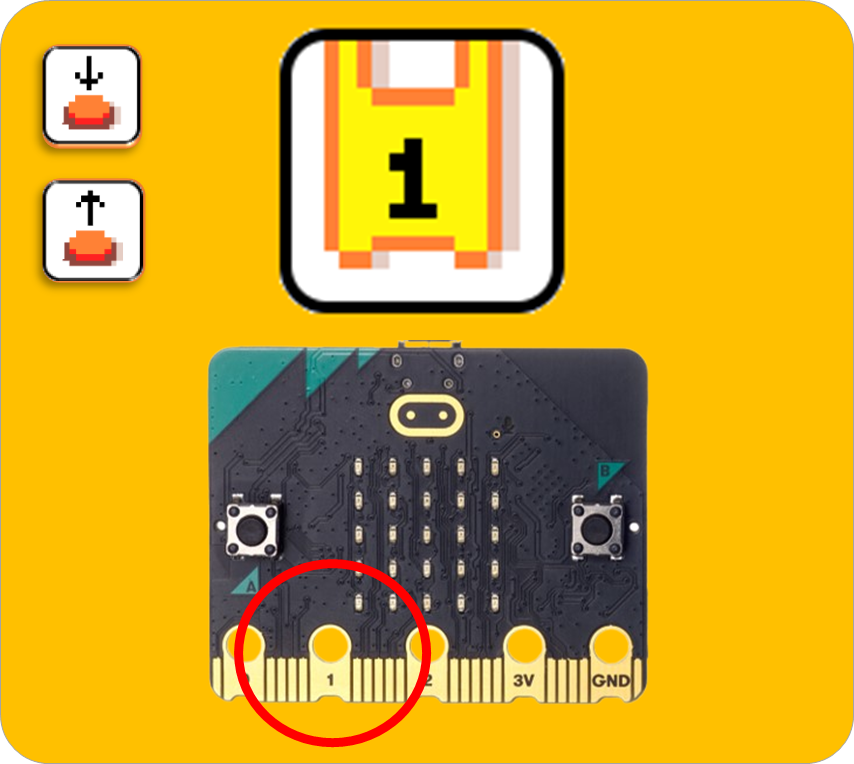 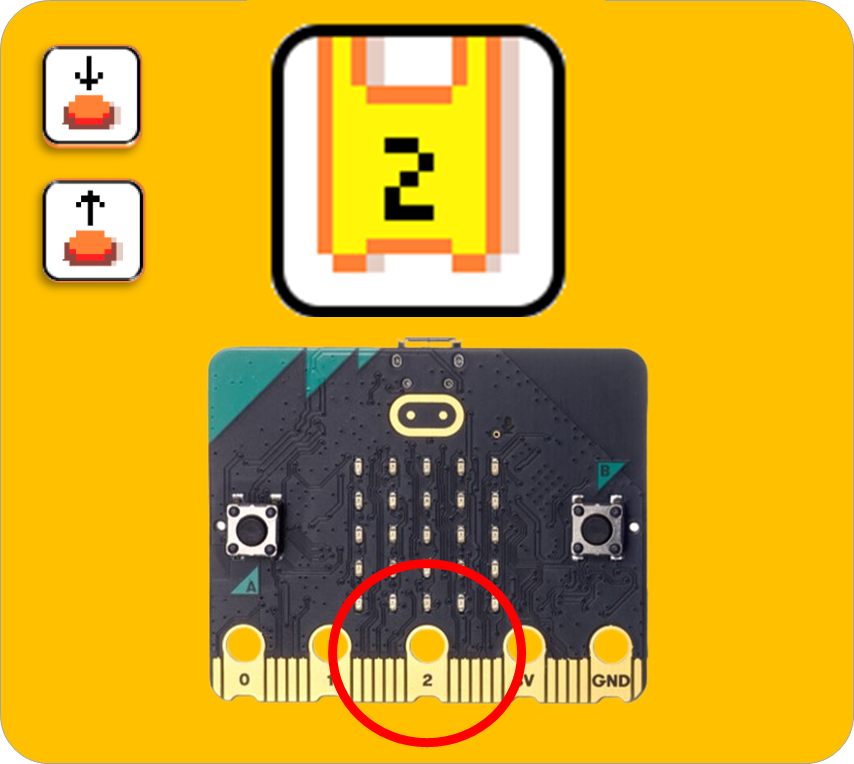 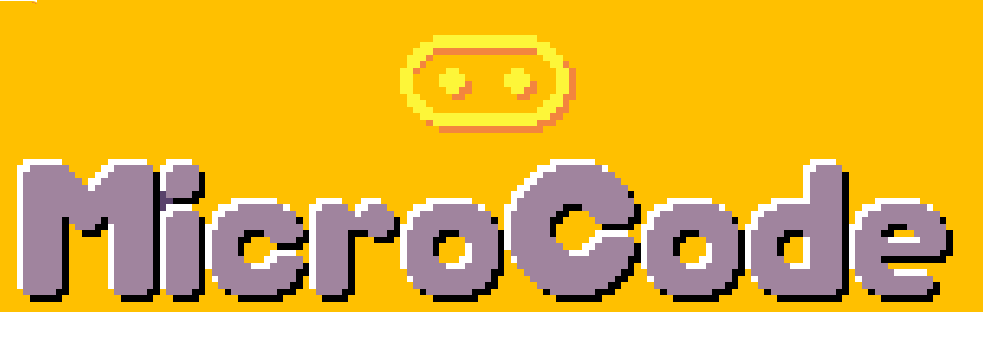 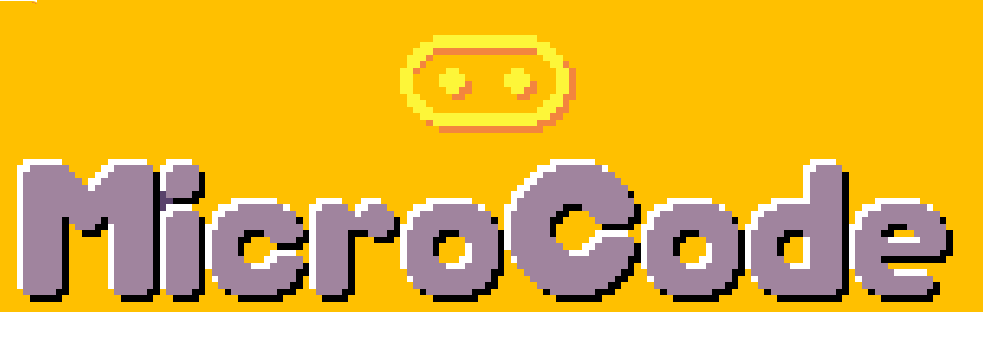 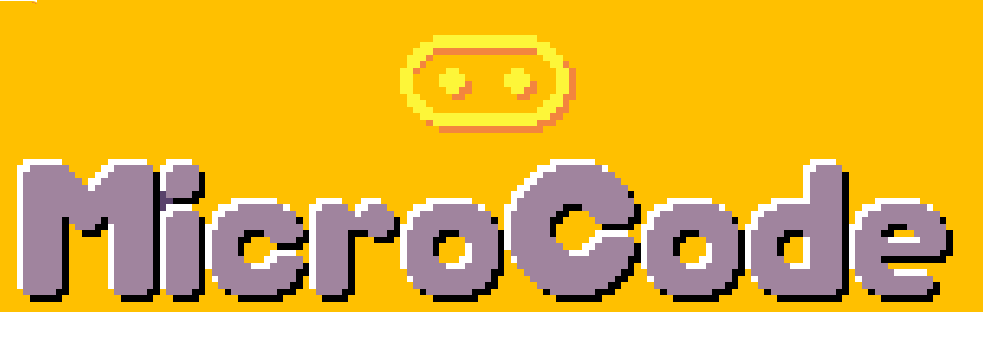 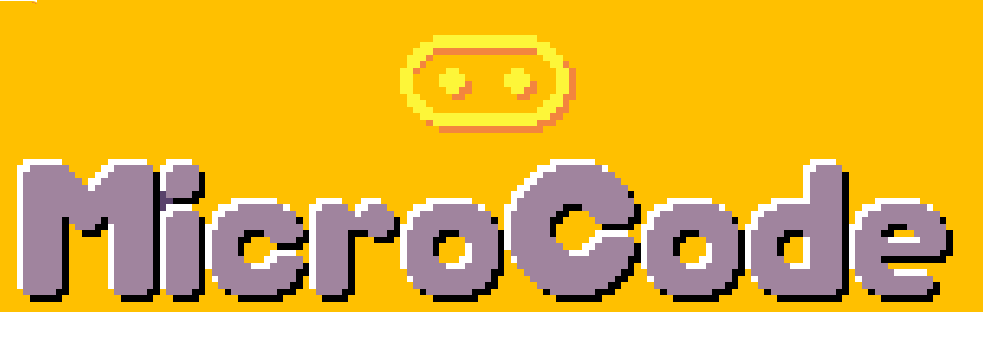 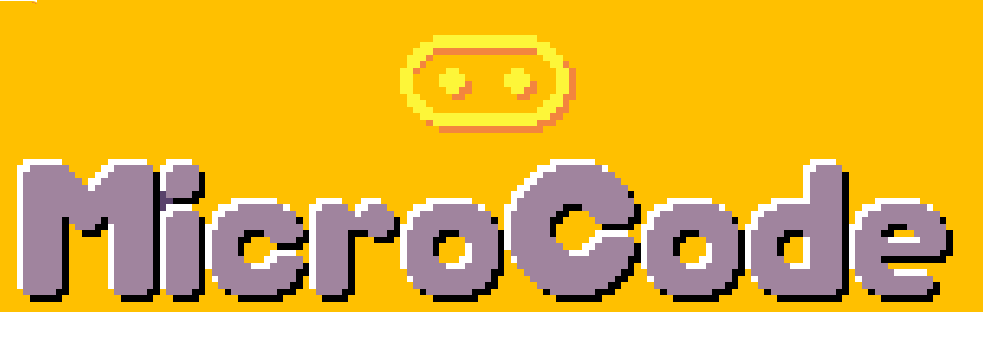 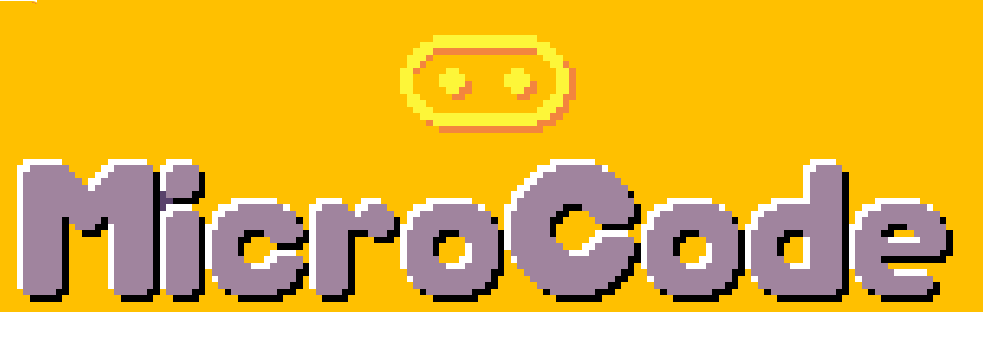 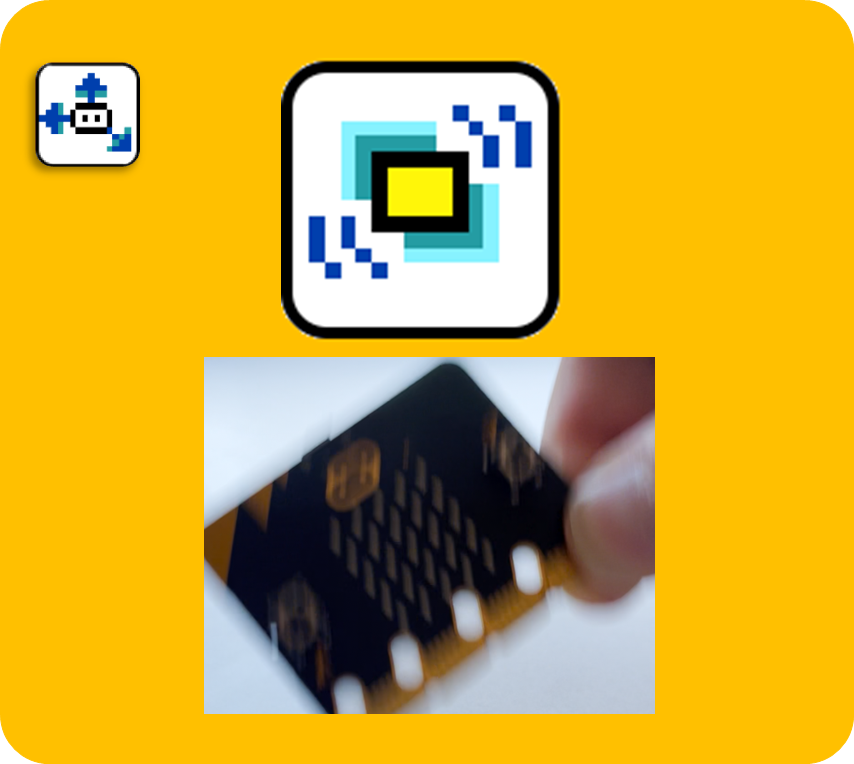 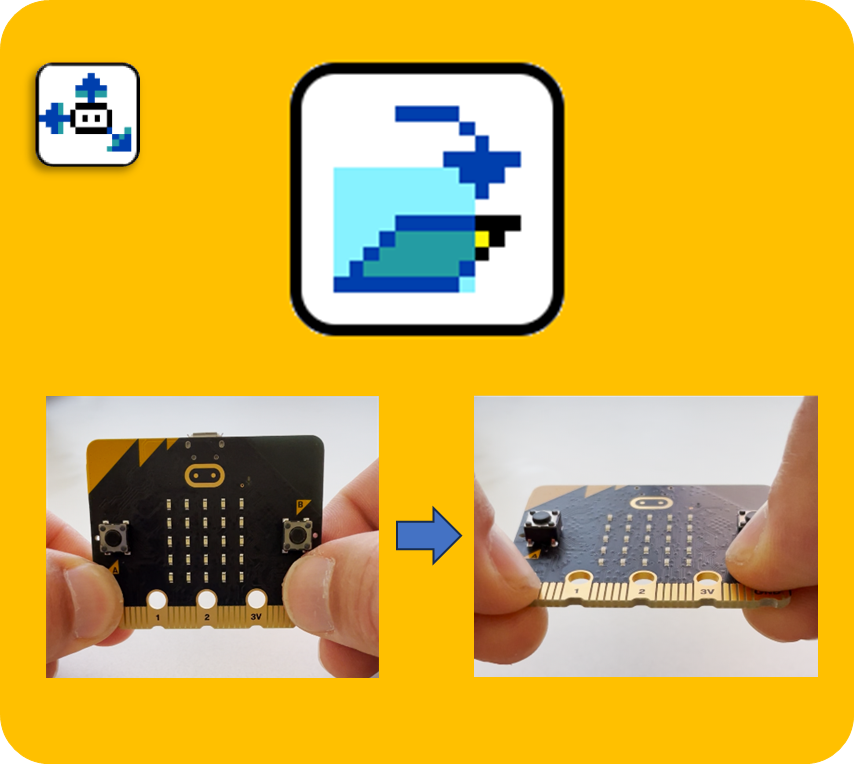 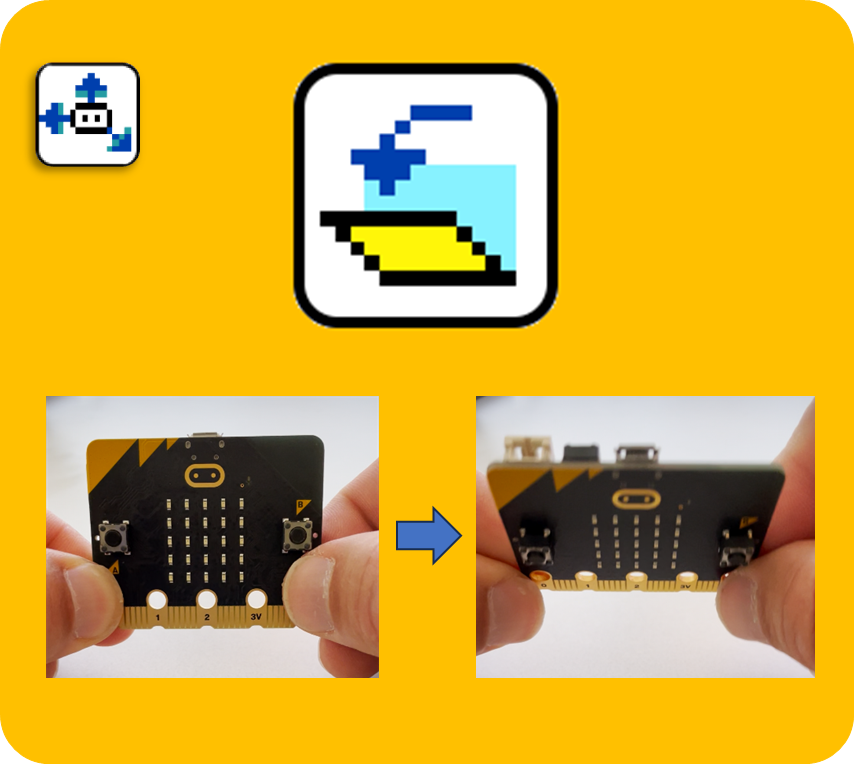 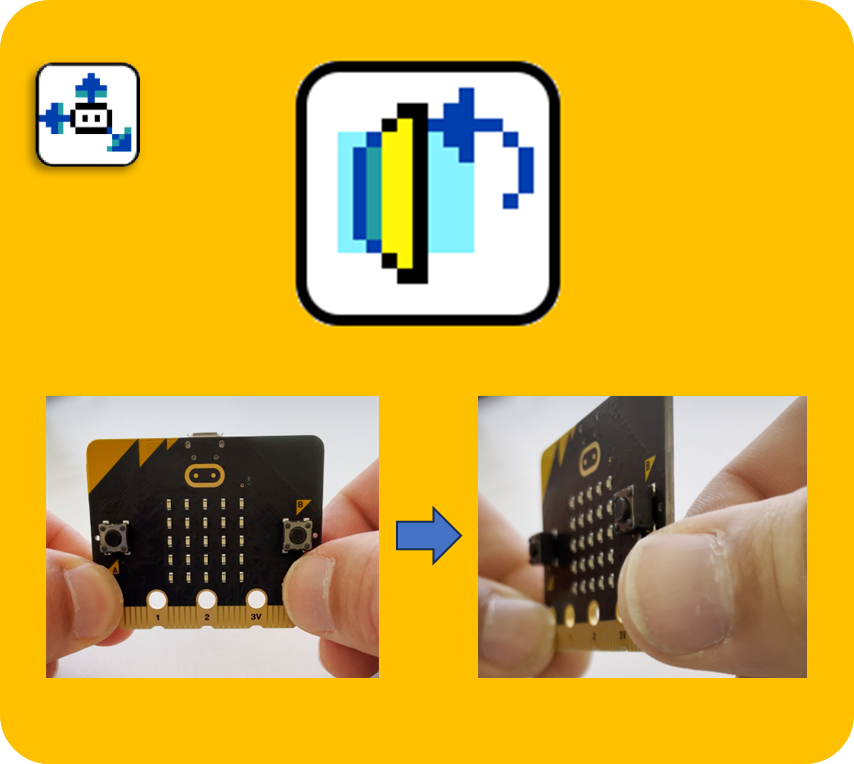 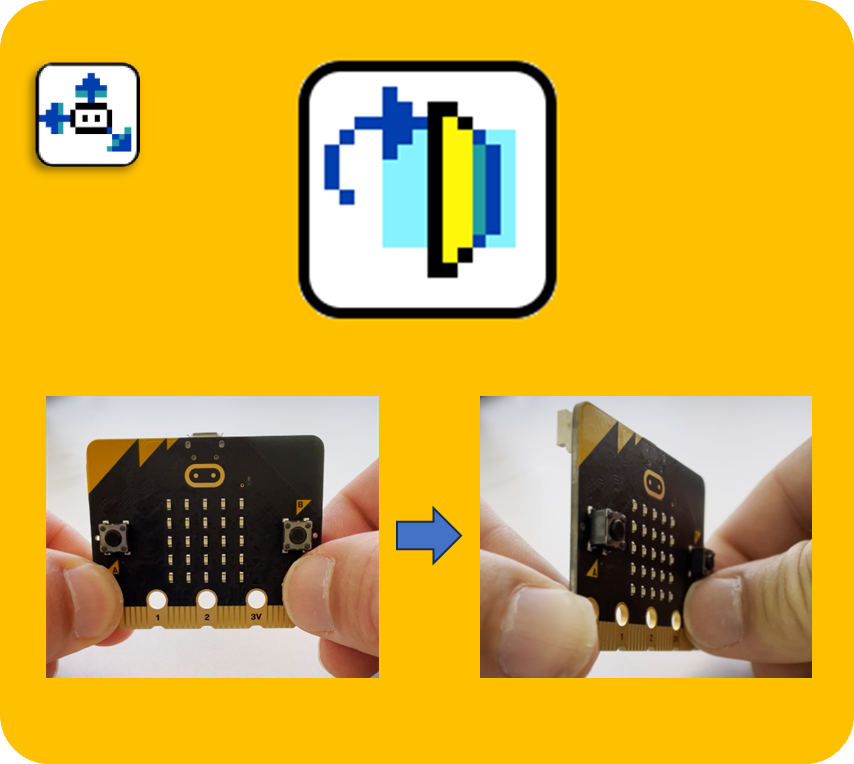 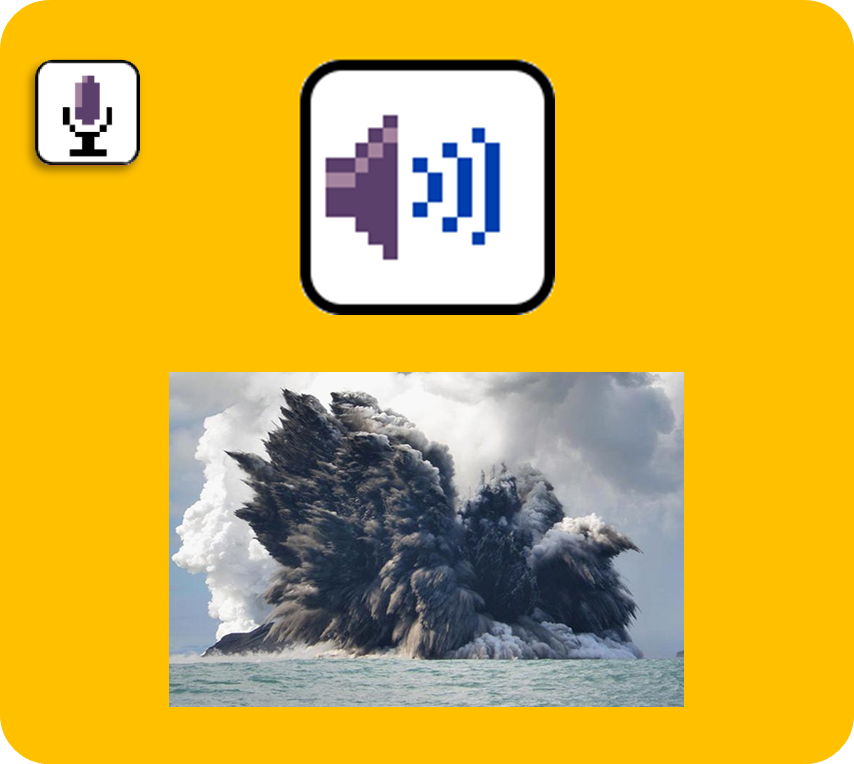 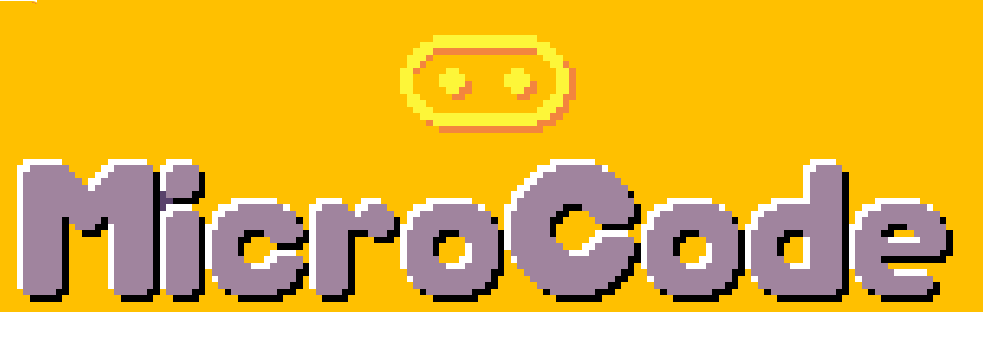 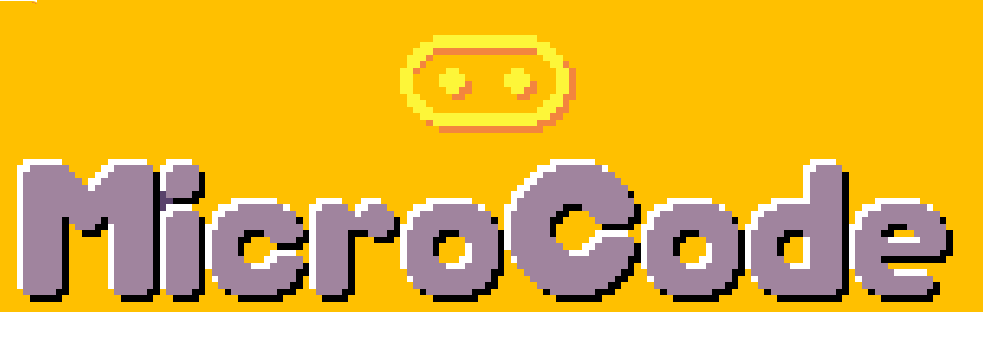 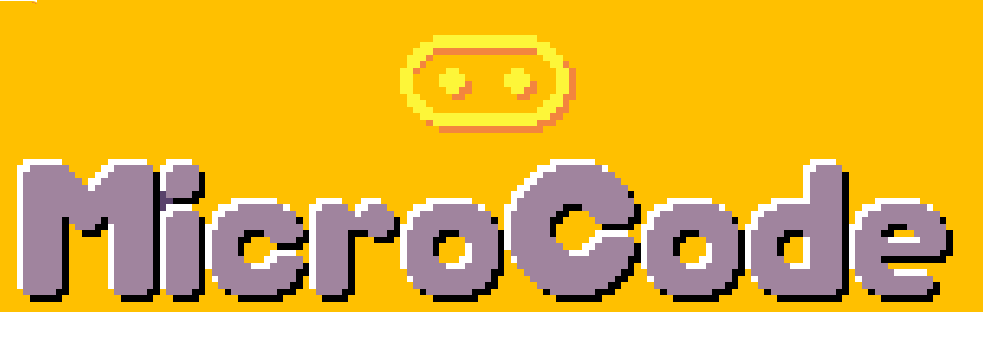 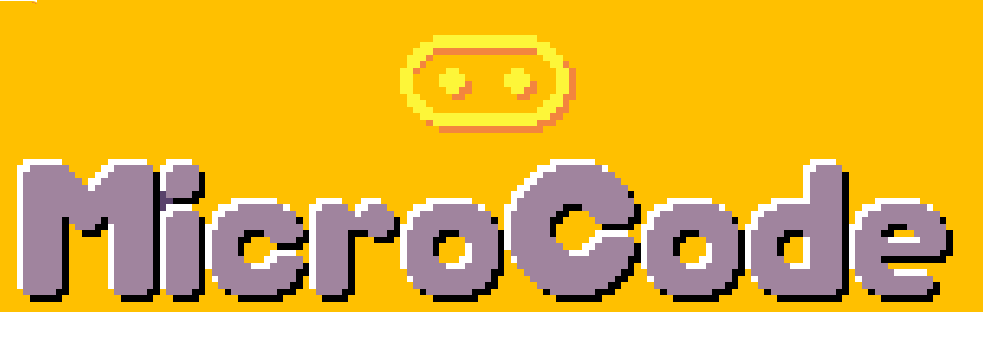 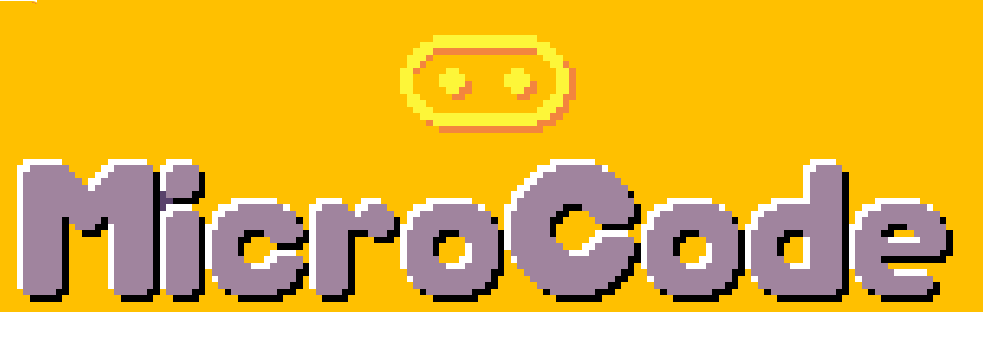 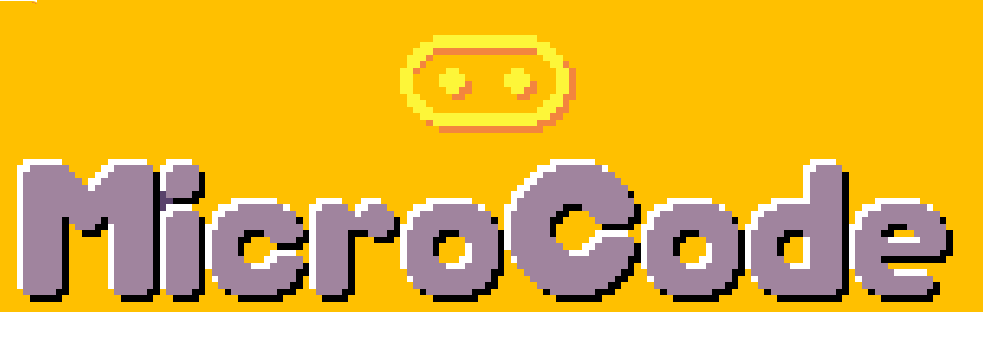 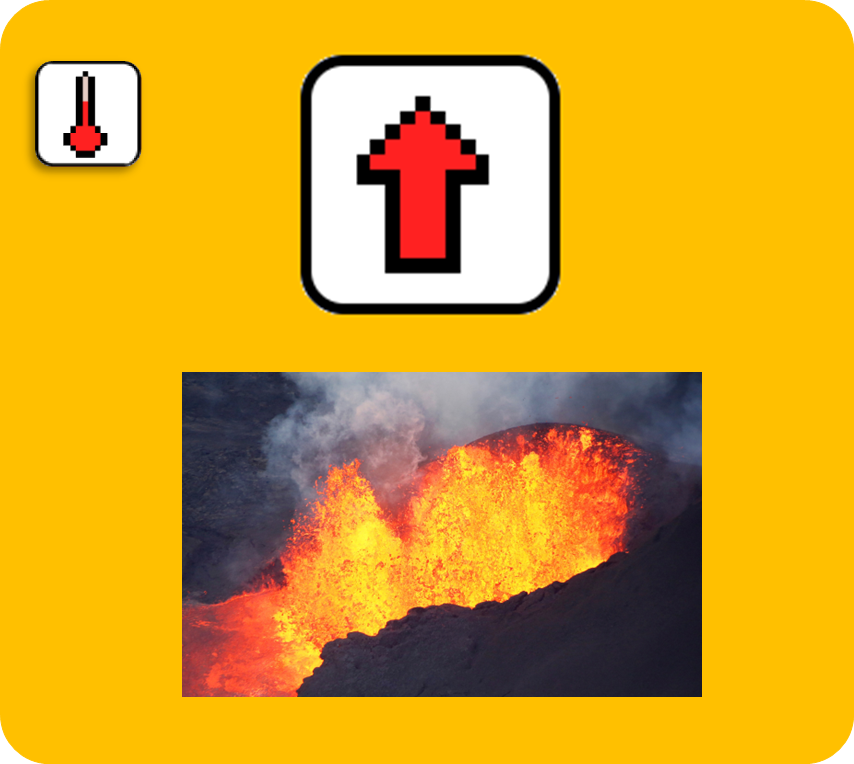 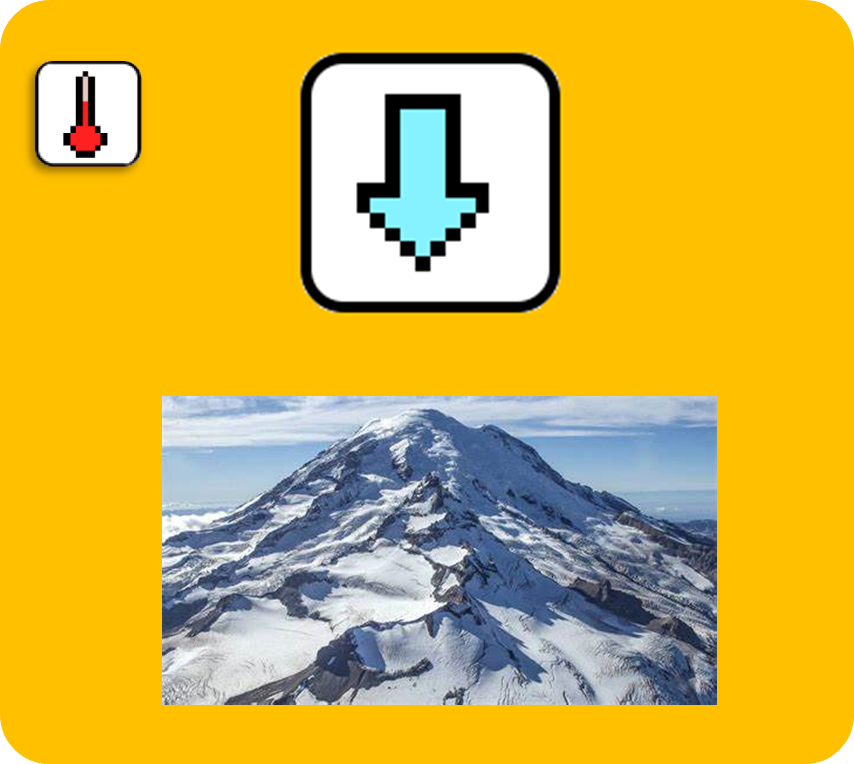 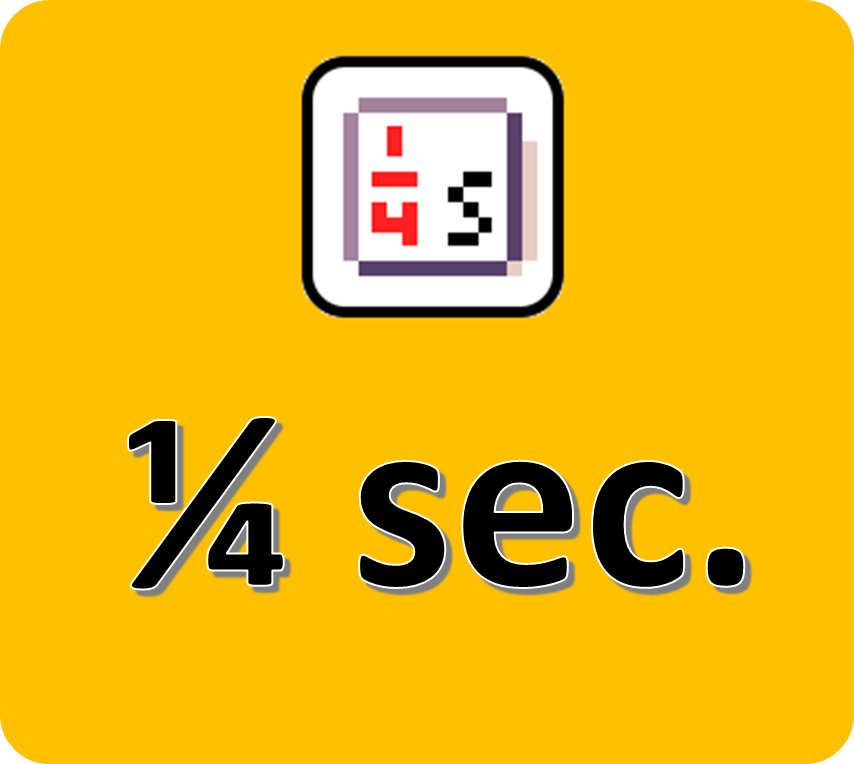 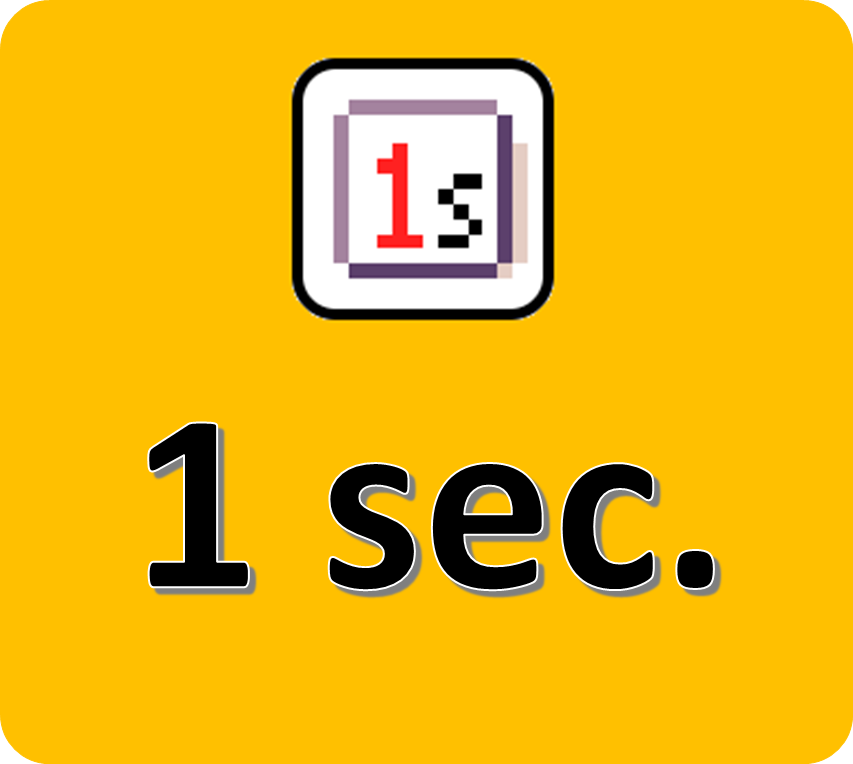 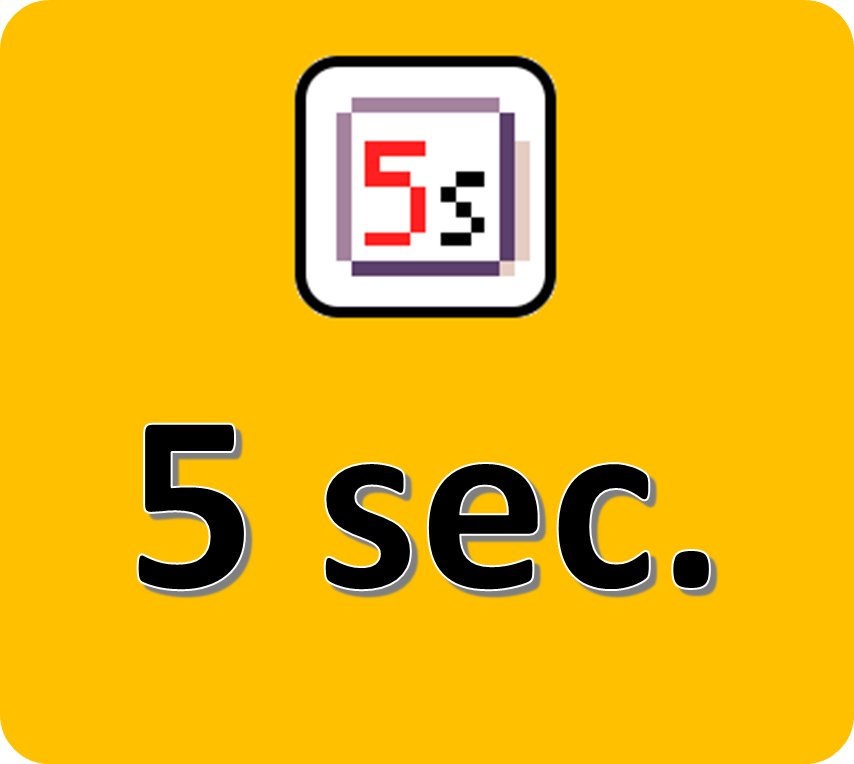 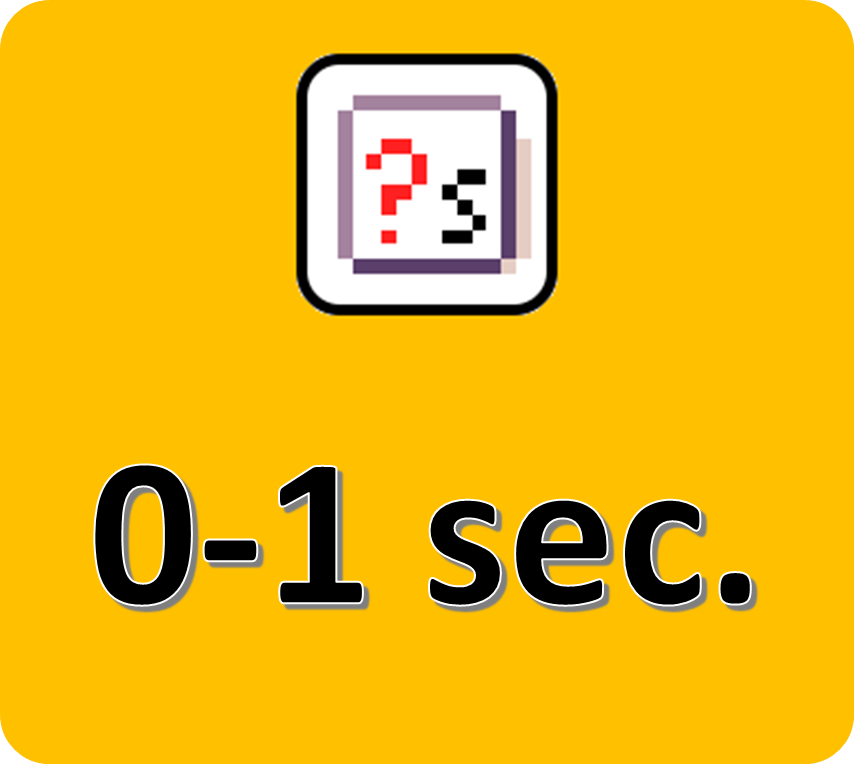 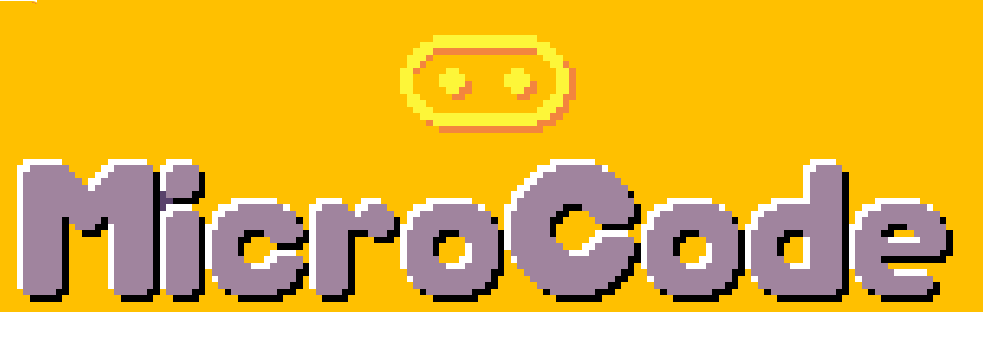 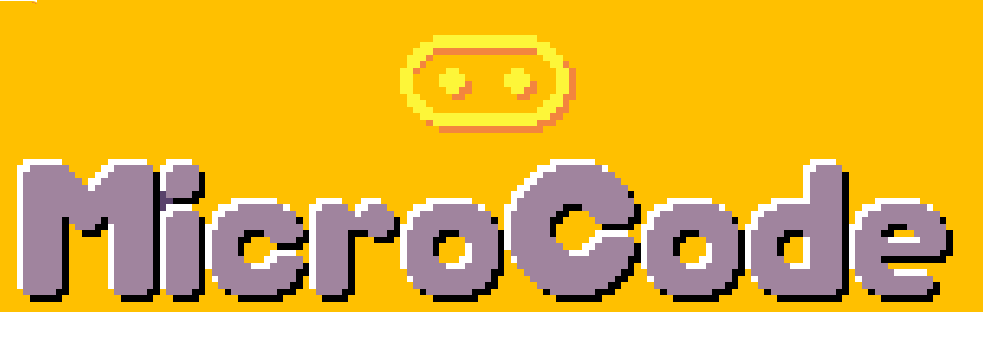 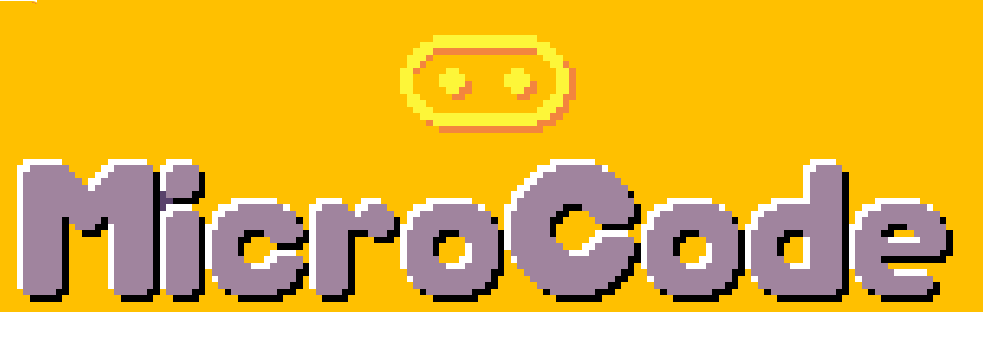 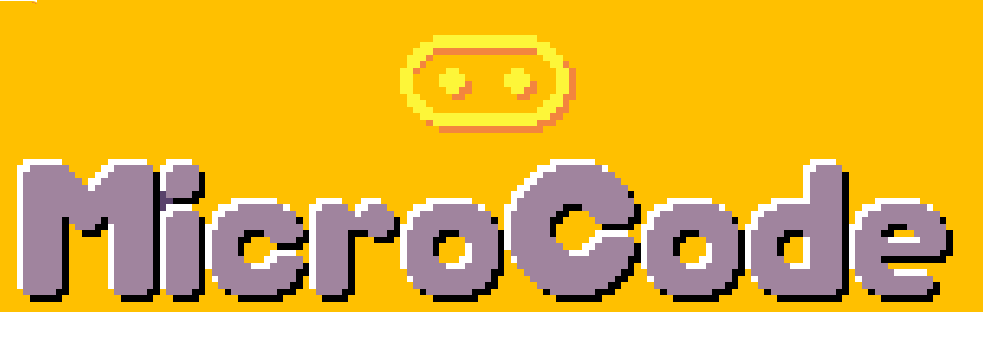 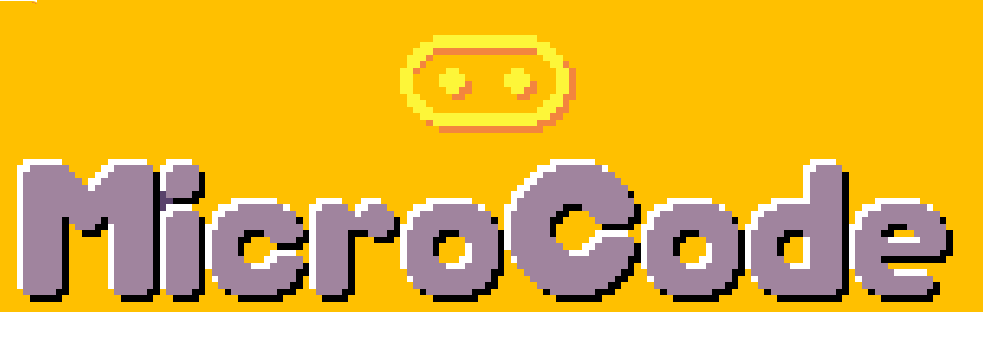 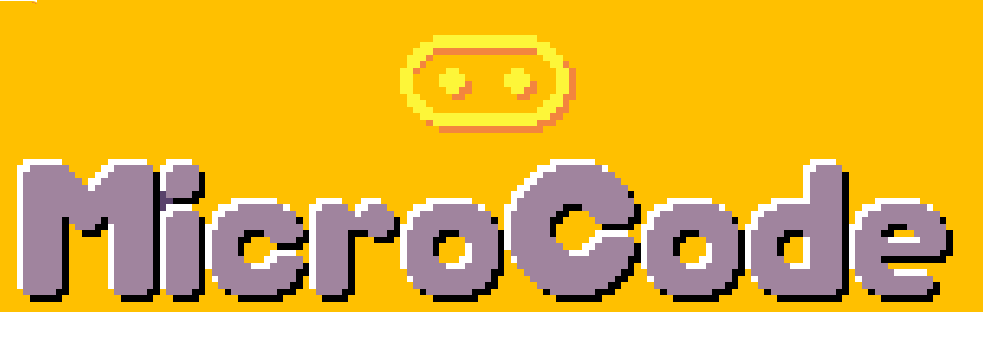 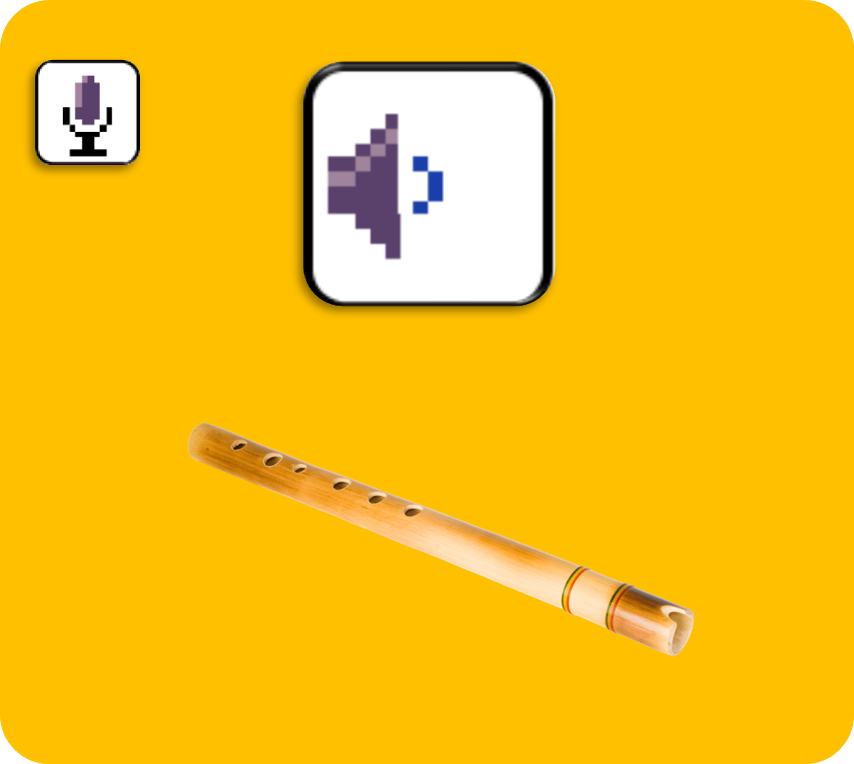 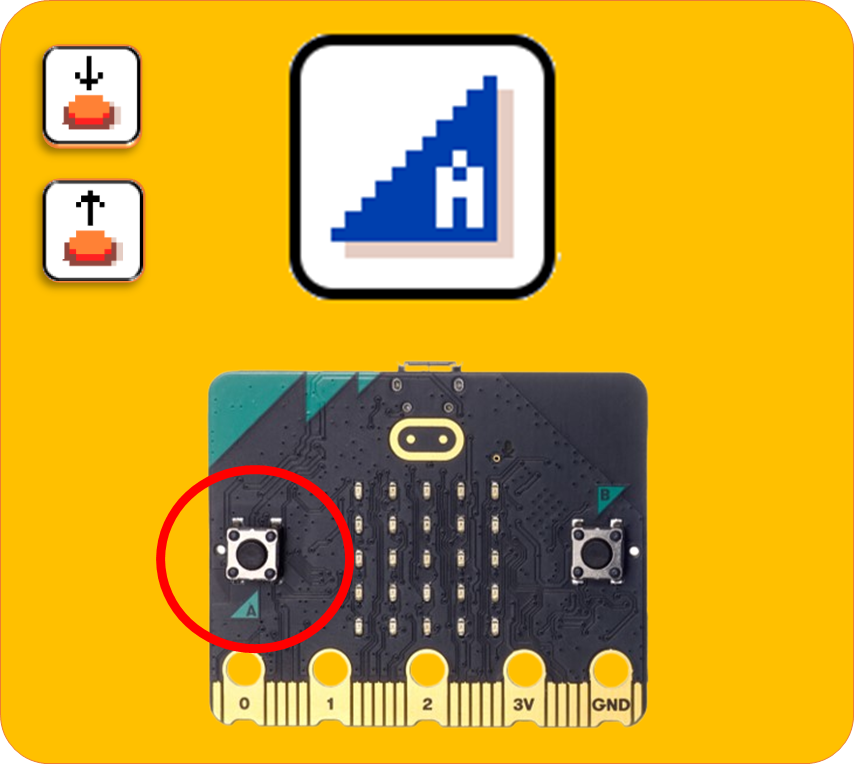 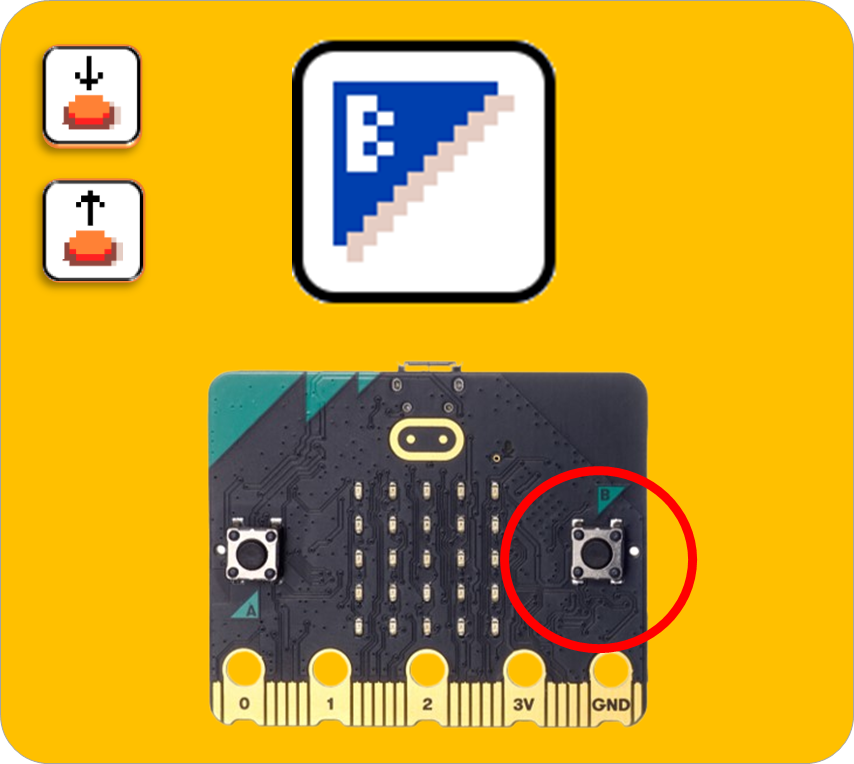 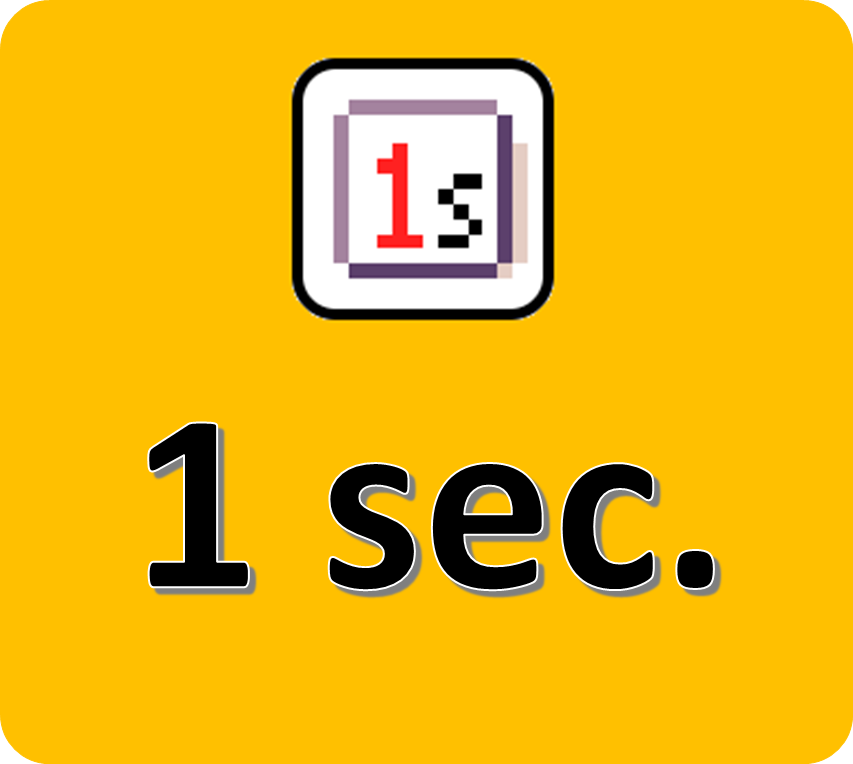 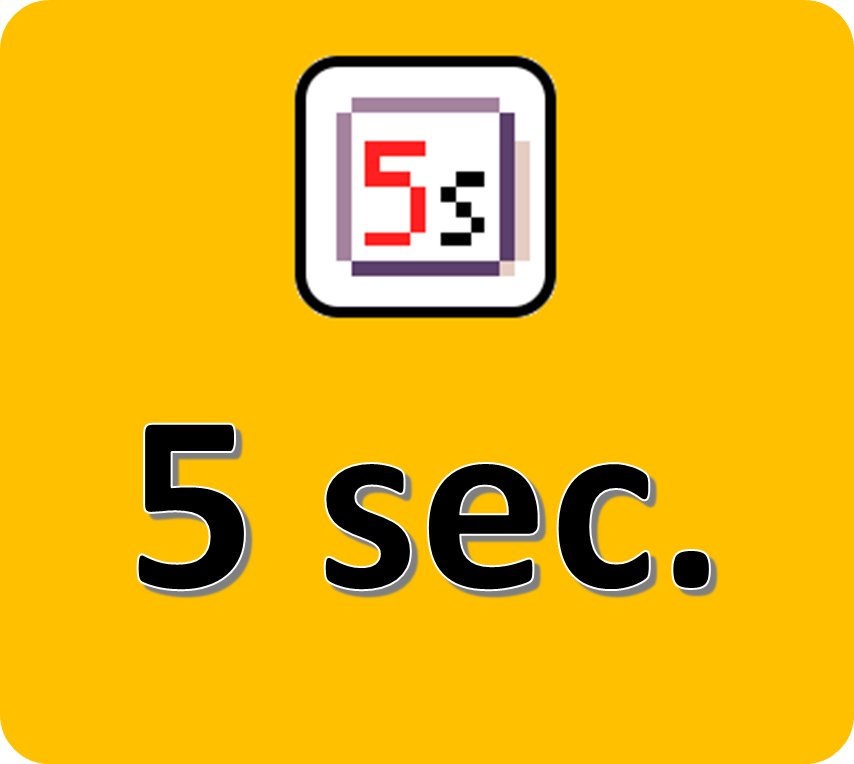 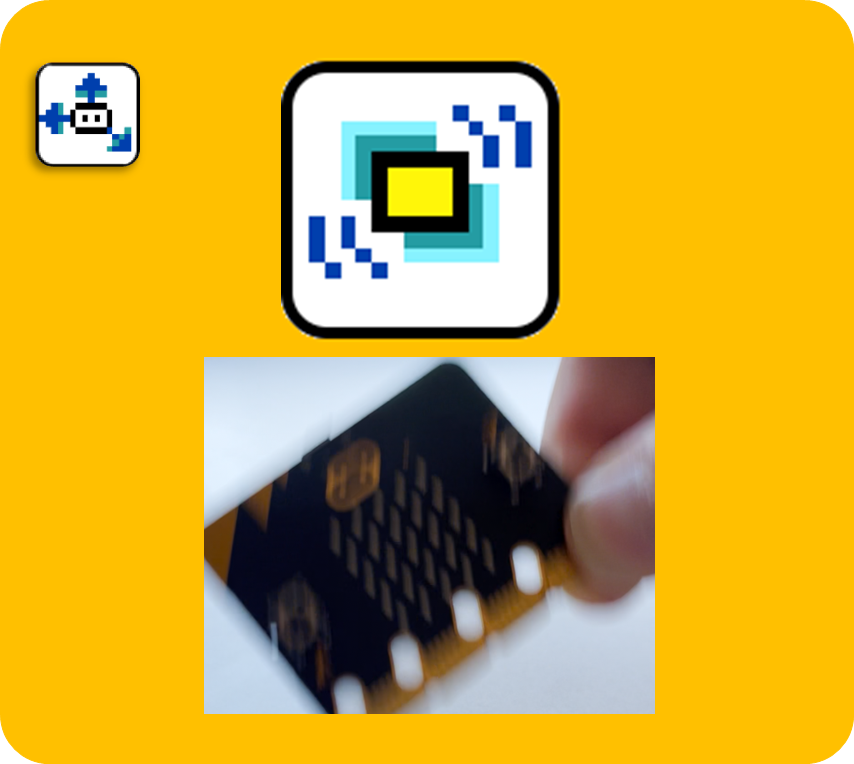 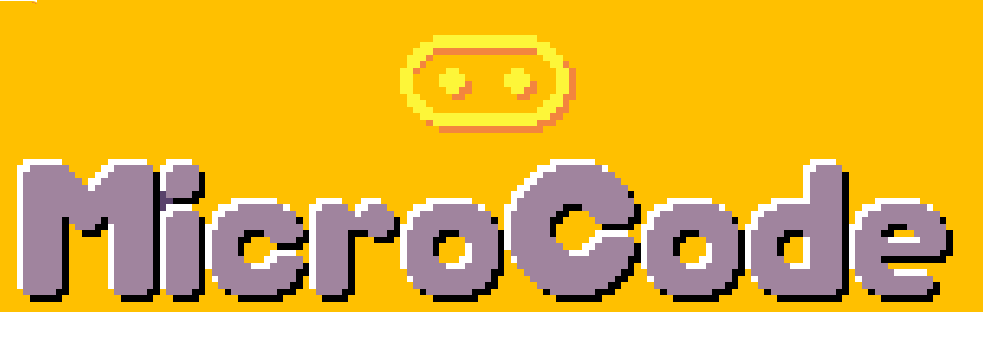 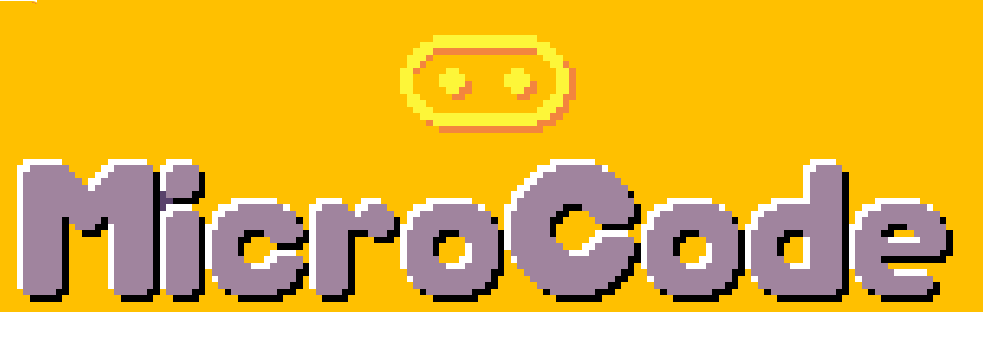 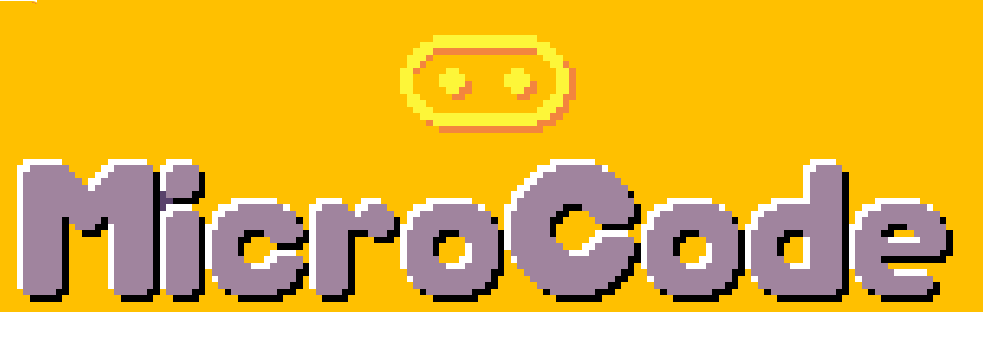 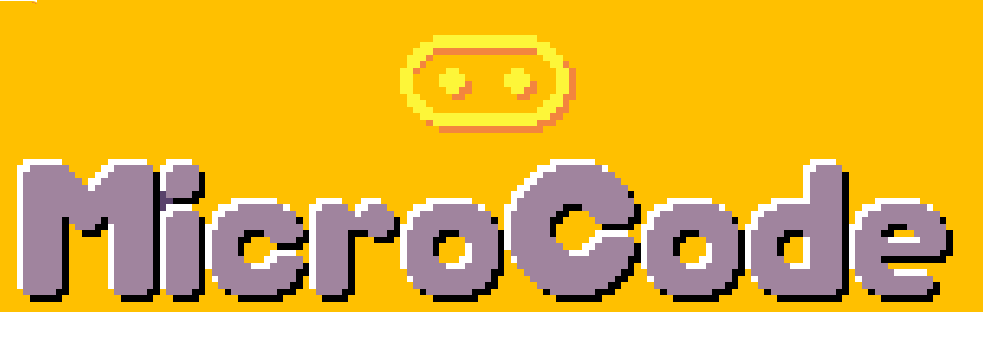 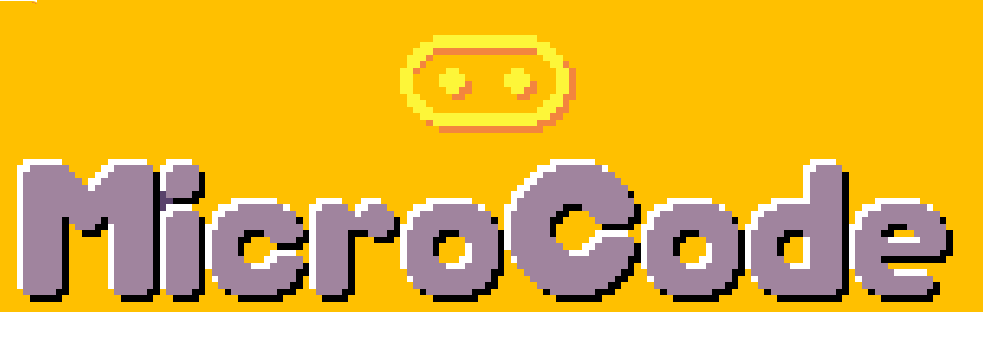 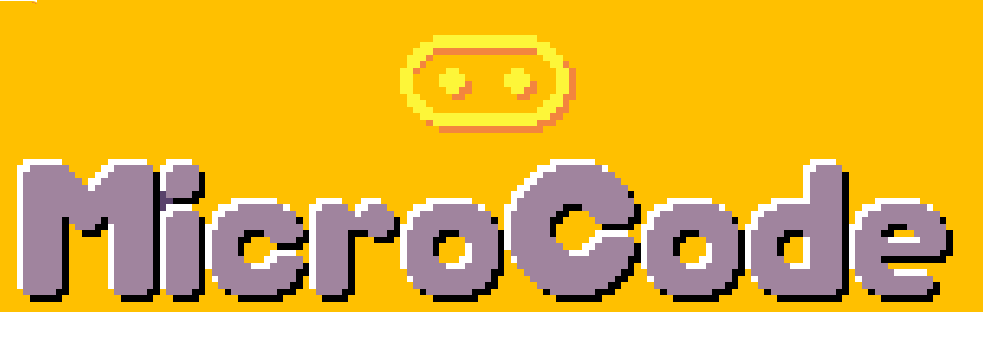 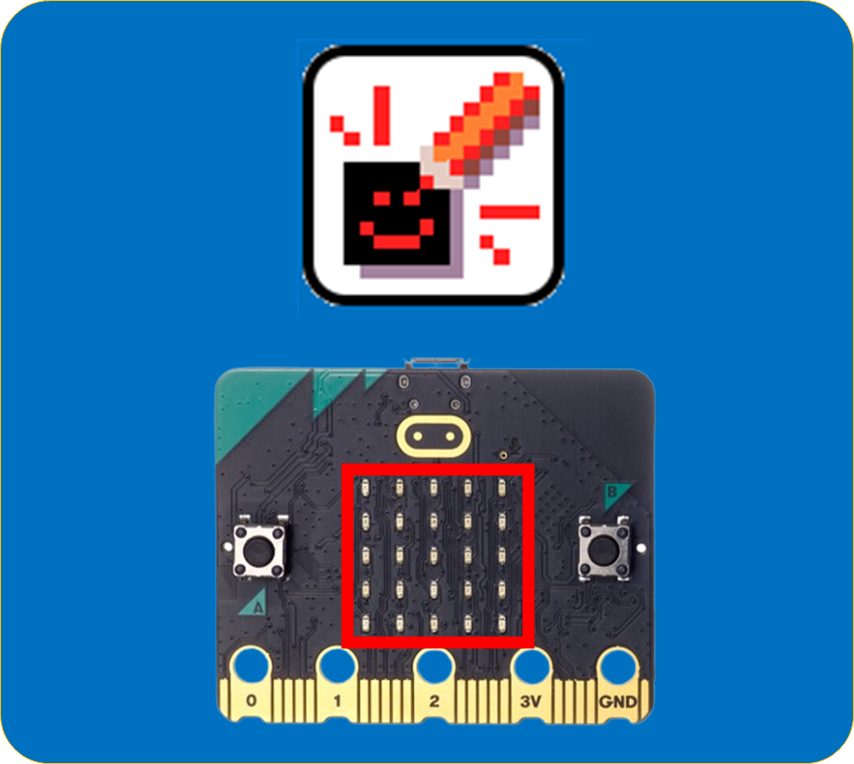 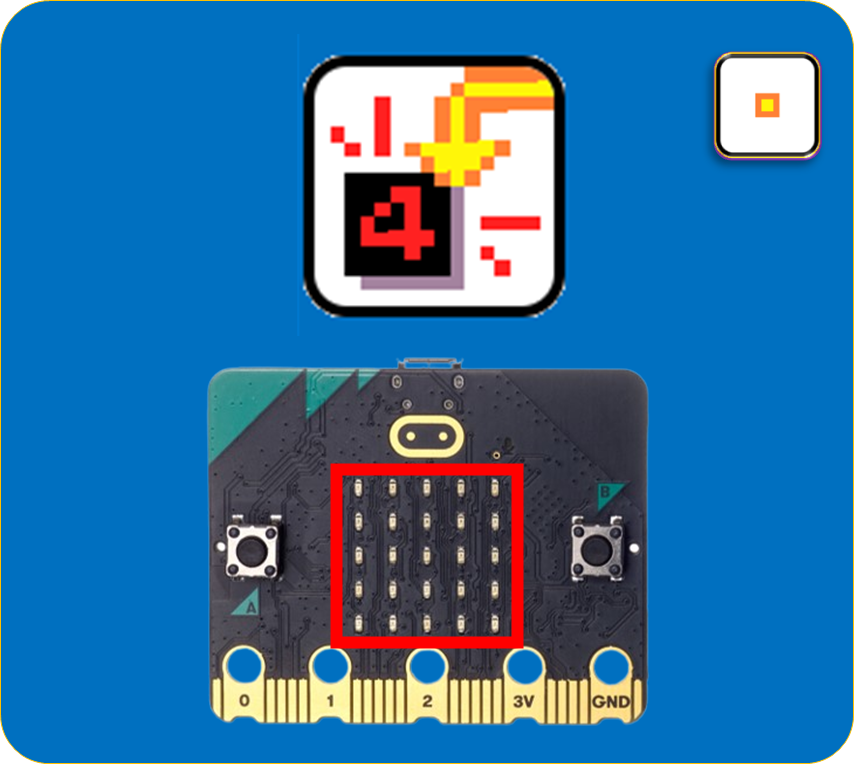 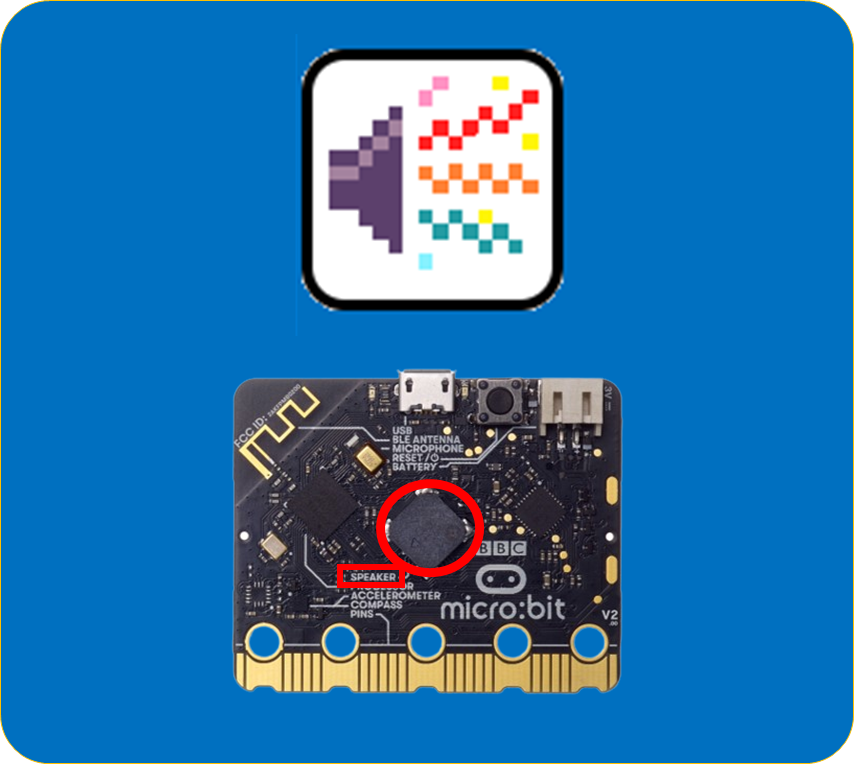 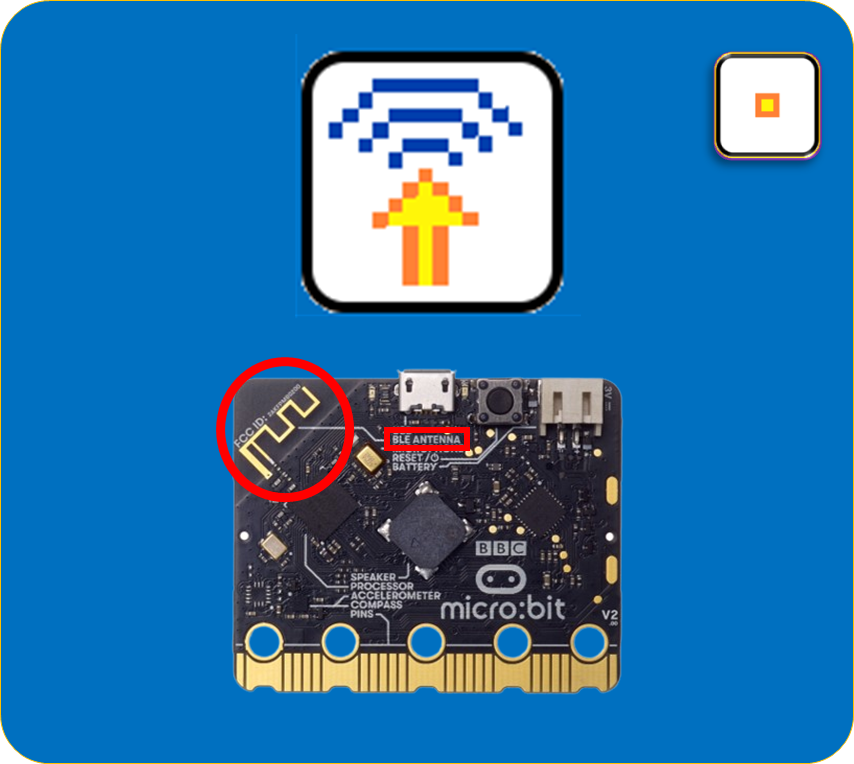 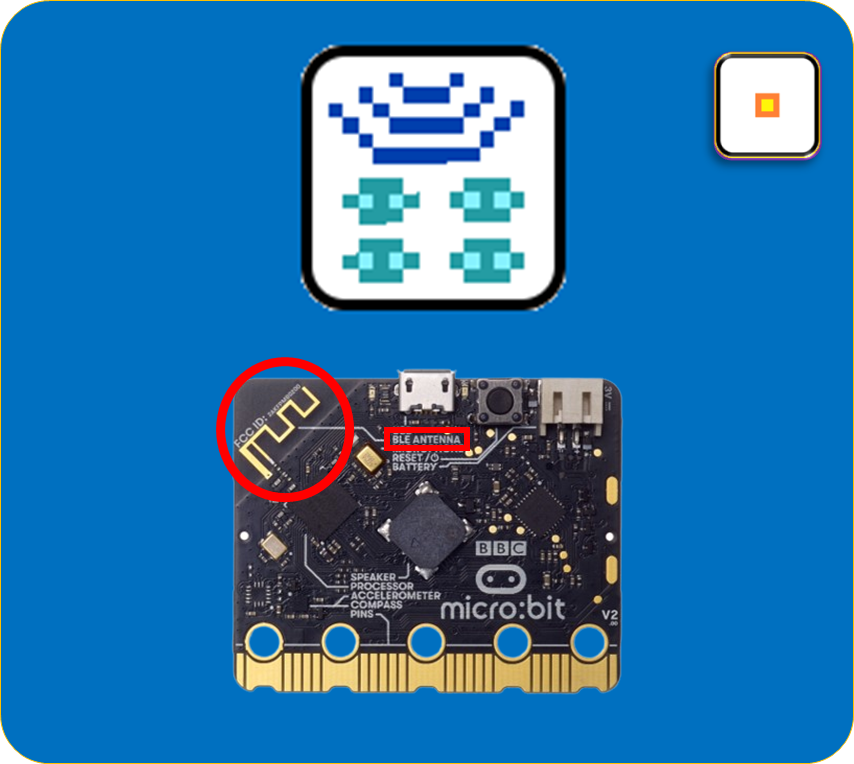 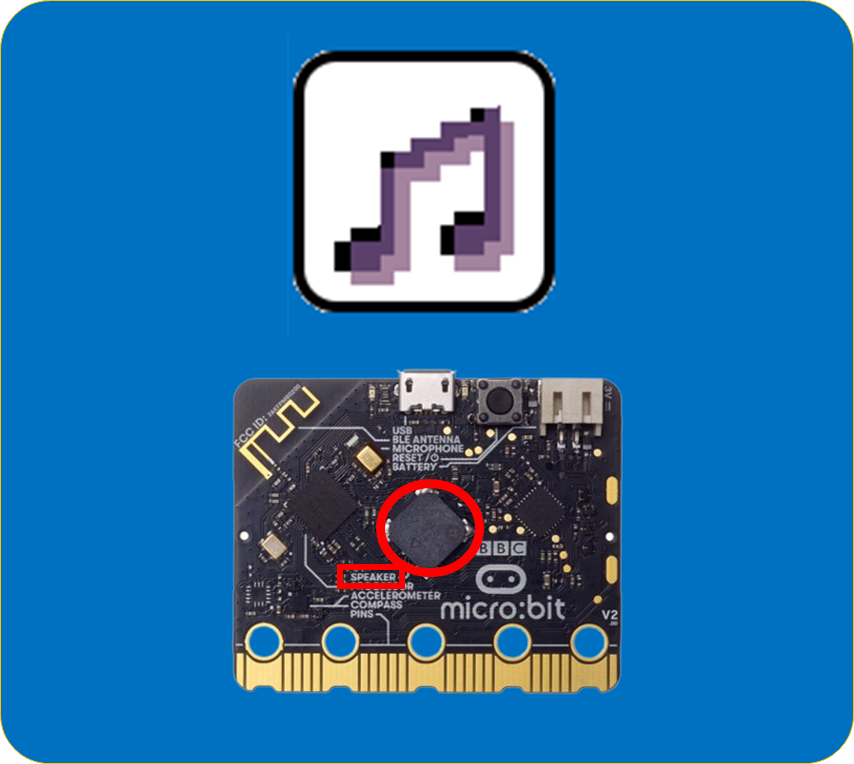 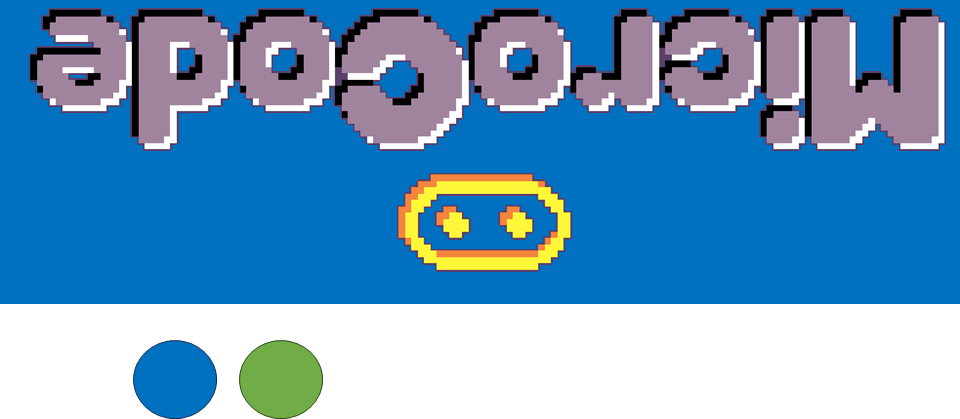 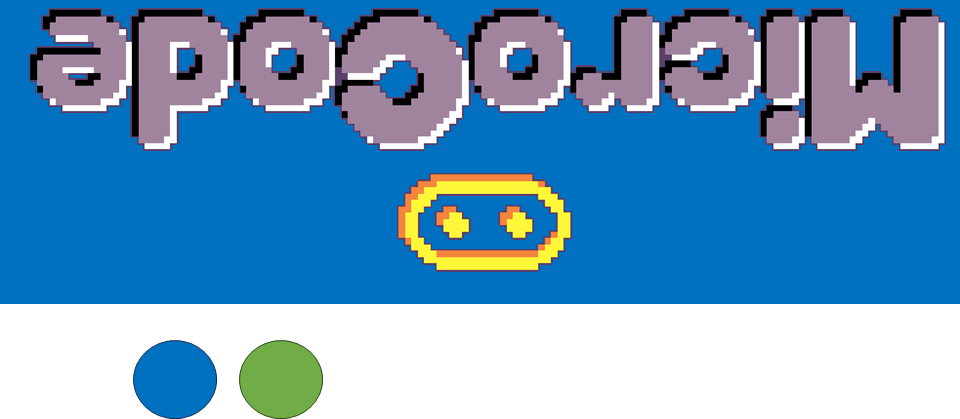 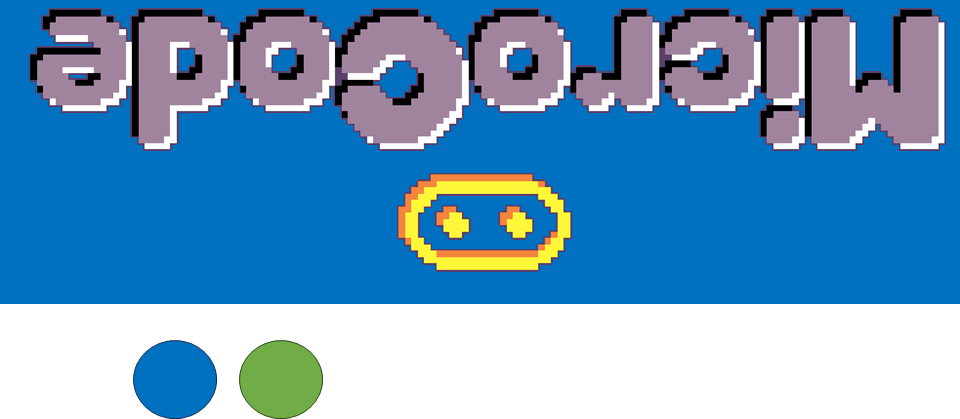 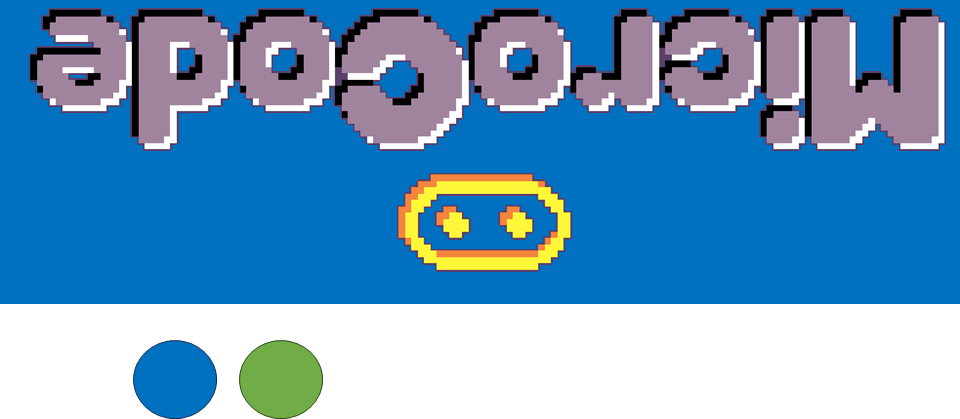 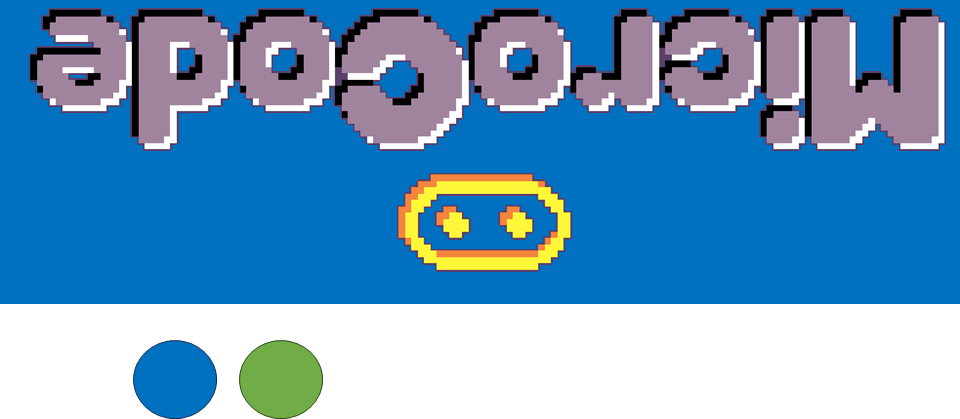 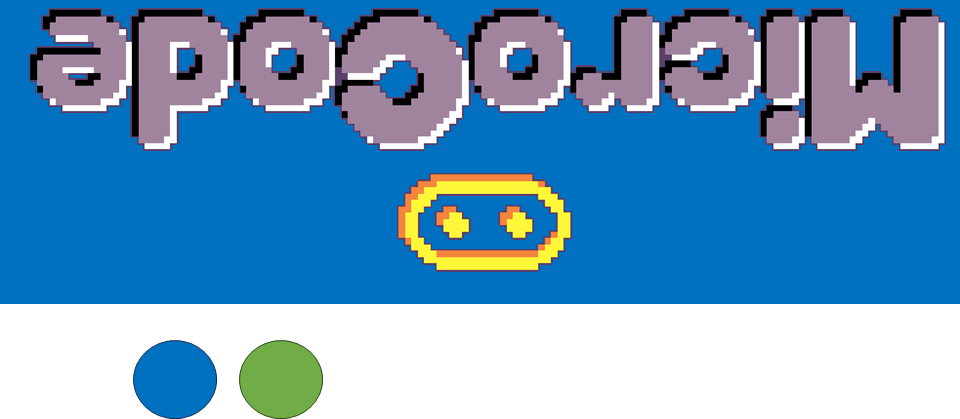 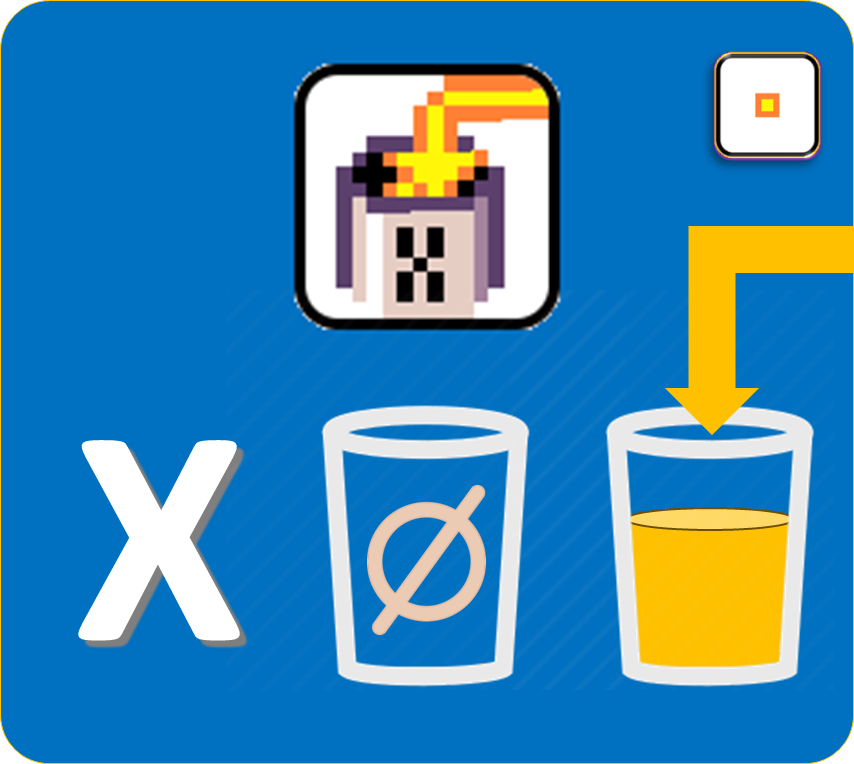 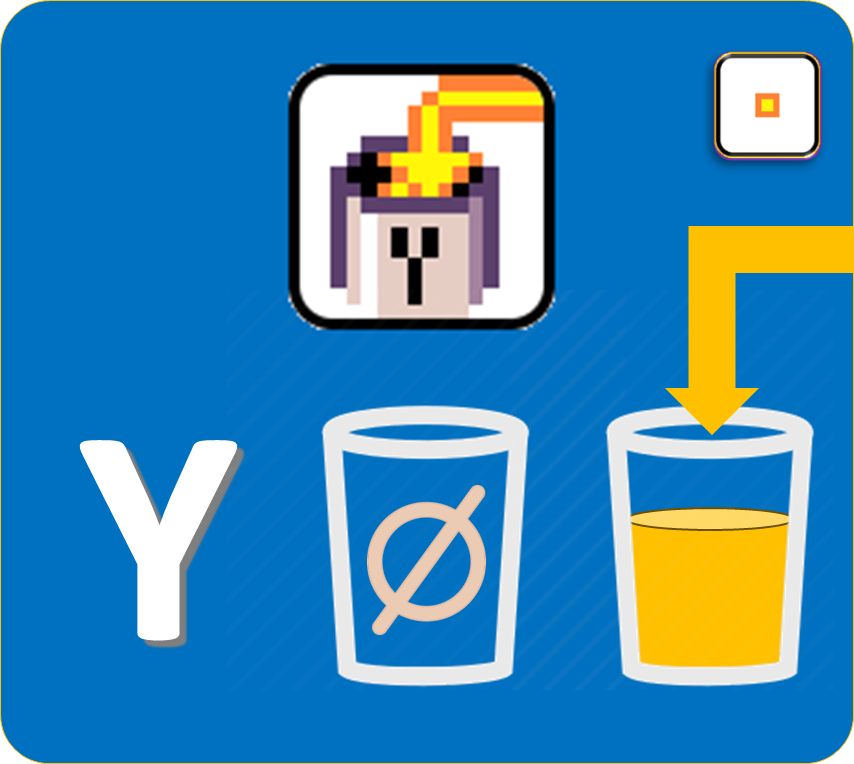 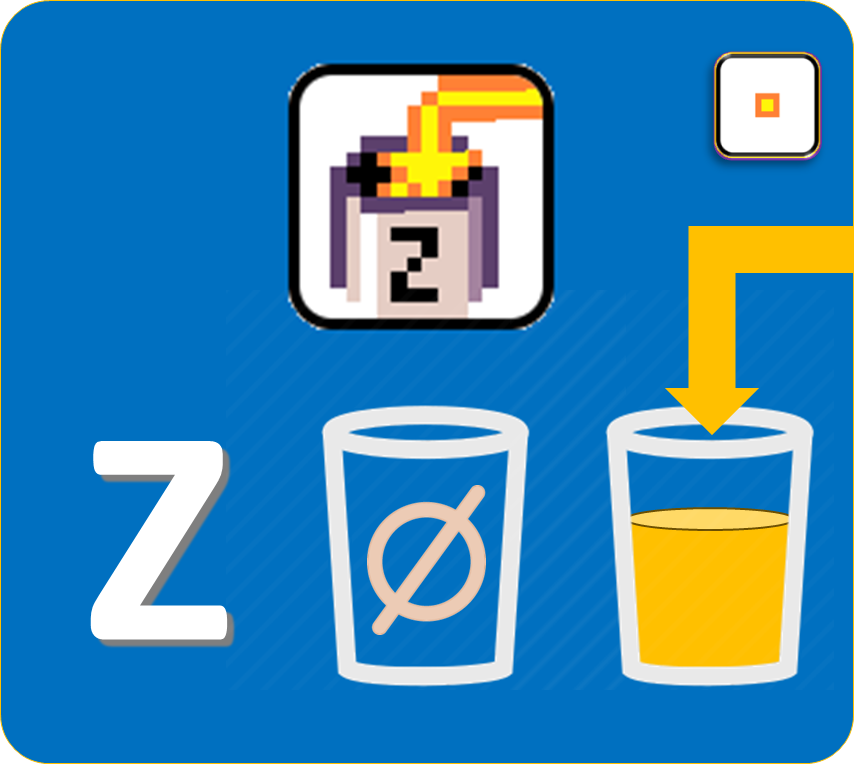 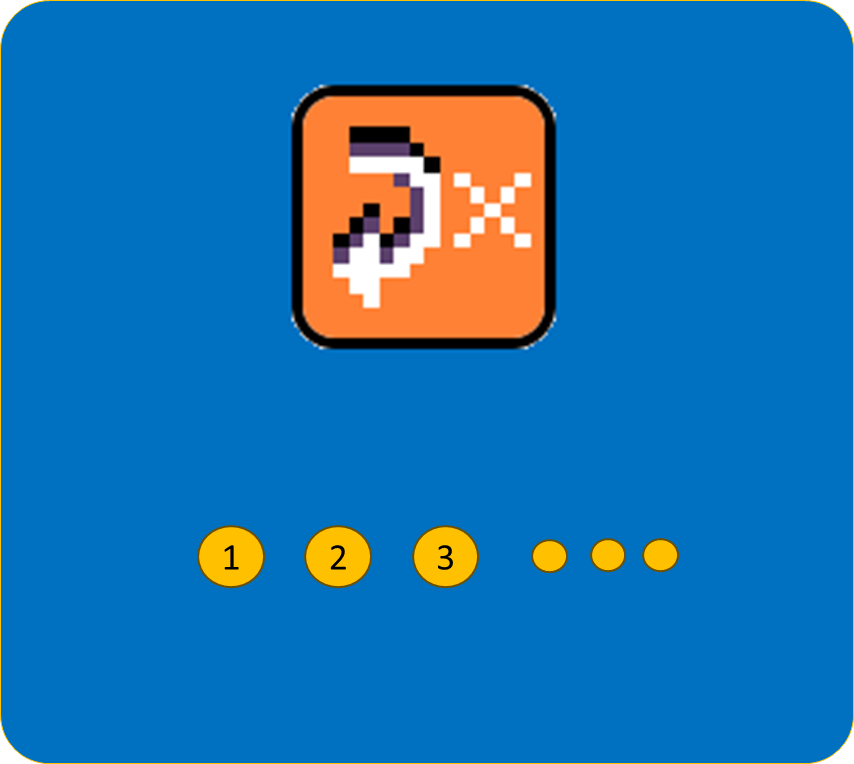 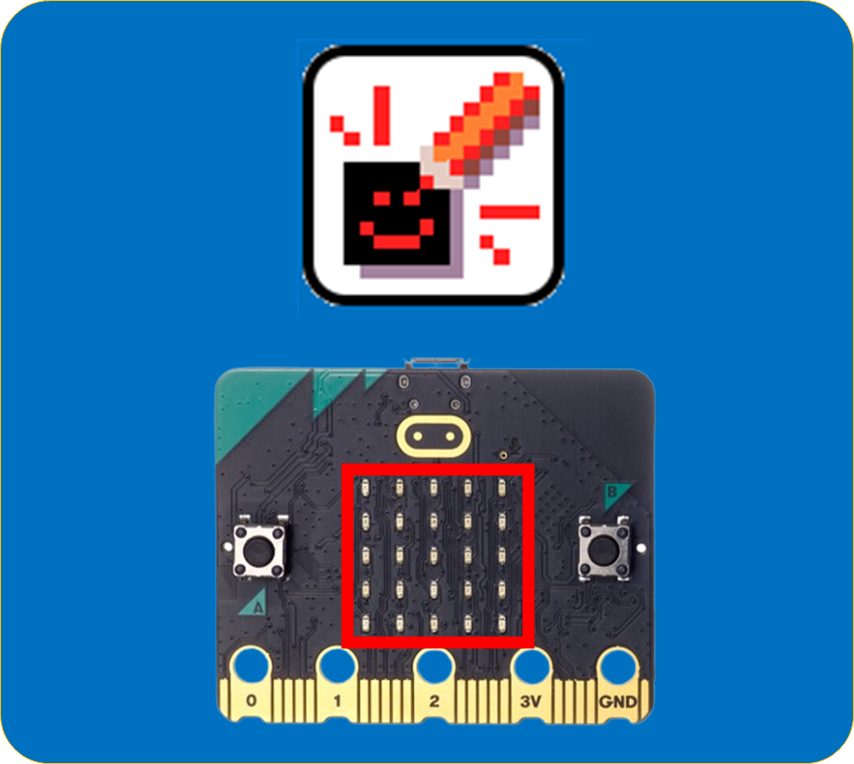 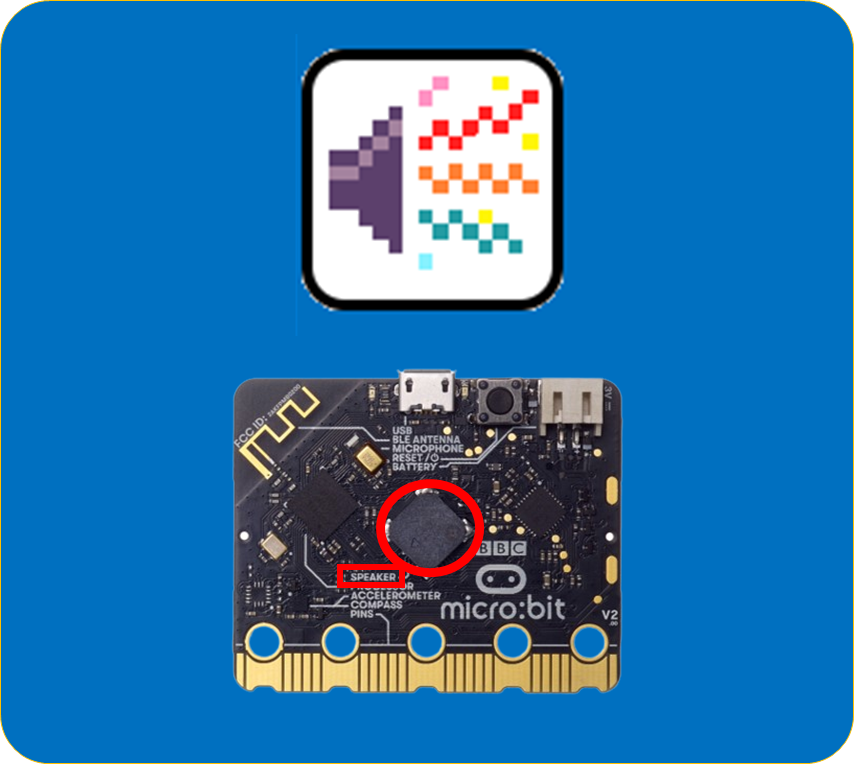 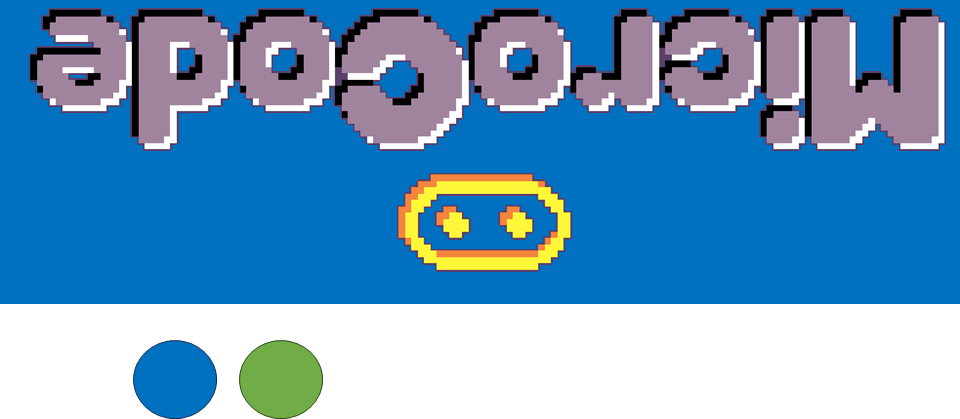 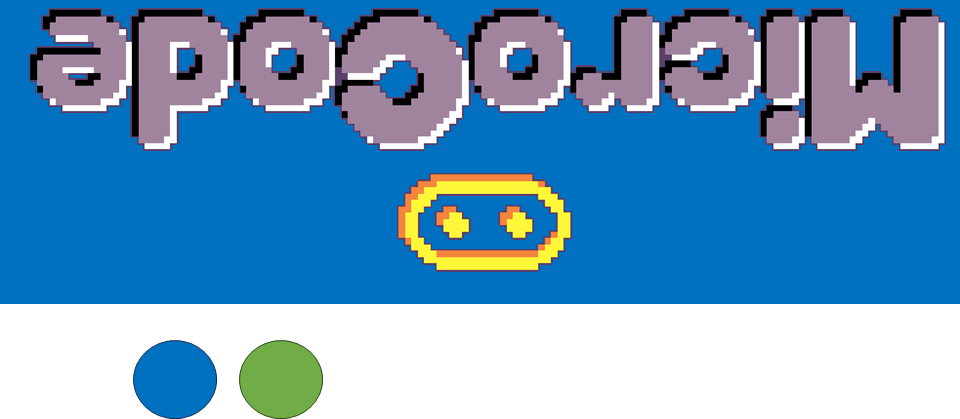 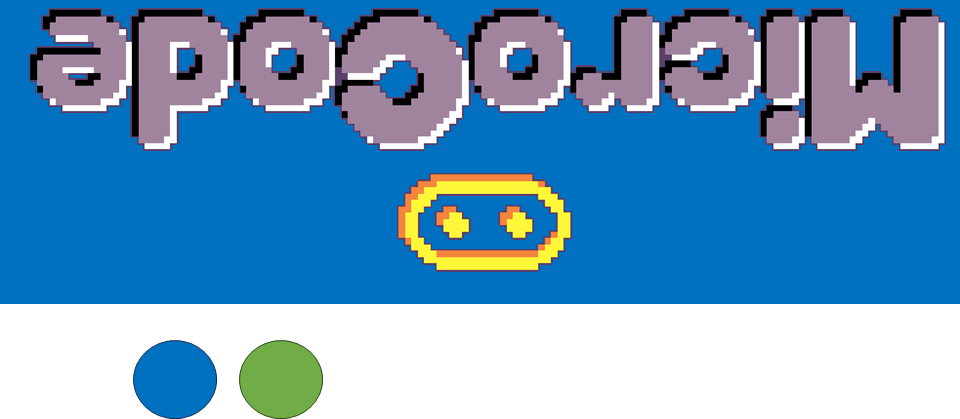 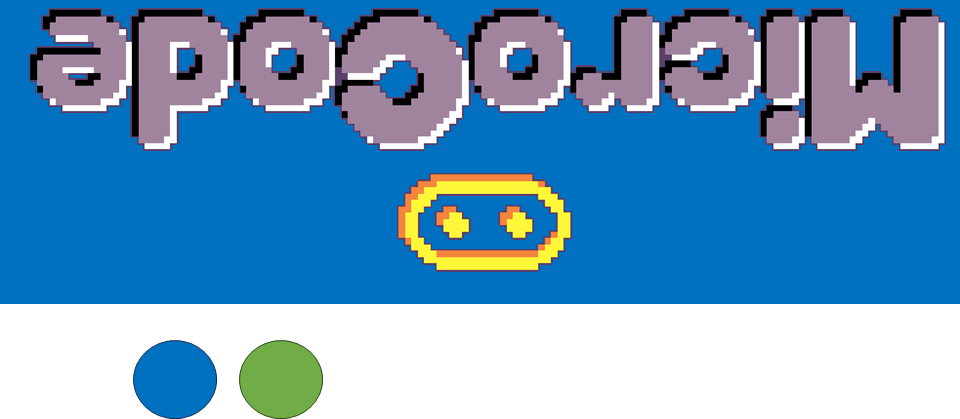 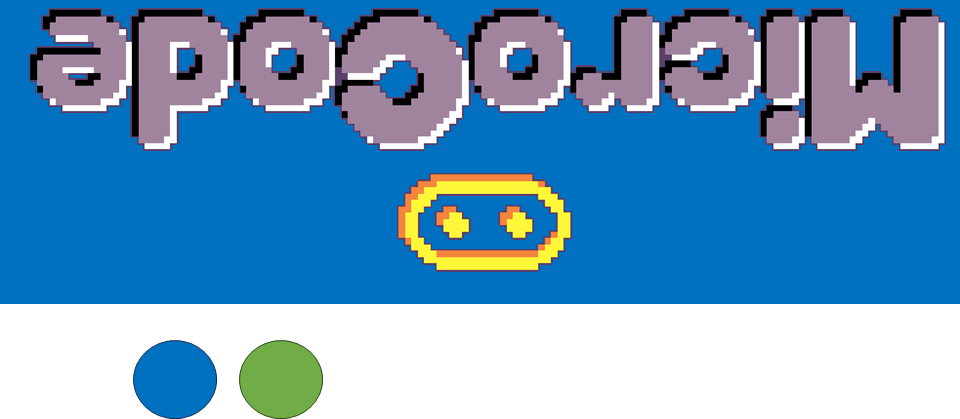 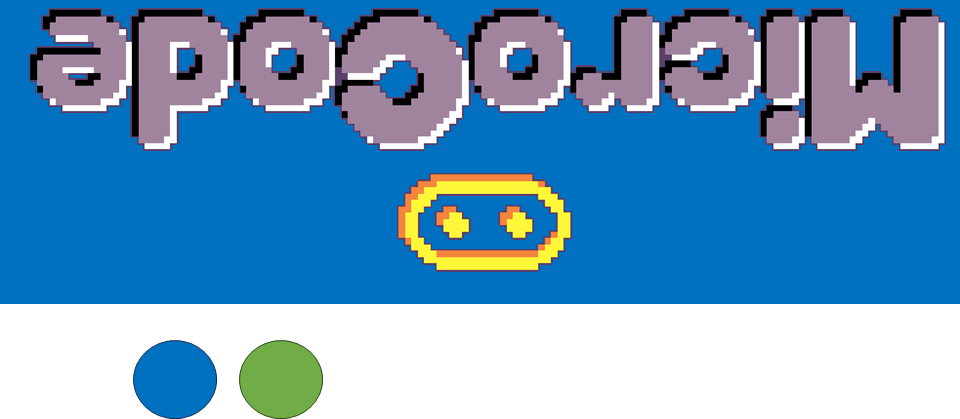 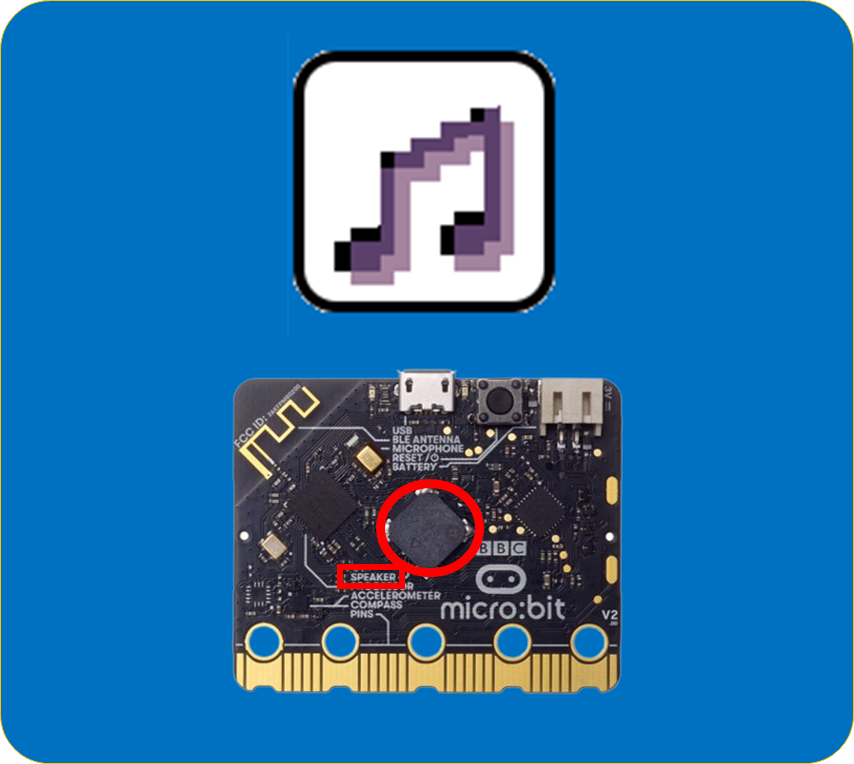 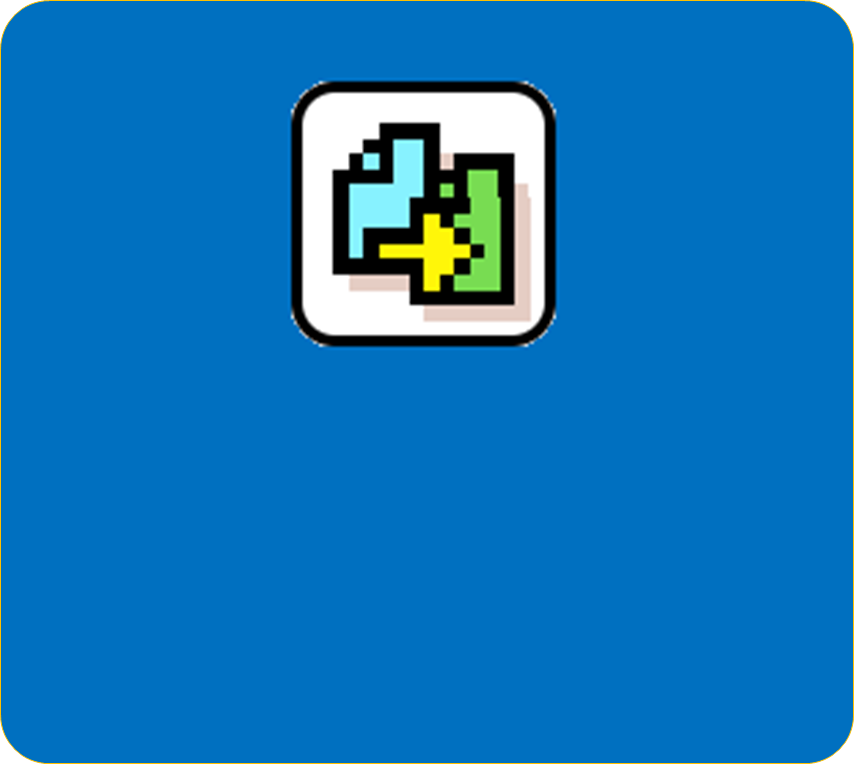 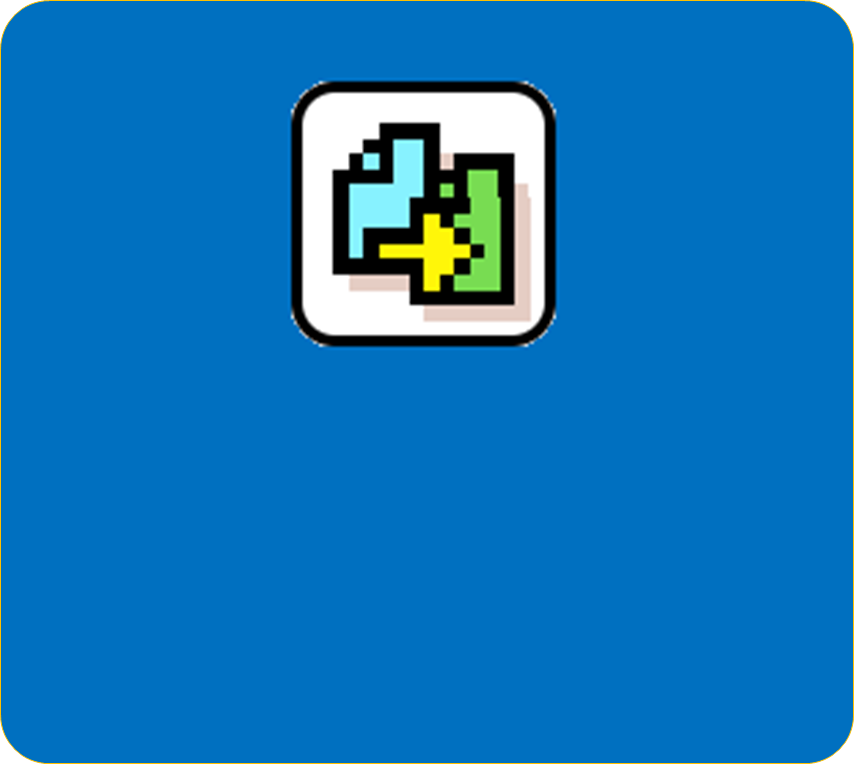 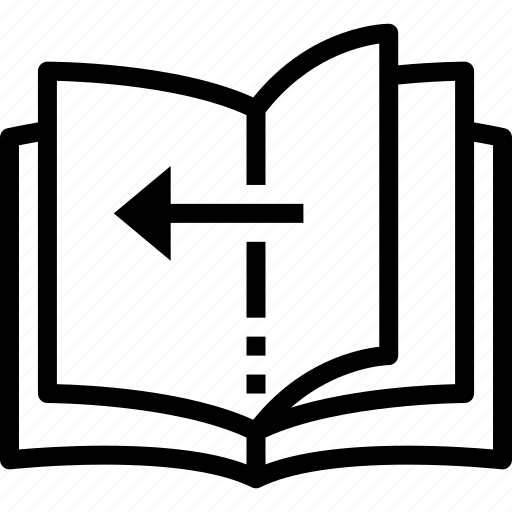 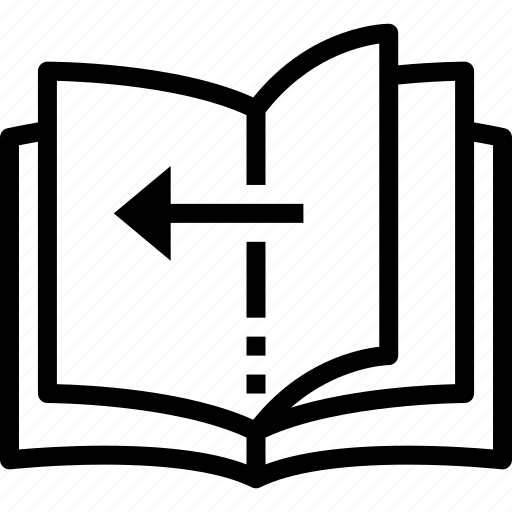 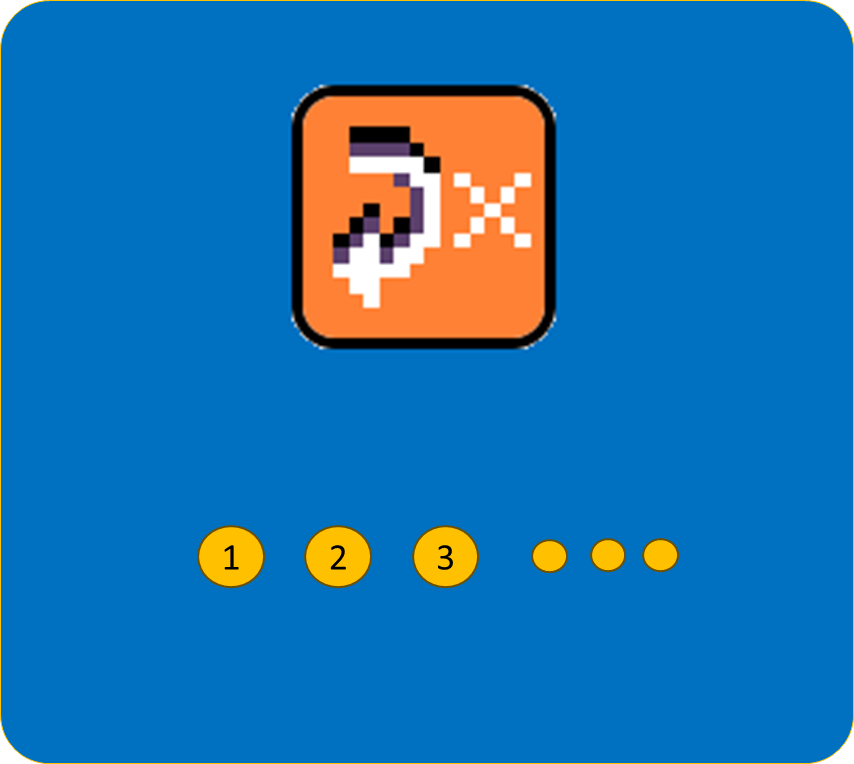 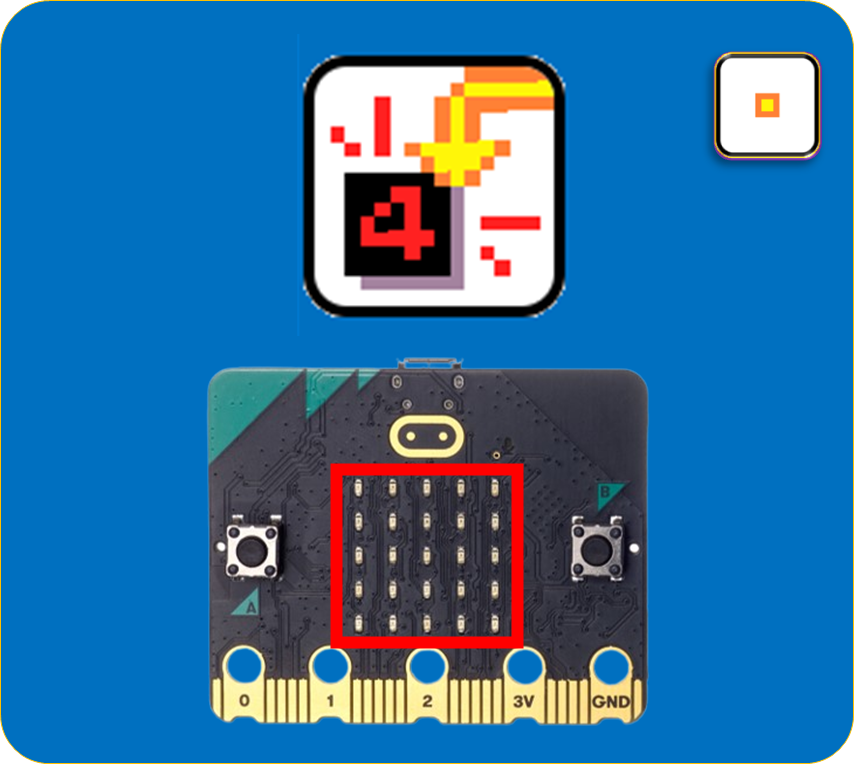 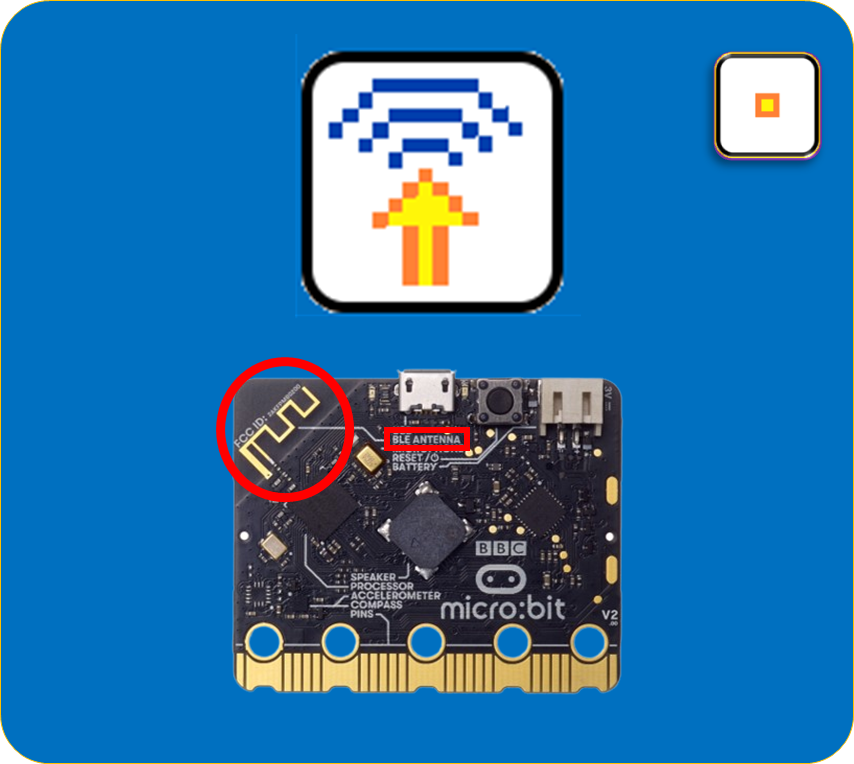 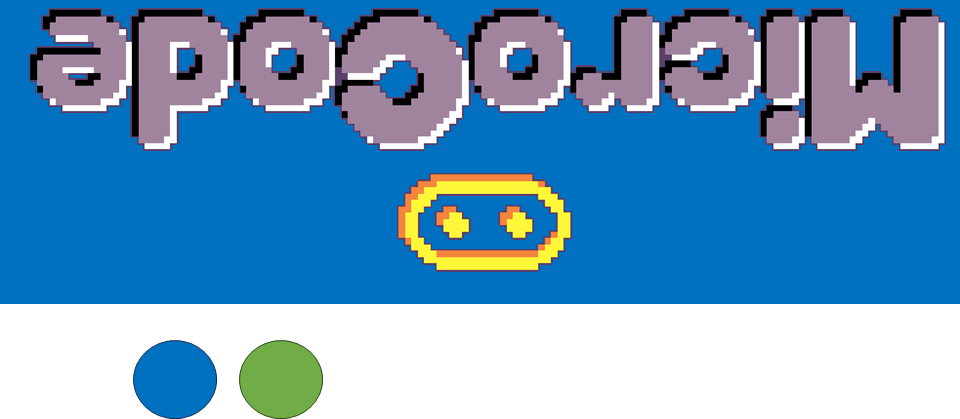 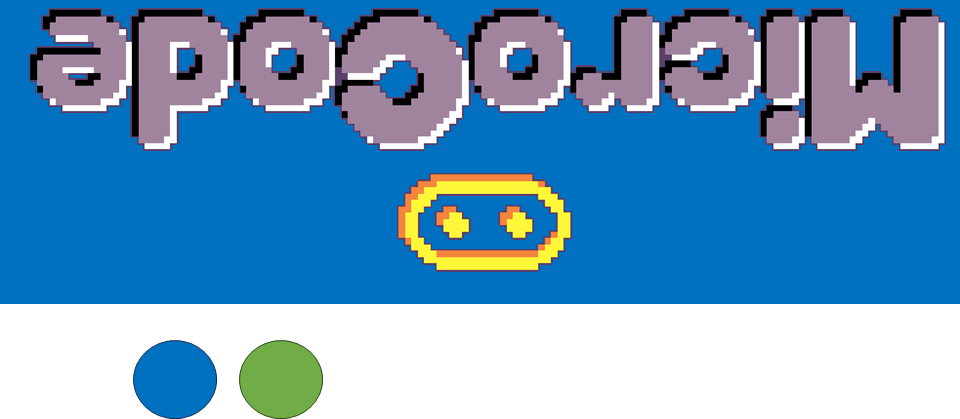 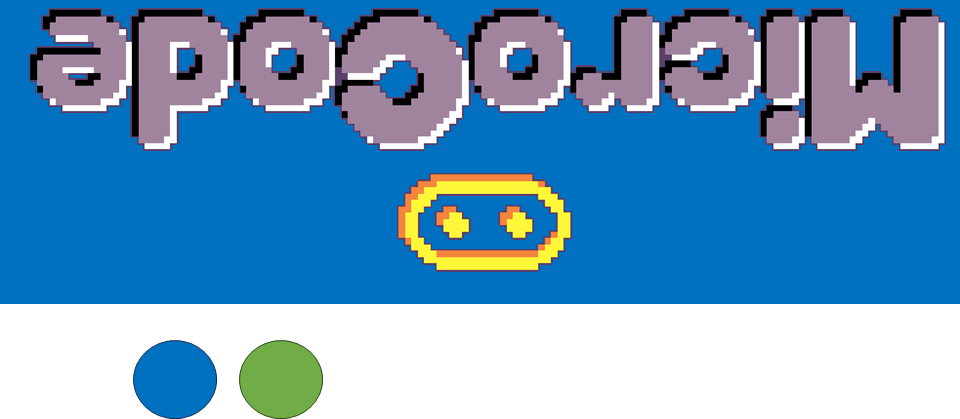 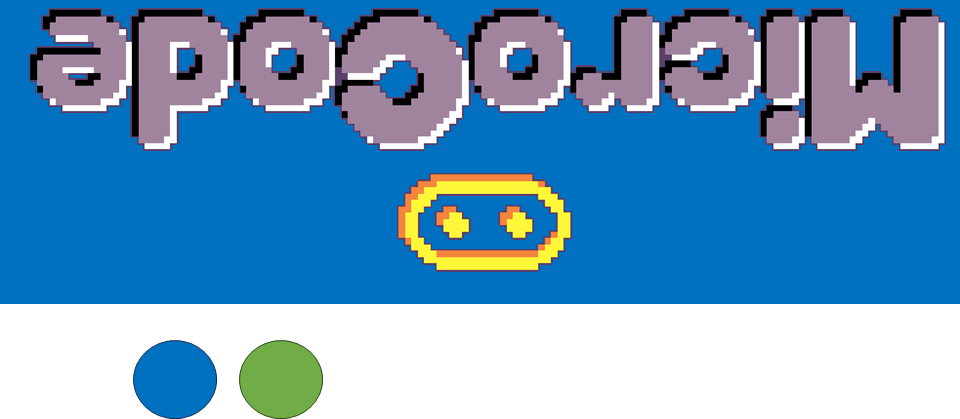 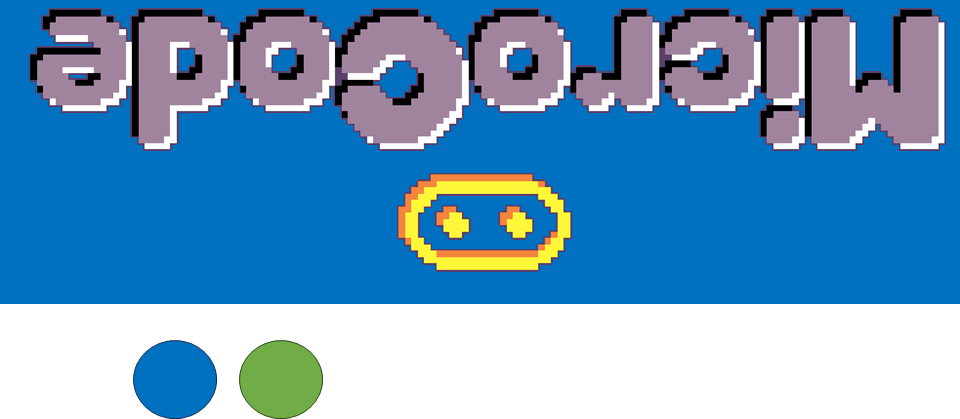 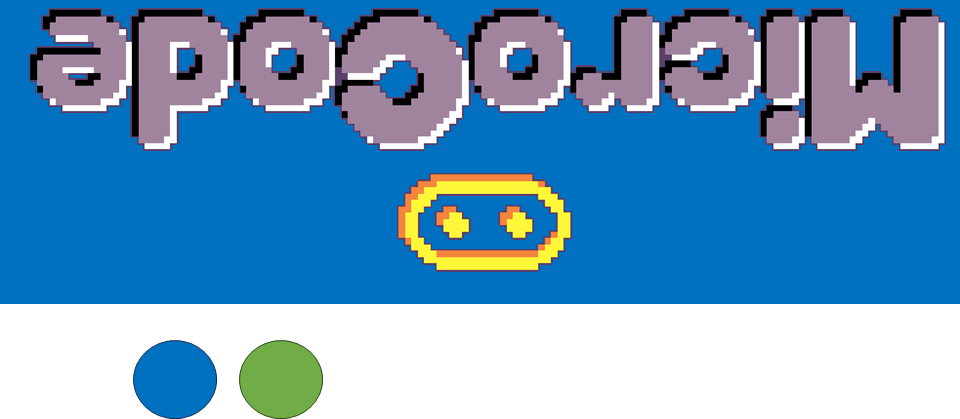 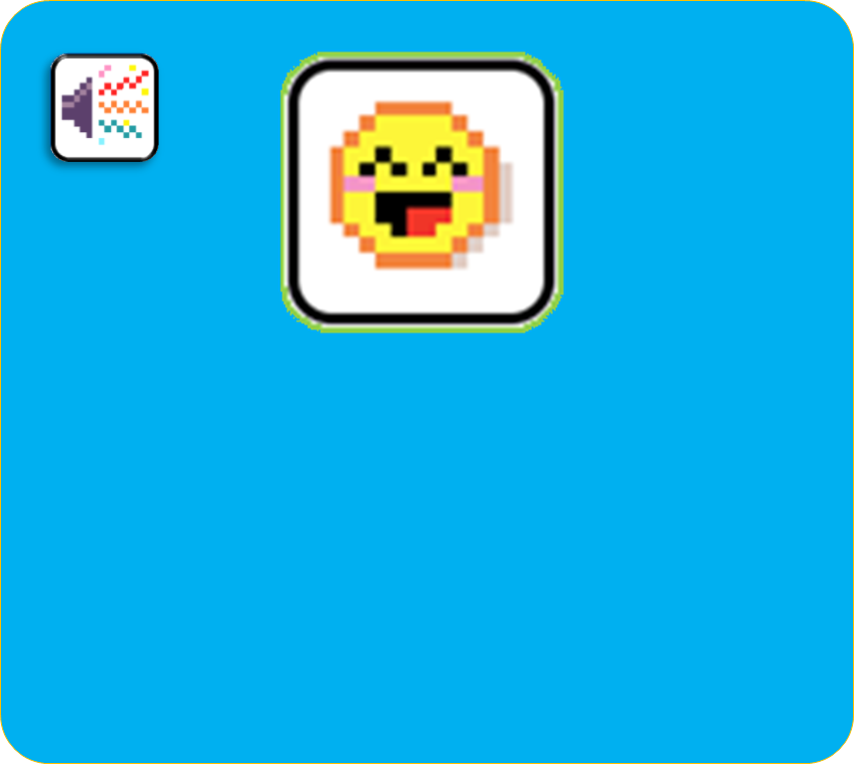 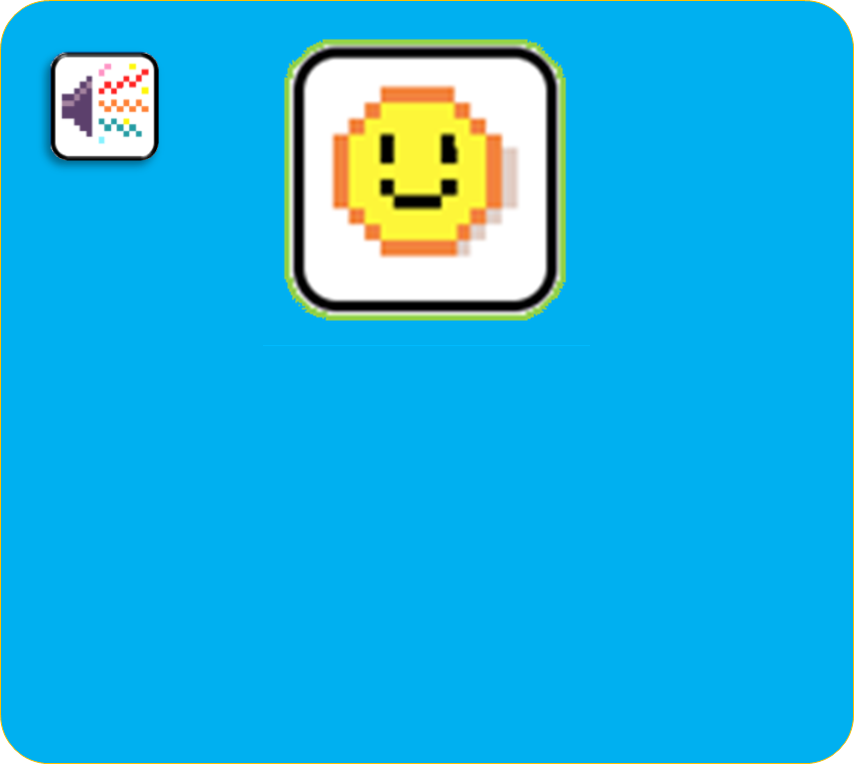 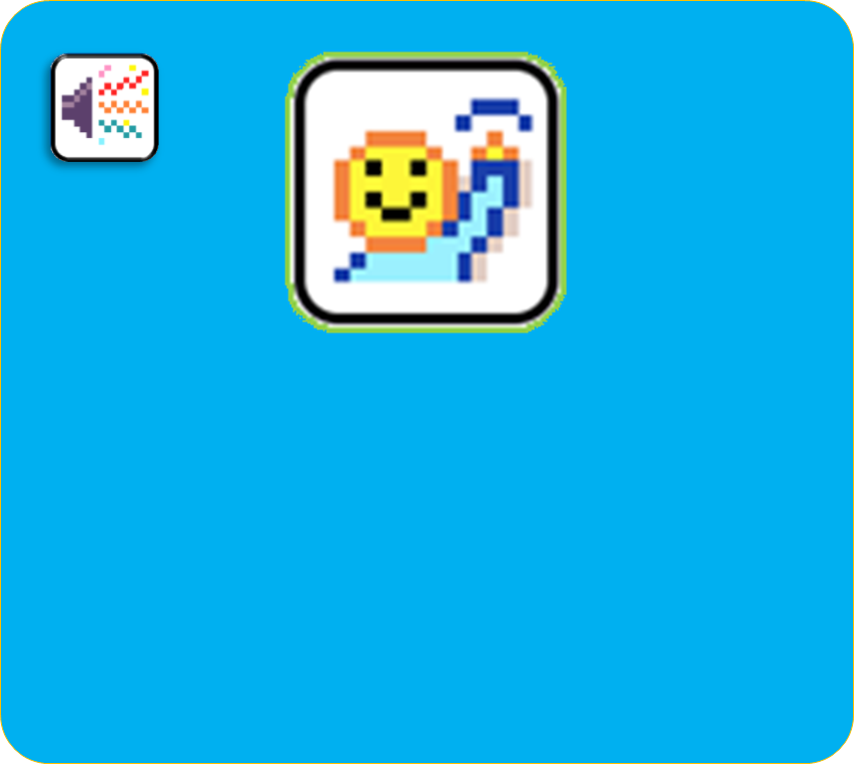 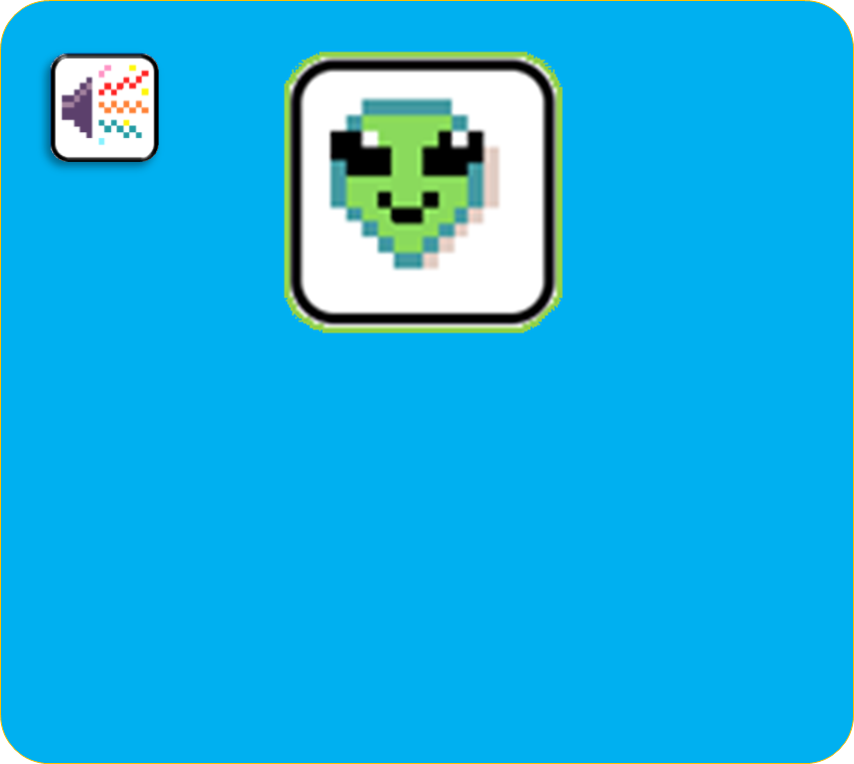 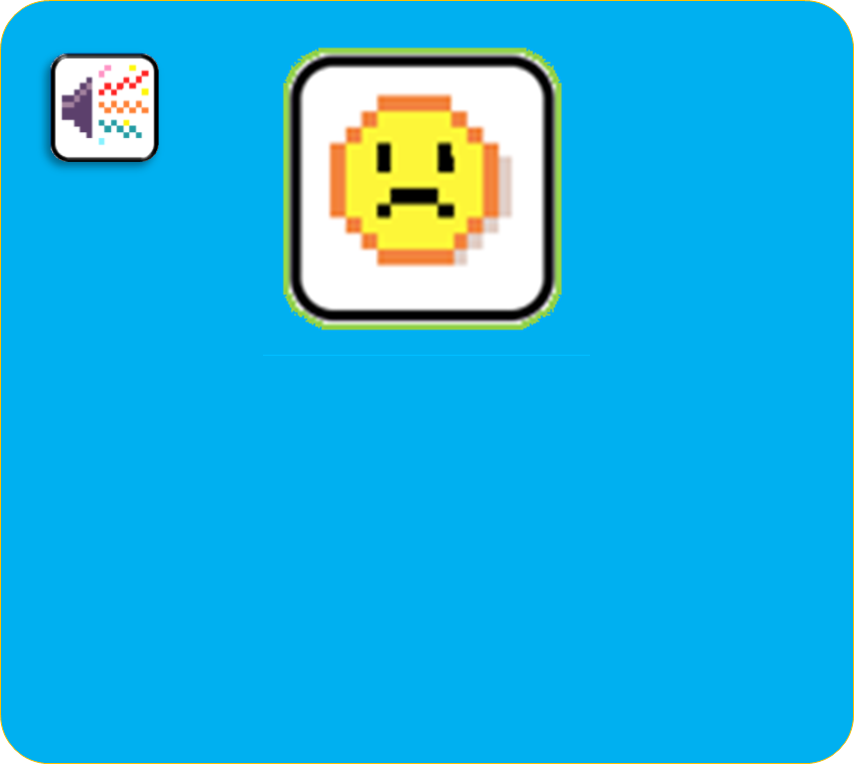 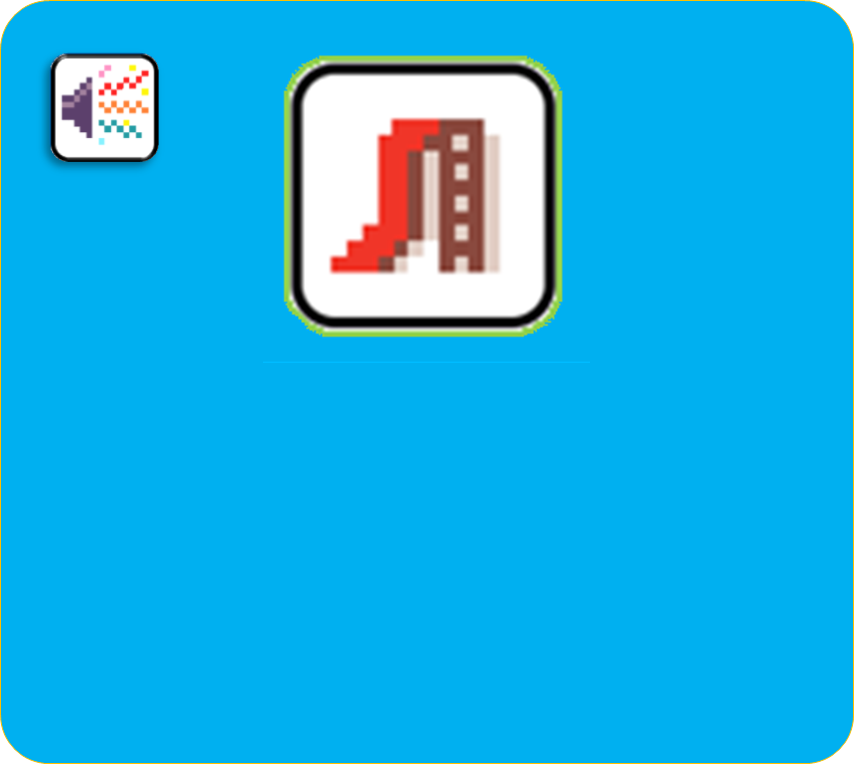 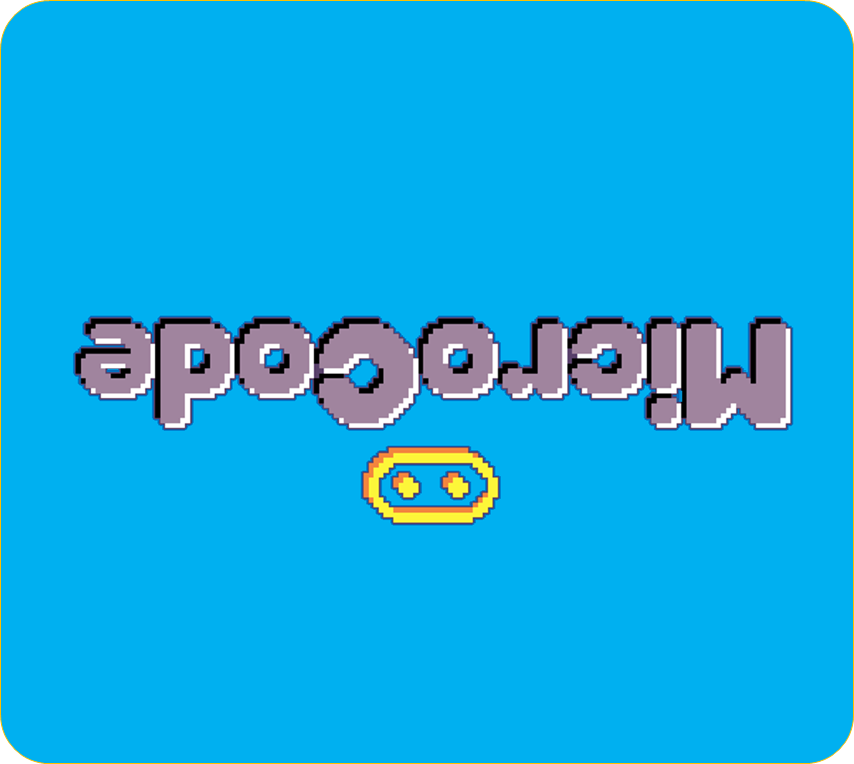 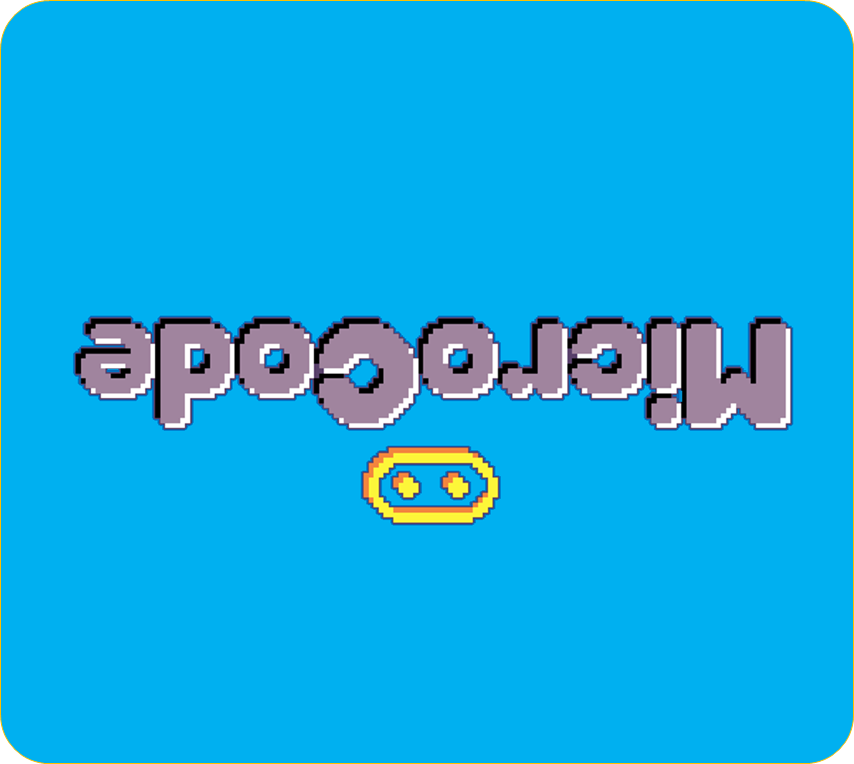 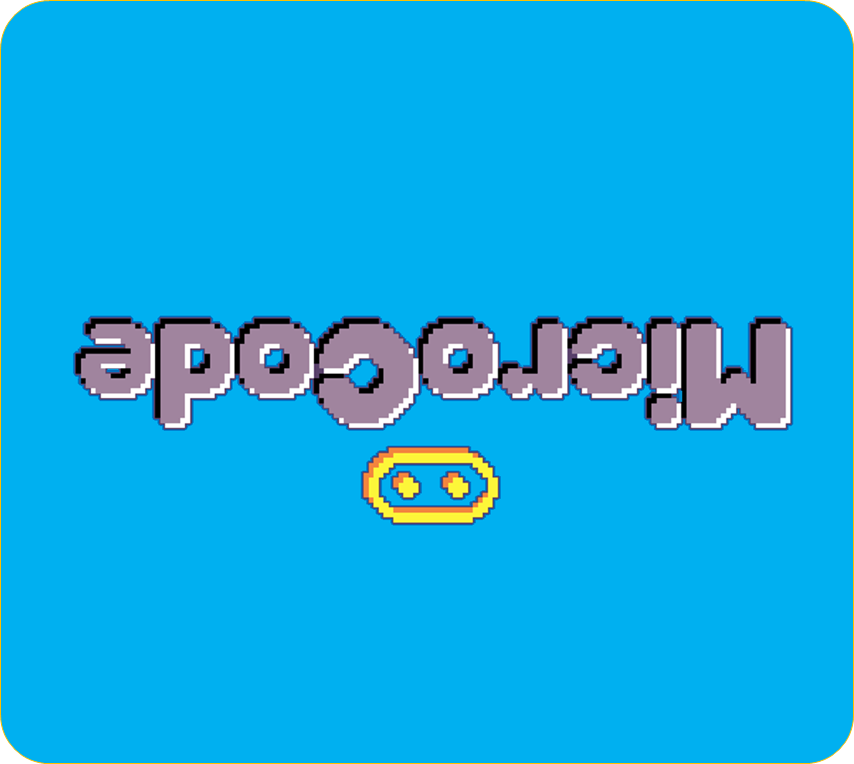 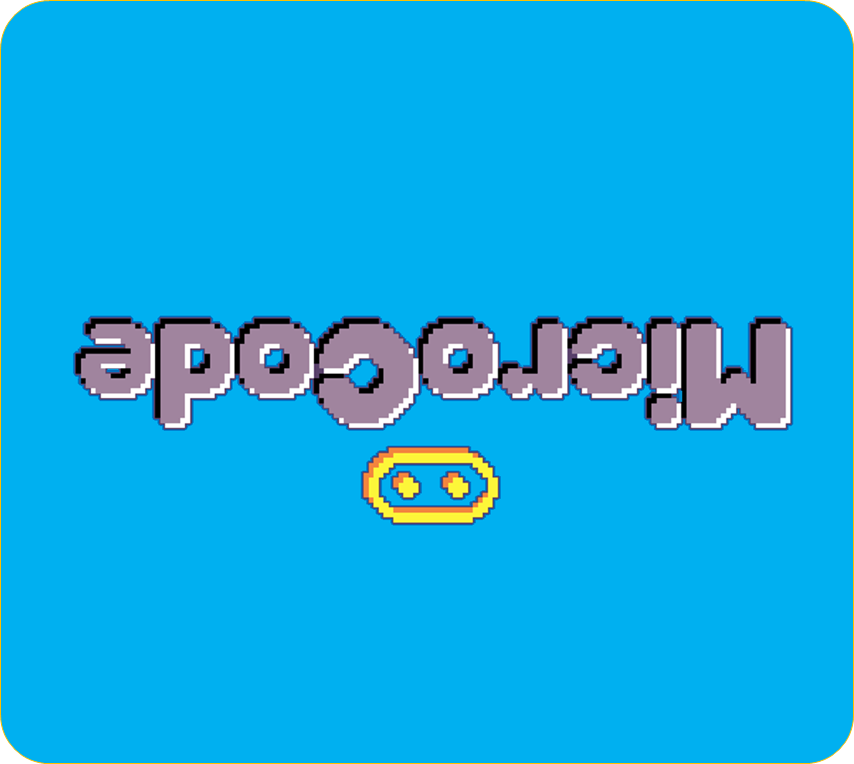 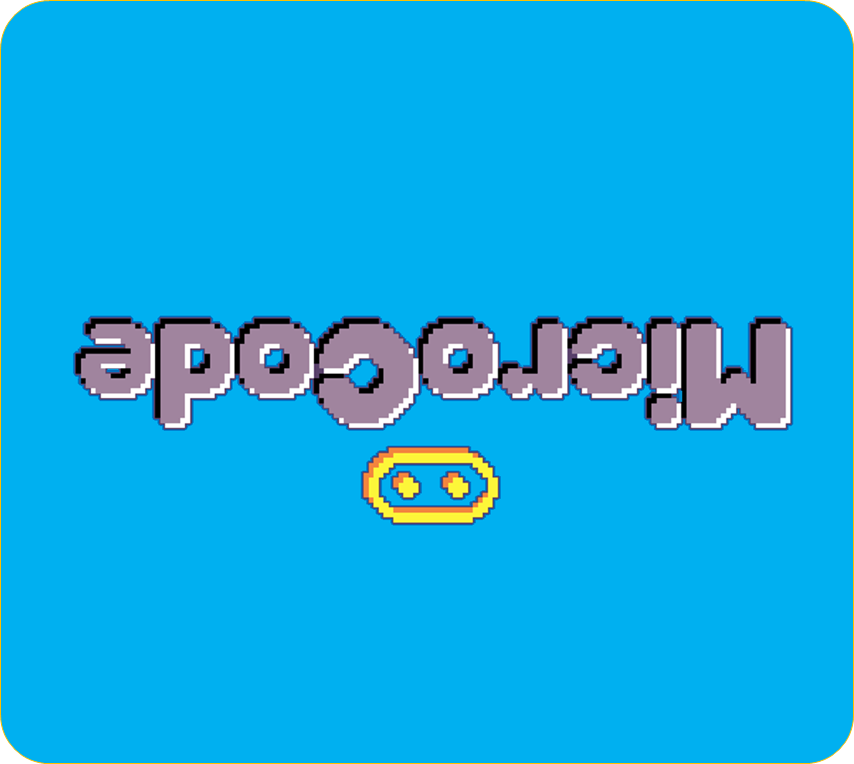 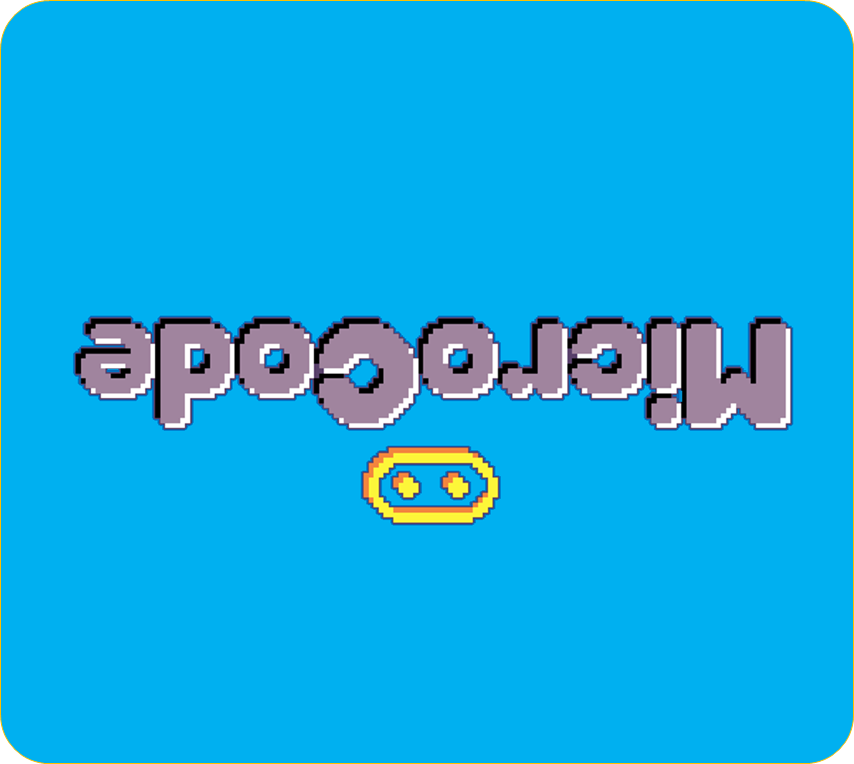 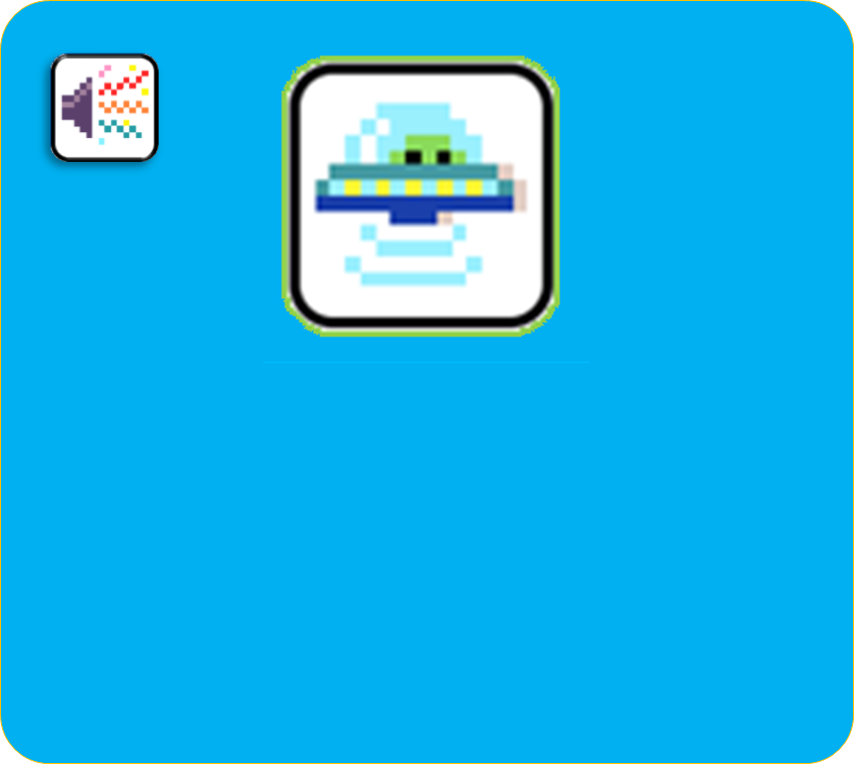 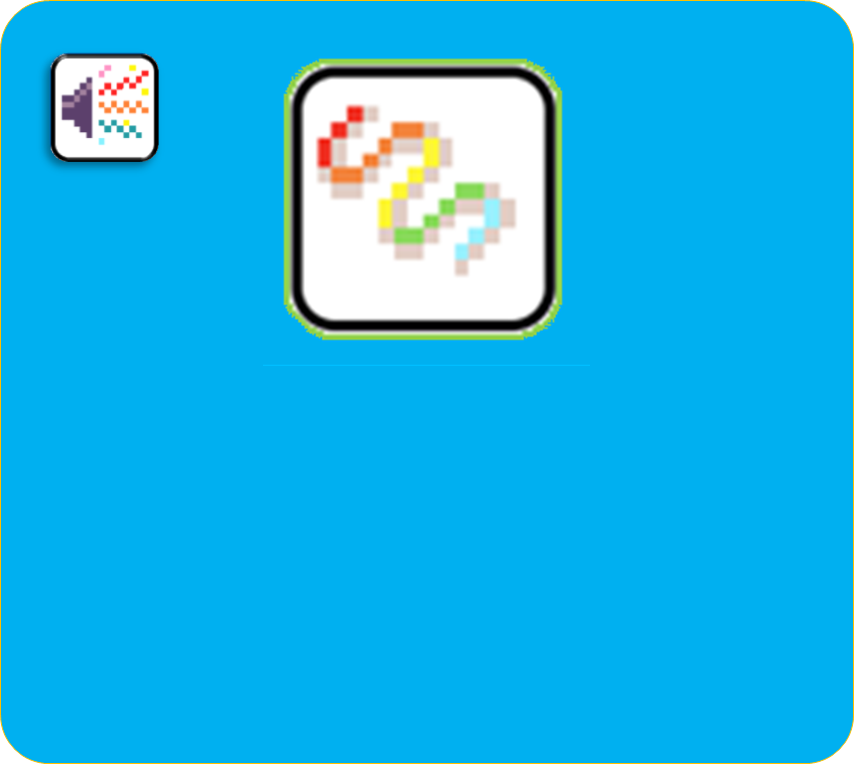 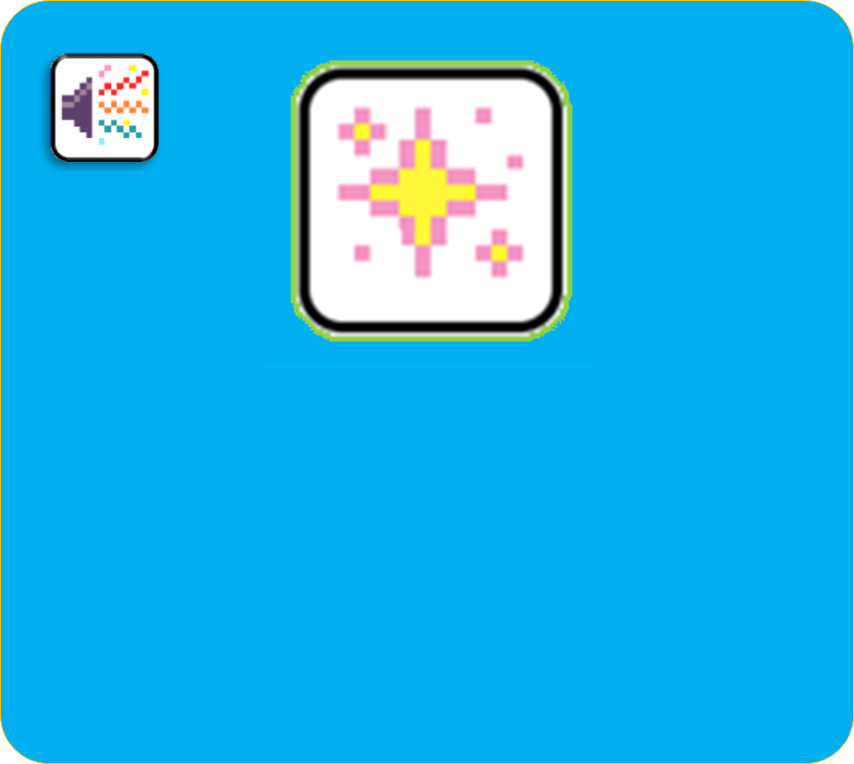 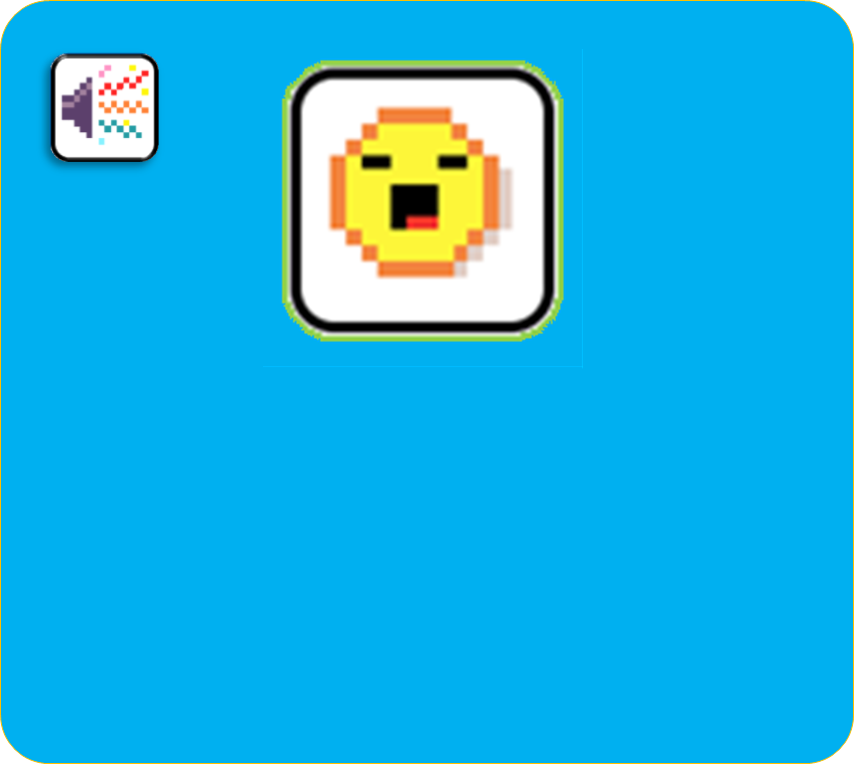 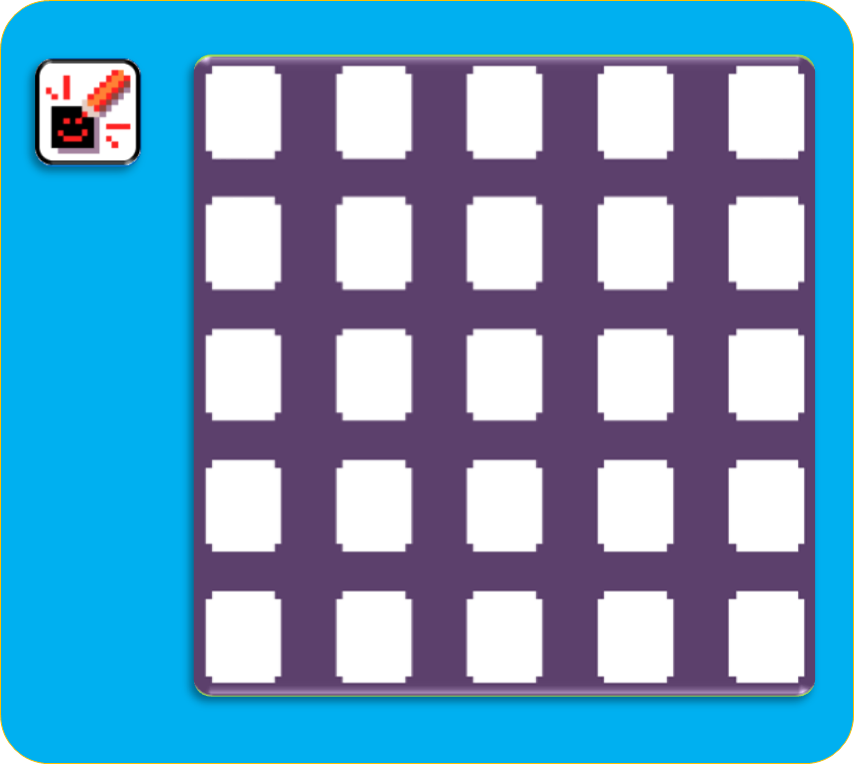 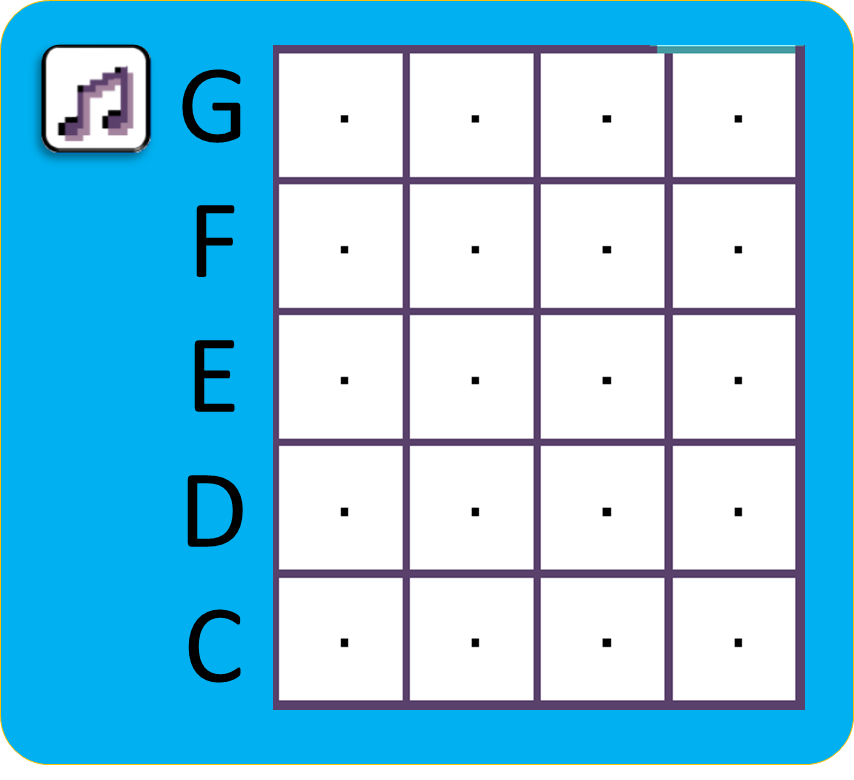 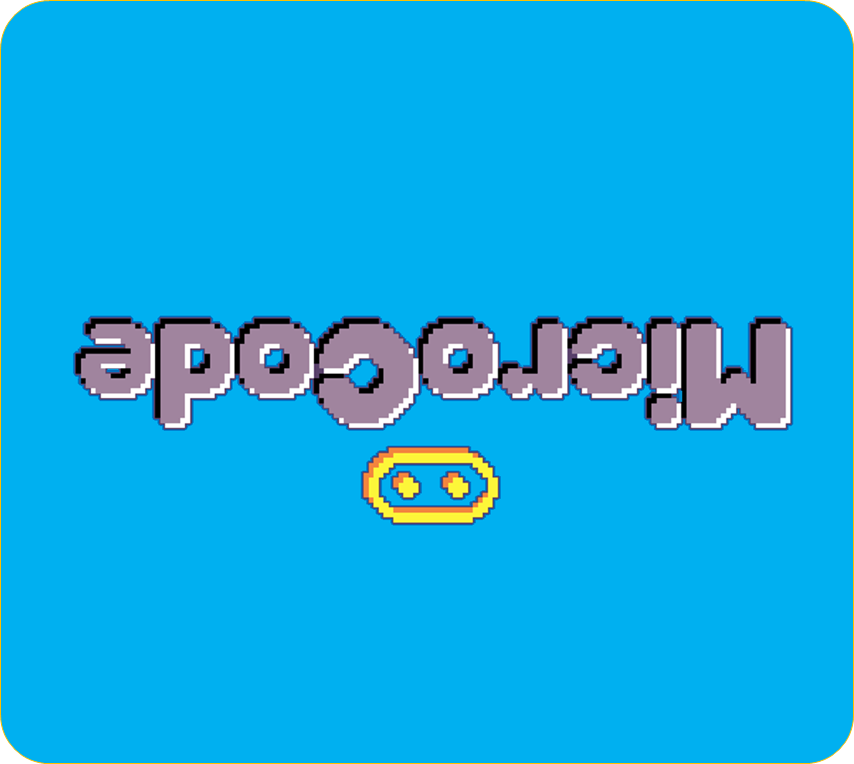 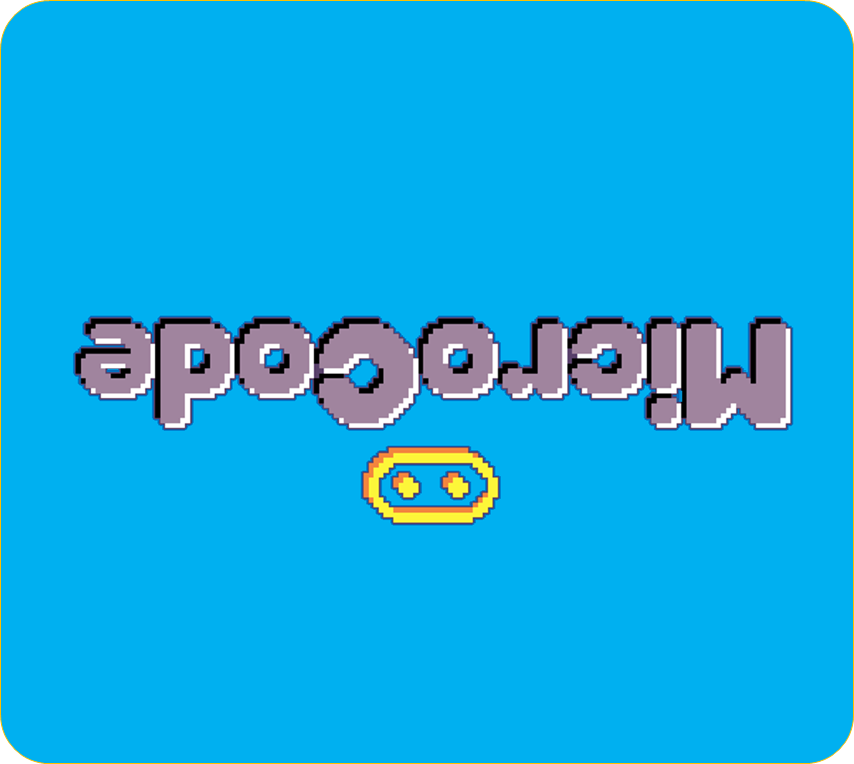 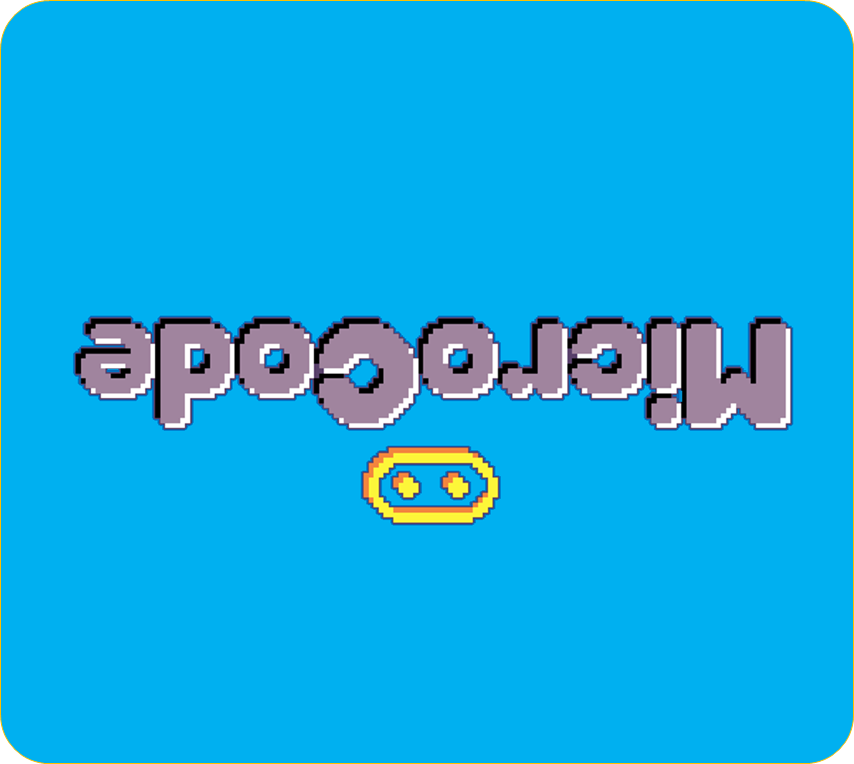 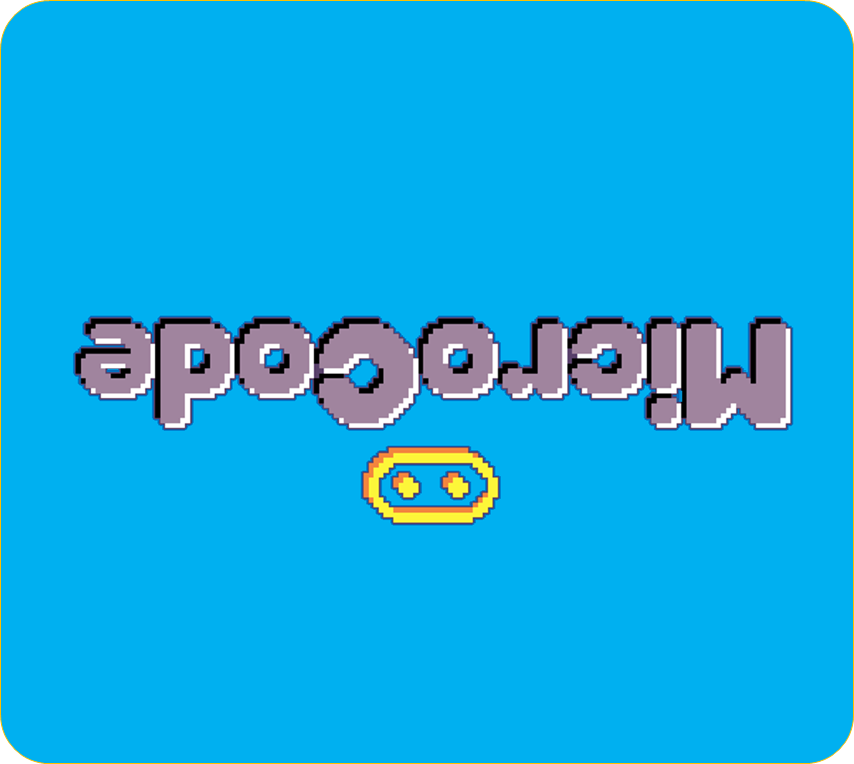 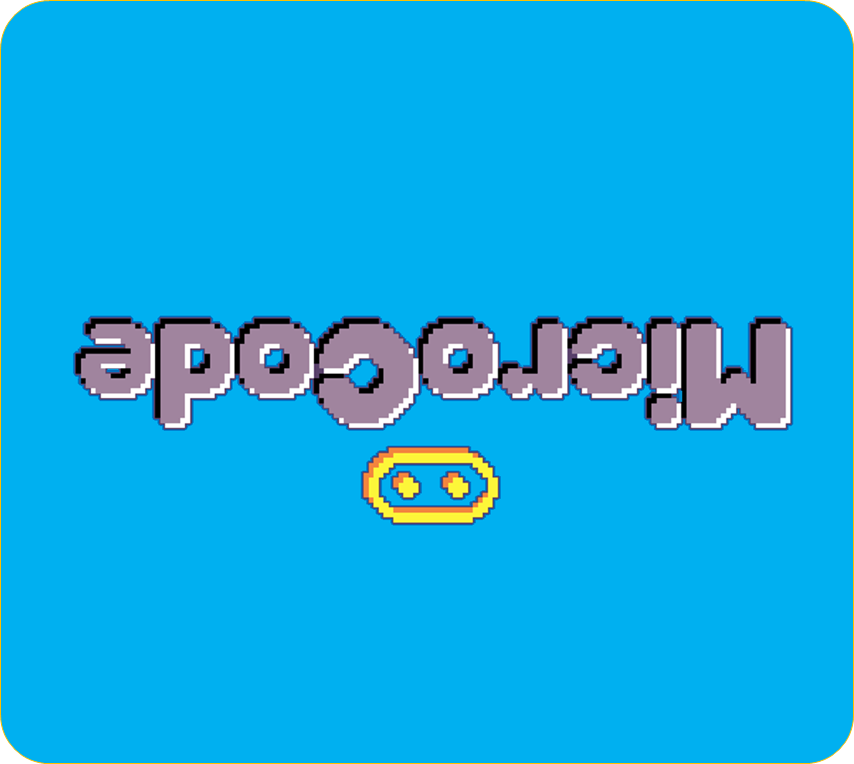 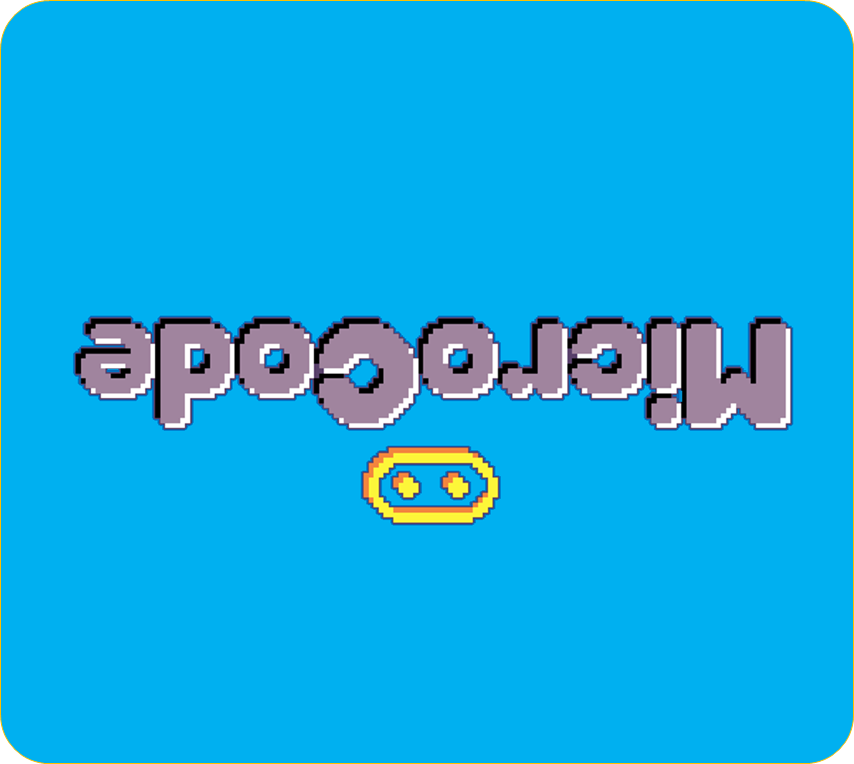 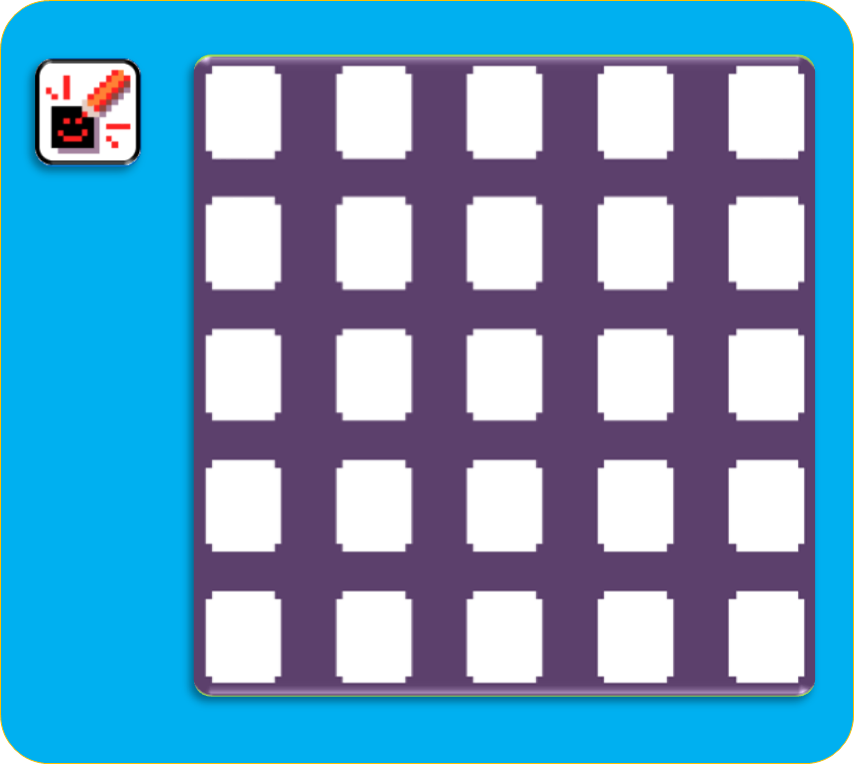 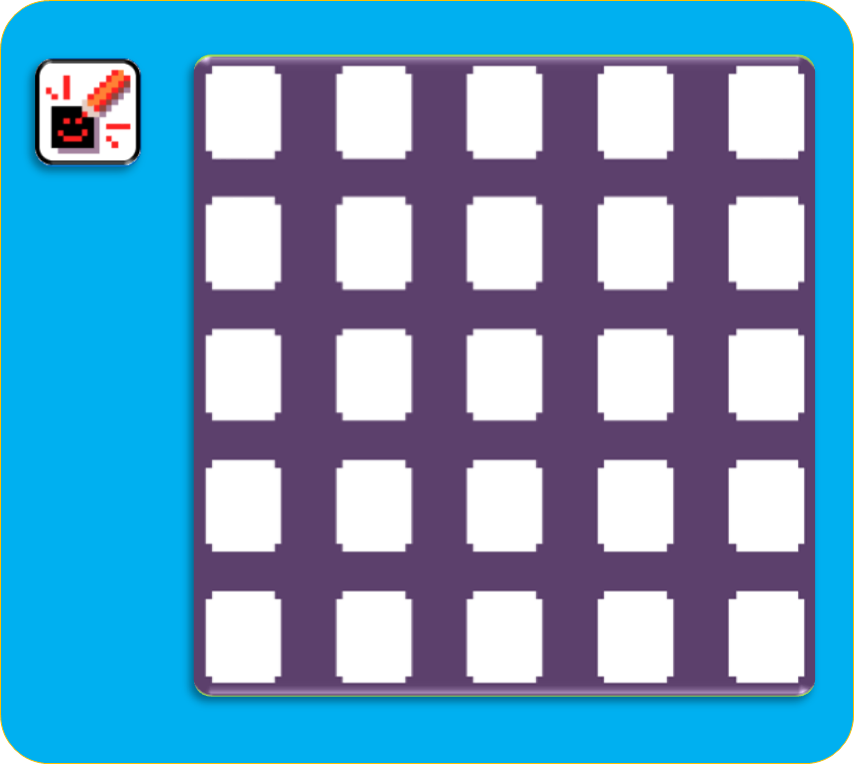 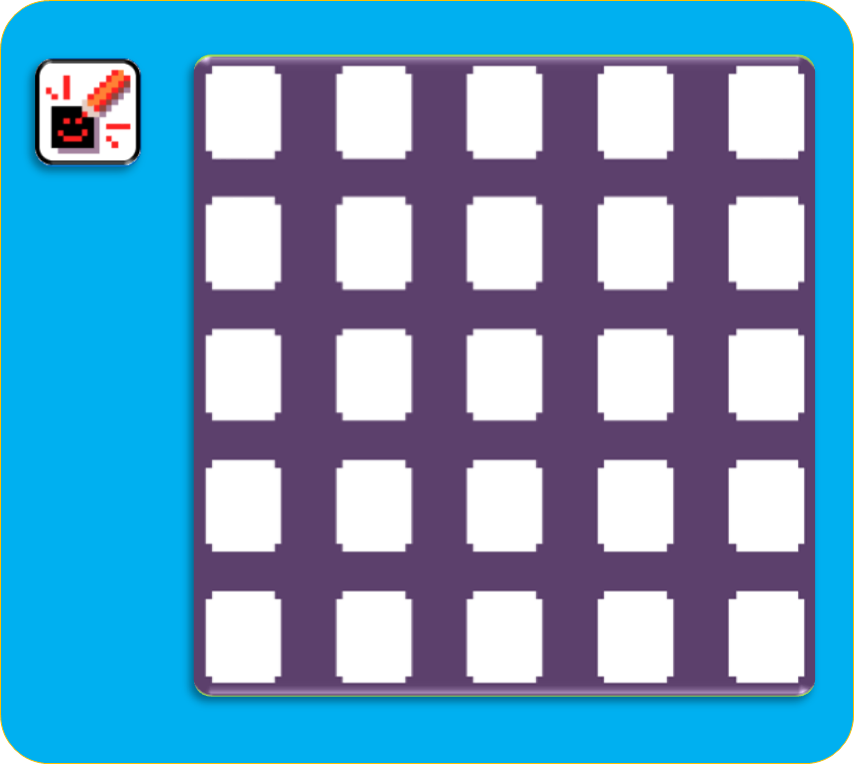 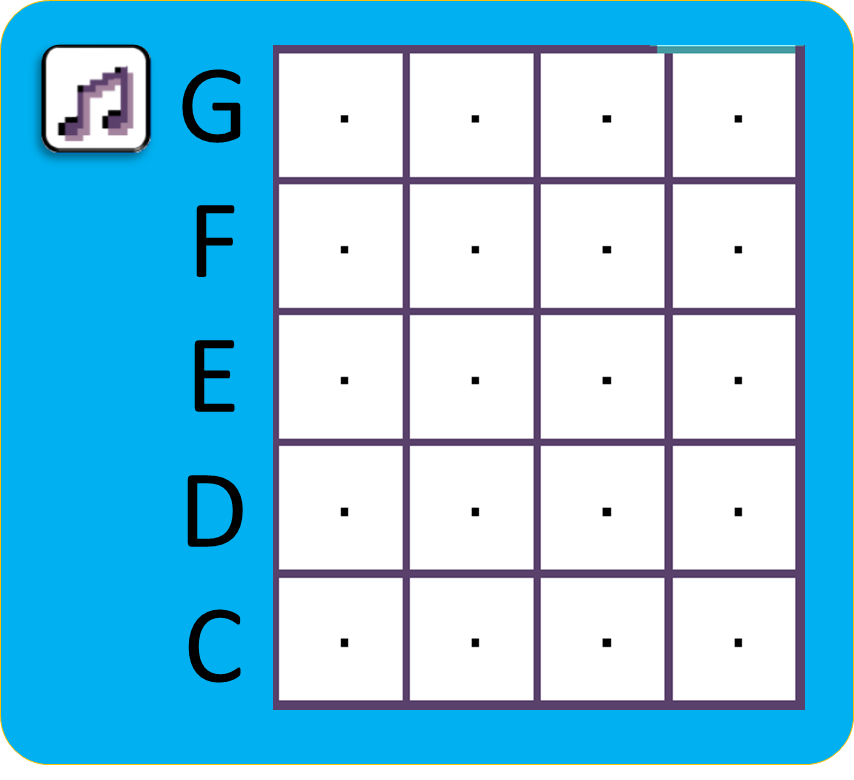 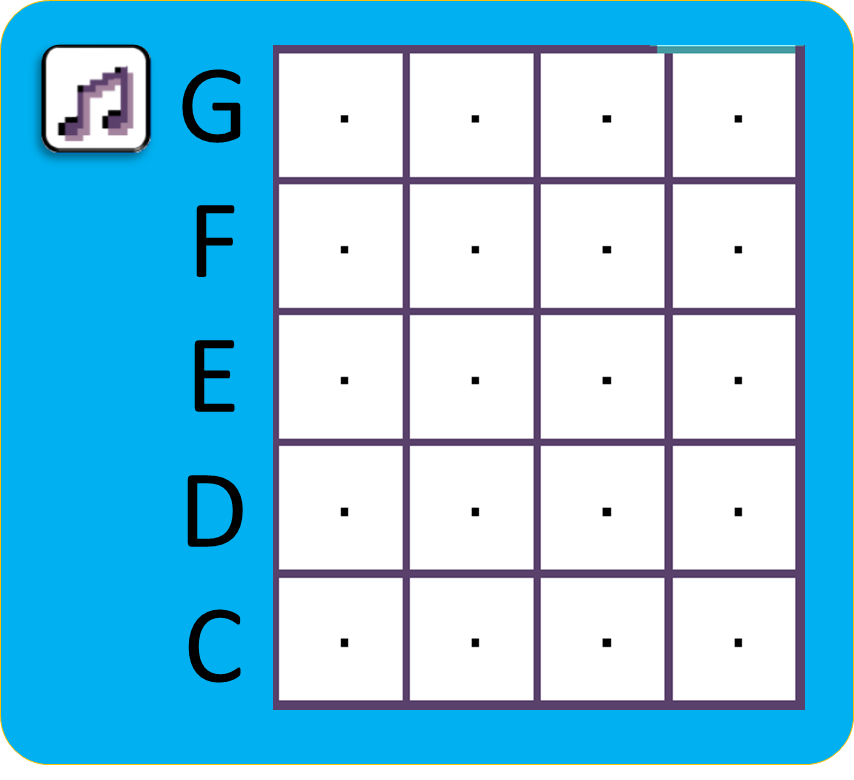 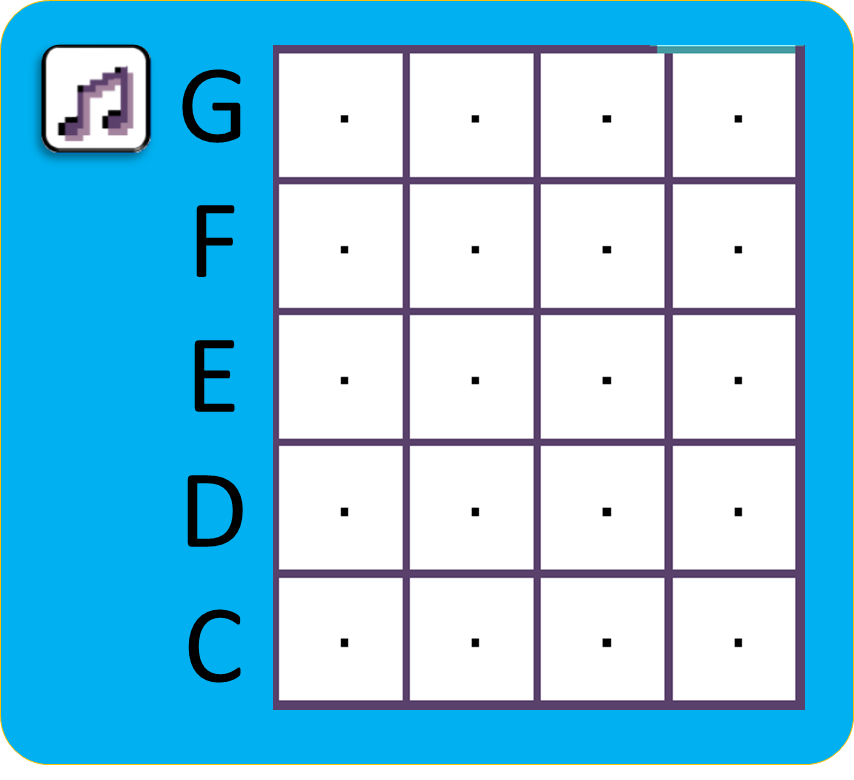 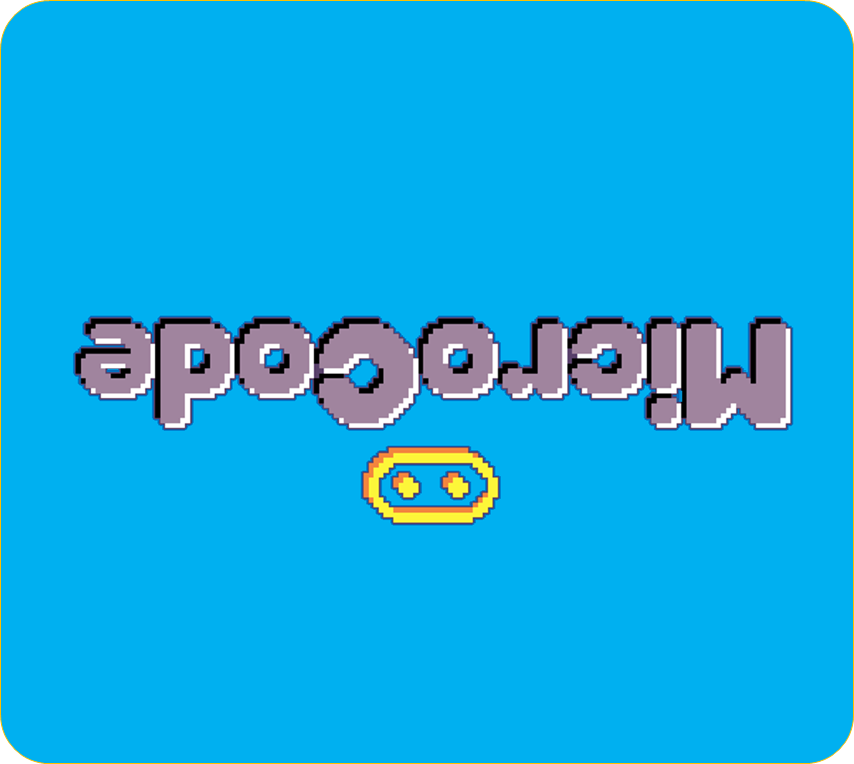 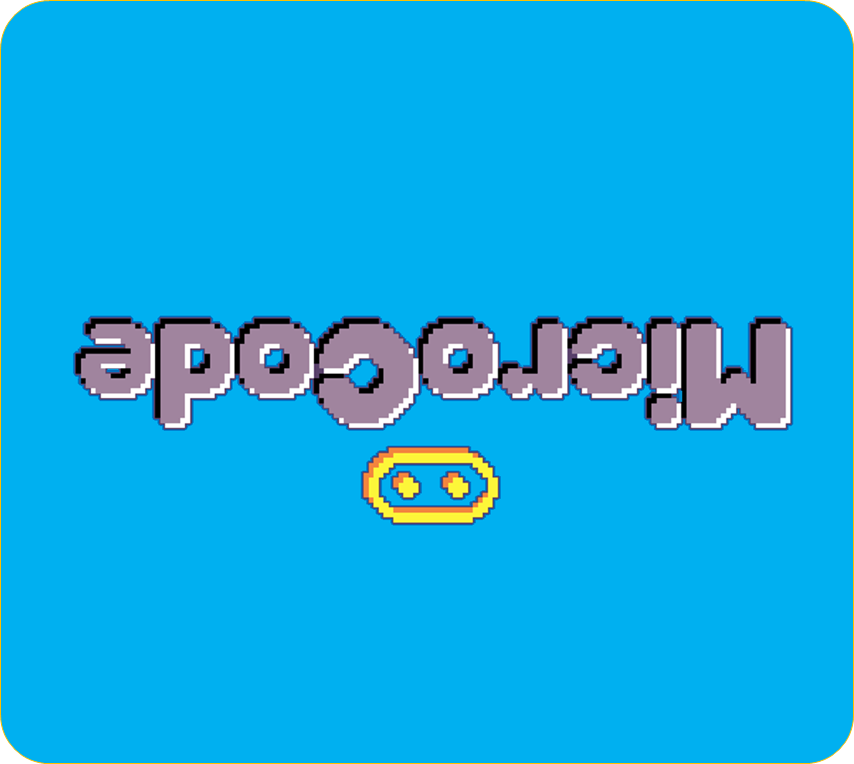 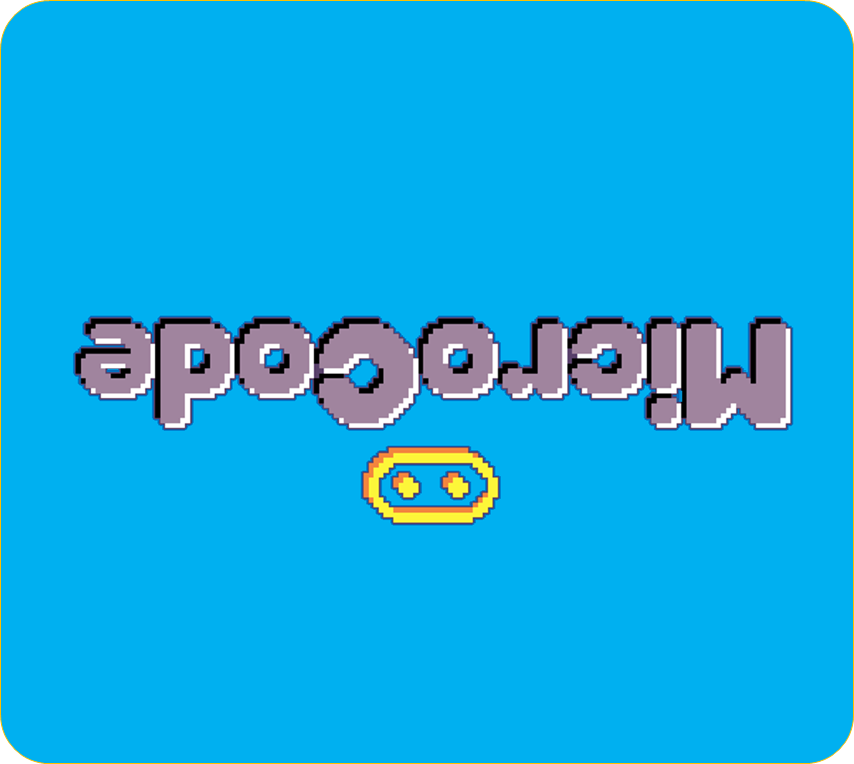 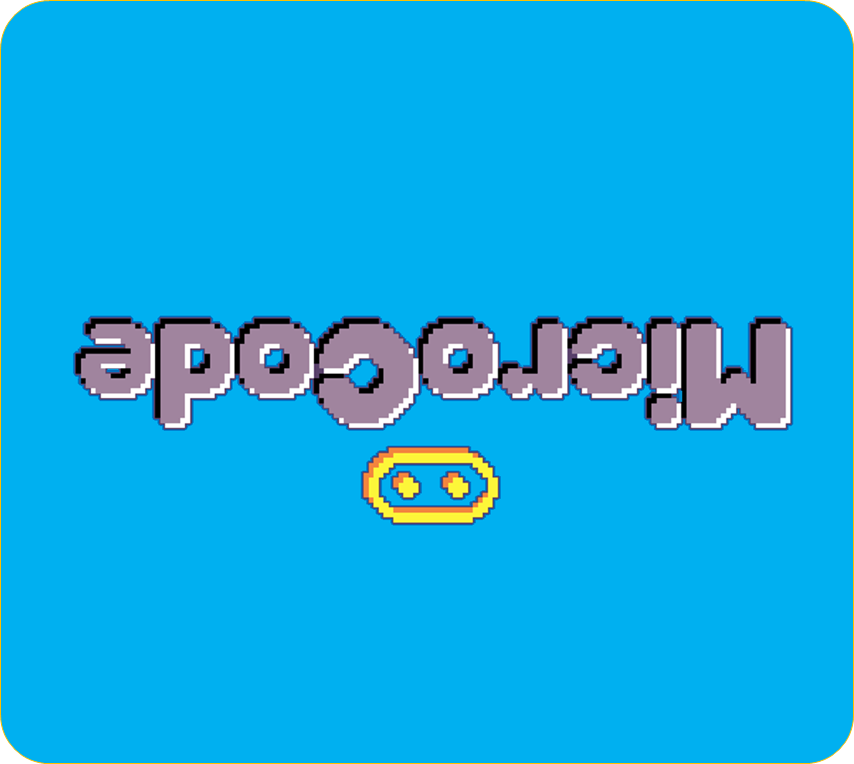 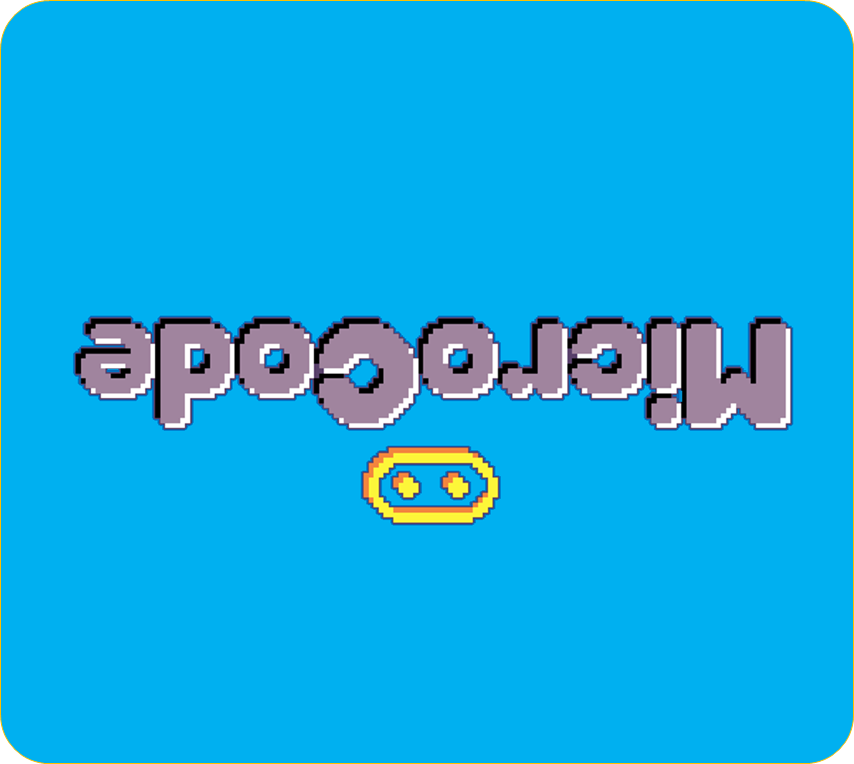 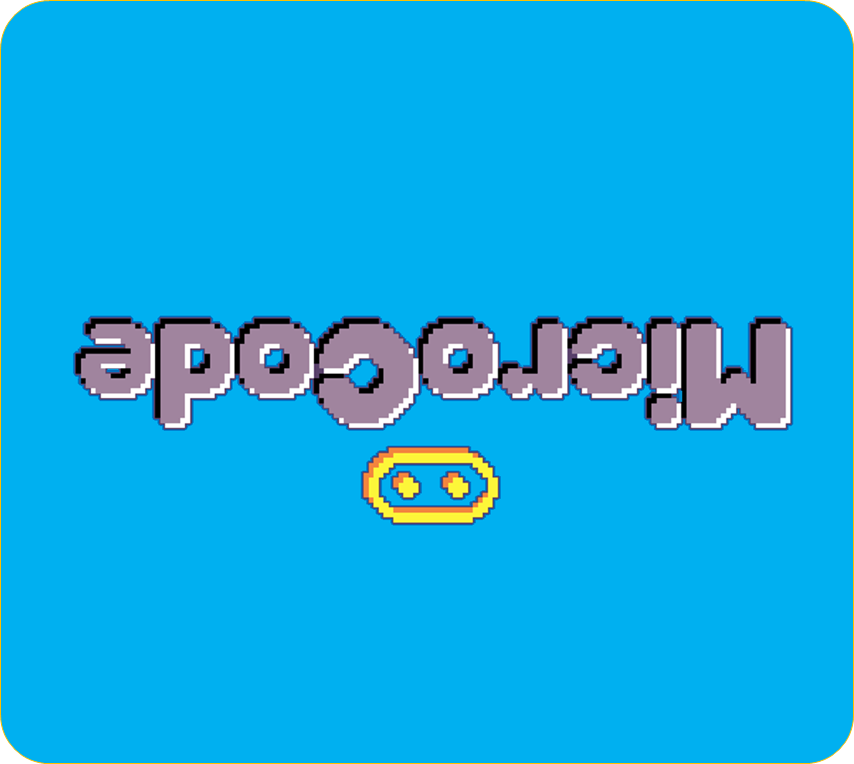 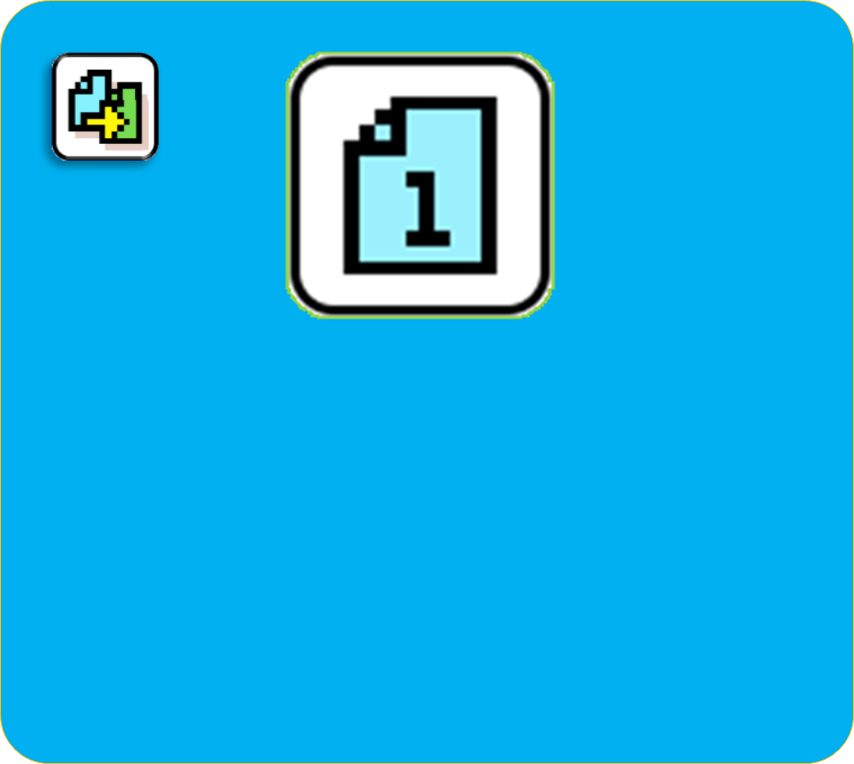 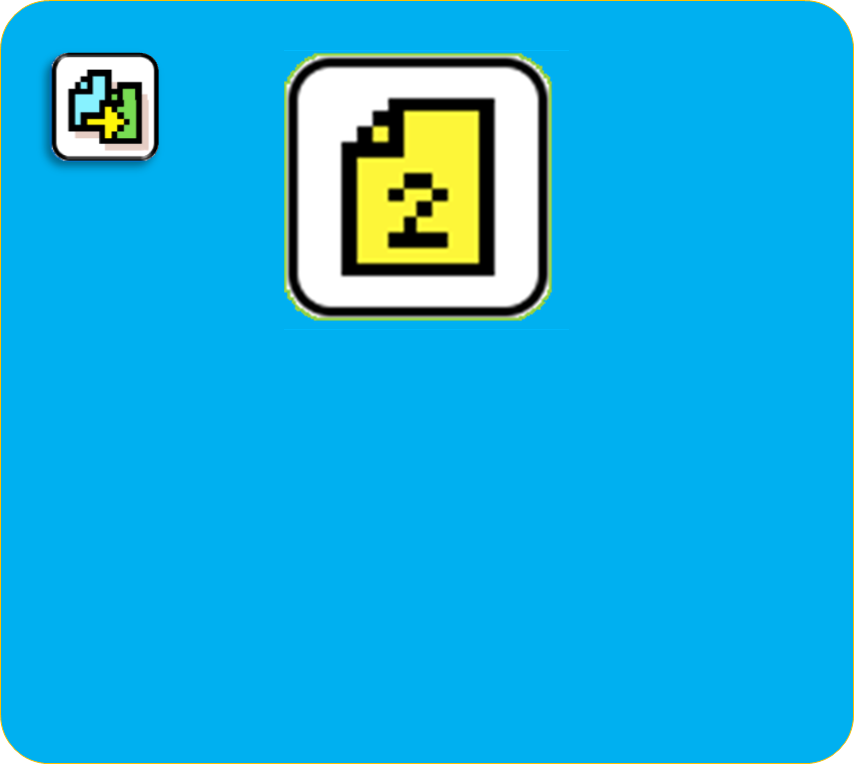 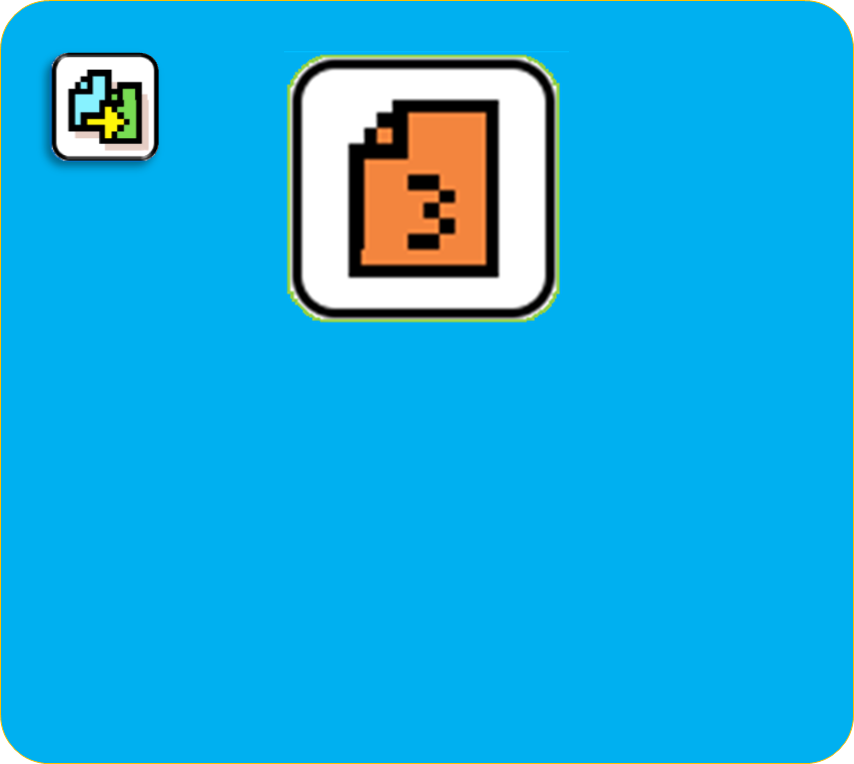 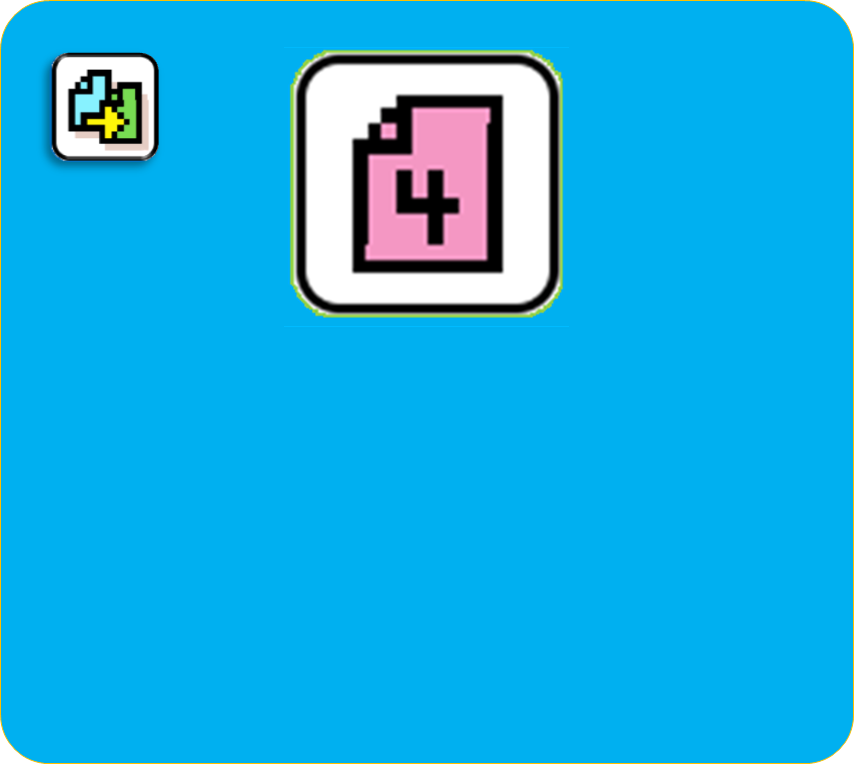 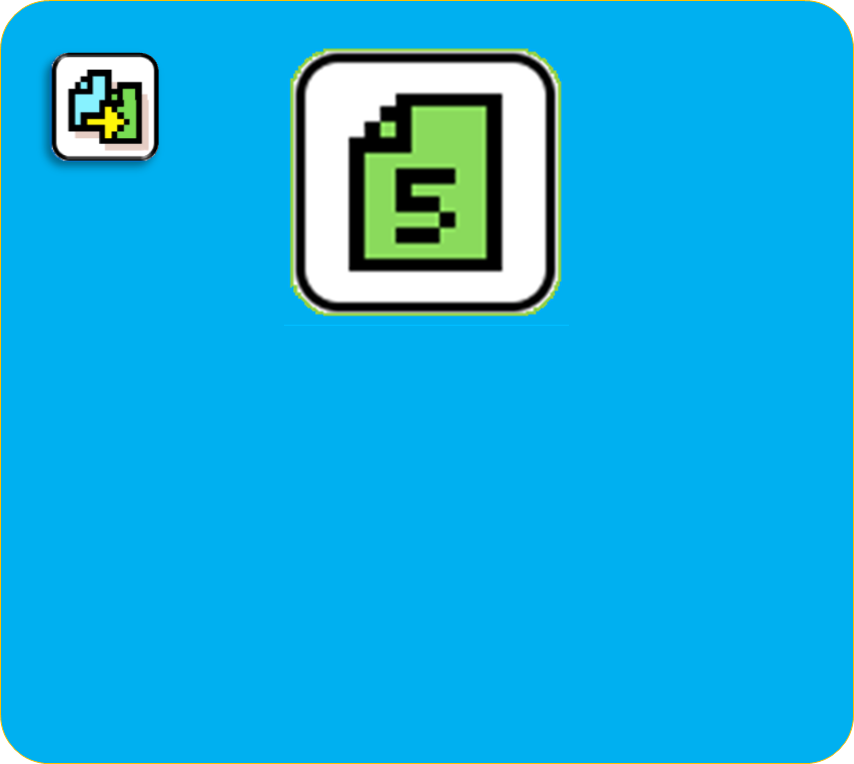 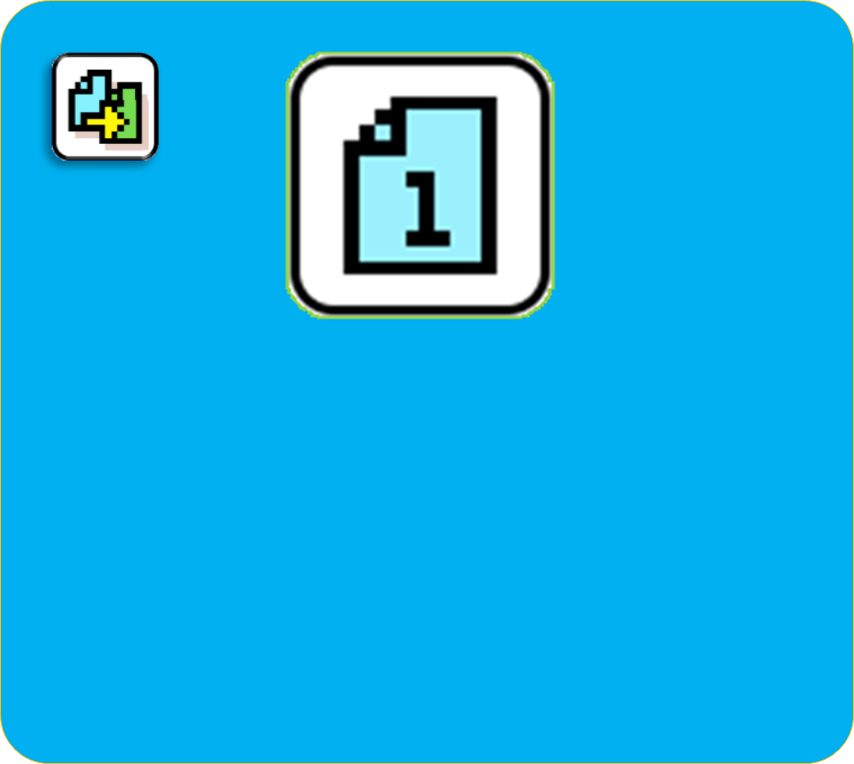 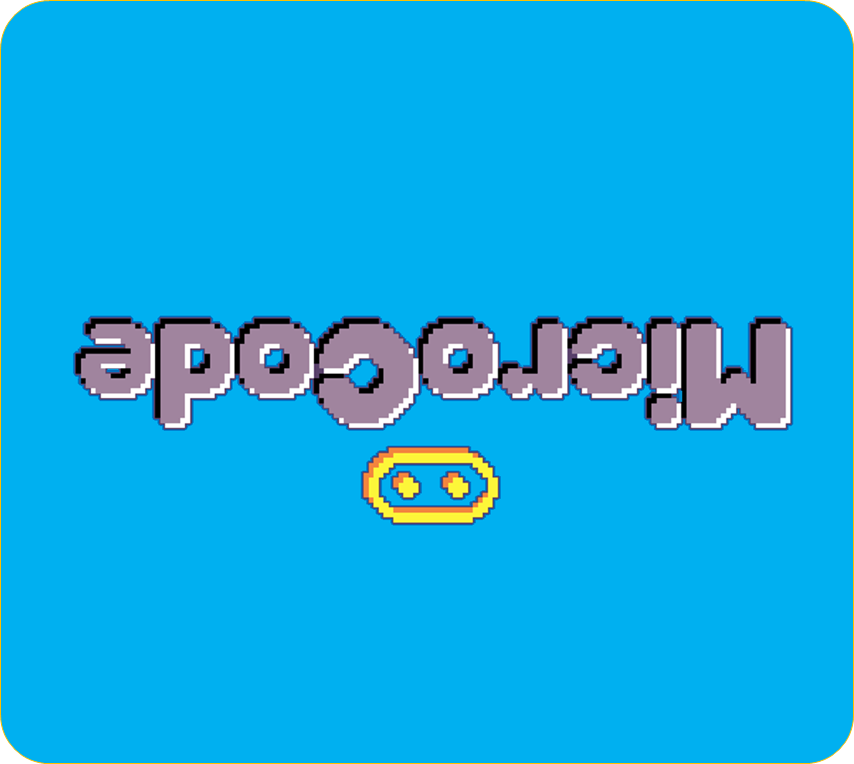 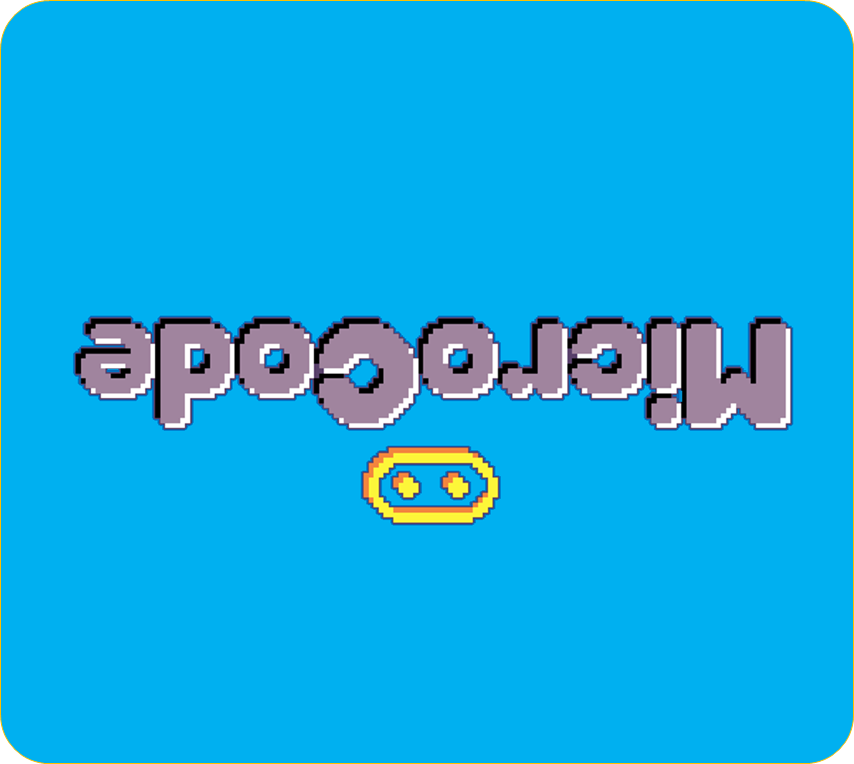 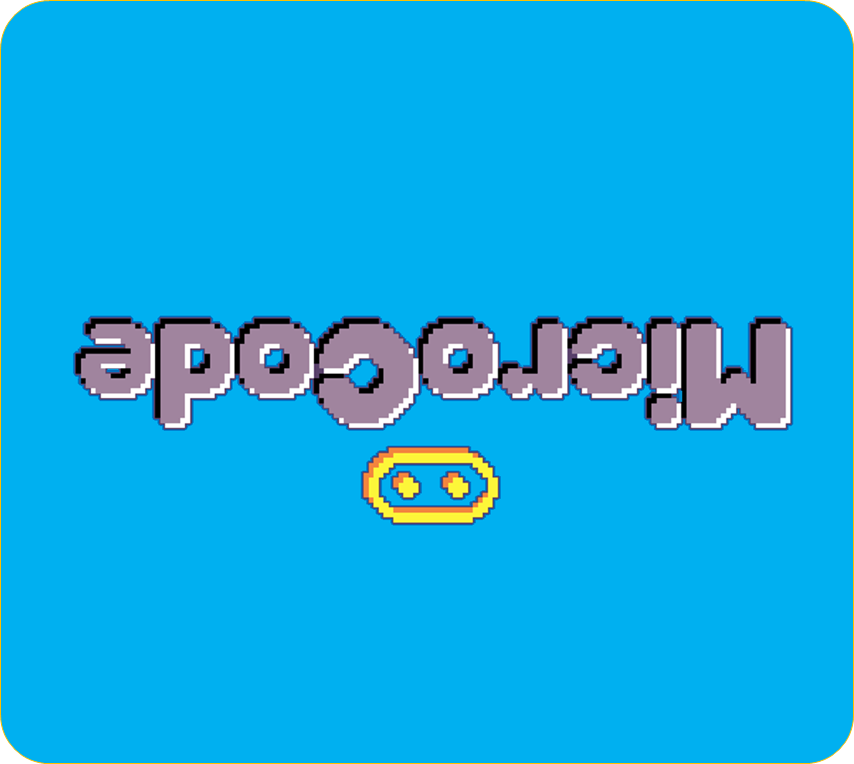 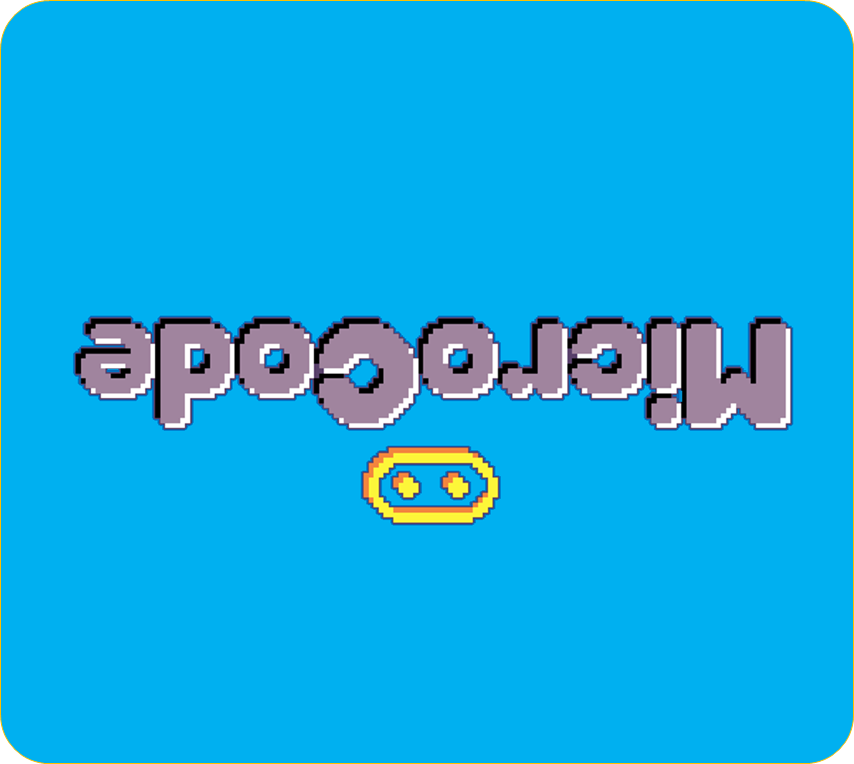 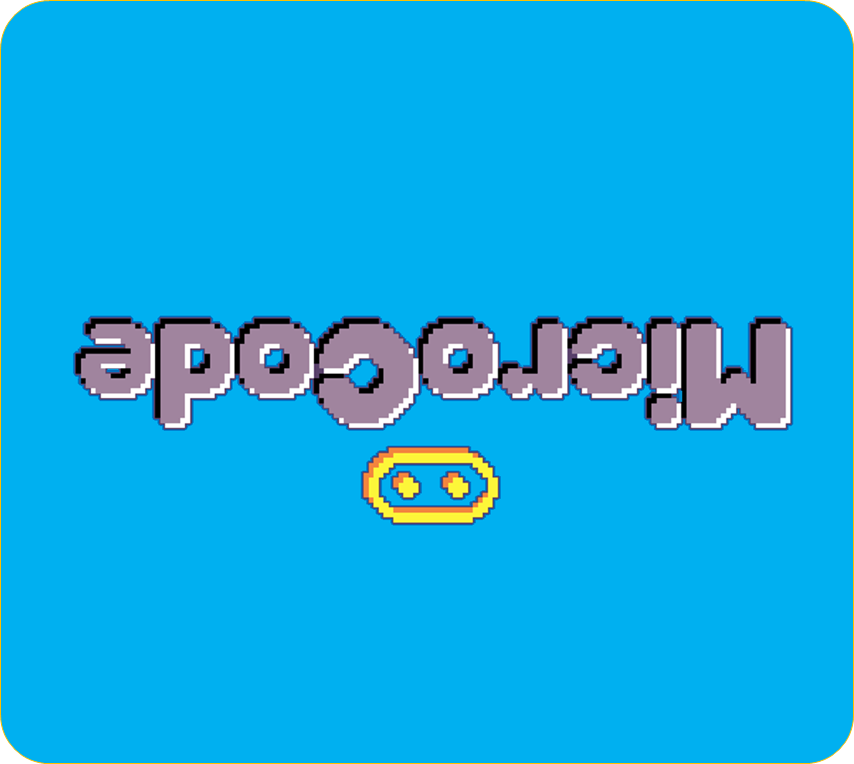 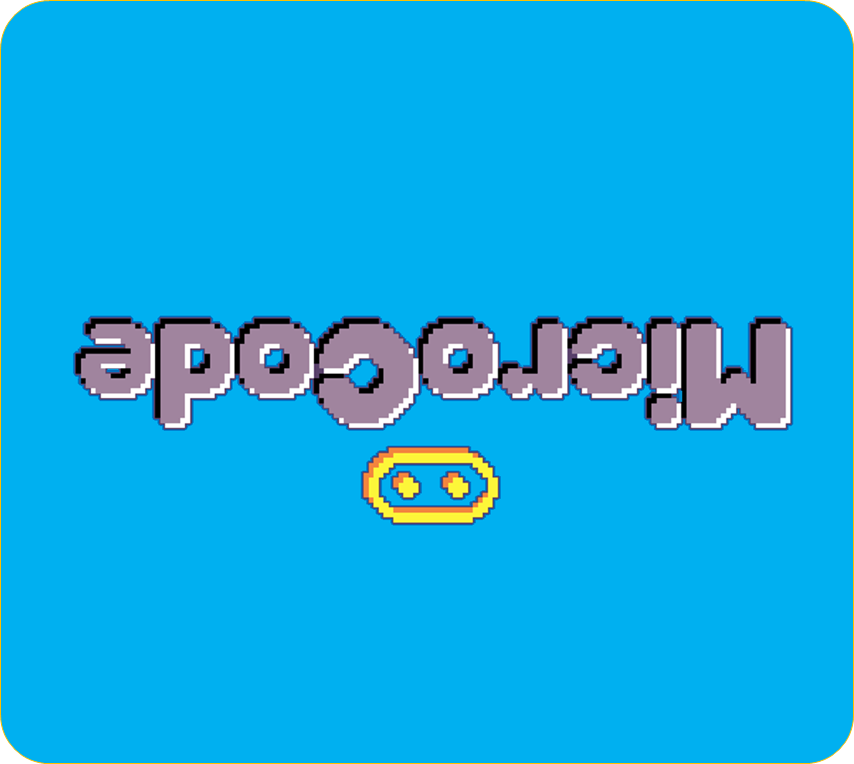 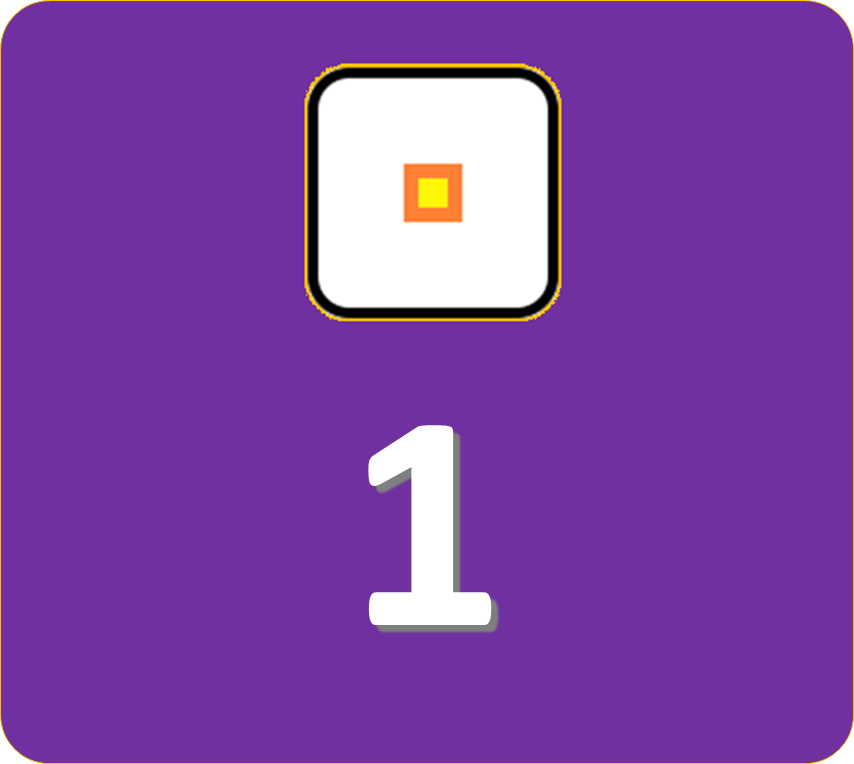 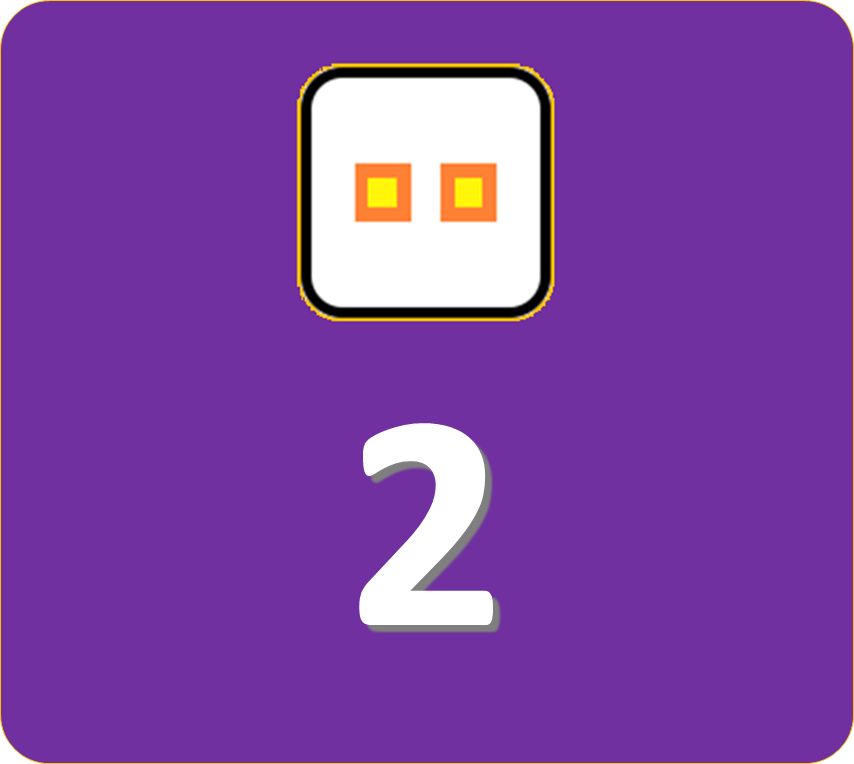 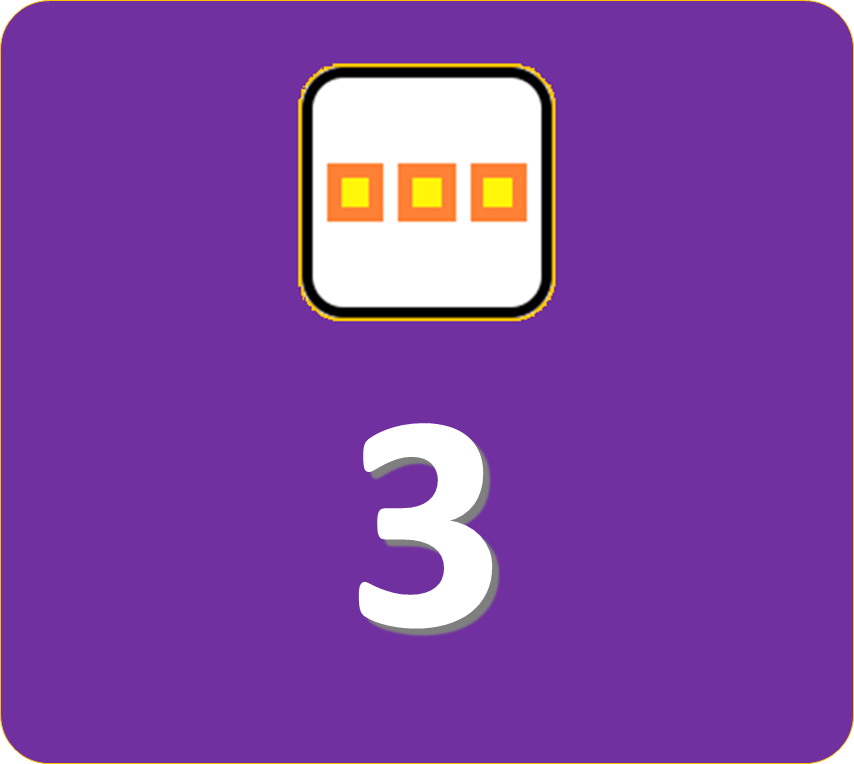 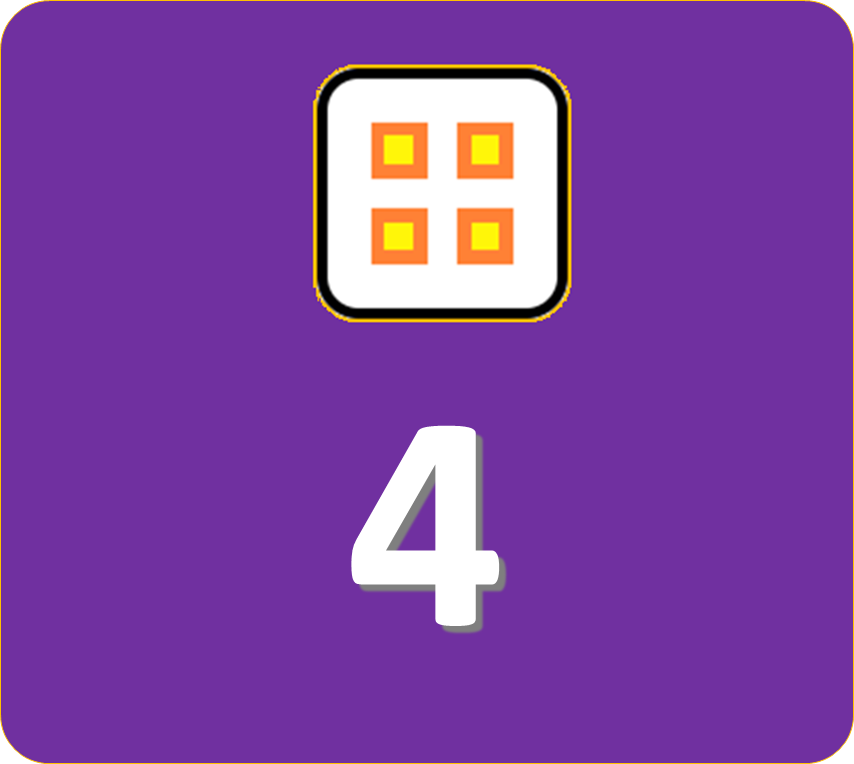 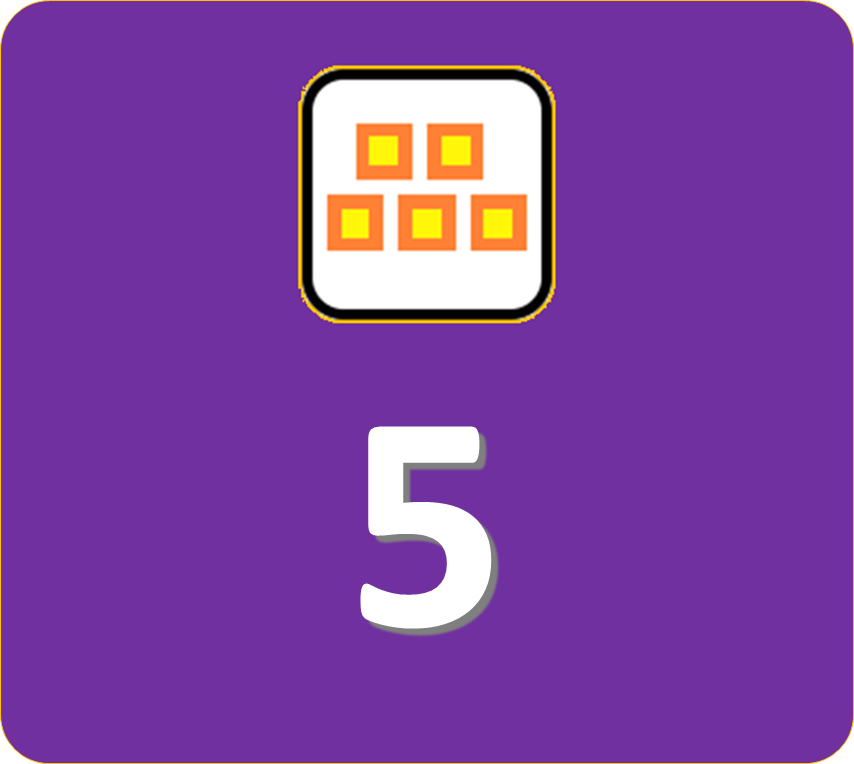 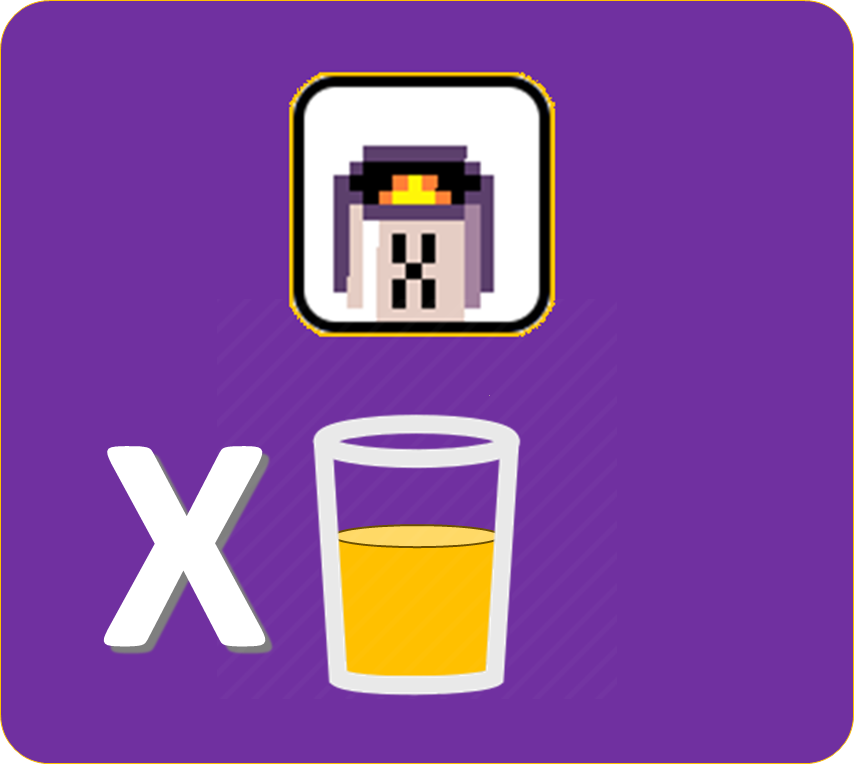 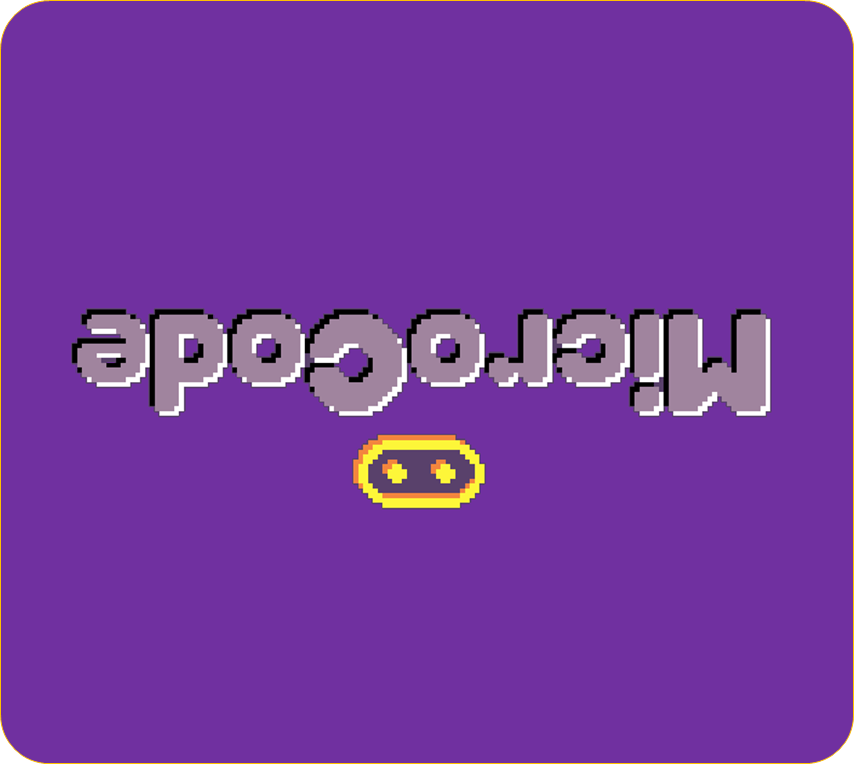 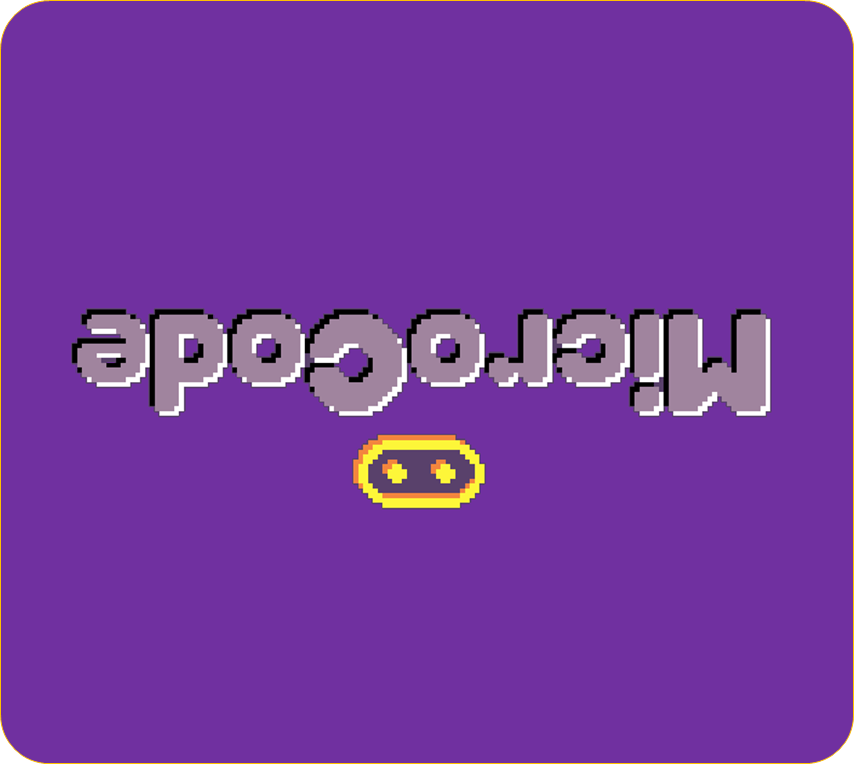 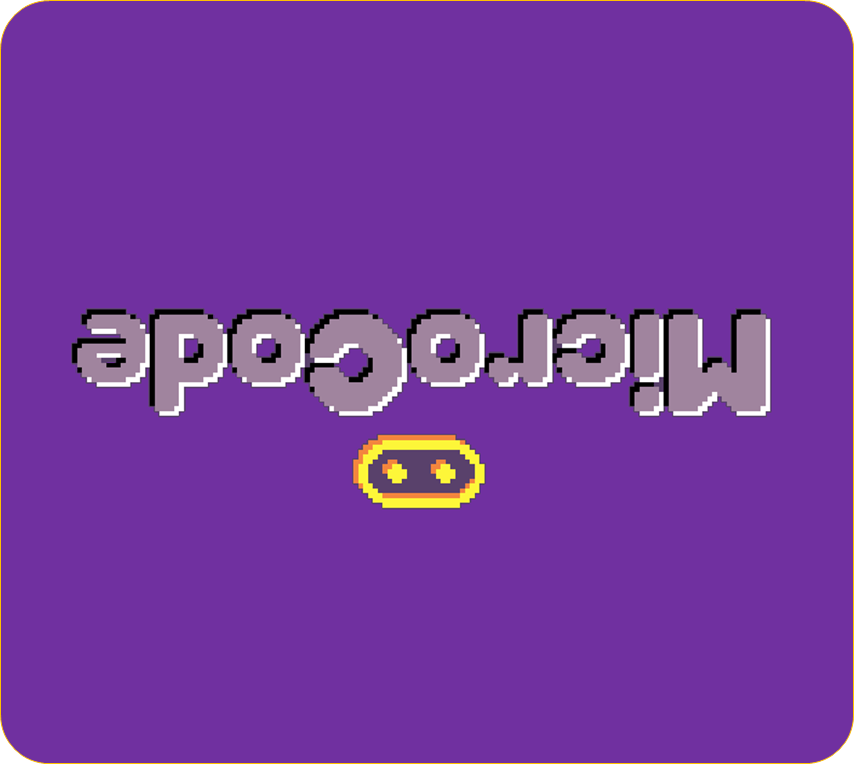 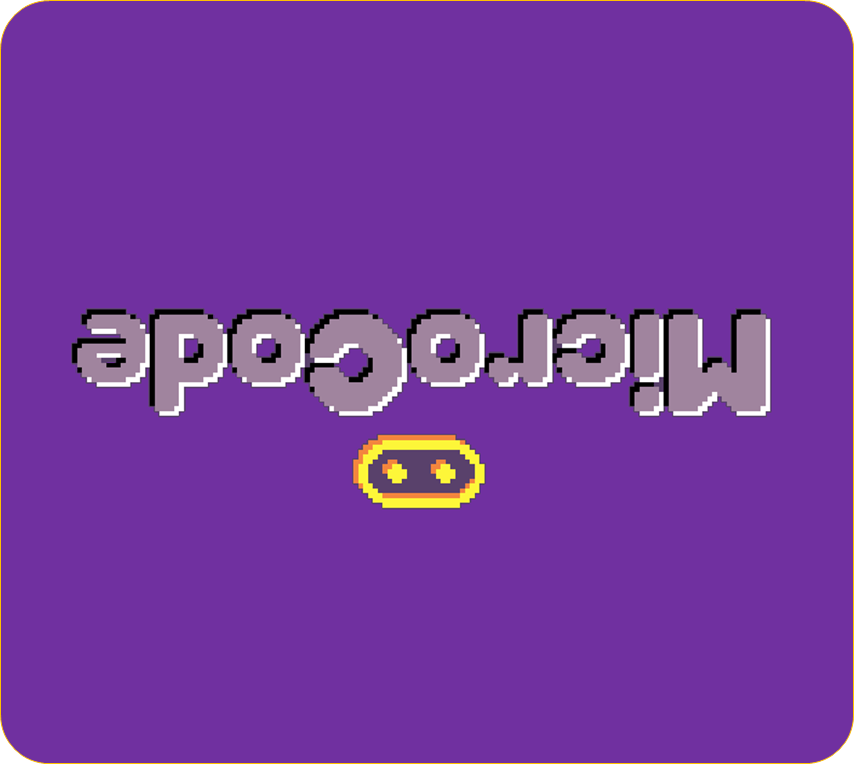 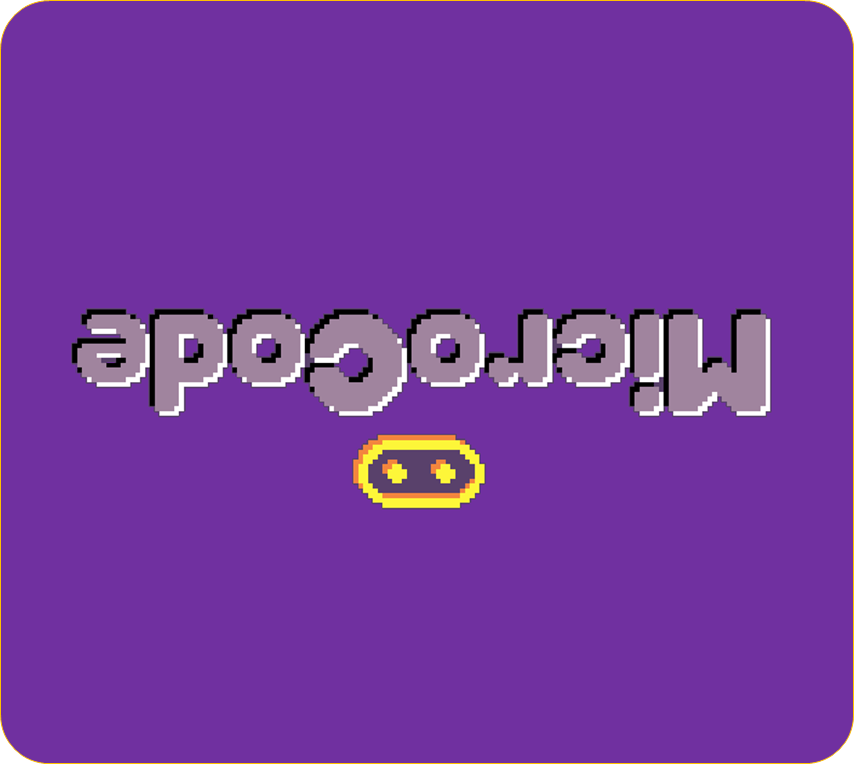 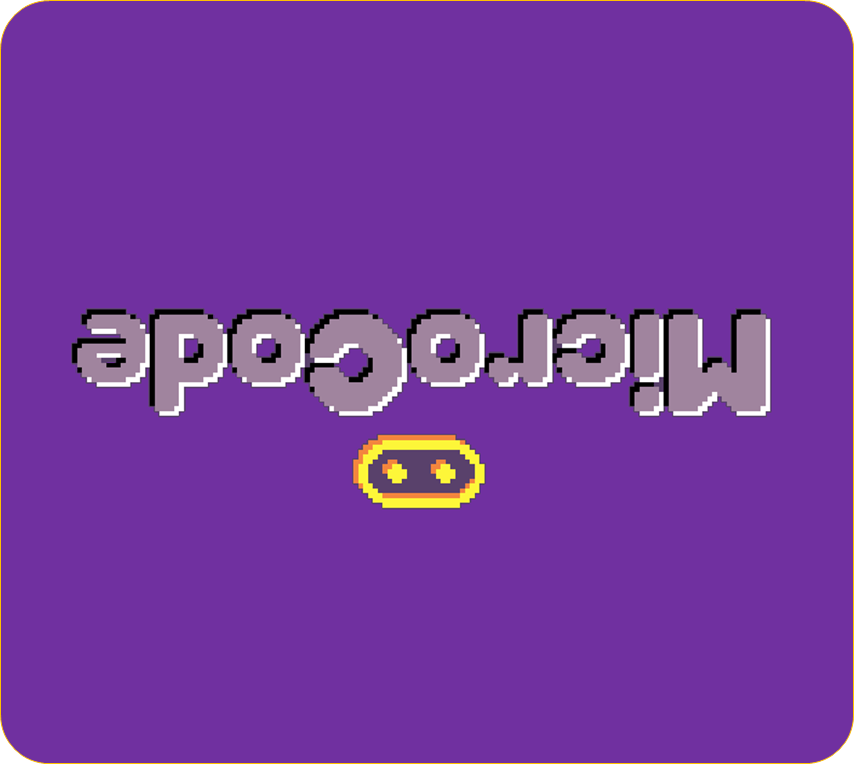 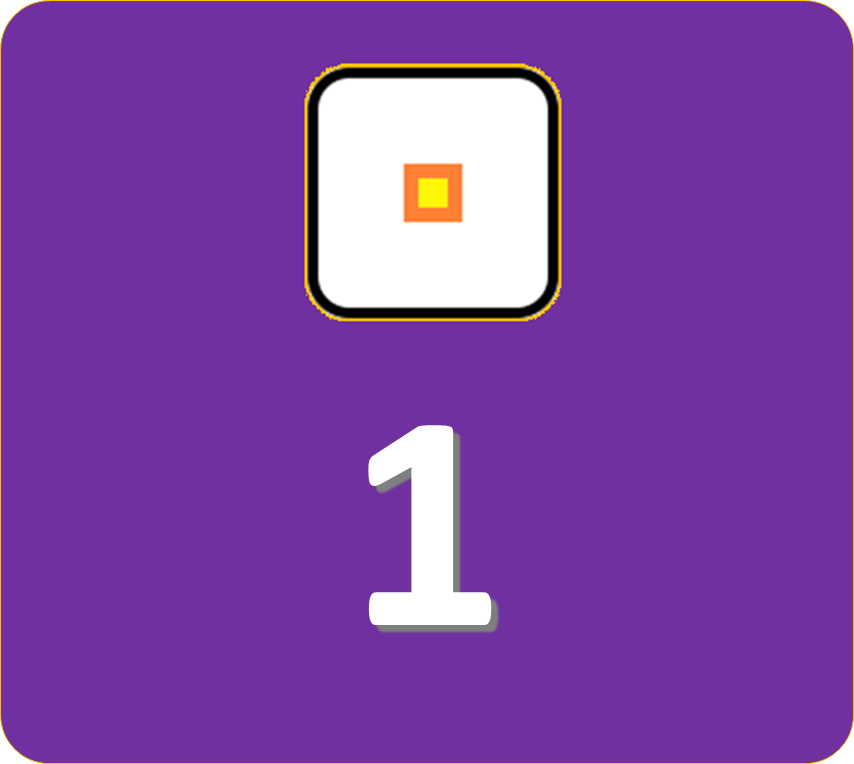 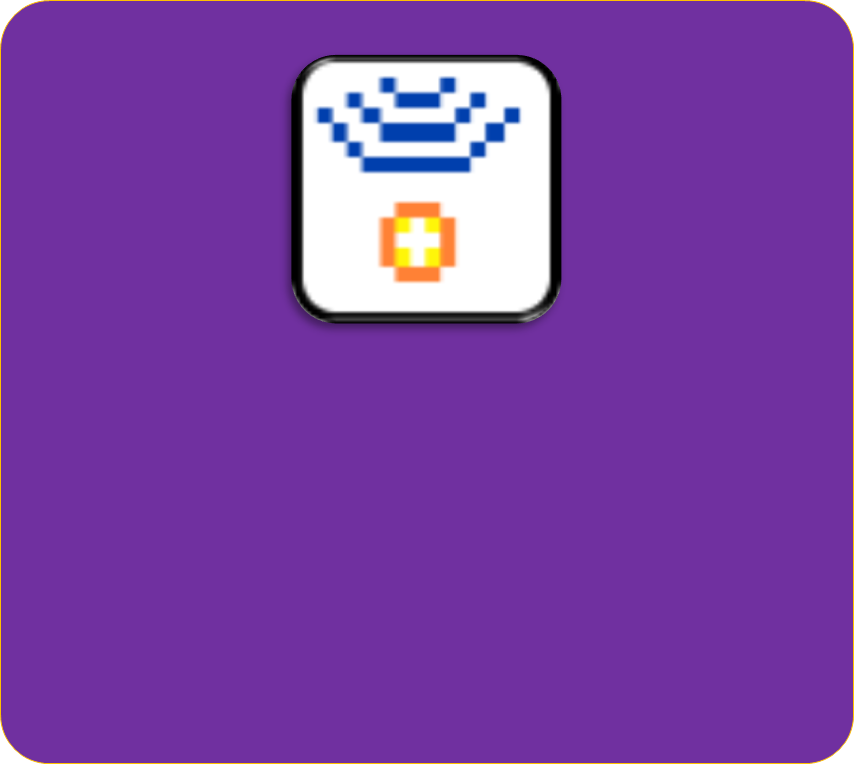 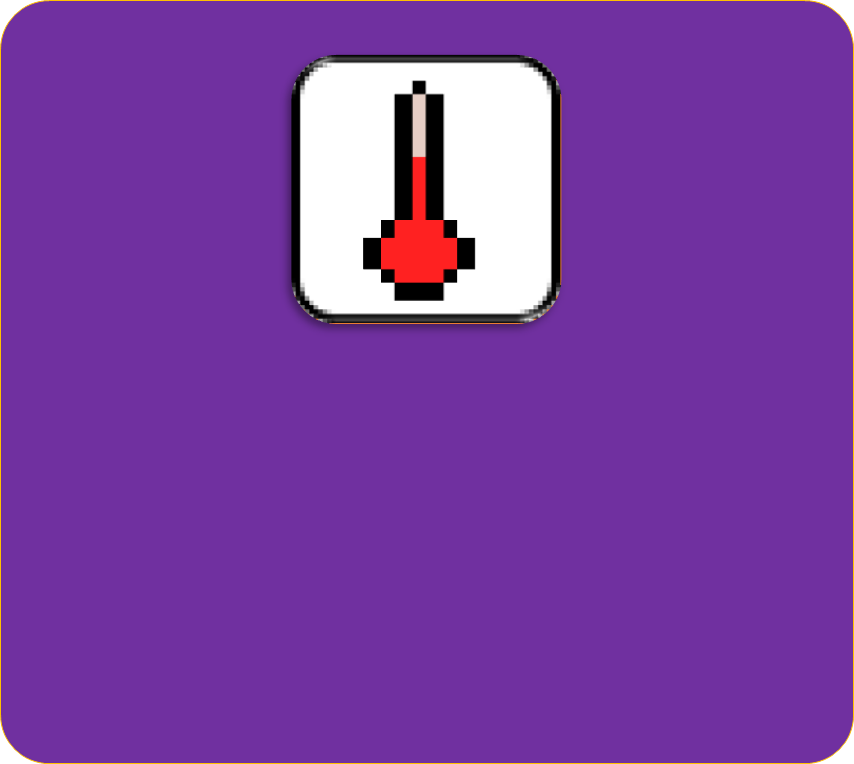 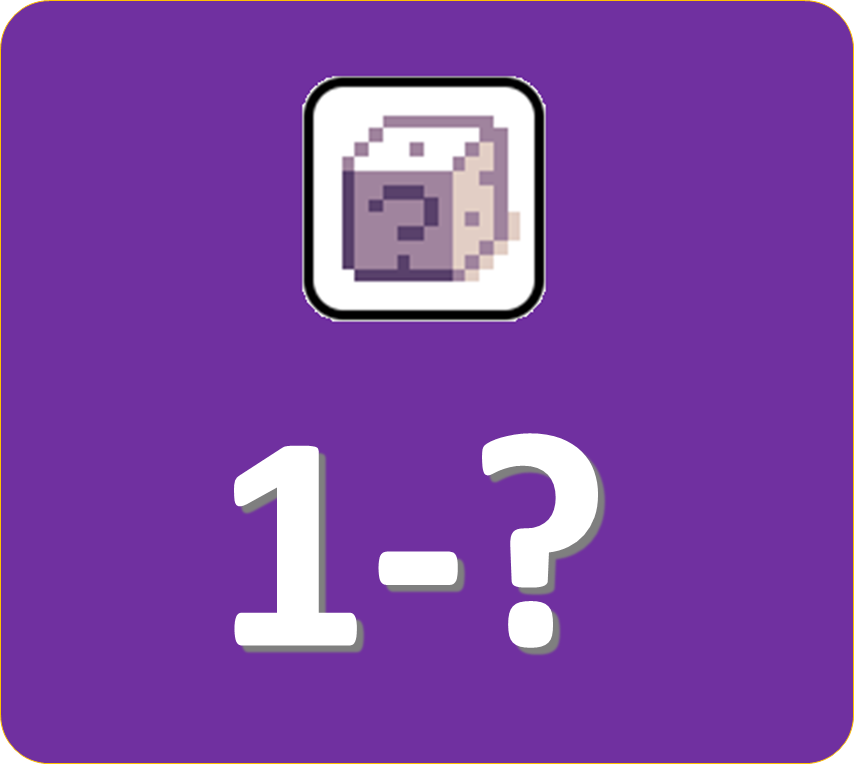 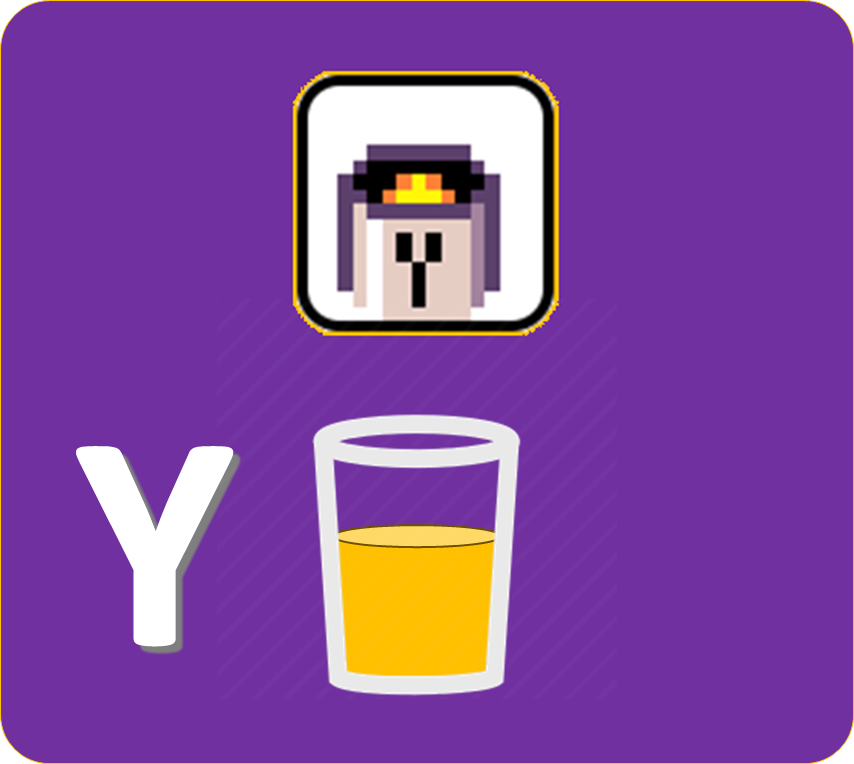 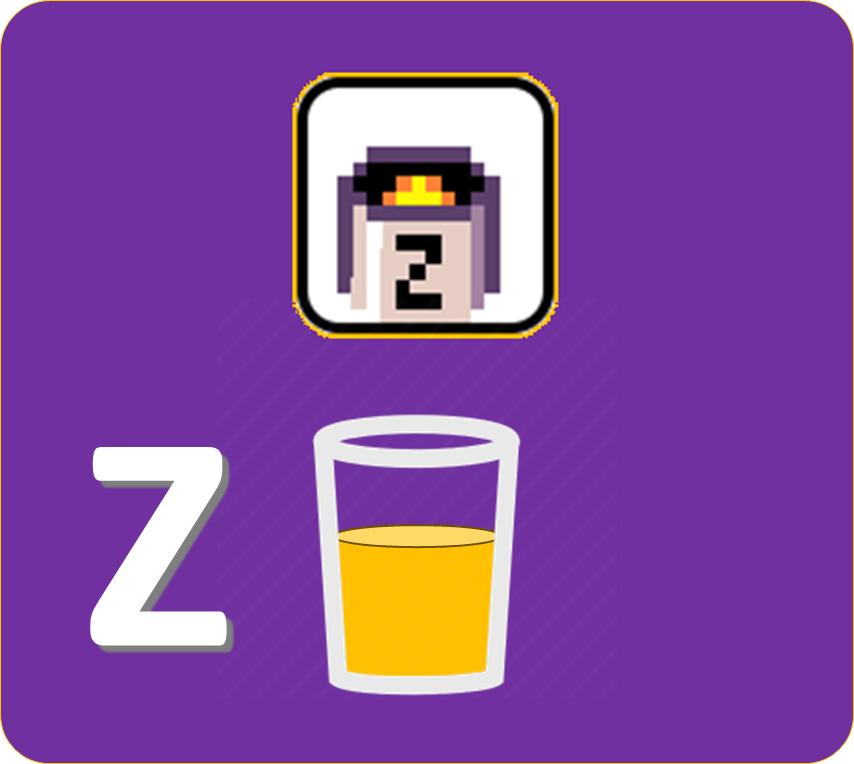 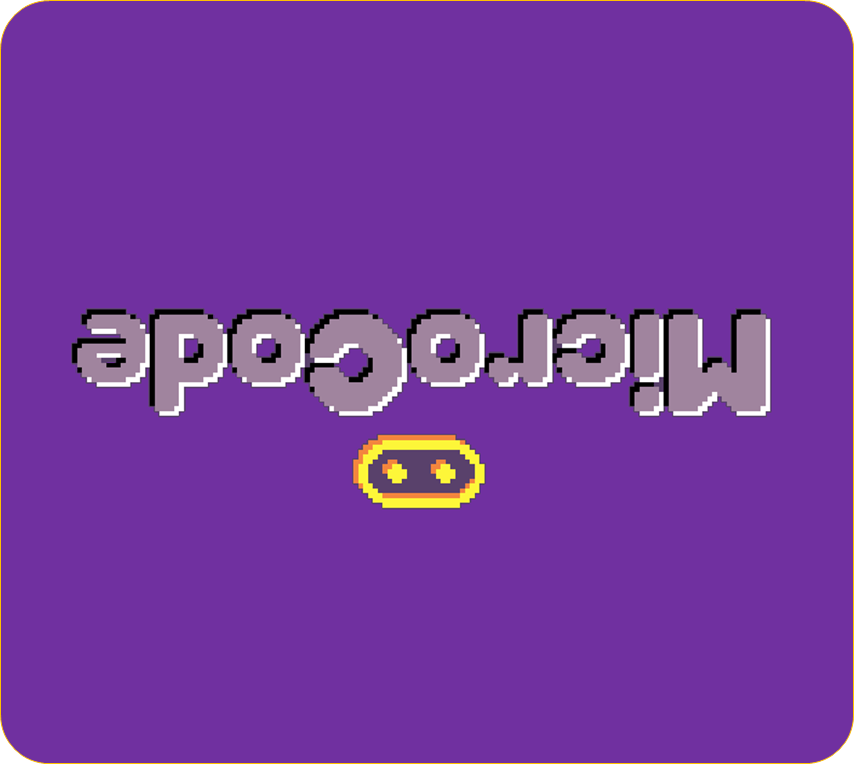 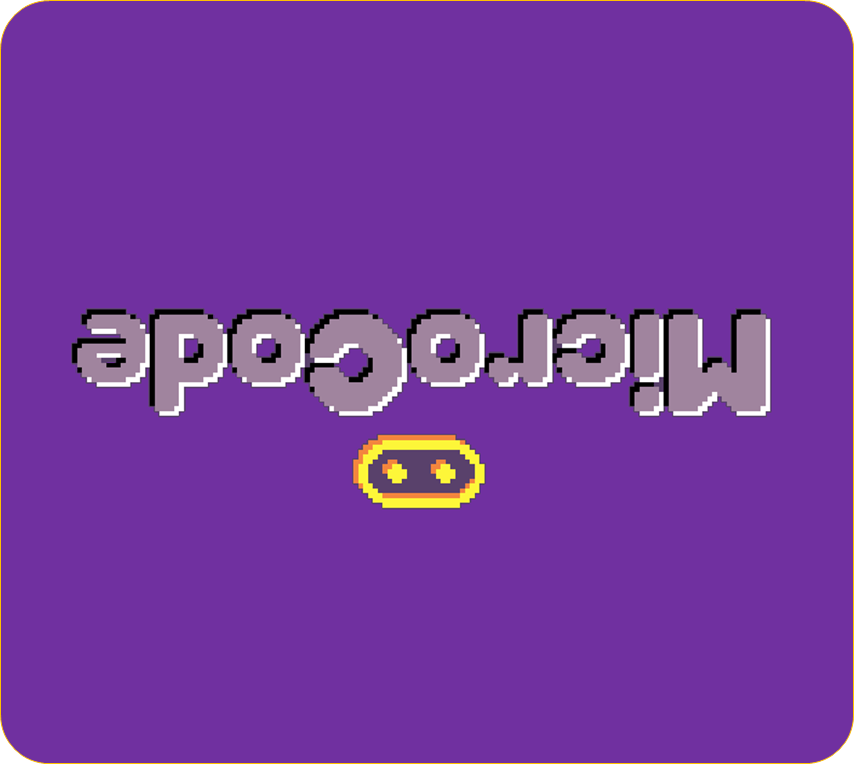 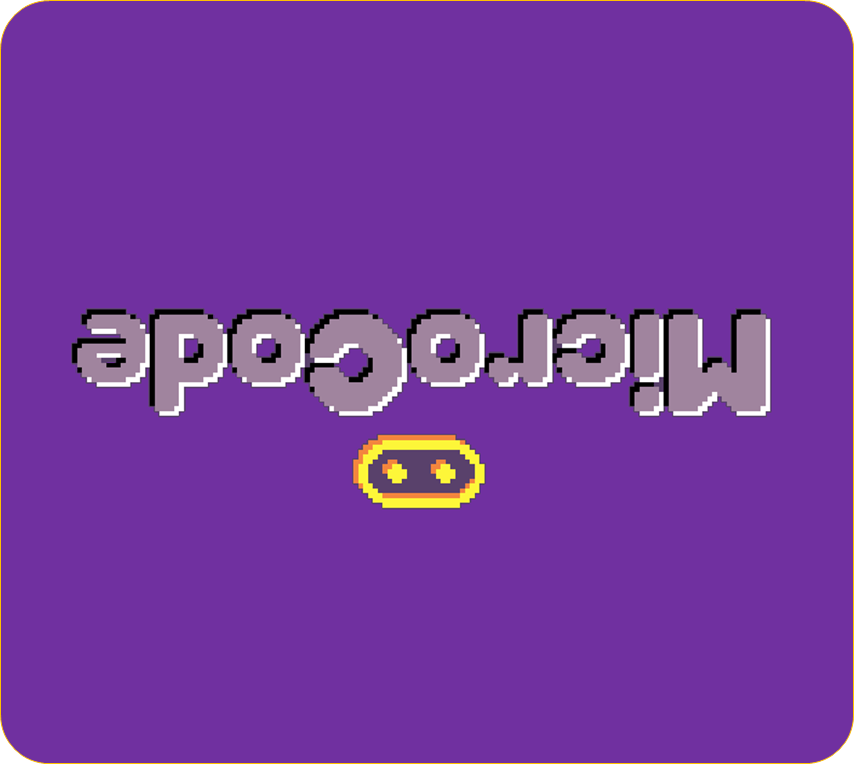 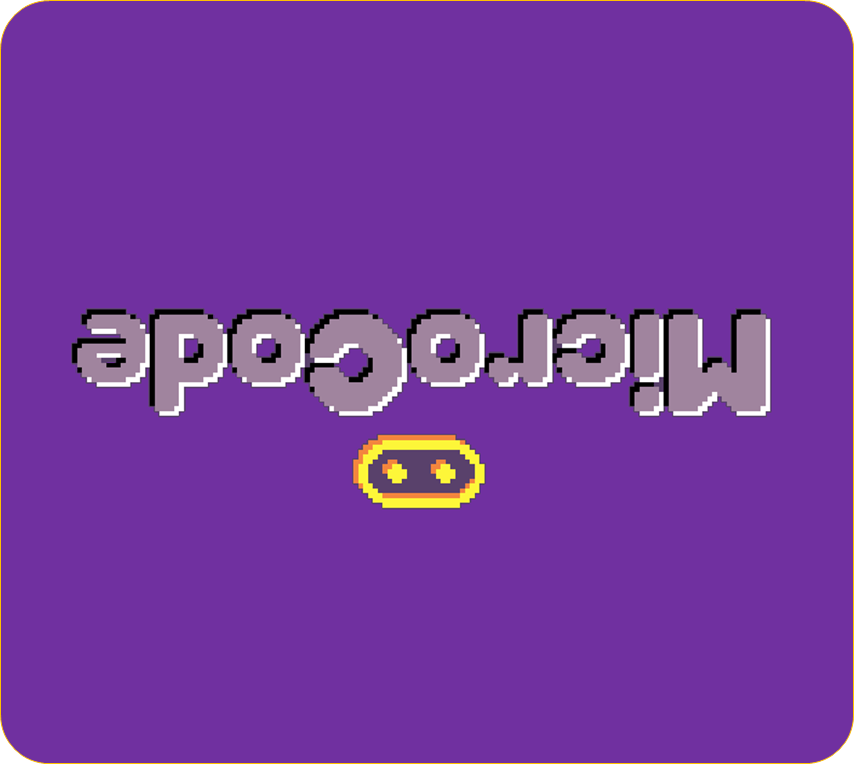 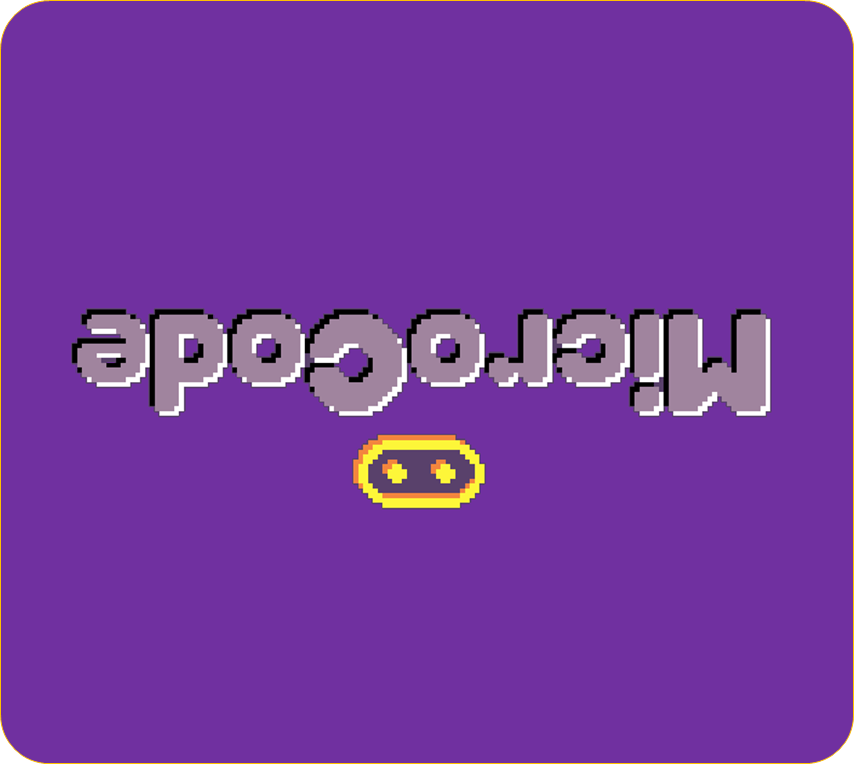 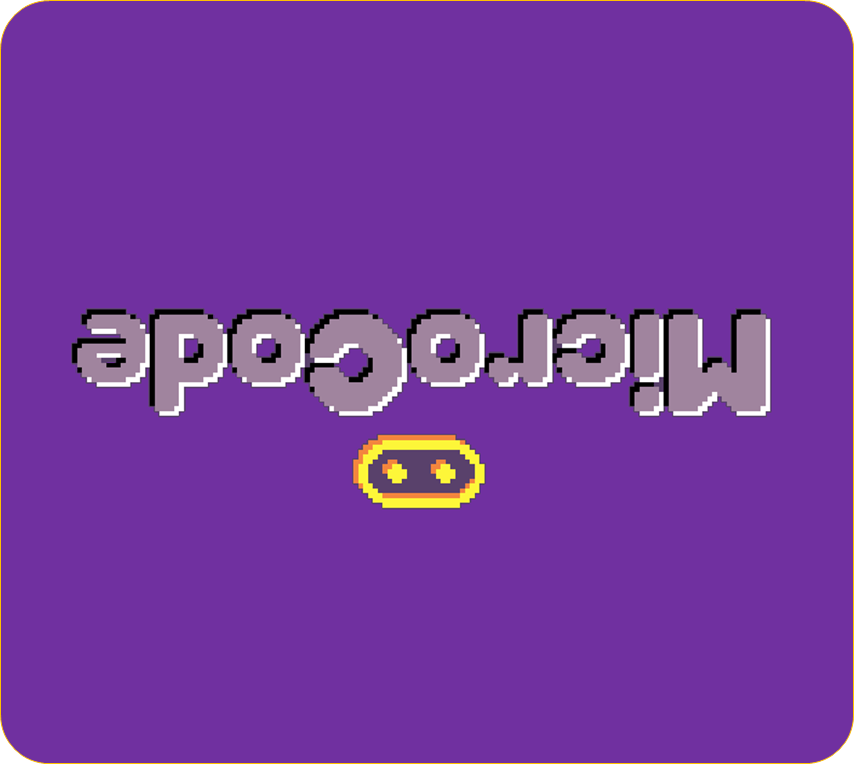 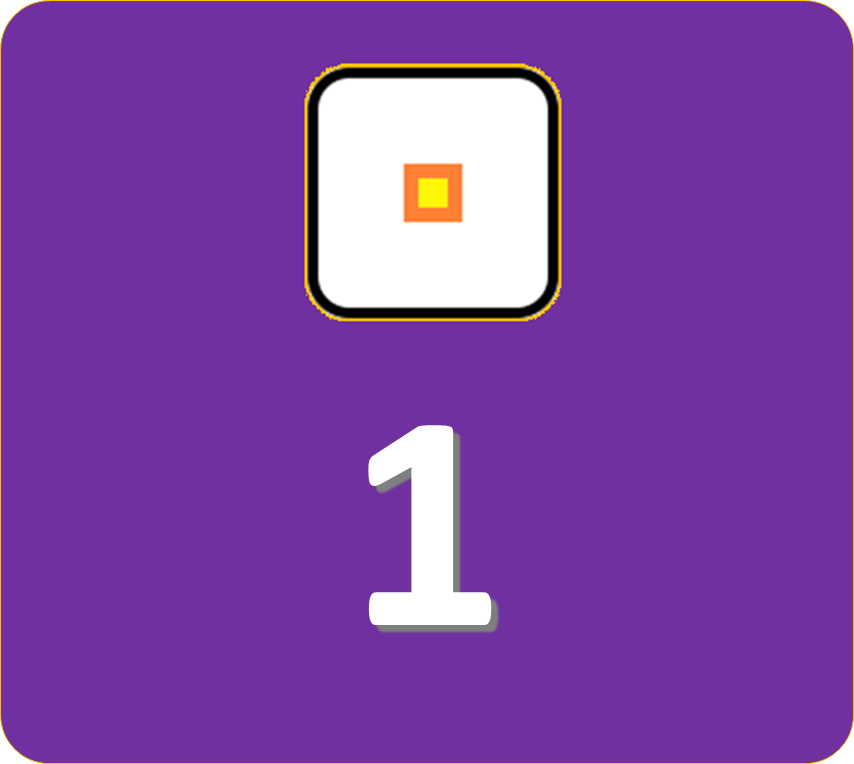 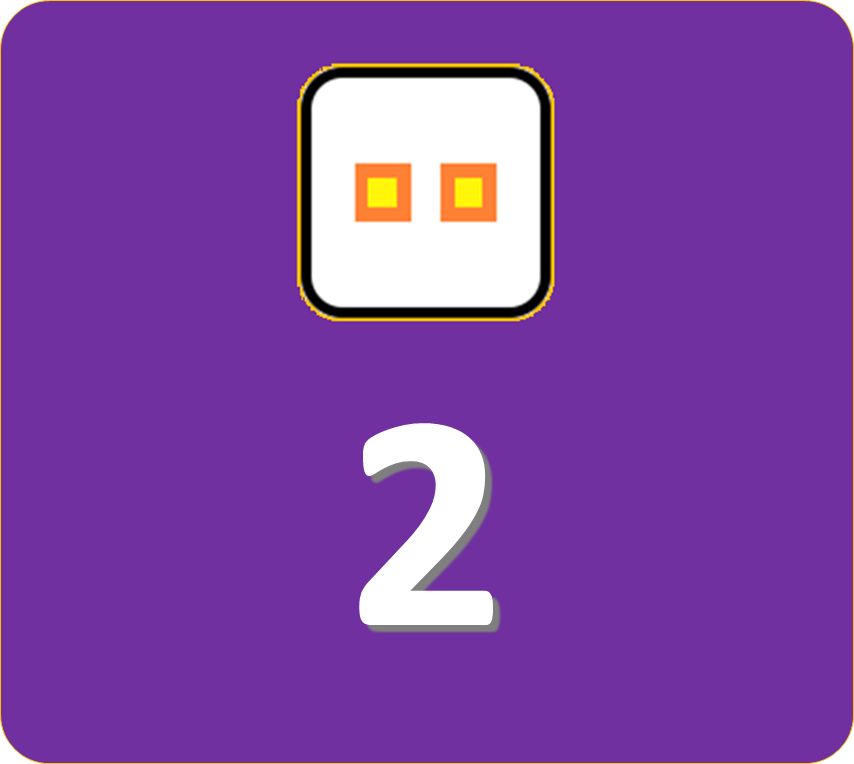 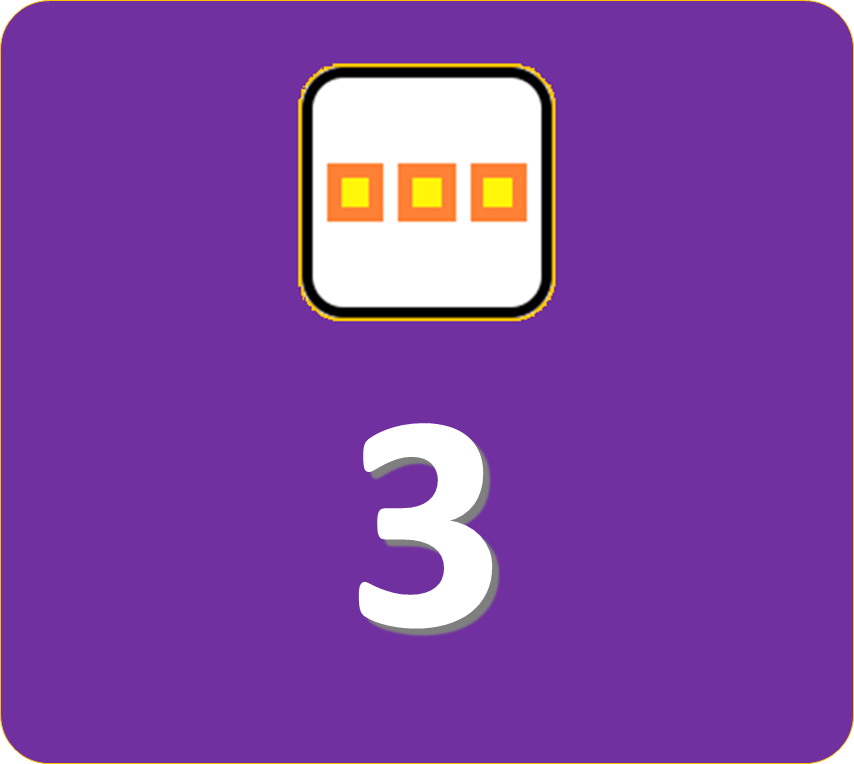 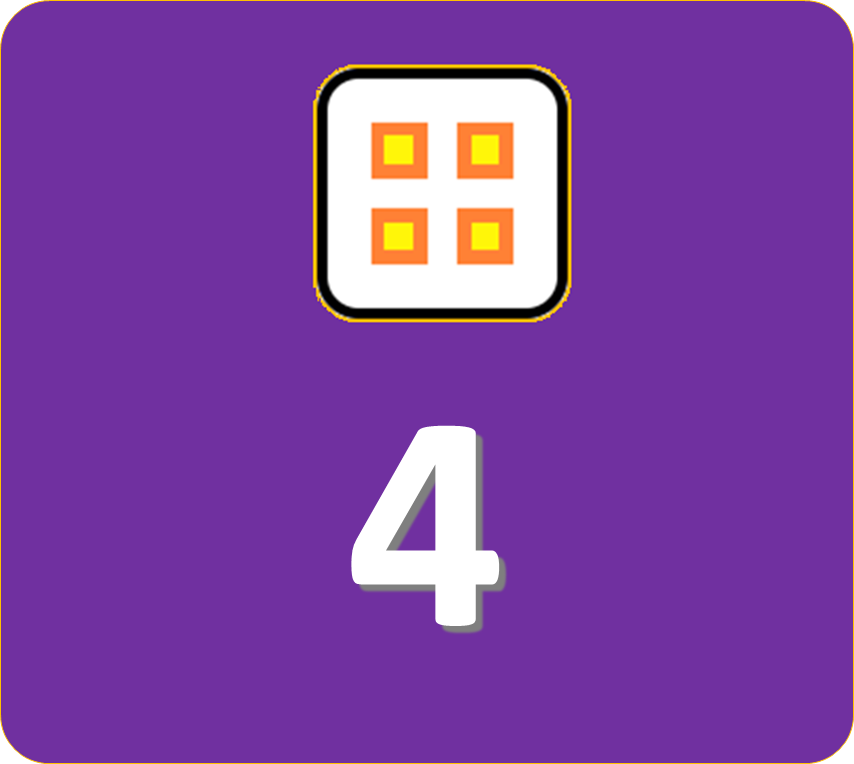 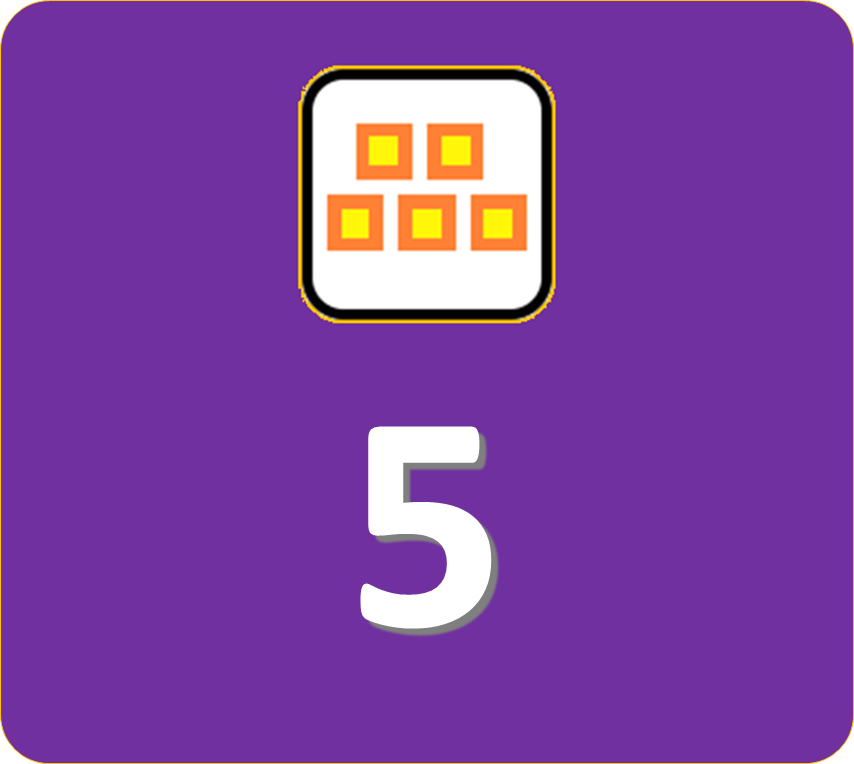 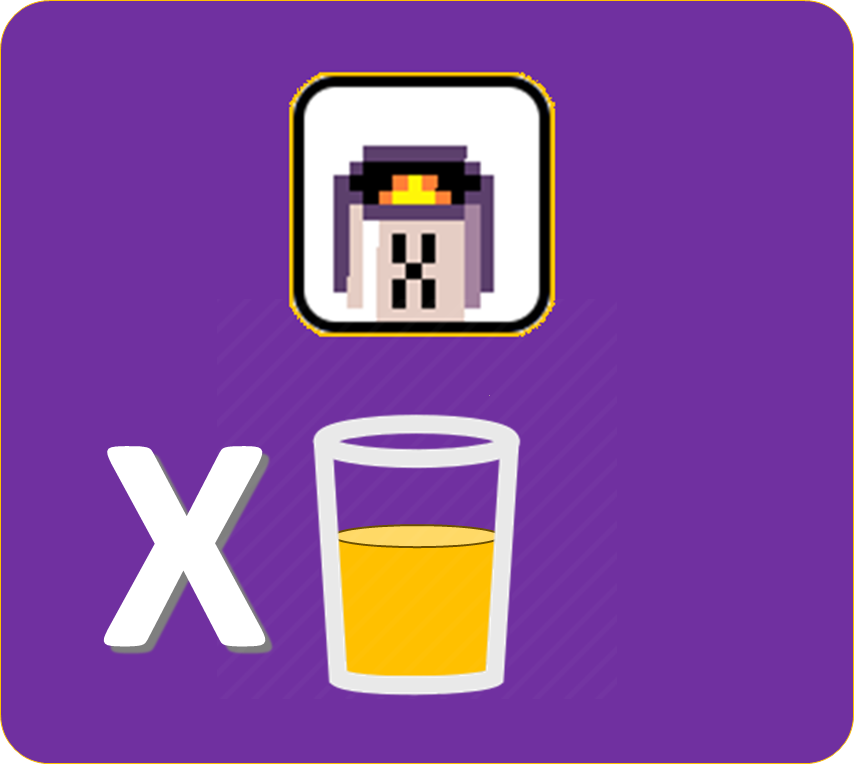 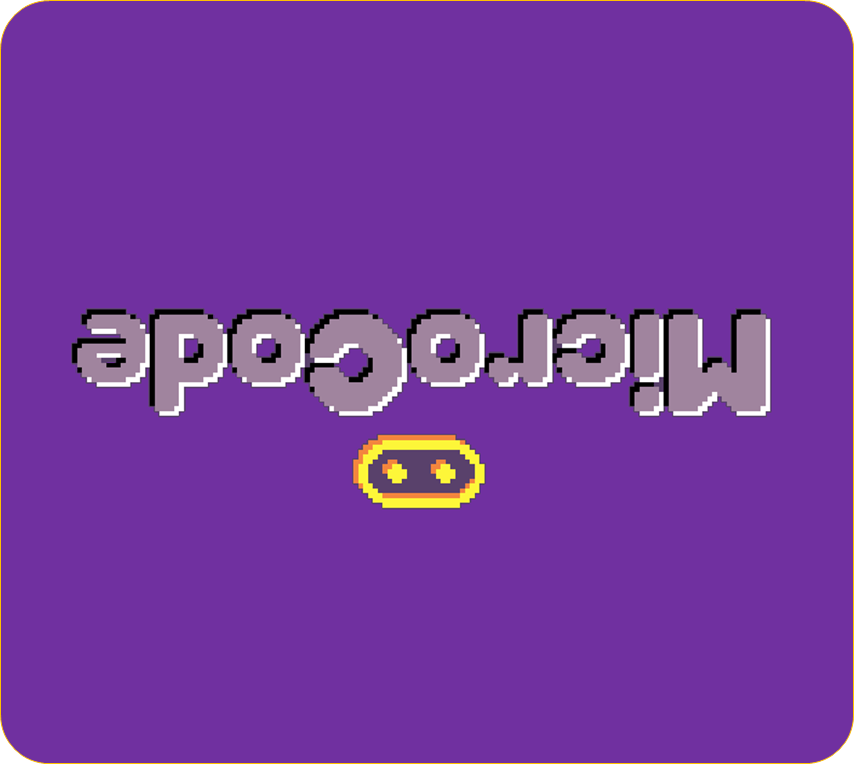 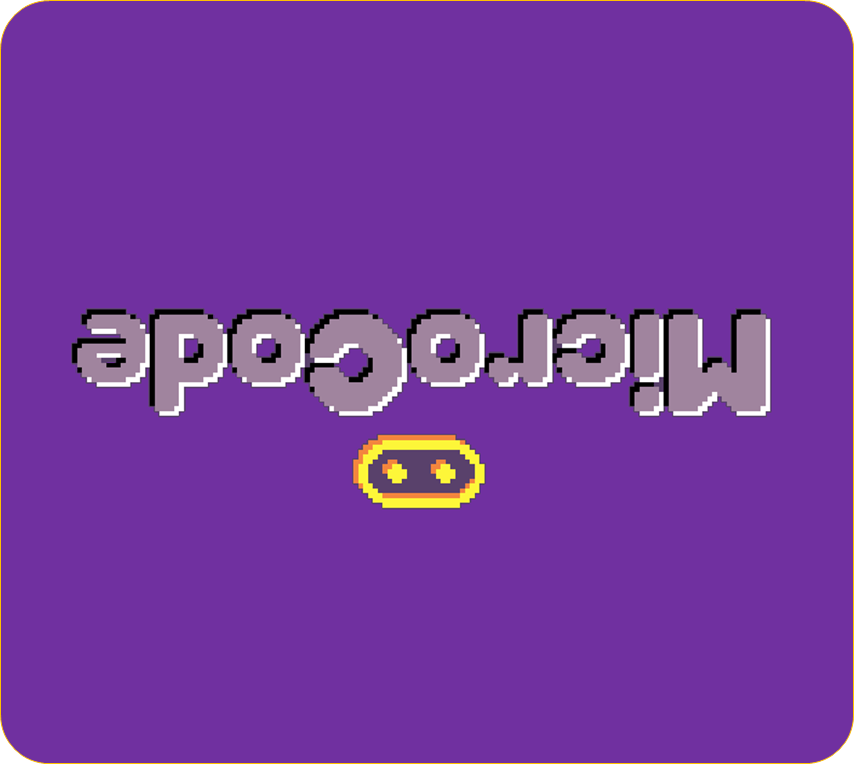 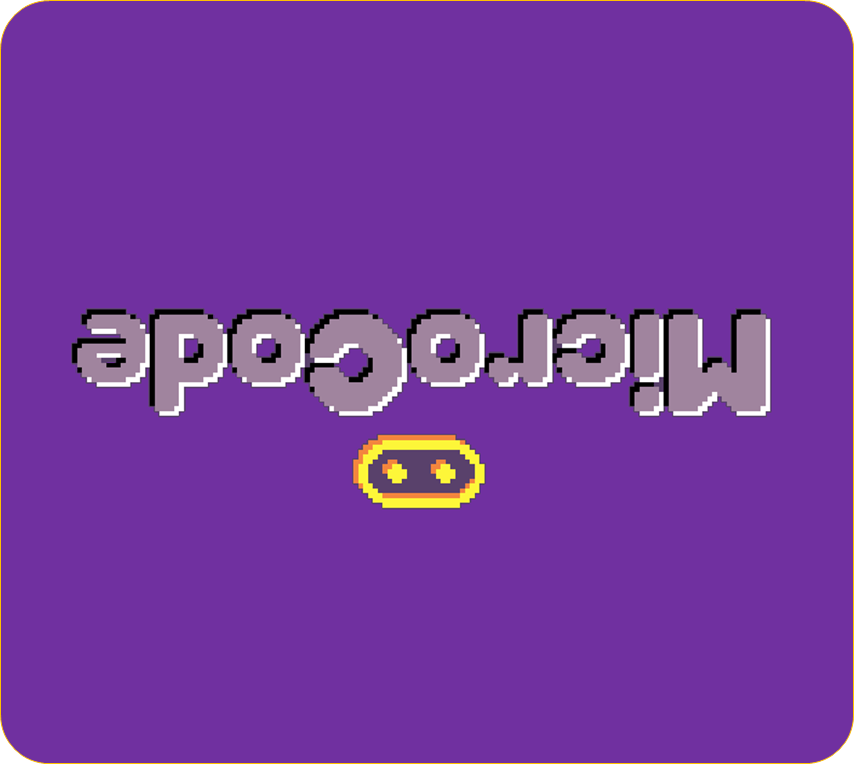 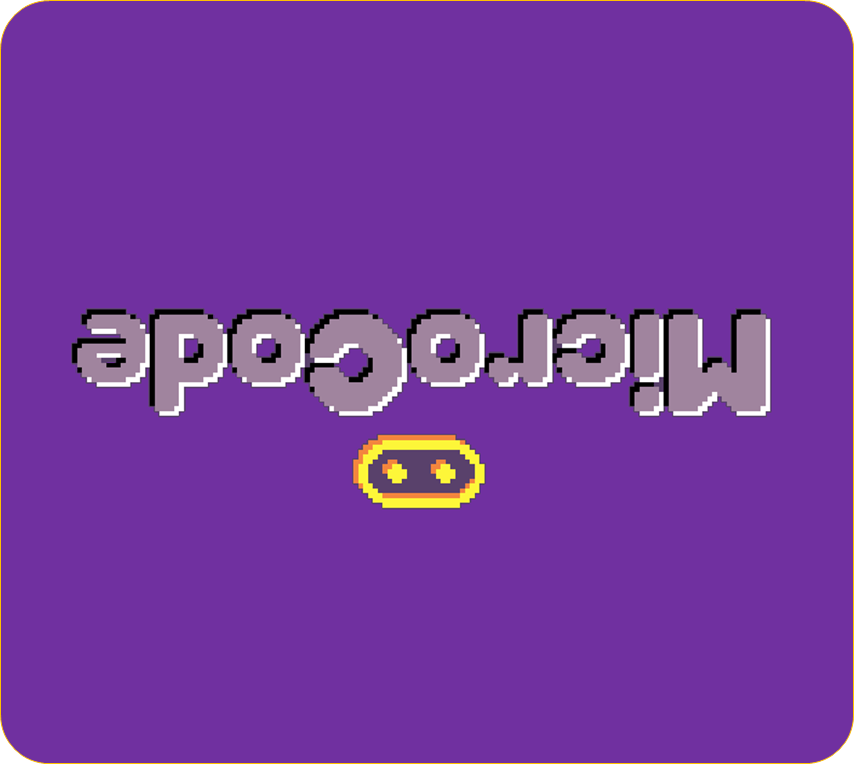 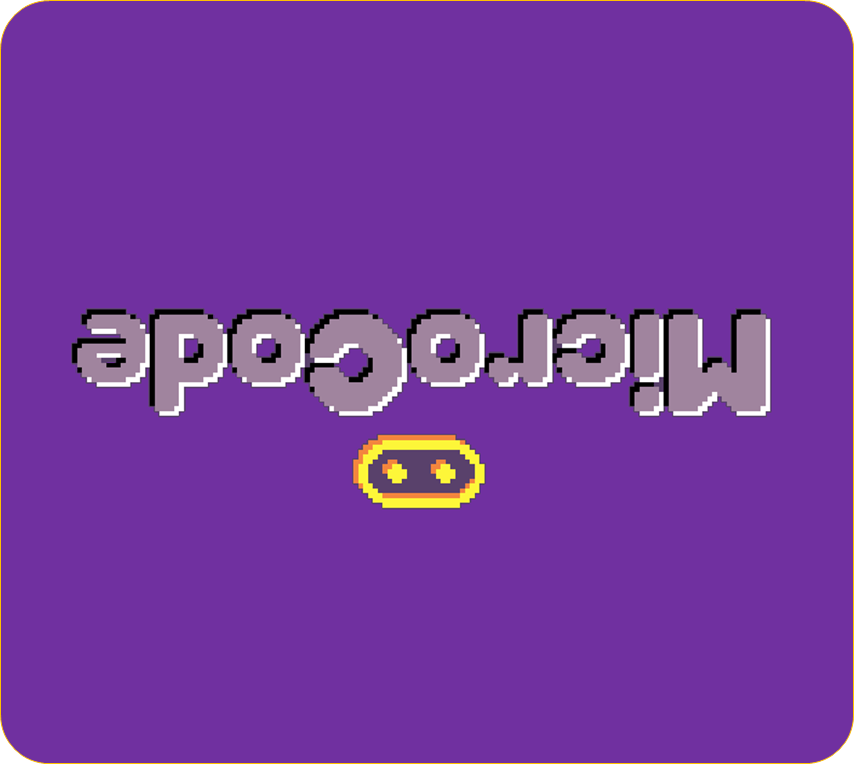 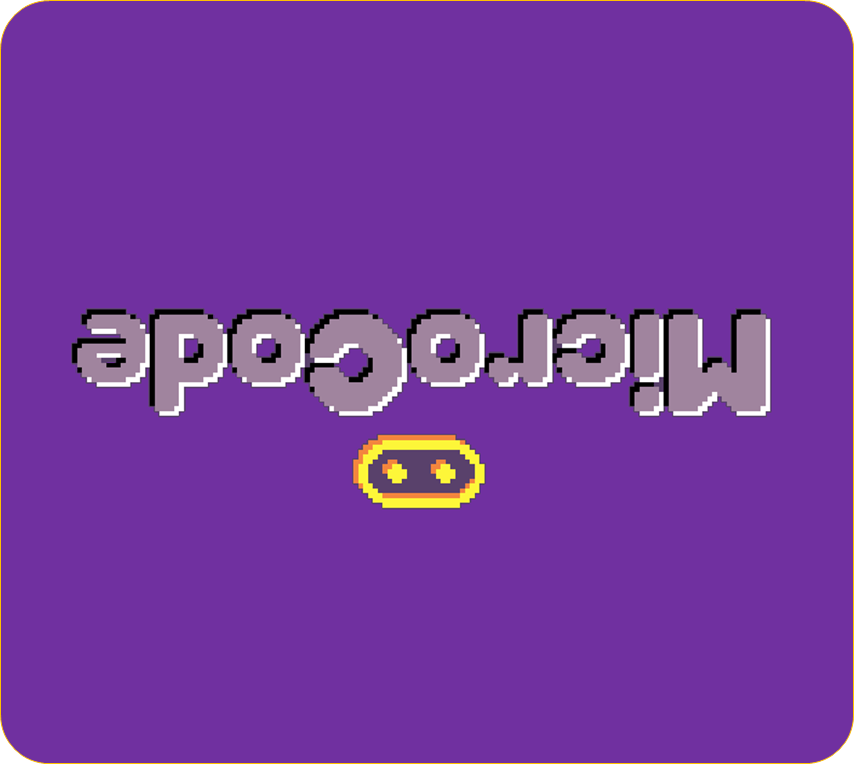 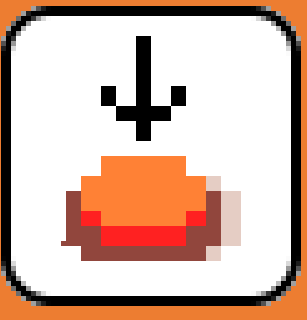 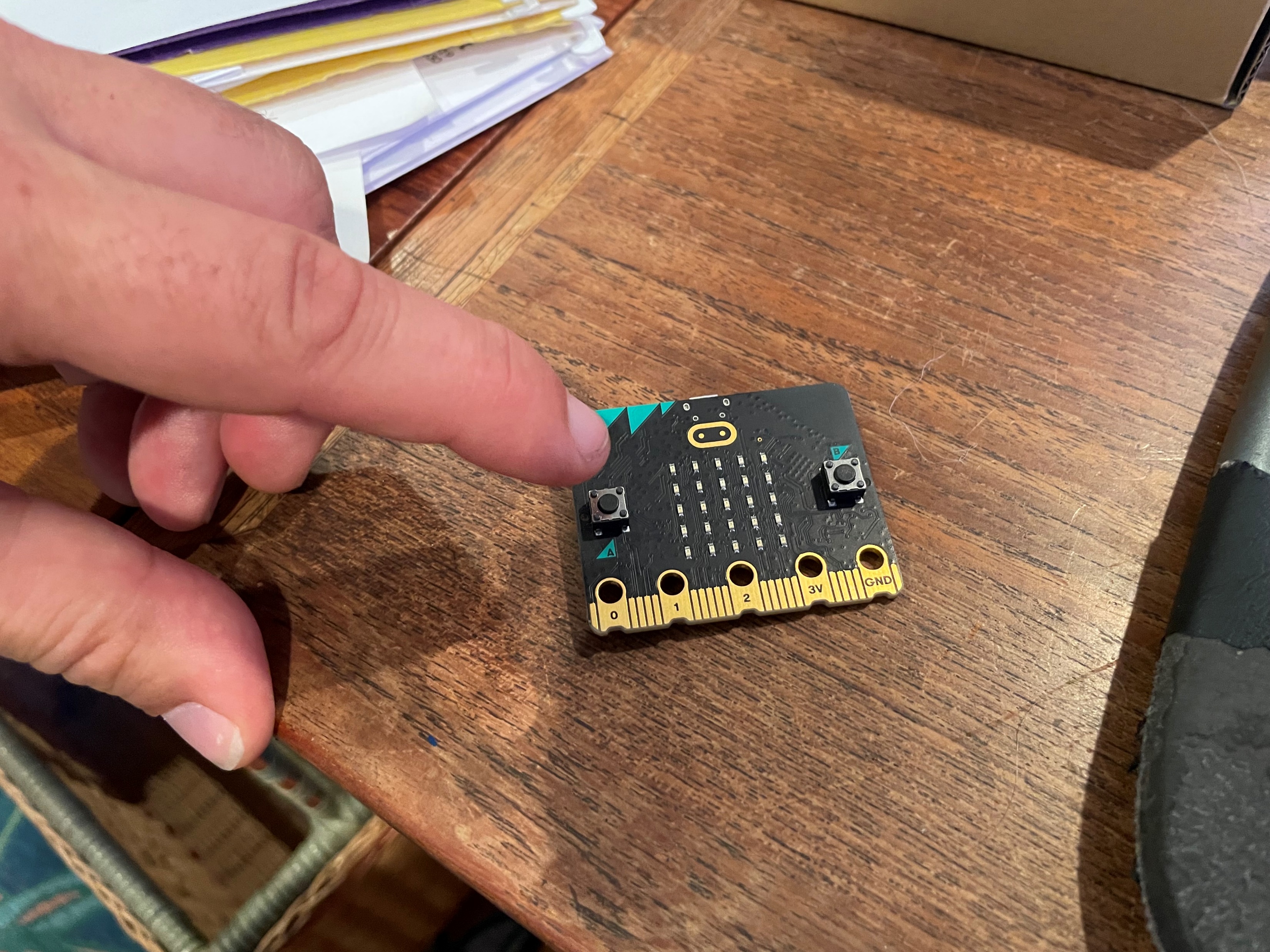 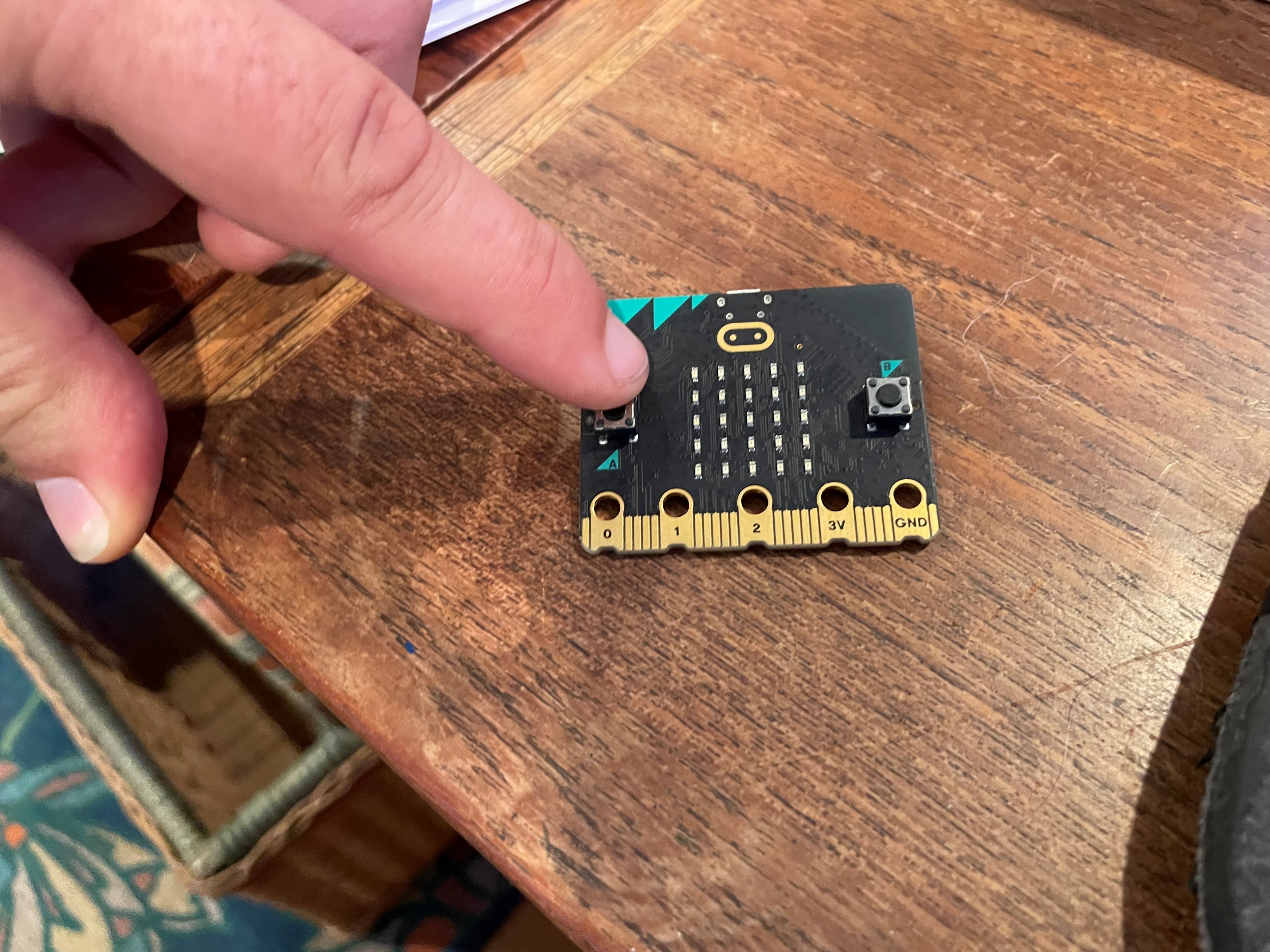 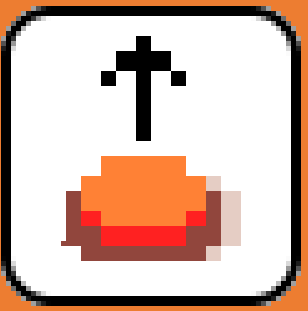 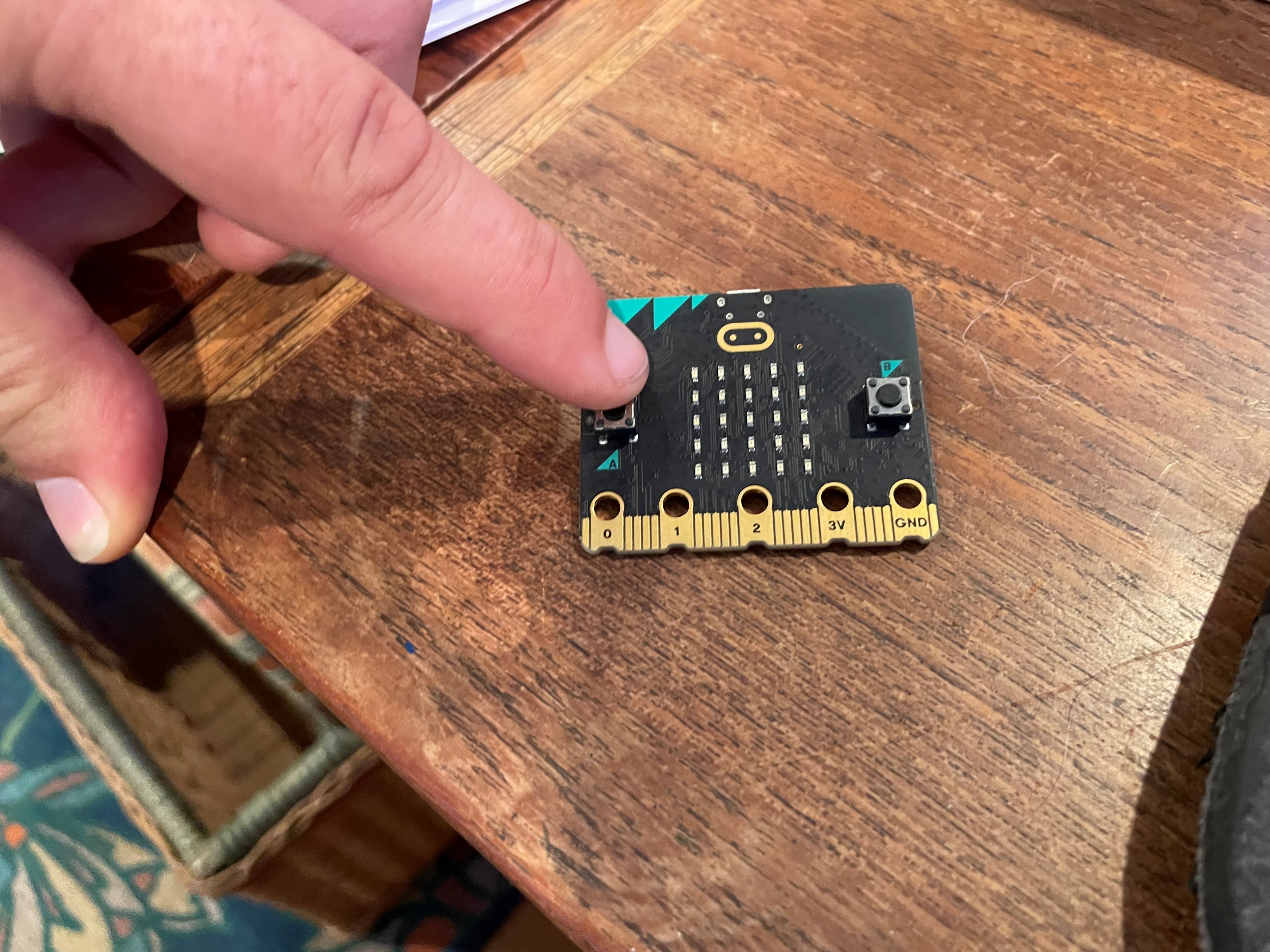 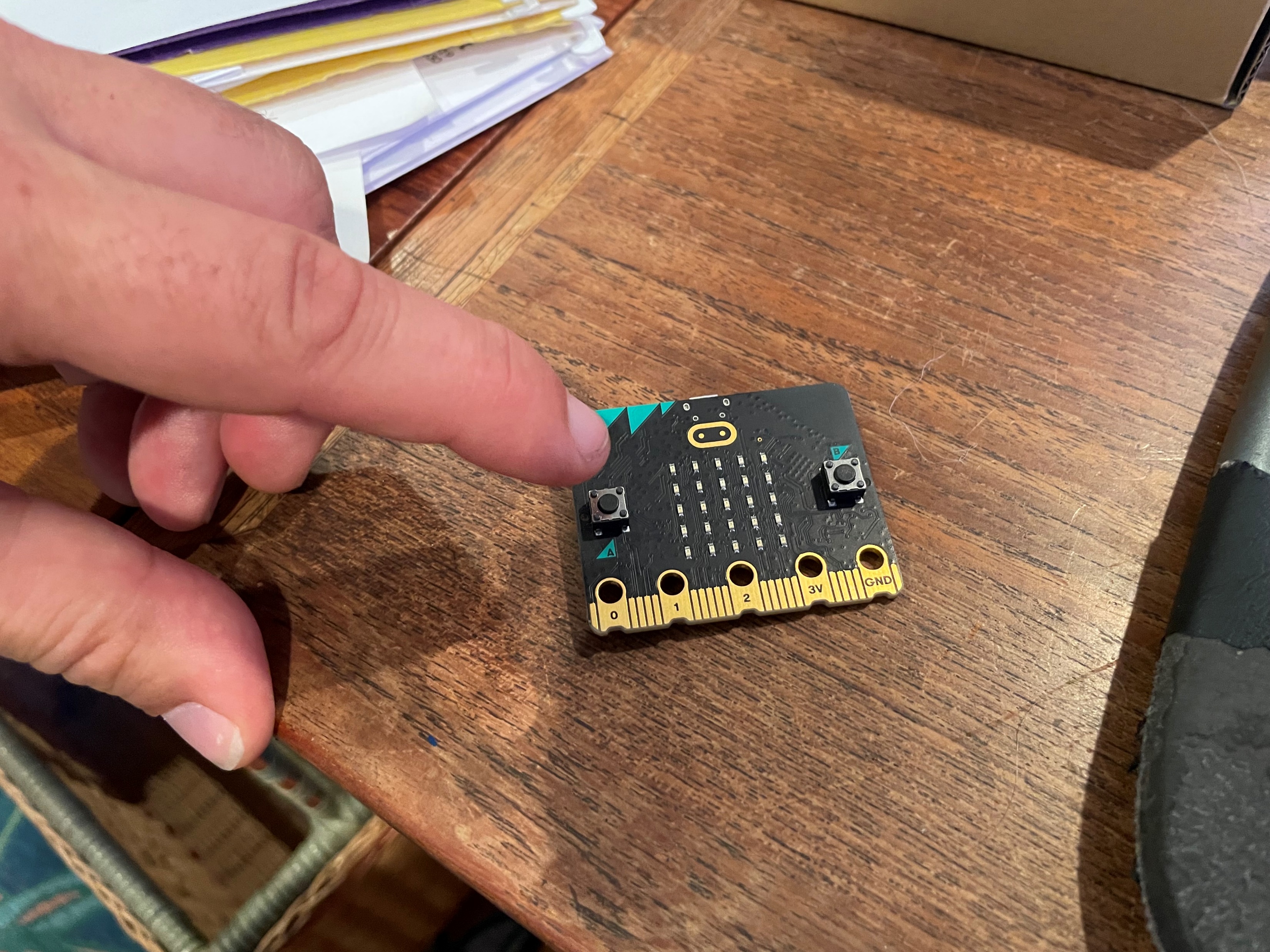 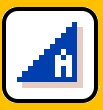 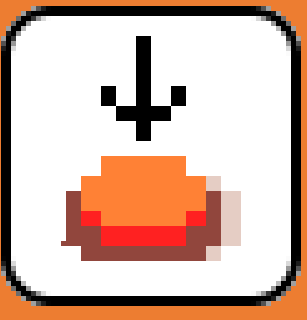 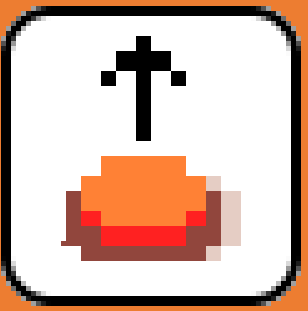 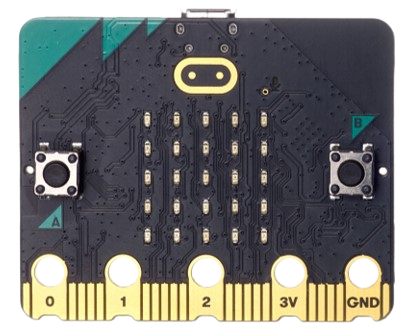 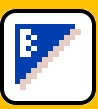 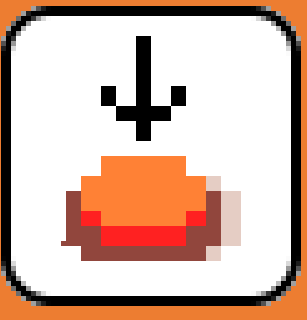 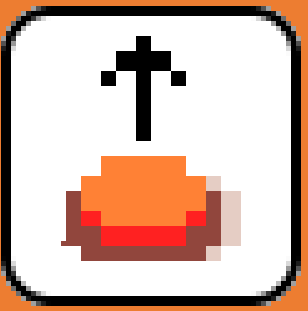 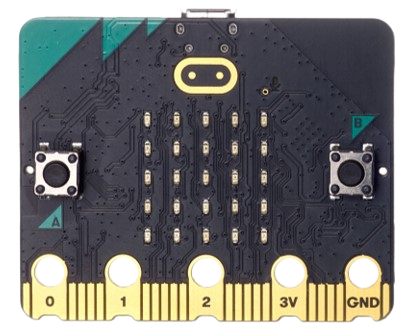 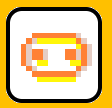 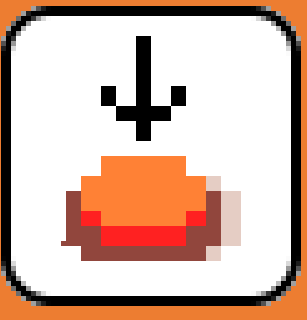 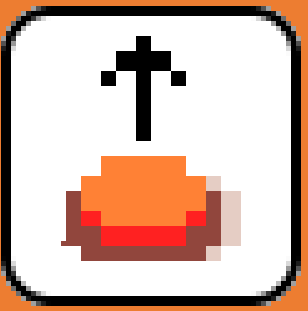 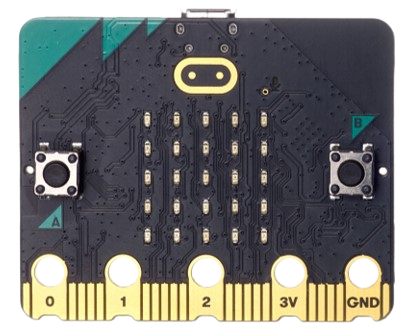 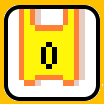 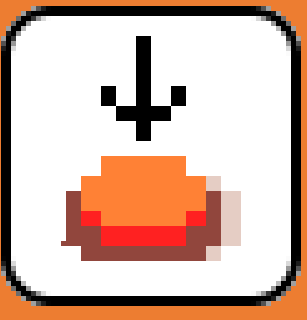 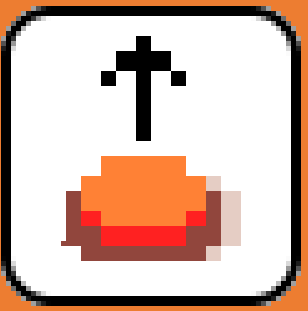 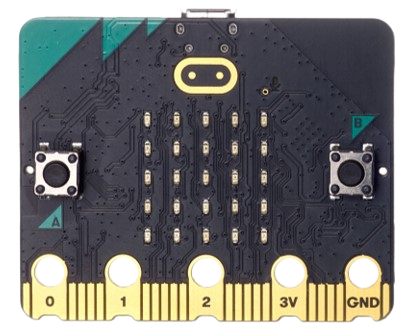 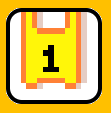 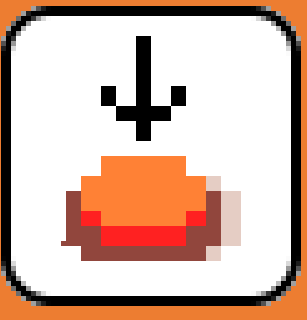 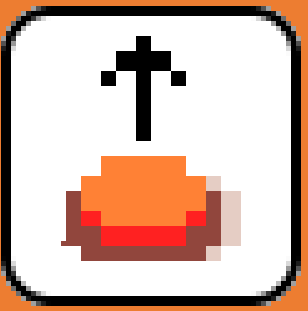 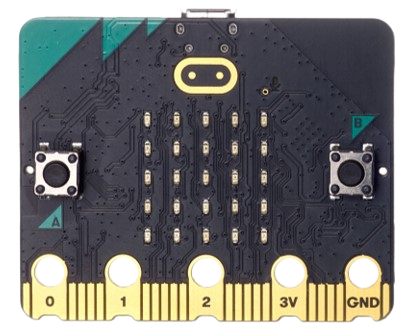 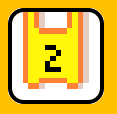 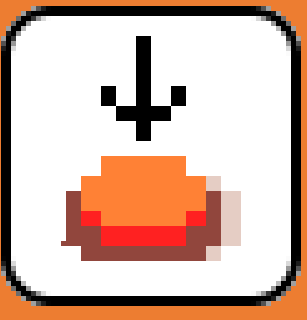 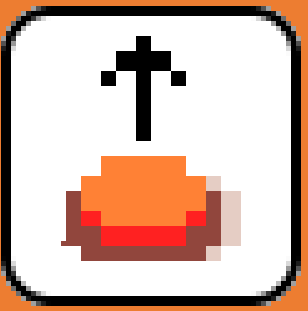 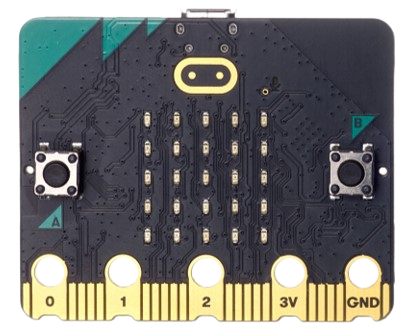 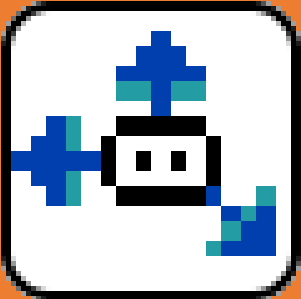 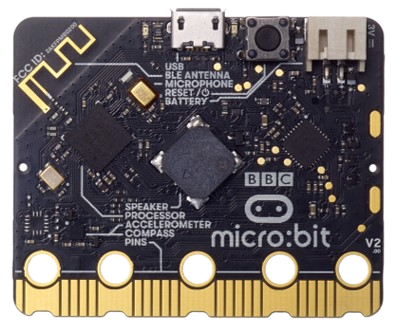 [Speaker Notes: Picture of hand
shaking micro:bit]
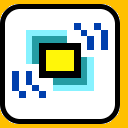 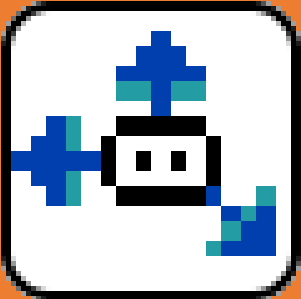 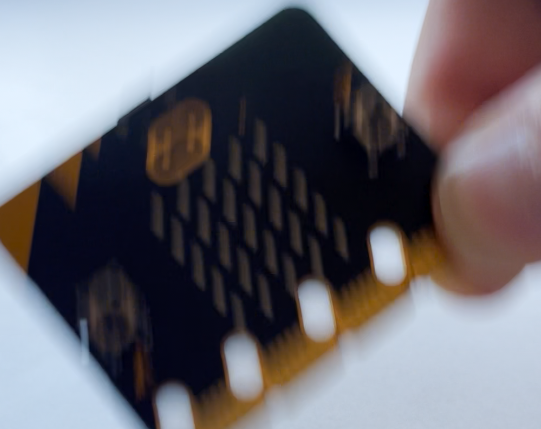 [Speaker Notes: Picture of hand
shaking micro:bit]
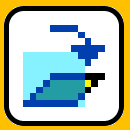 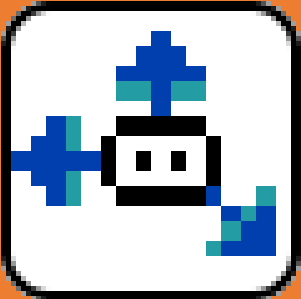 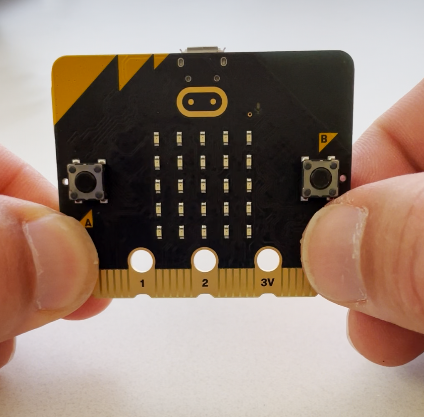 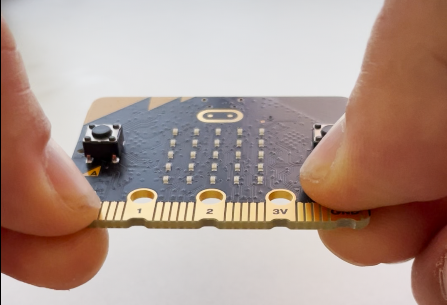 [Speaker Notes: Picture of hand
shaking micro:bit]
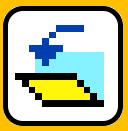 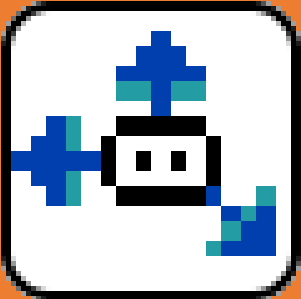 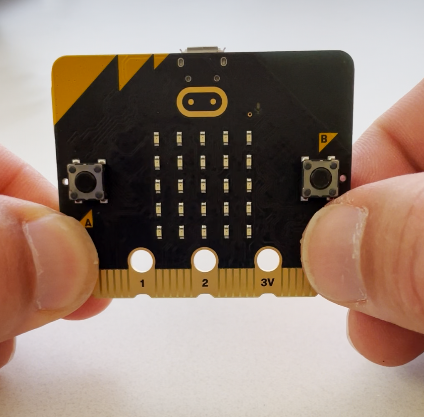 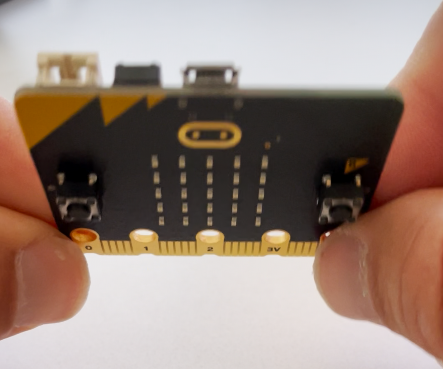 [Speaker Notes: Picture of hand
shaking micro:bit]
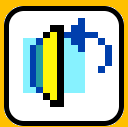 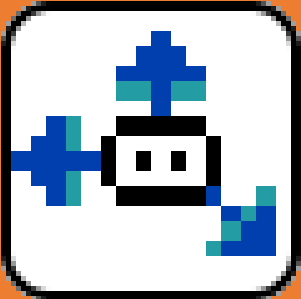 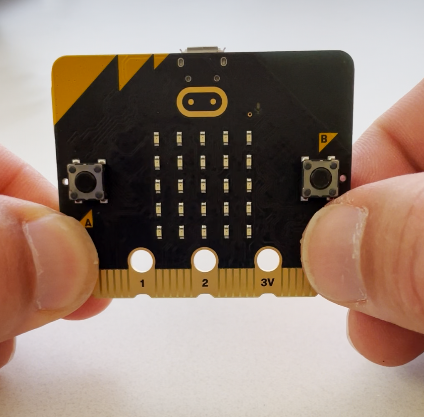 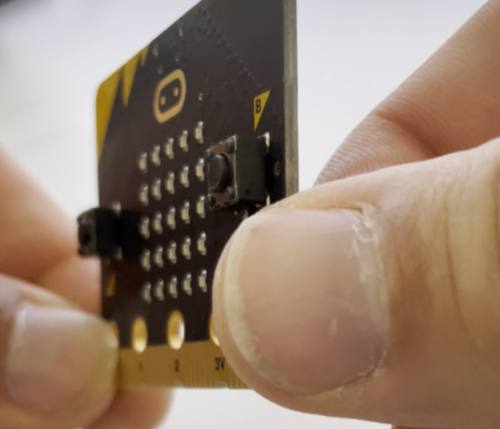 [Speaker Notes: Picture of hand
shaking micro:bit]
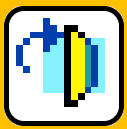 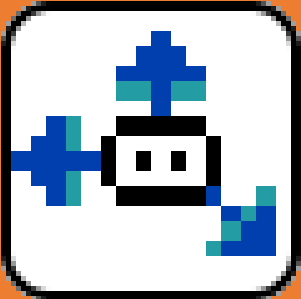 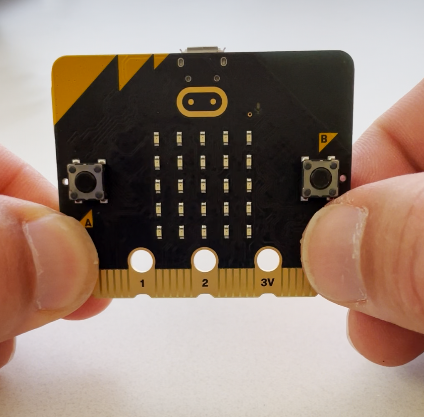 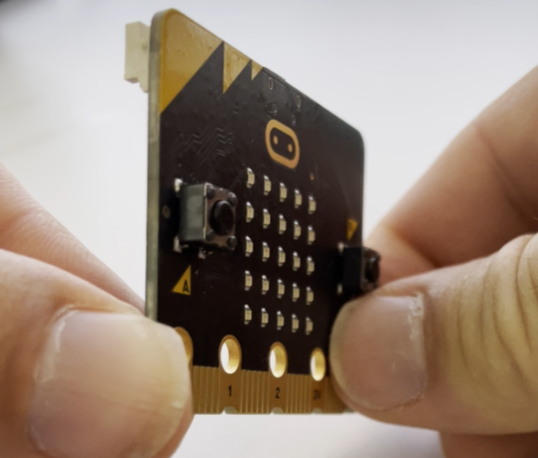 [Speaker Notes: Picture of hand
shaking micro:bit]
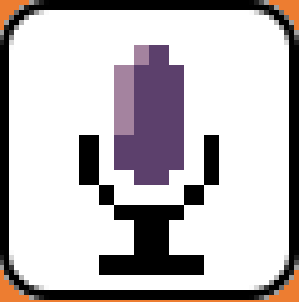 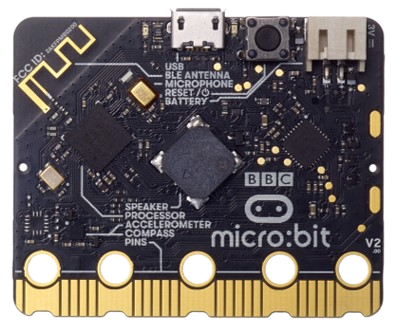 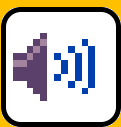 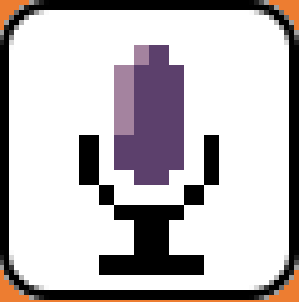 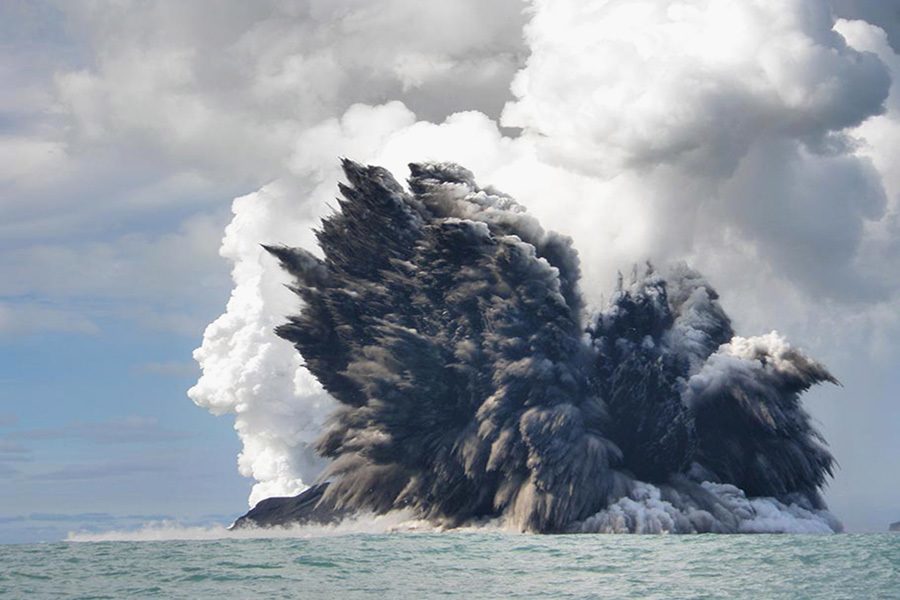 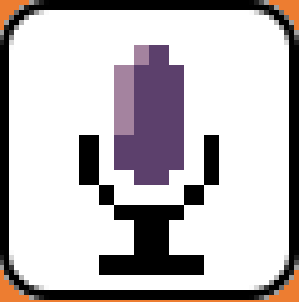 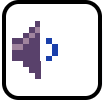 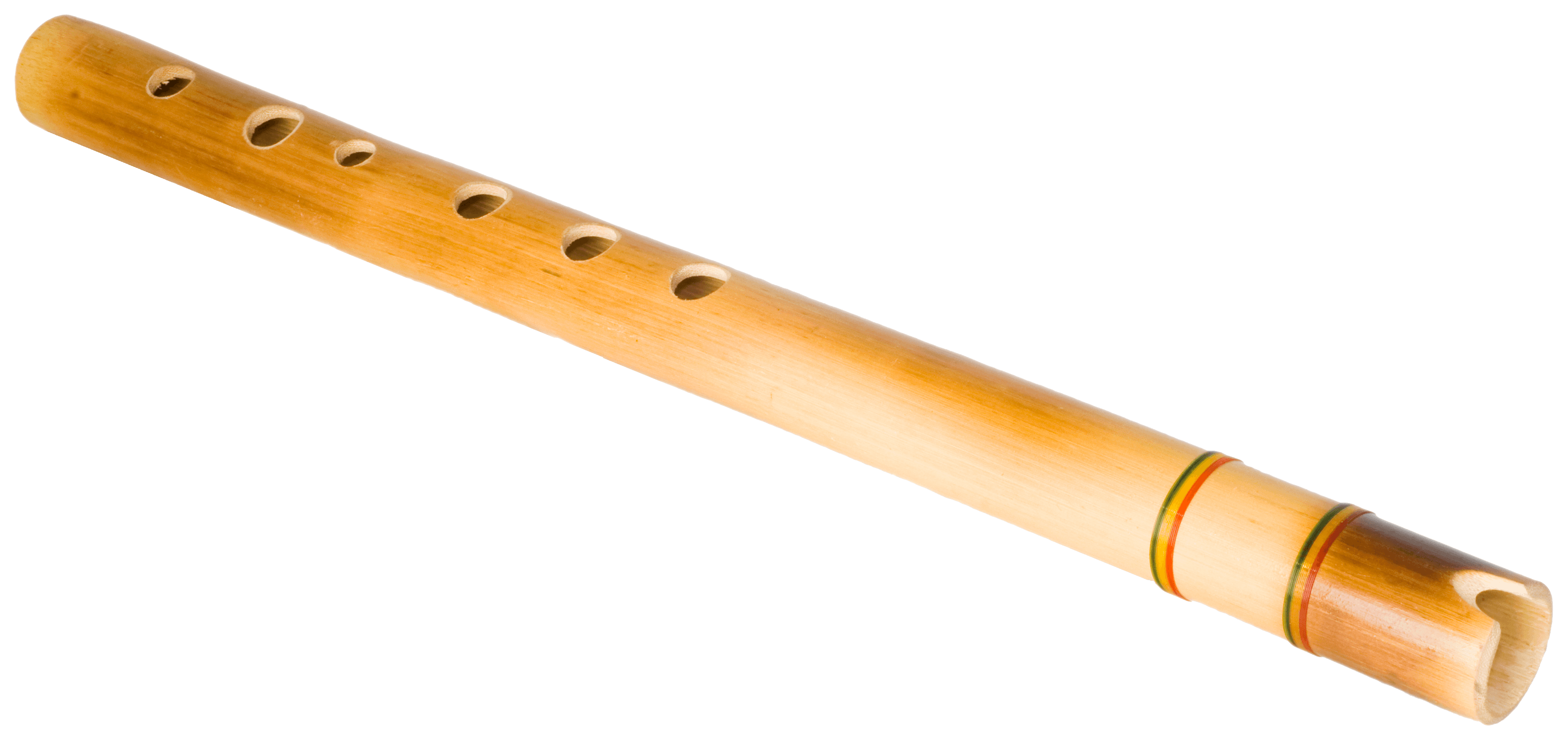 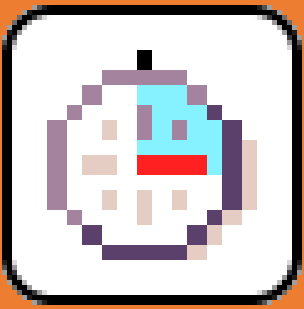 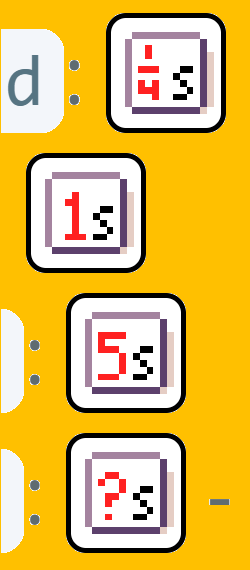 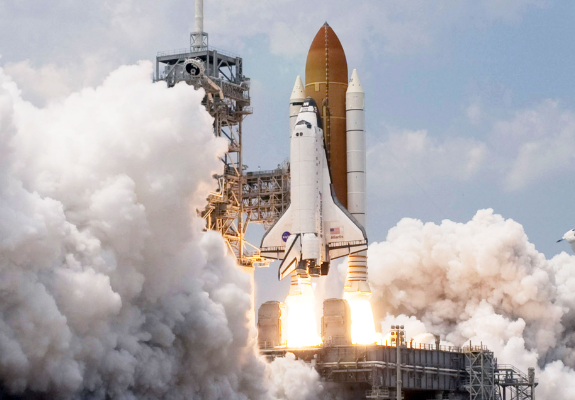 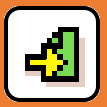 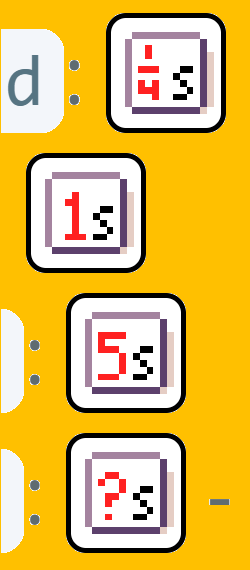 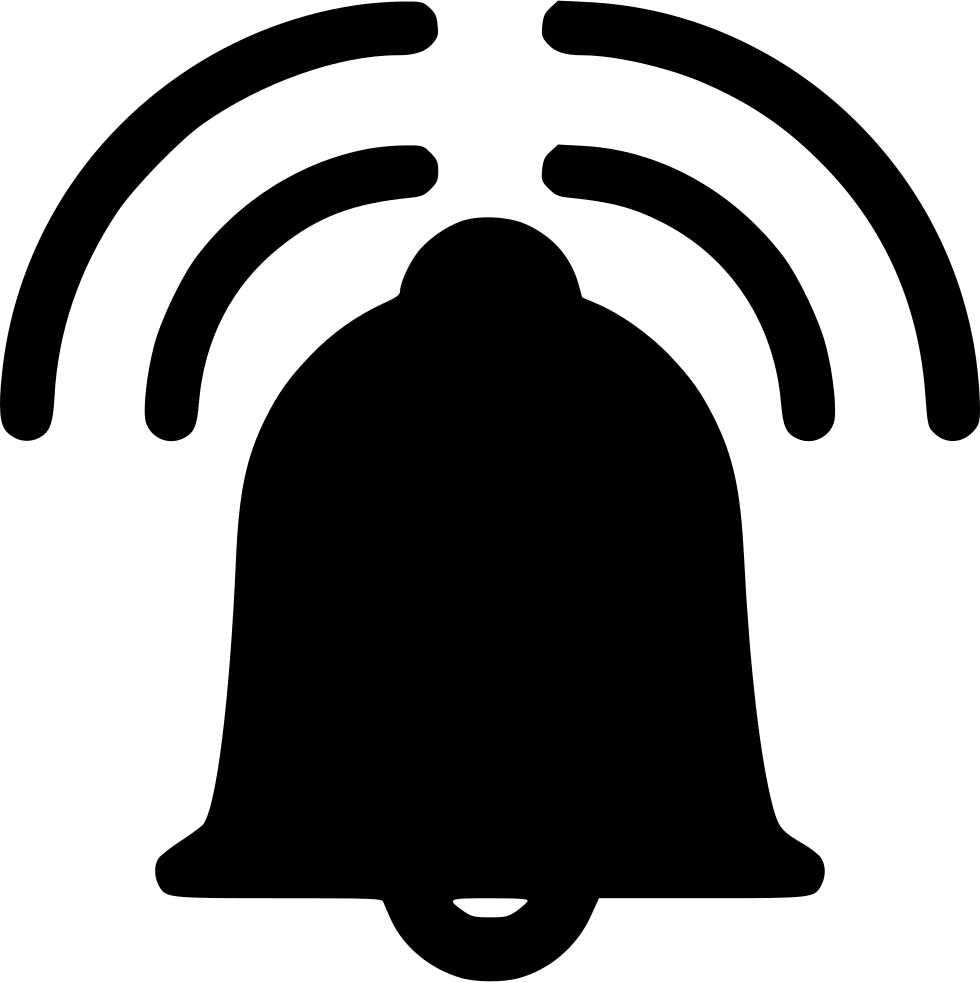 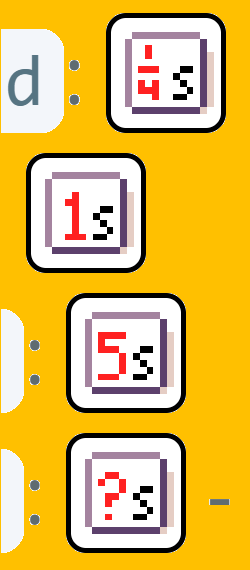 ¼ sec.
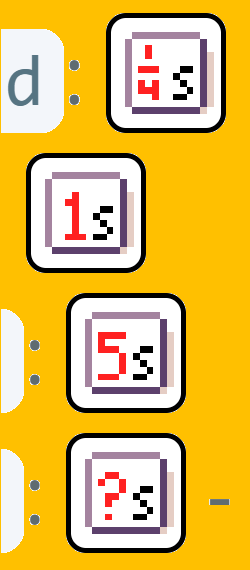 1 sec.
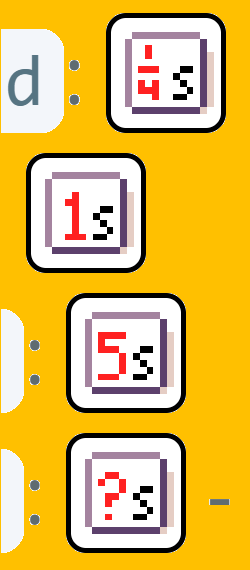 5 sec.
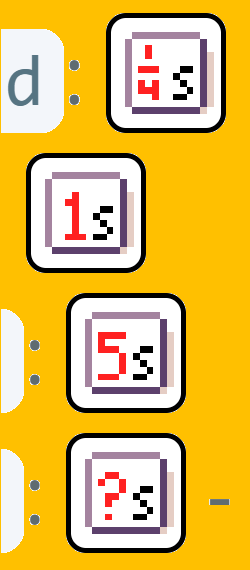 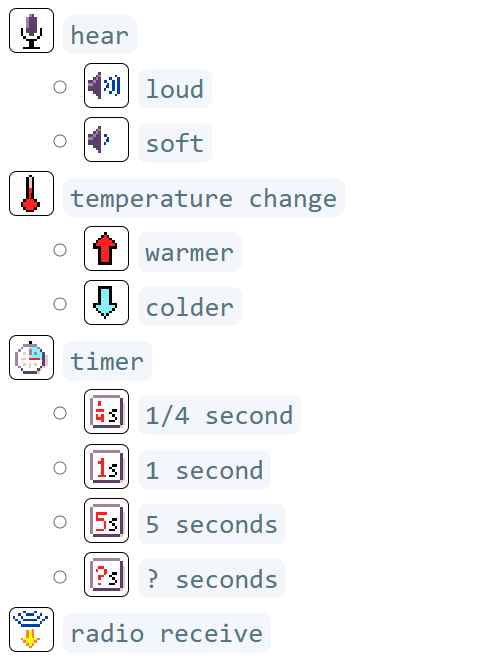 0-1 sec.
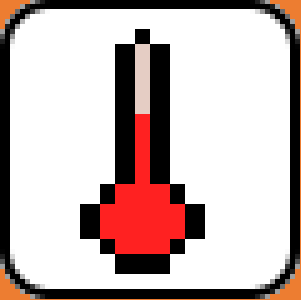 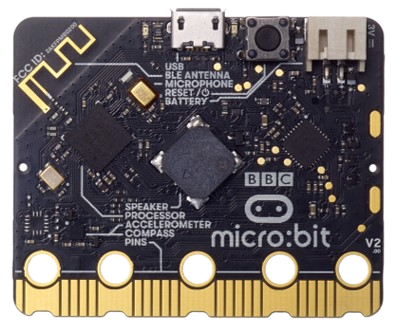 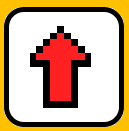 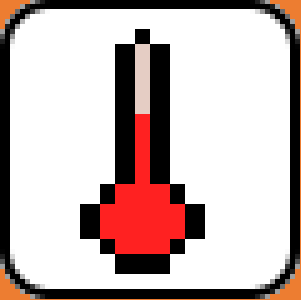 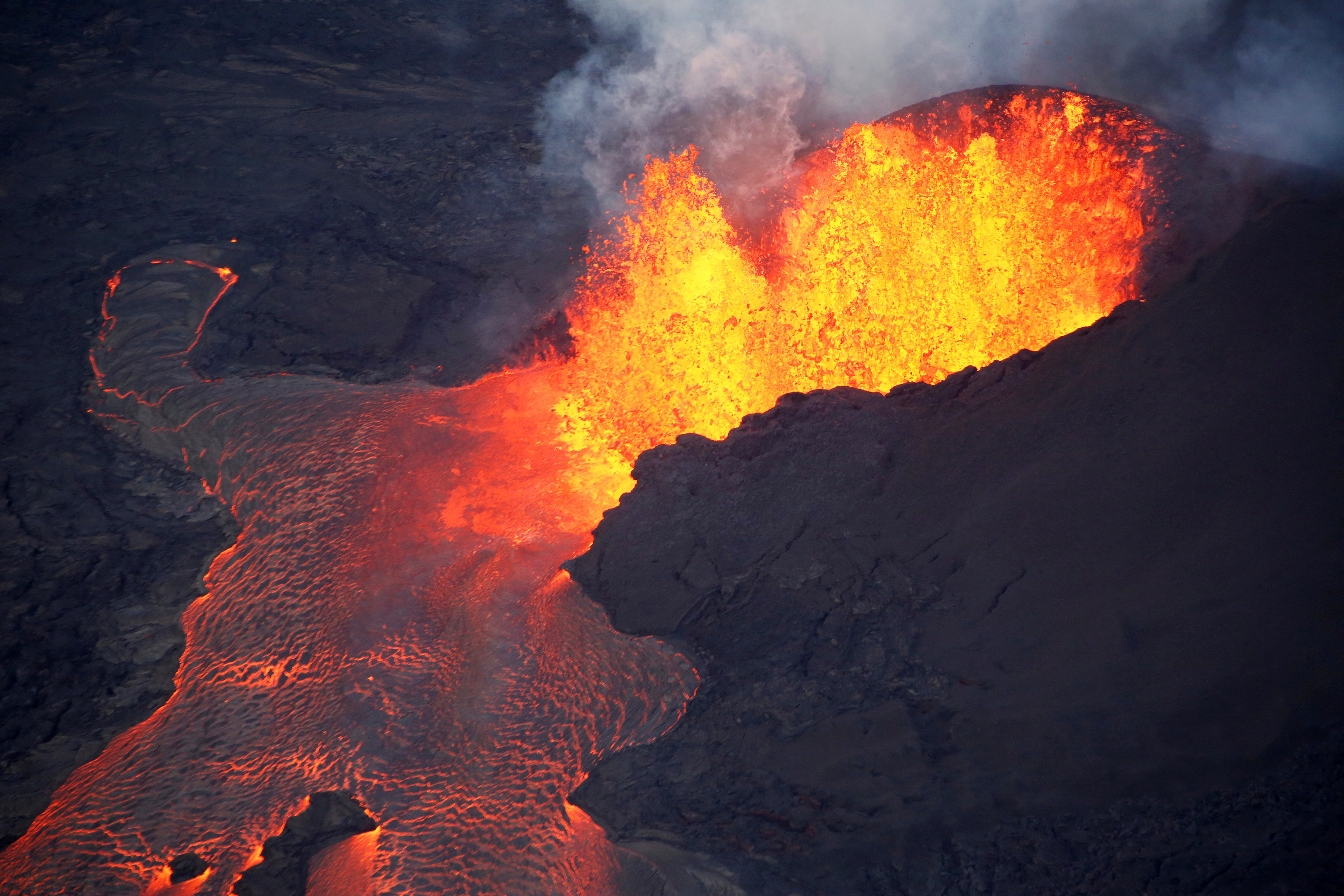 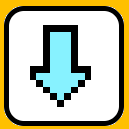 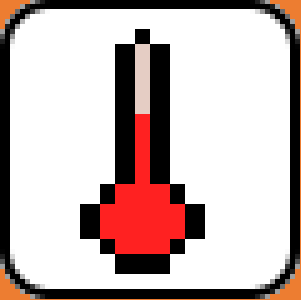 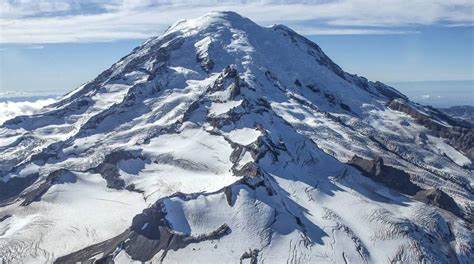 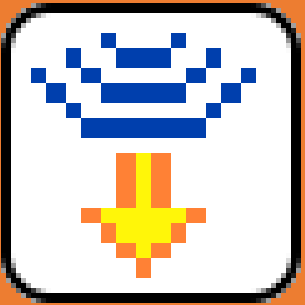 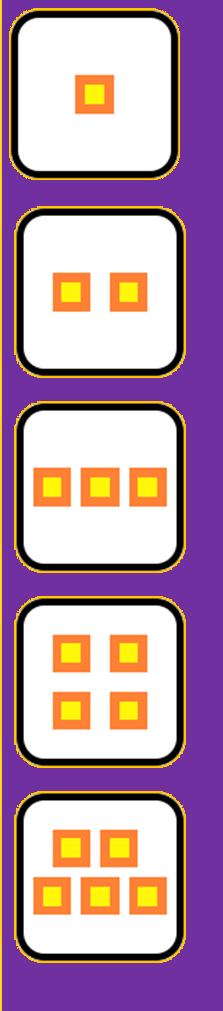 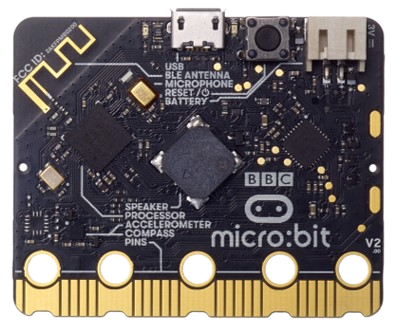 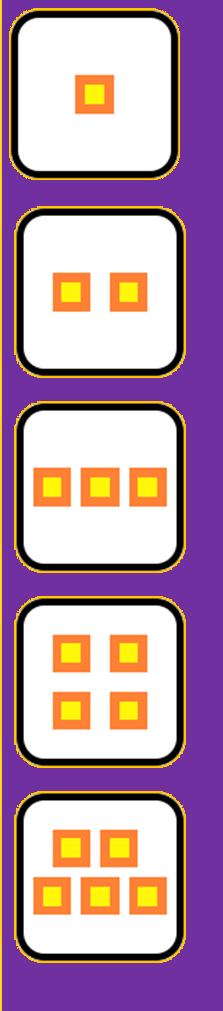 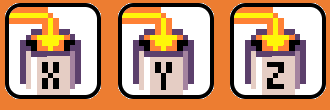 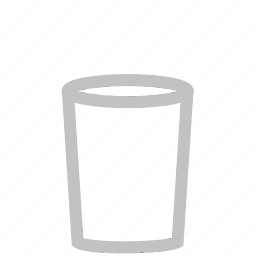 X
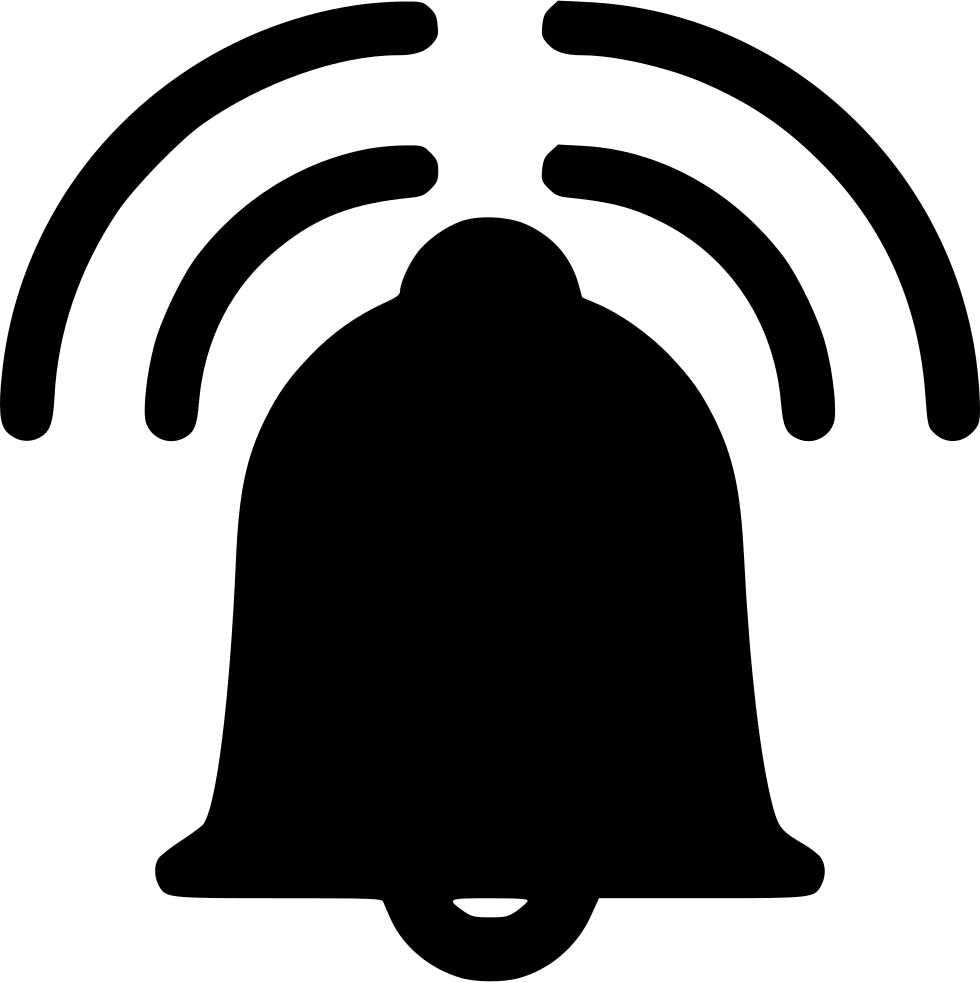 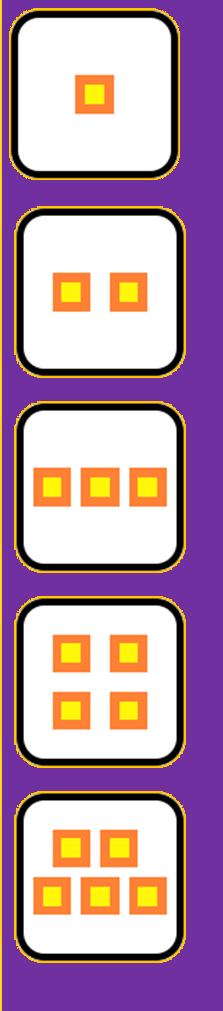 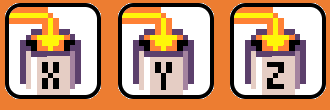 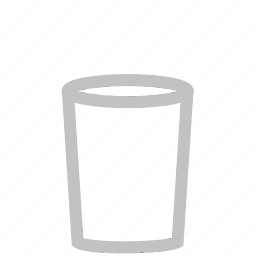 Y
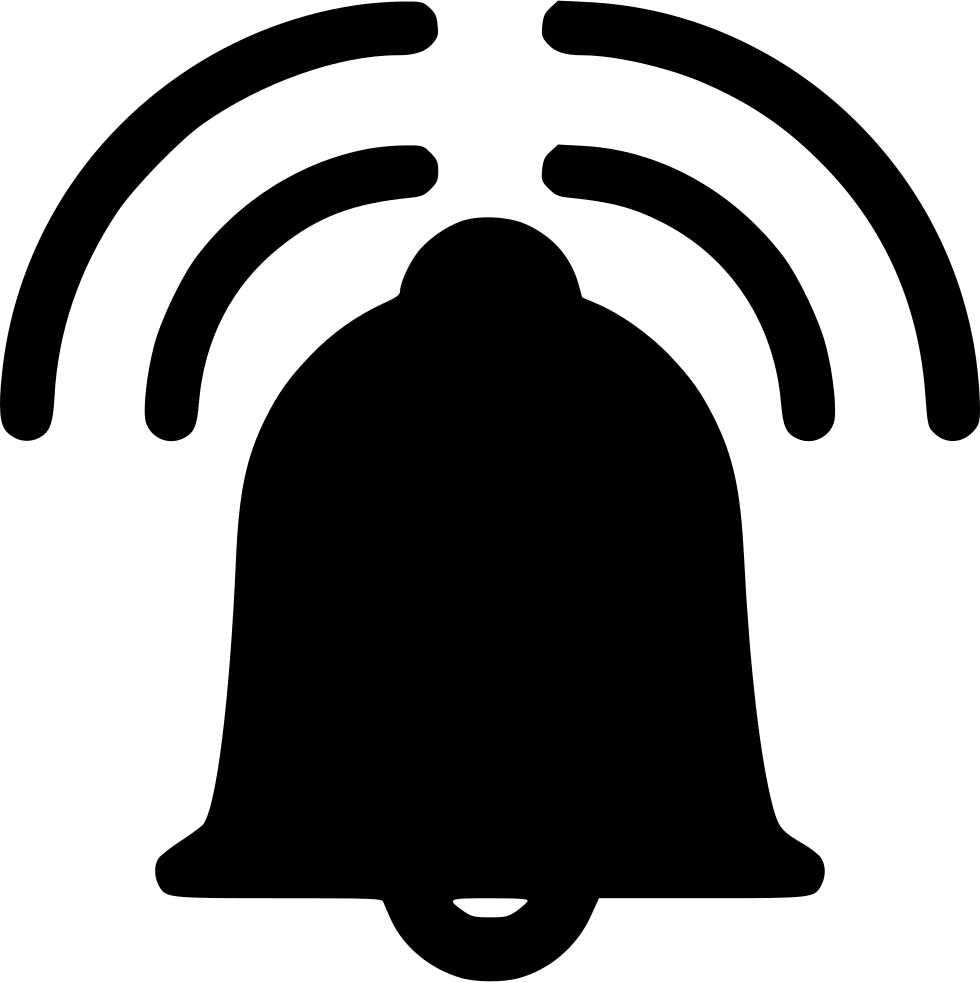 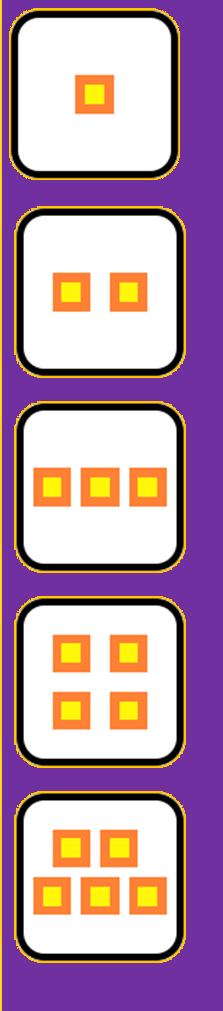 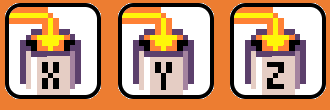 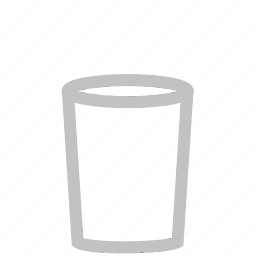 Z
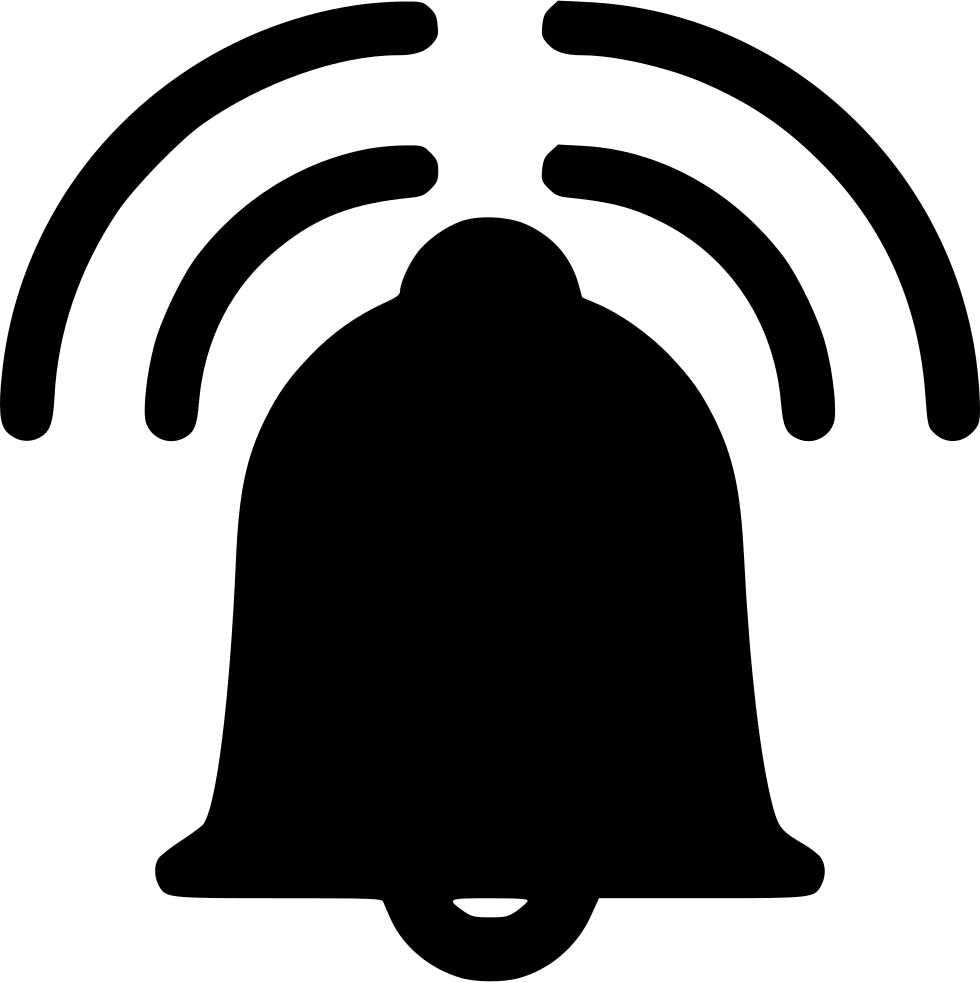 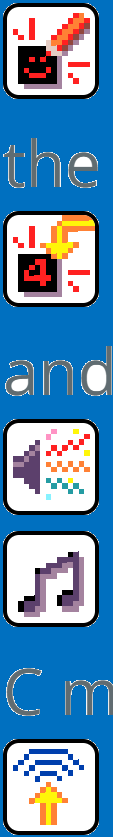 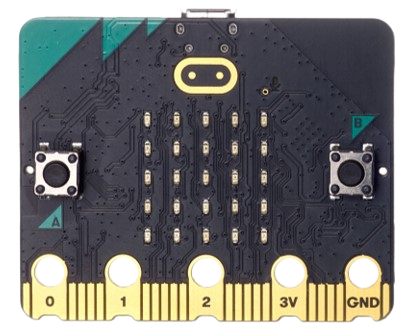 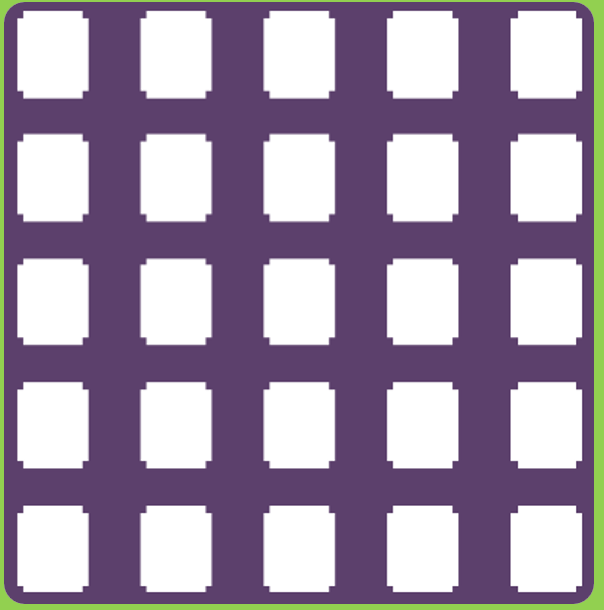 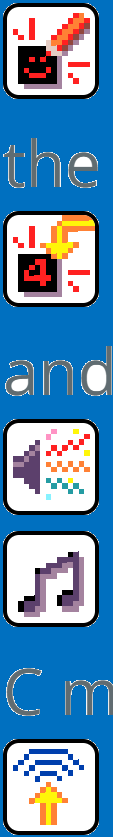 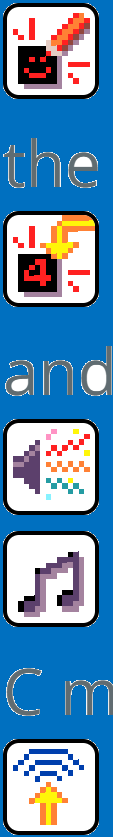 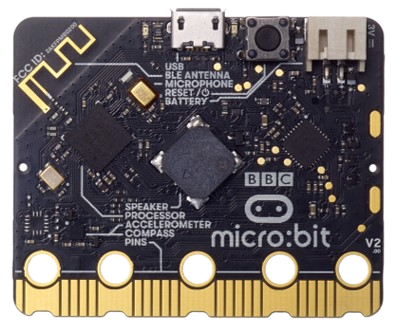 G
F
E
D
C
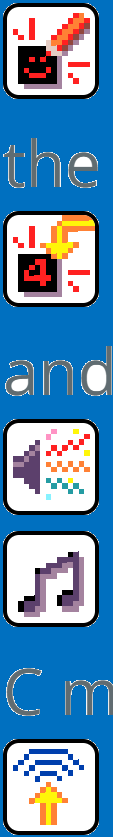 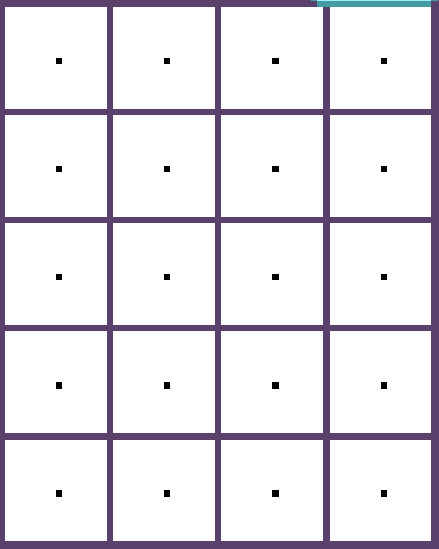 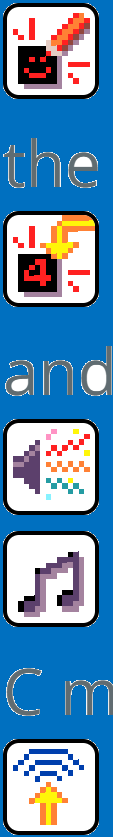 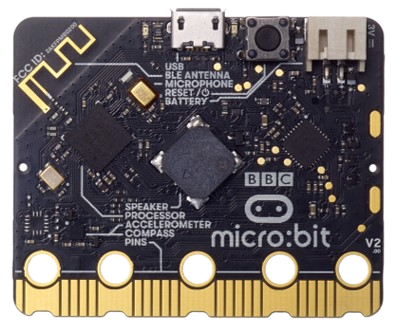 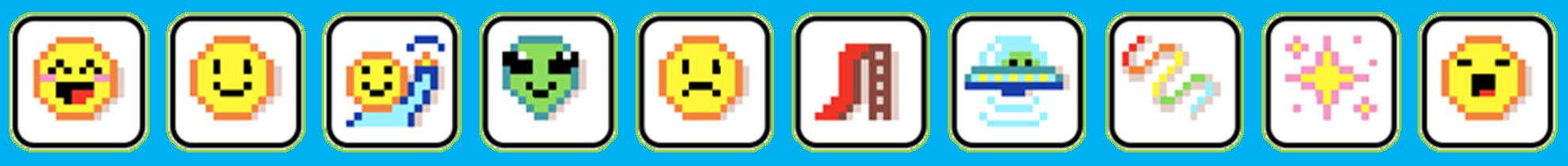 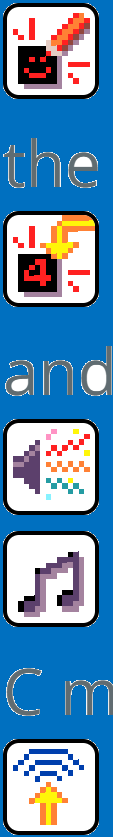 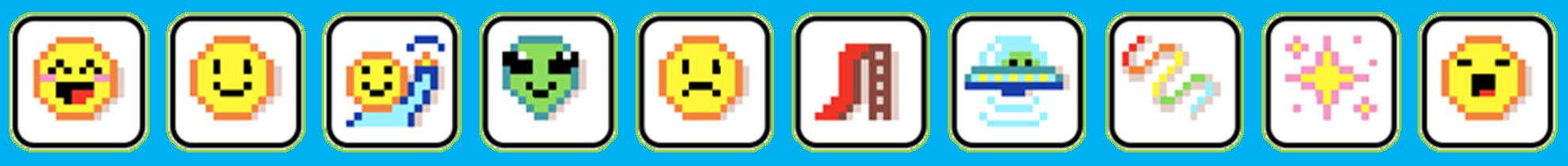 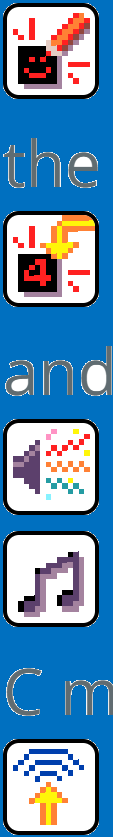 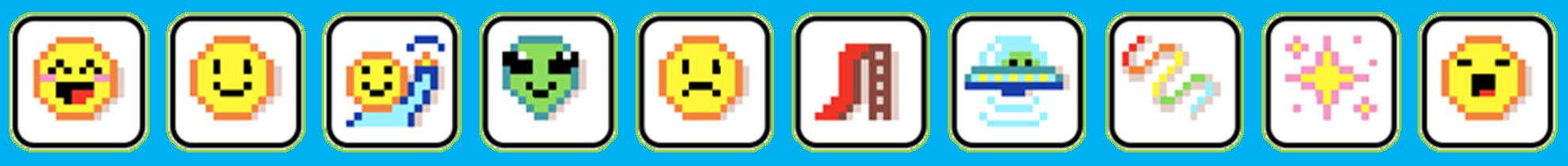 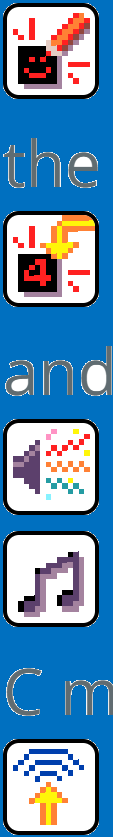 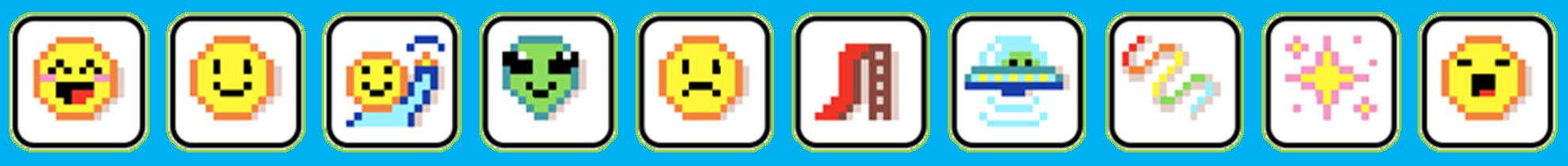 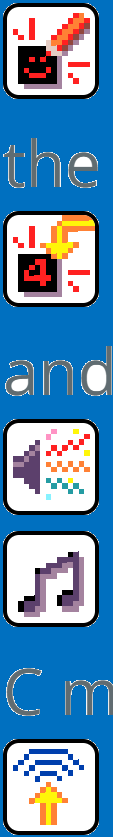 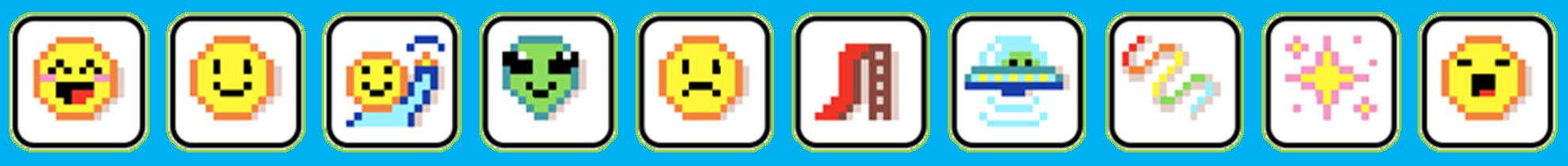 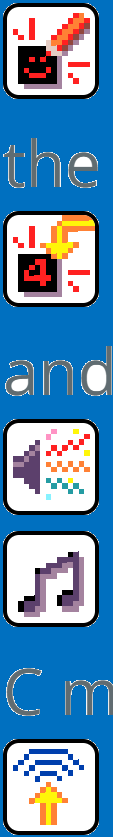 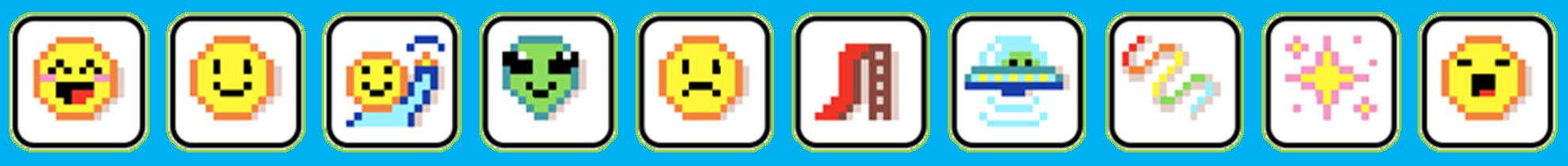 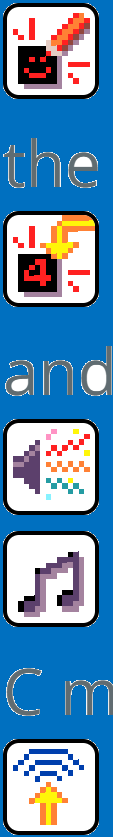 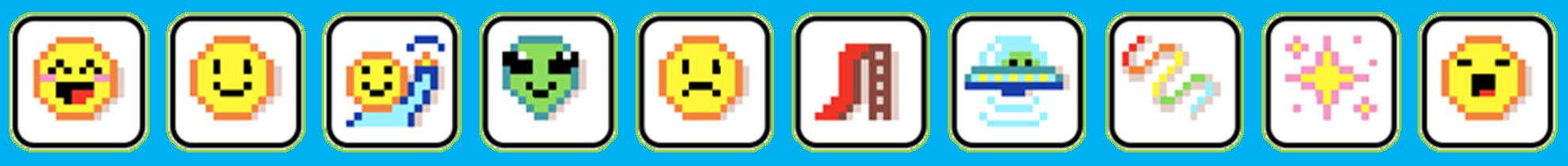 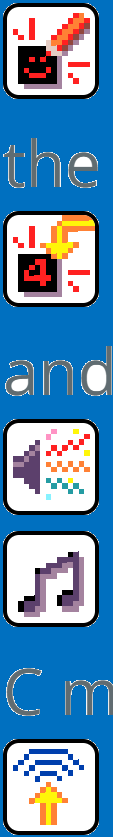 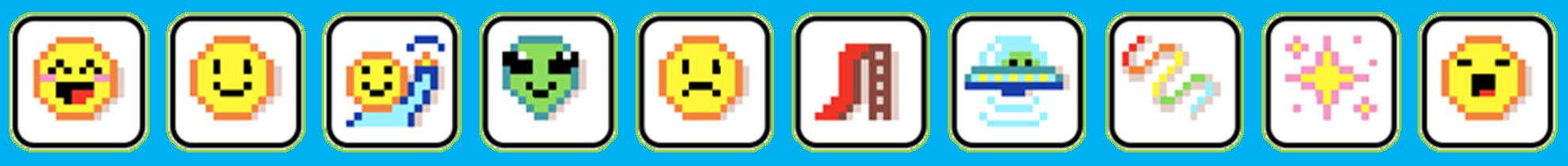 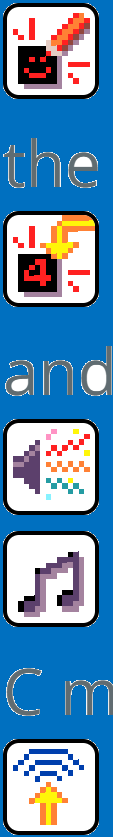 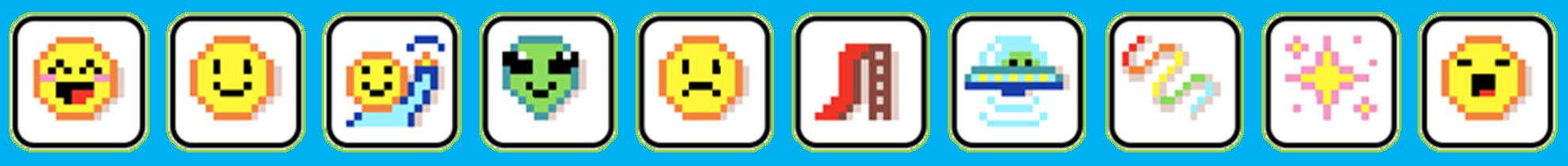 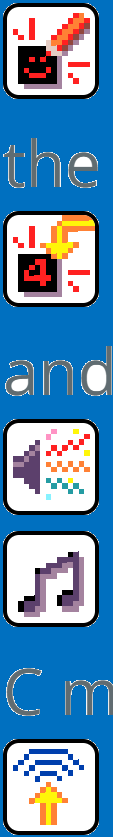 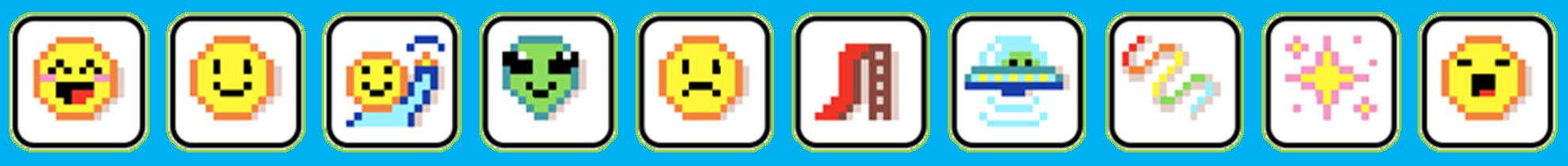 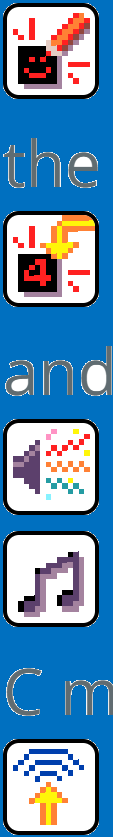 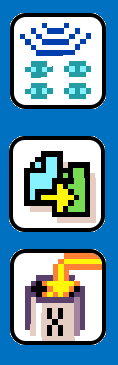 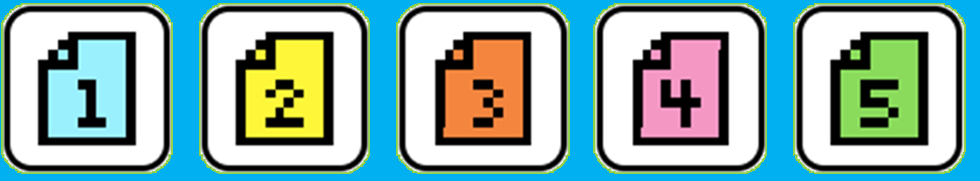 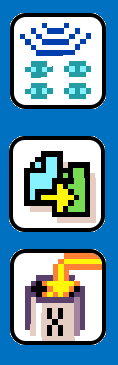 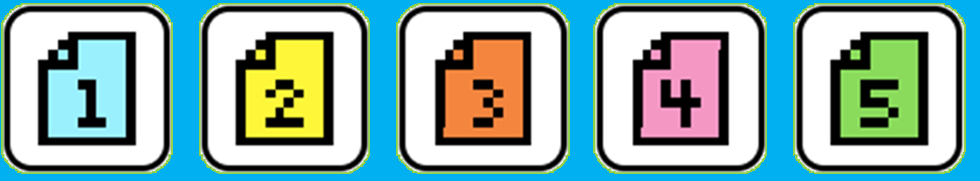 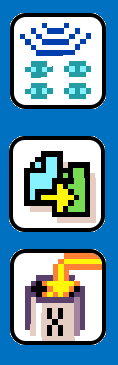 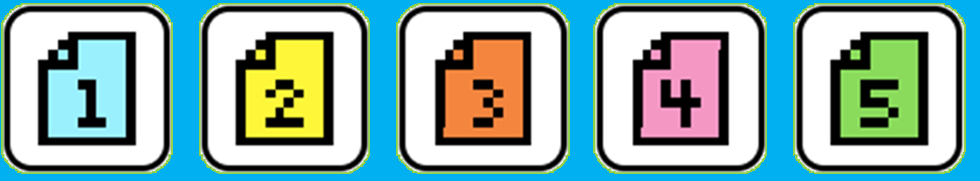 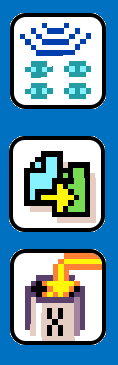 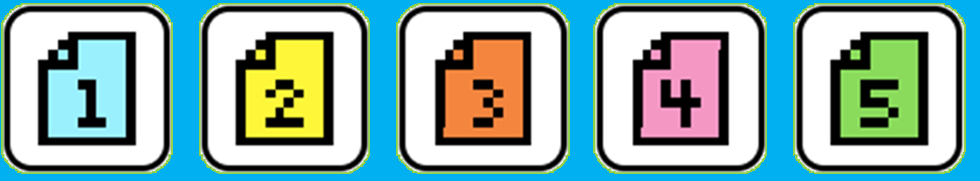 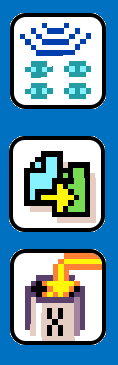 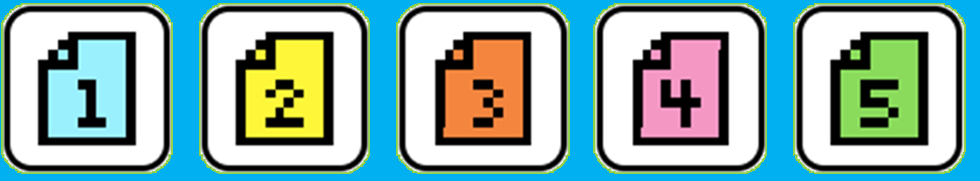 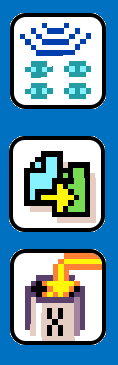 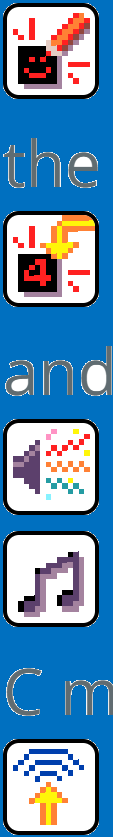 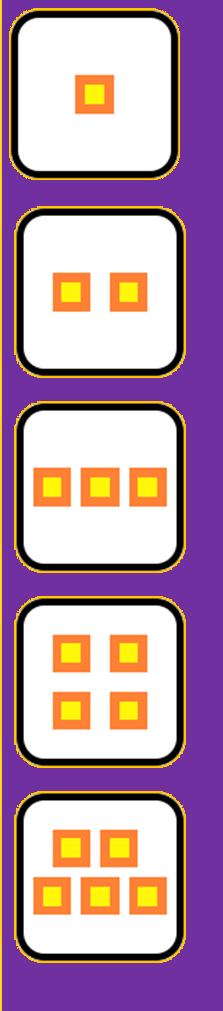 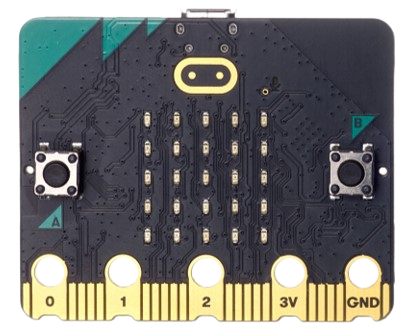 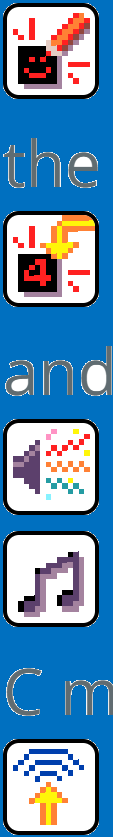 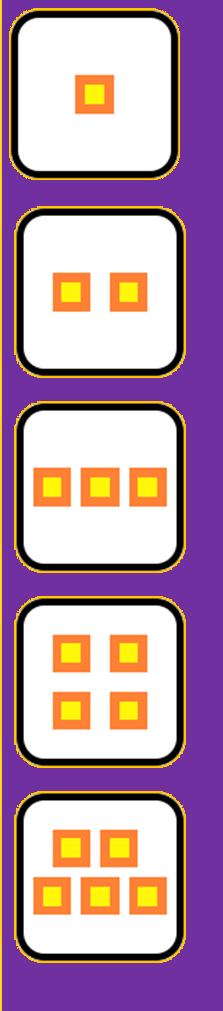 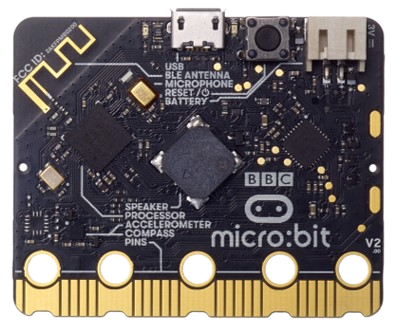 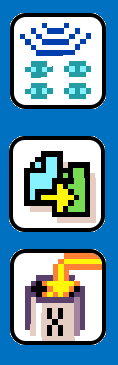 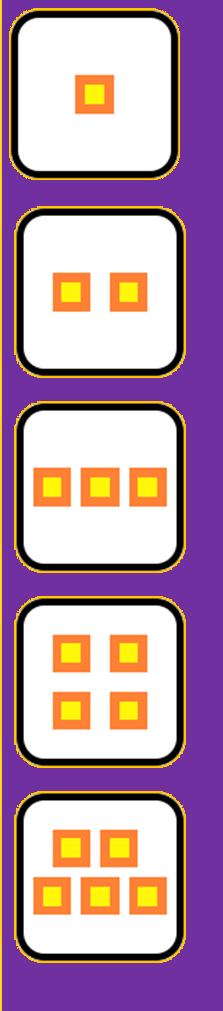 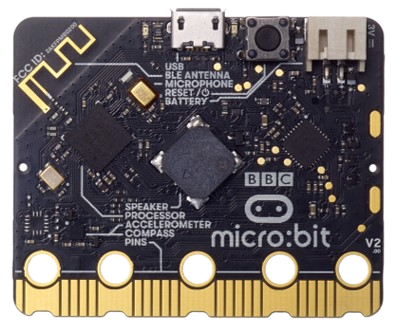 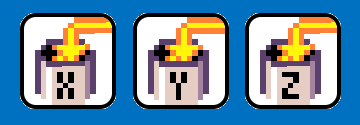 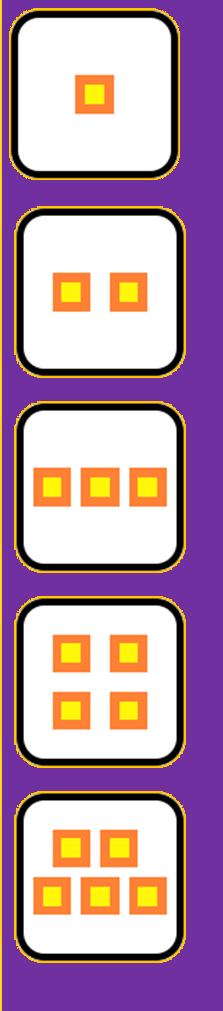 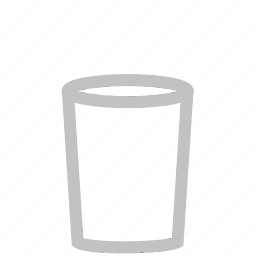 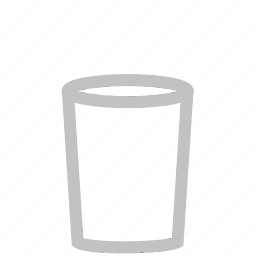 X
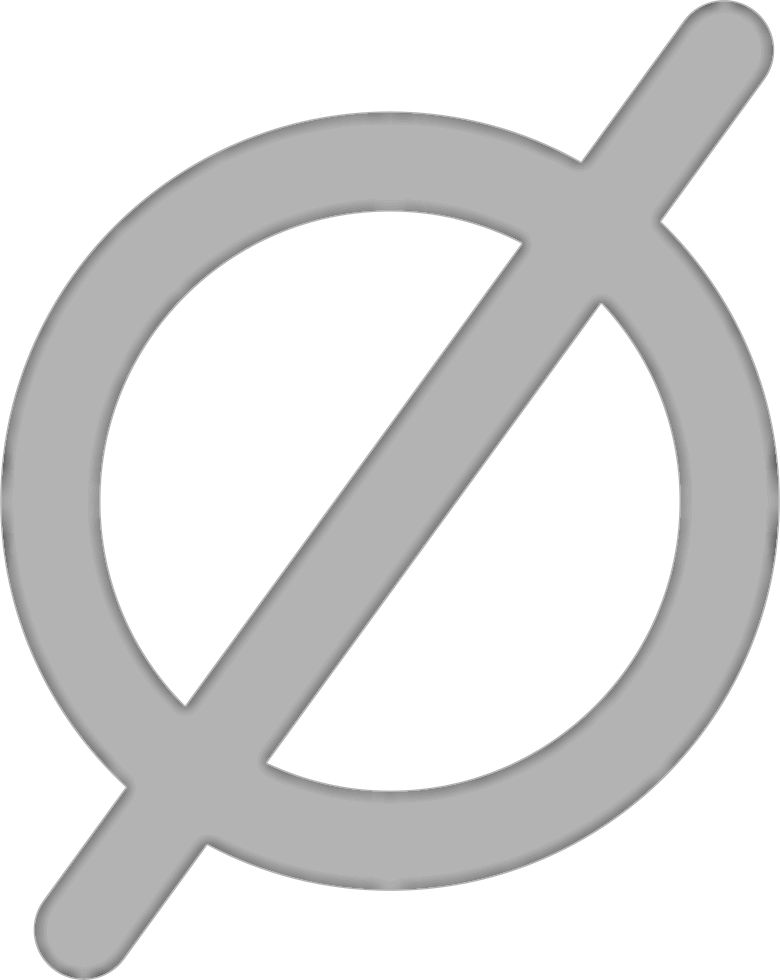 [Speaker Notes: Picture for this???]
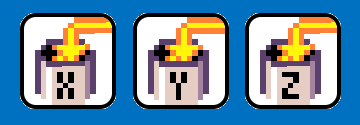 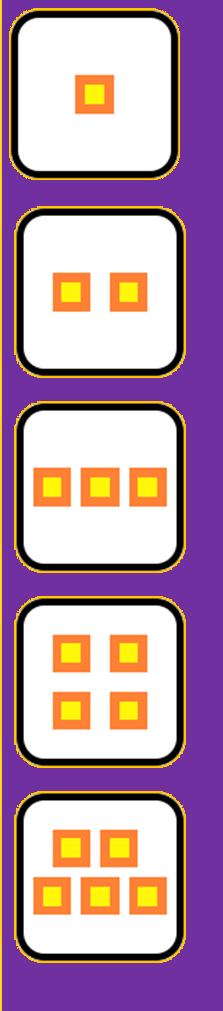 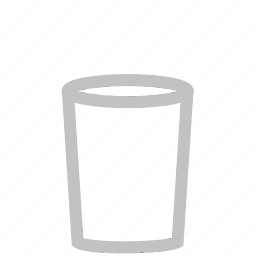 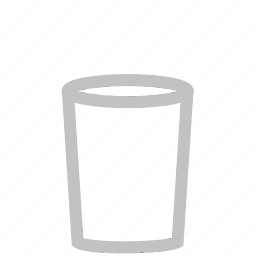 Y
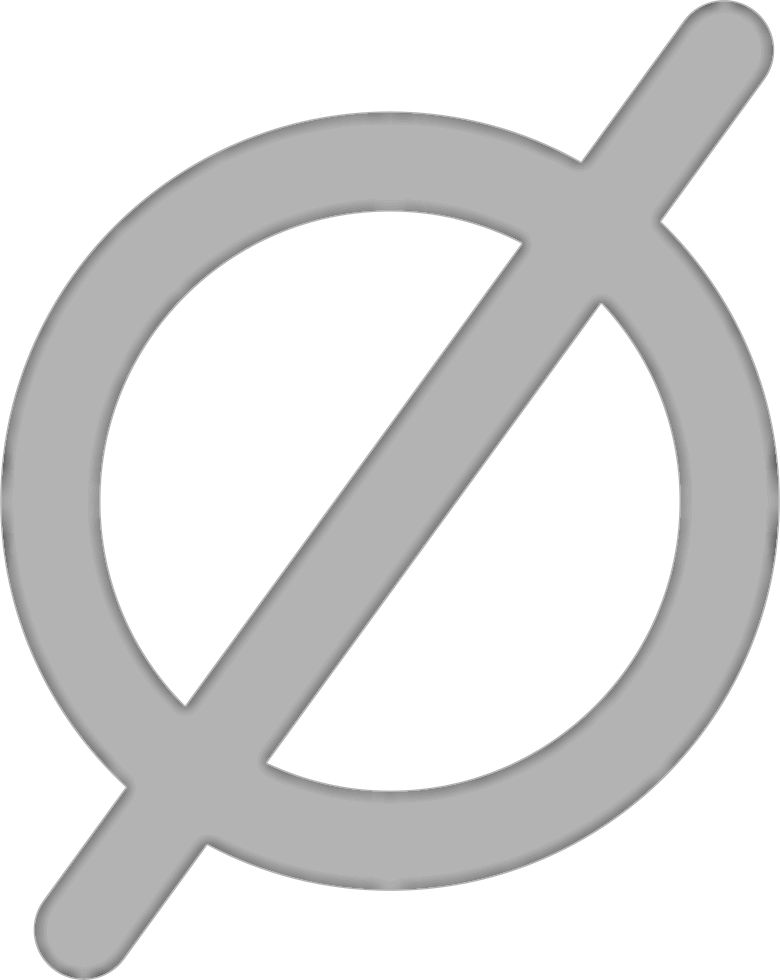 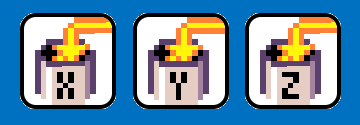 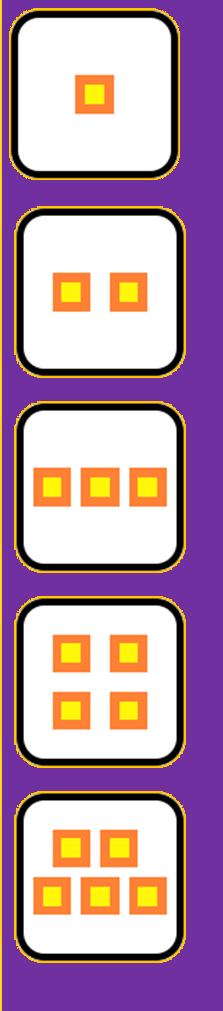 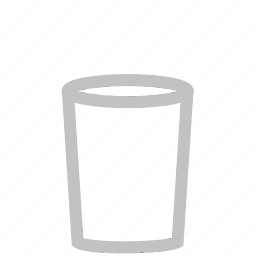 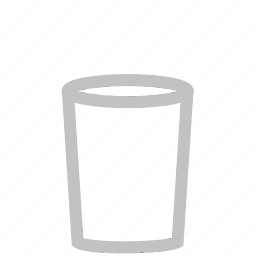 Z
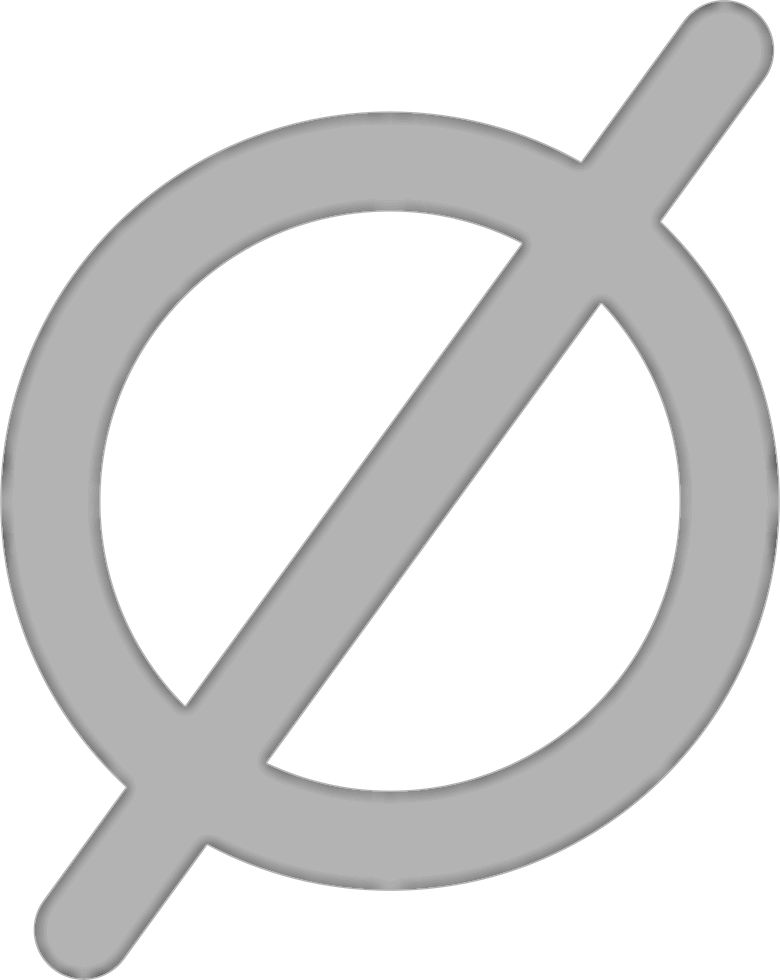 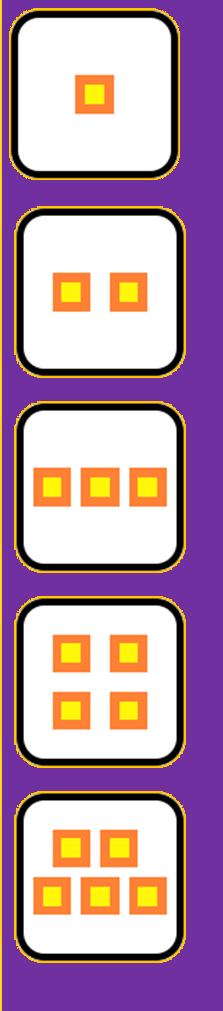 1
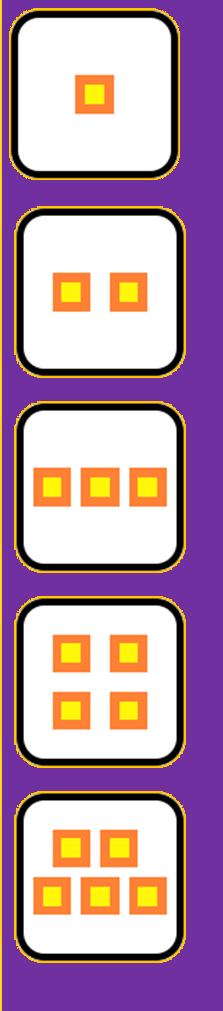 2
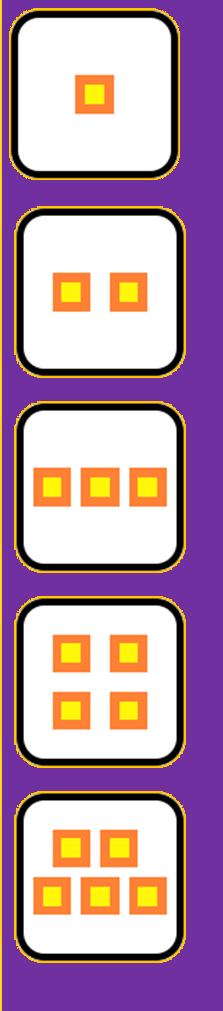 3
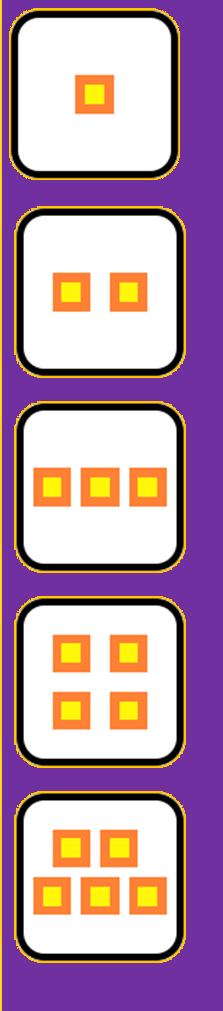 4
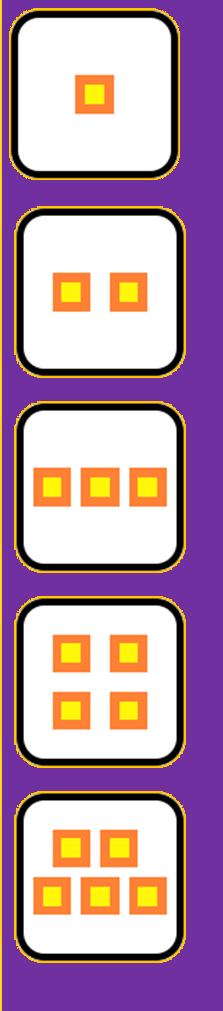 5
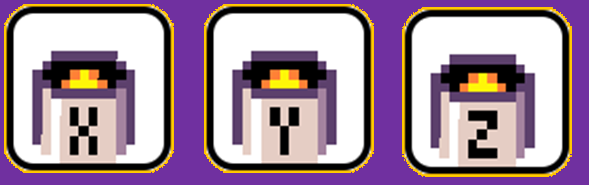 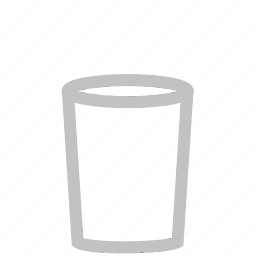 X
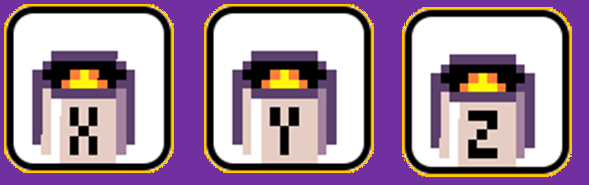 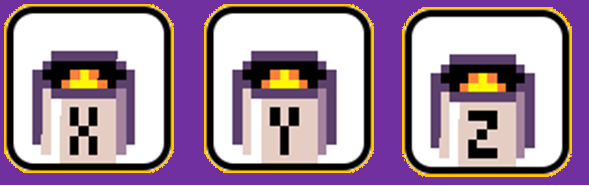 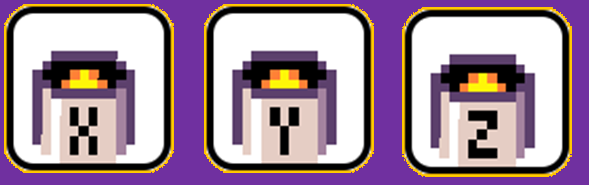 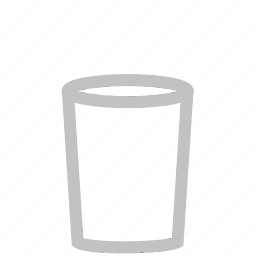 Y
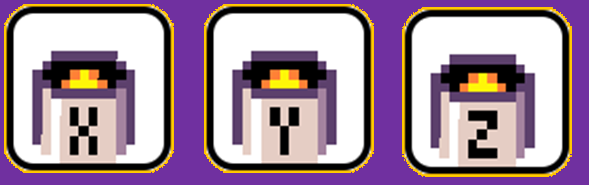 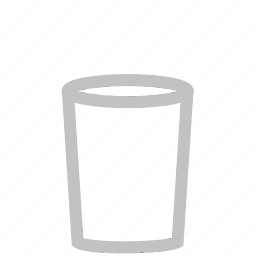 Z
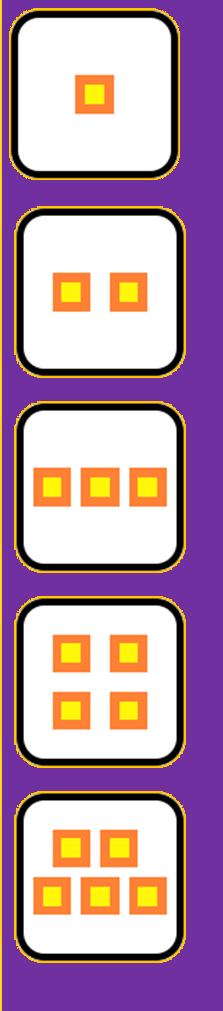 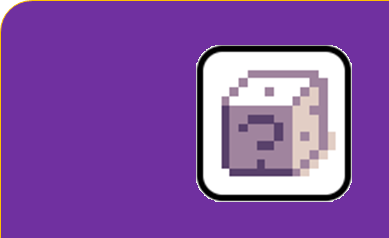 1-?
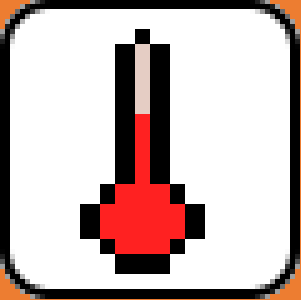 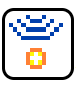 [Speaker Notes: Radio value]
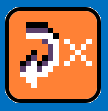 3
1
2
Jacdac tiles
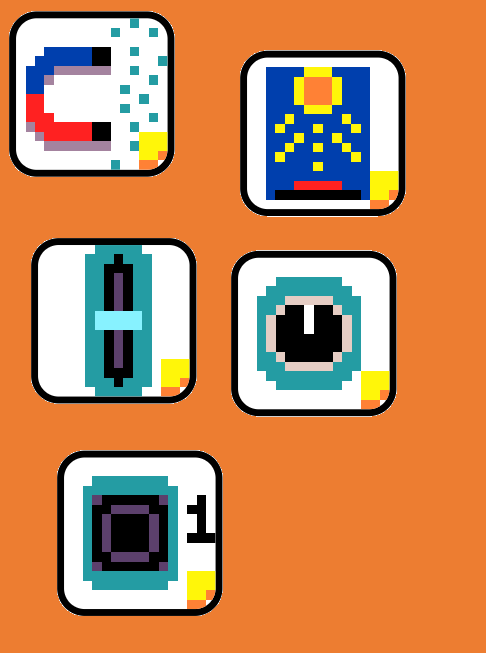 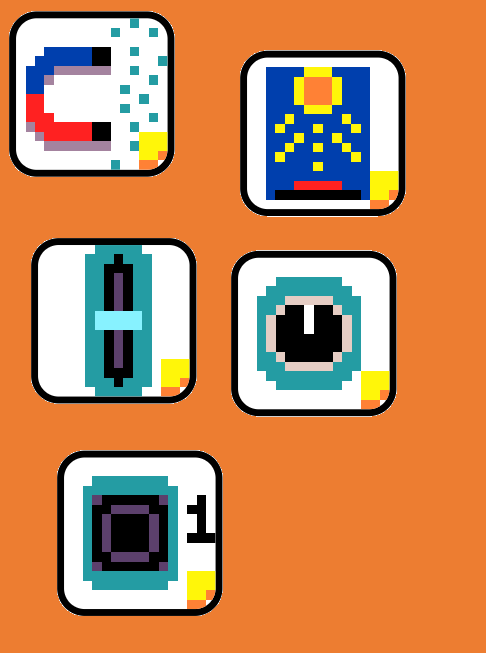 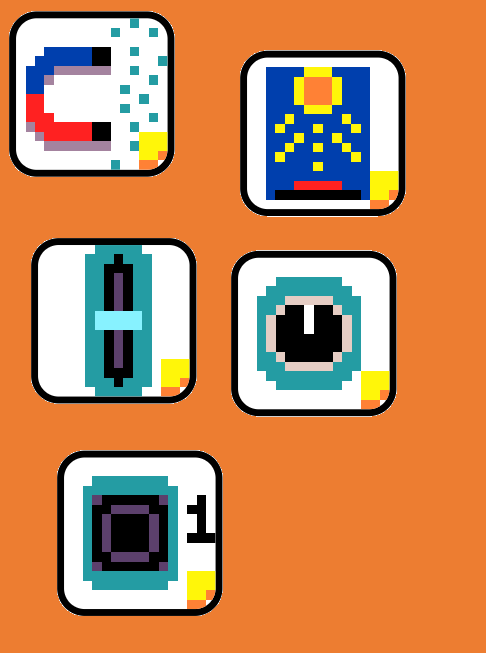 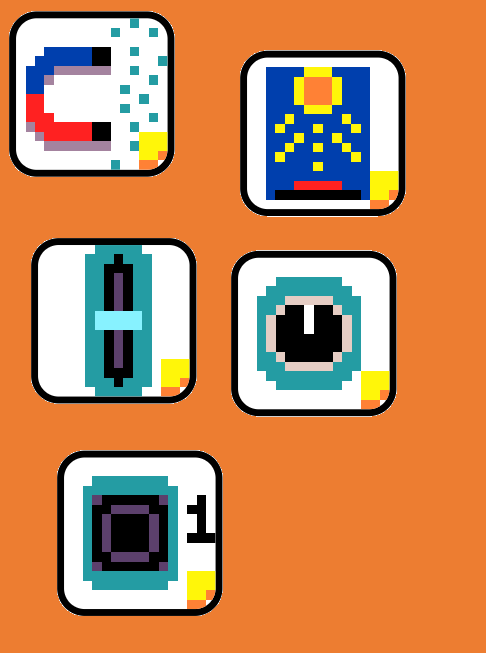 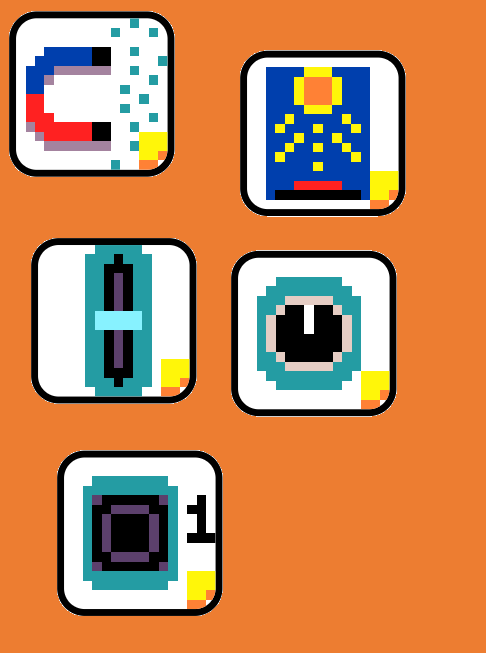 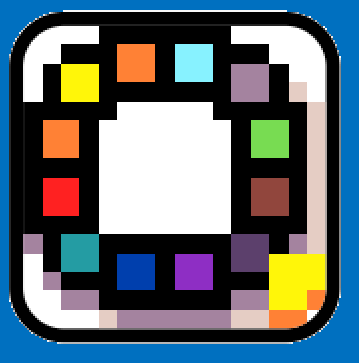 Misc
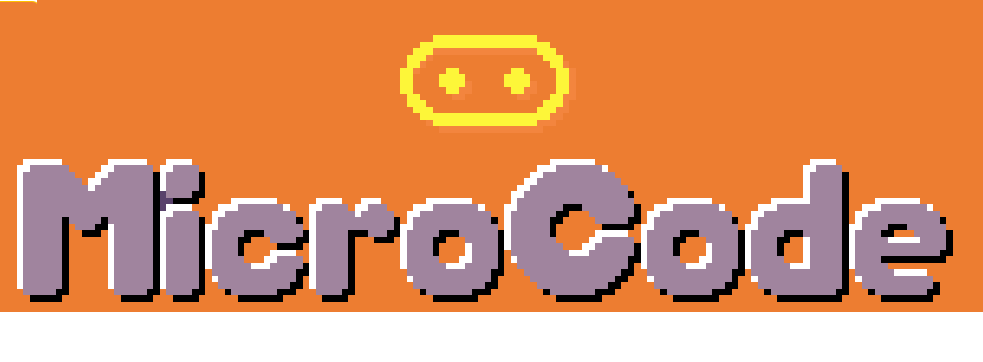 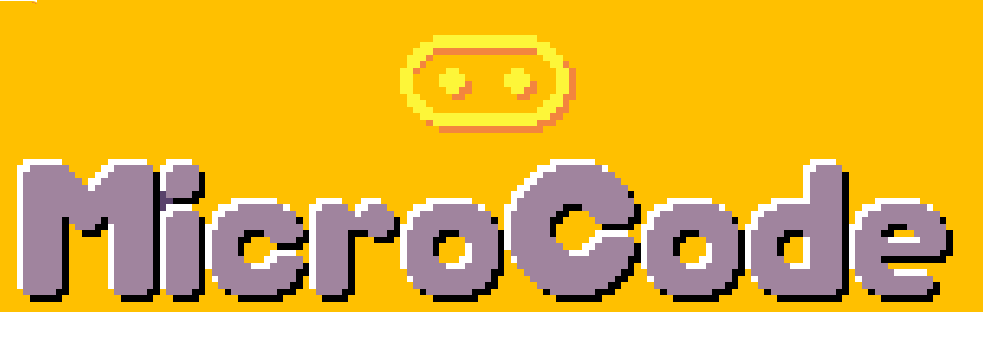 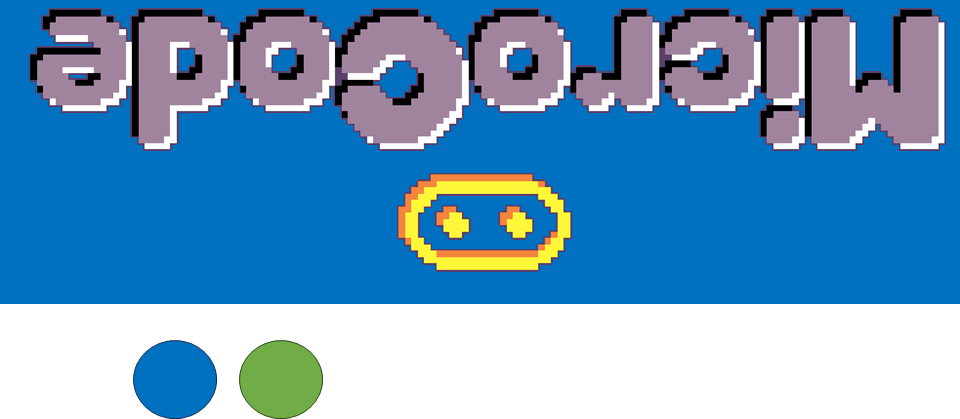 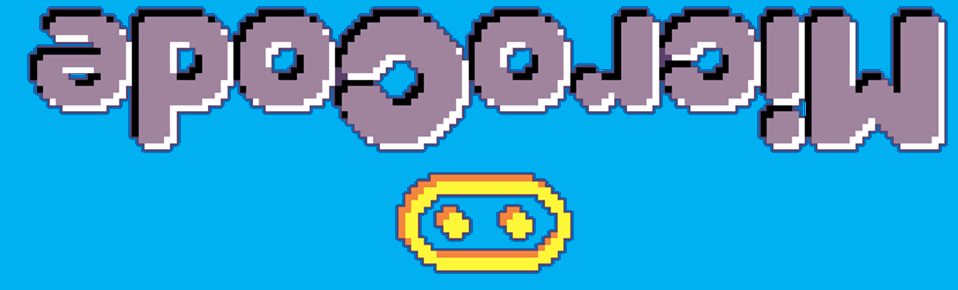 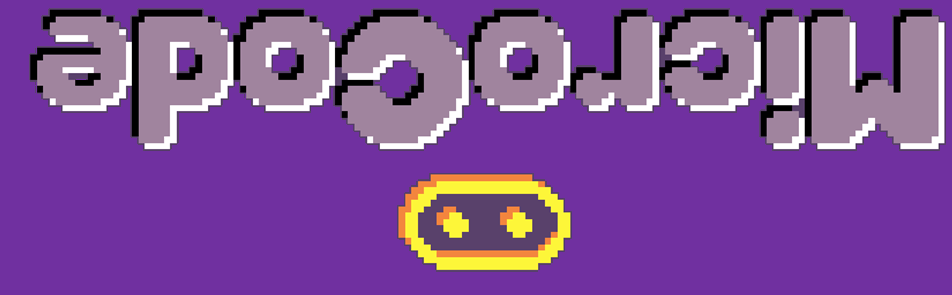 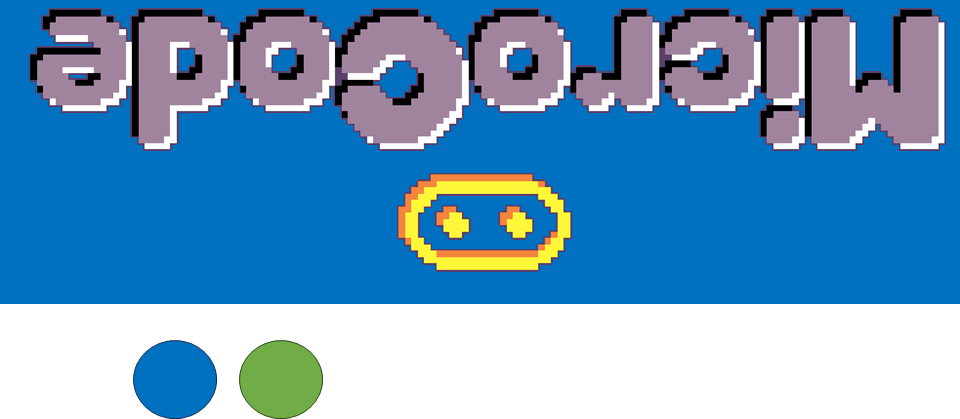 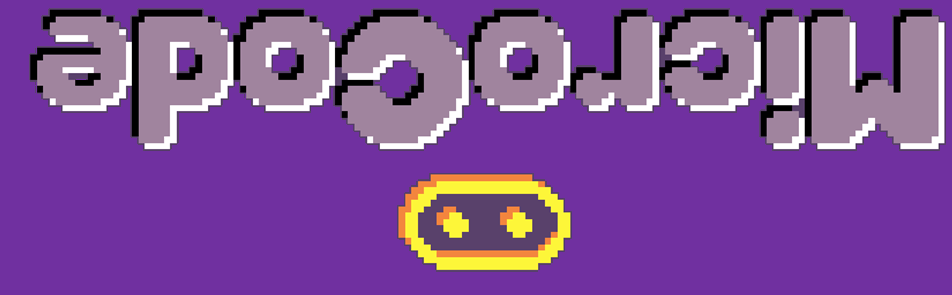 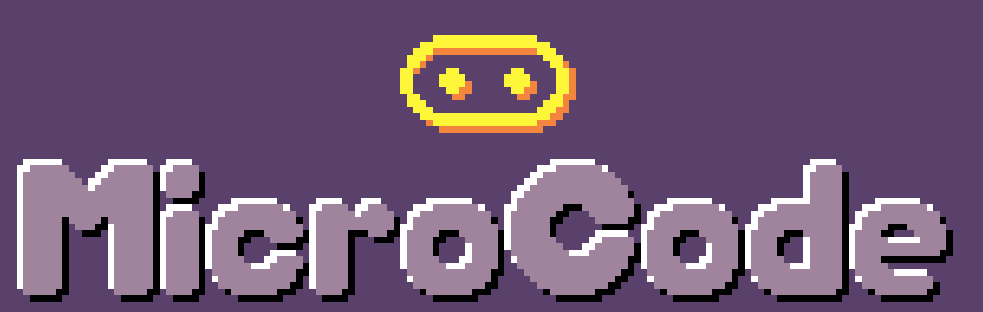 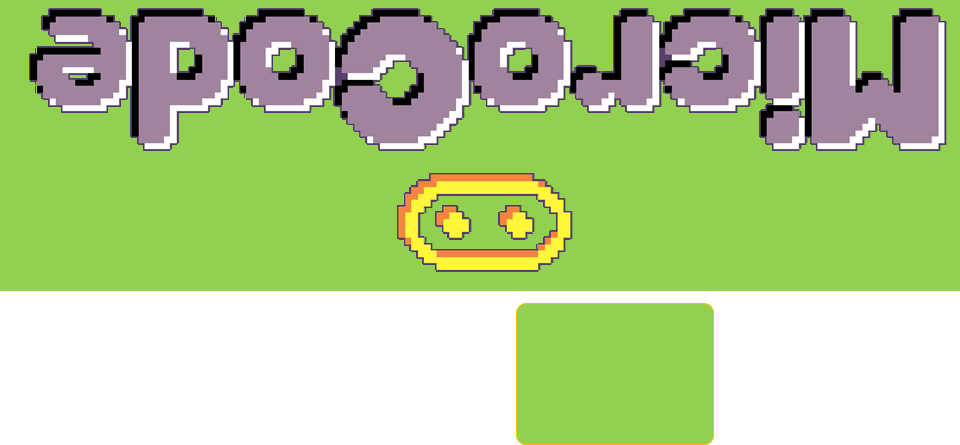 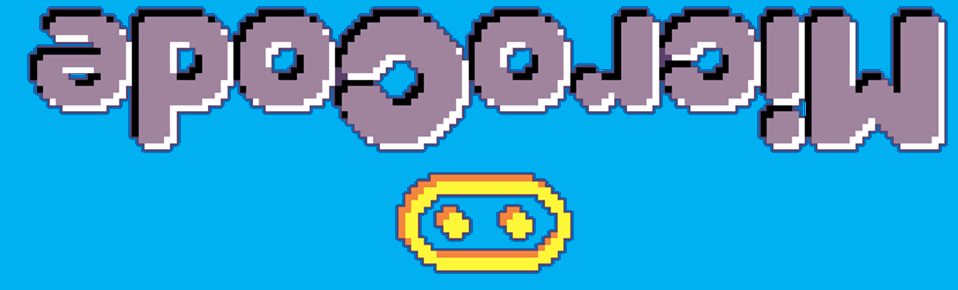 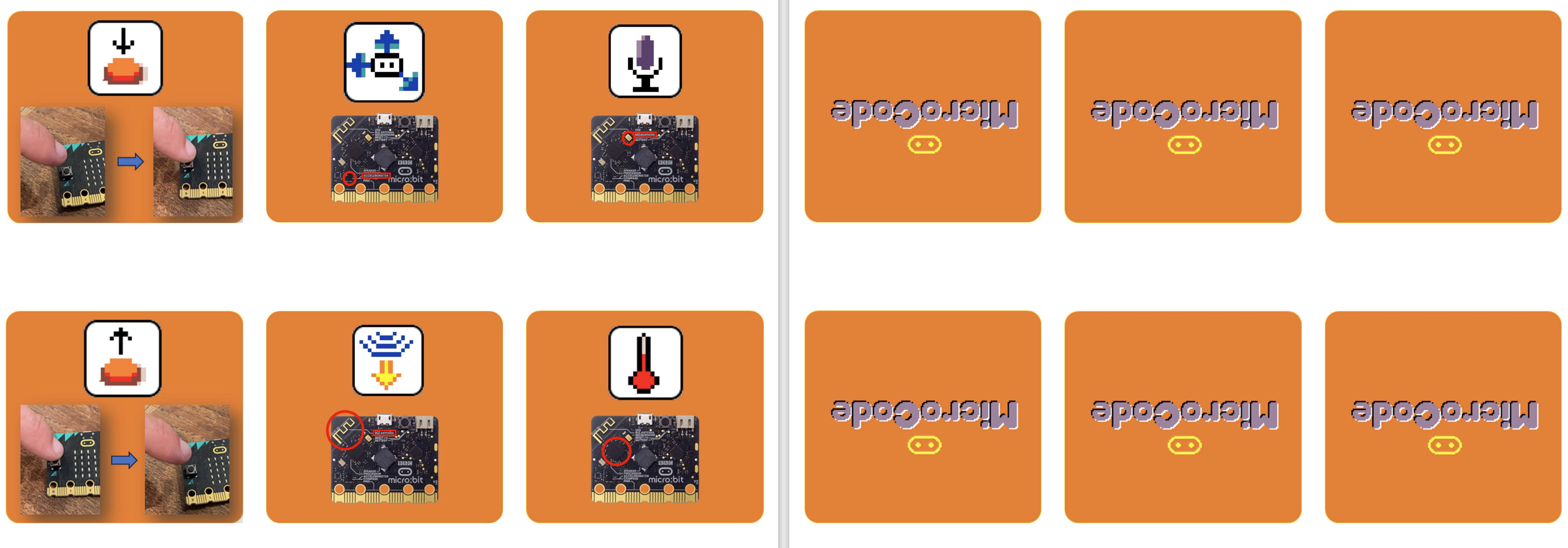 Events and Filters
Actions and Modifiers
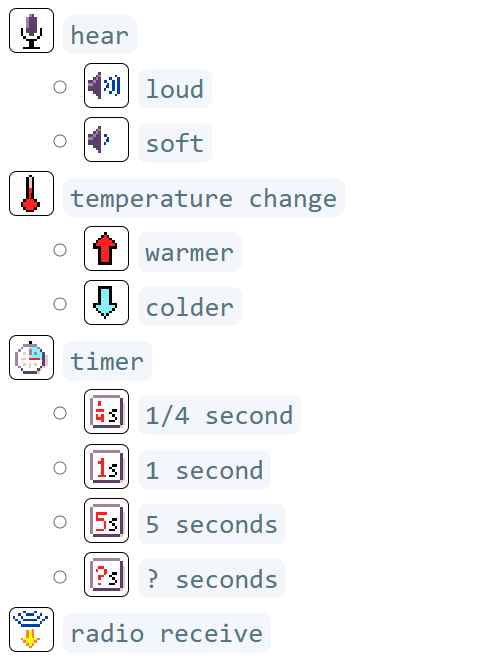 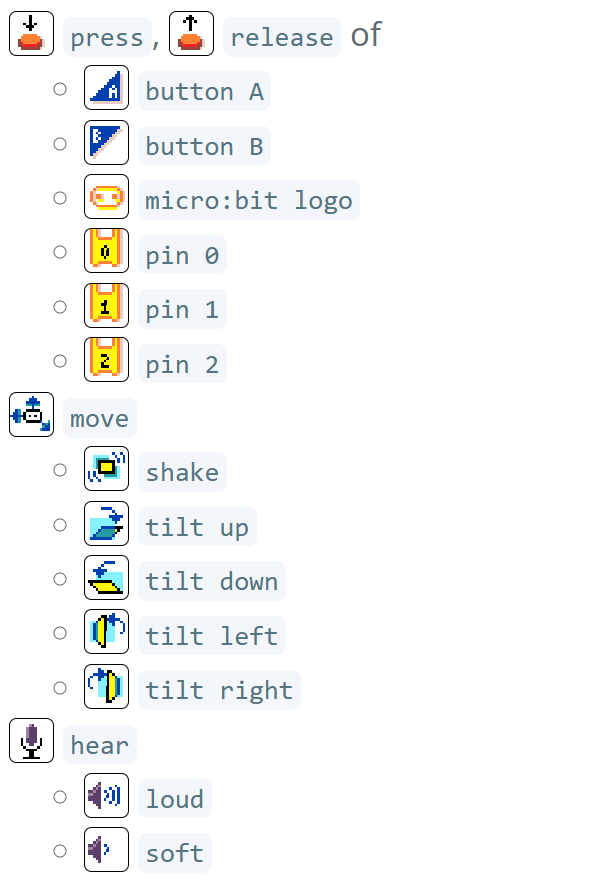 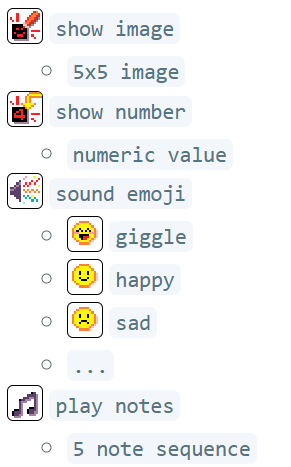 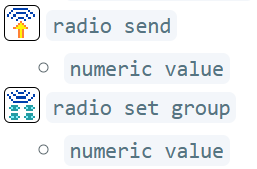 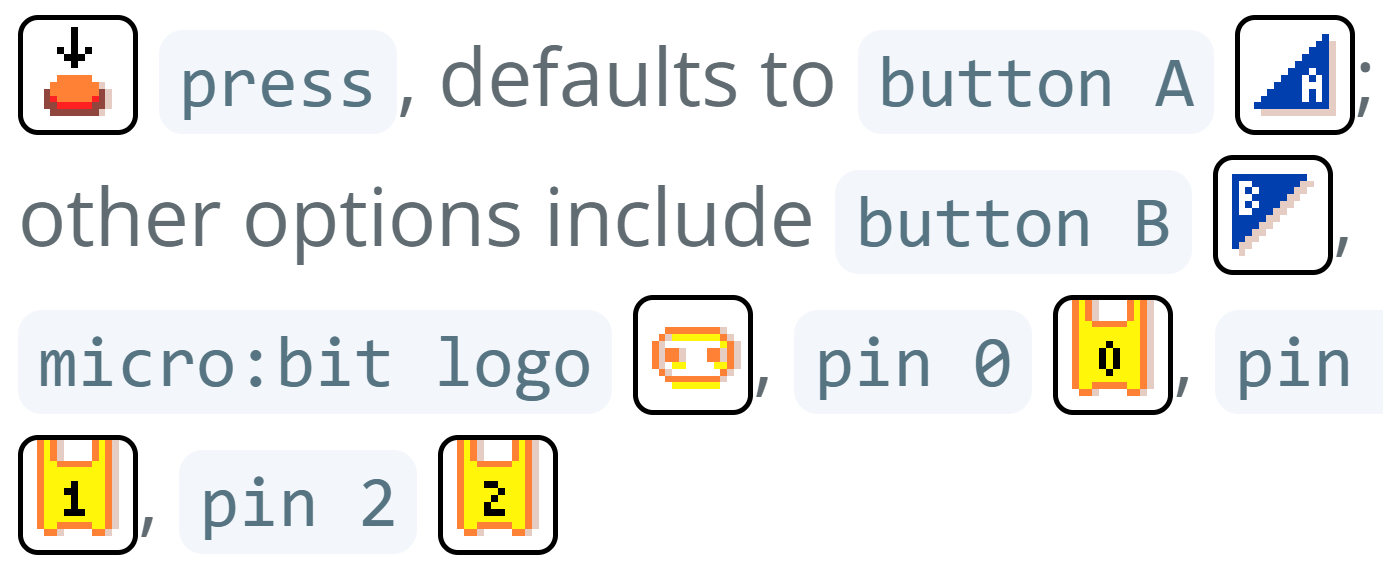 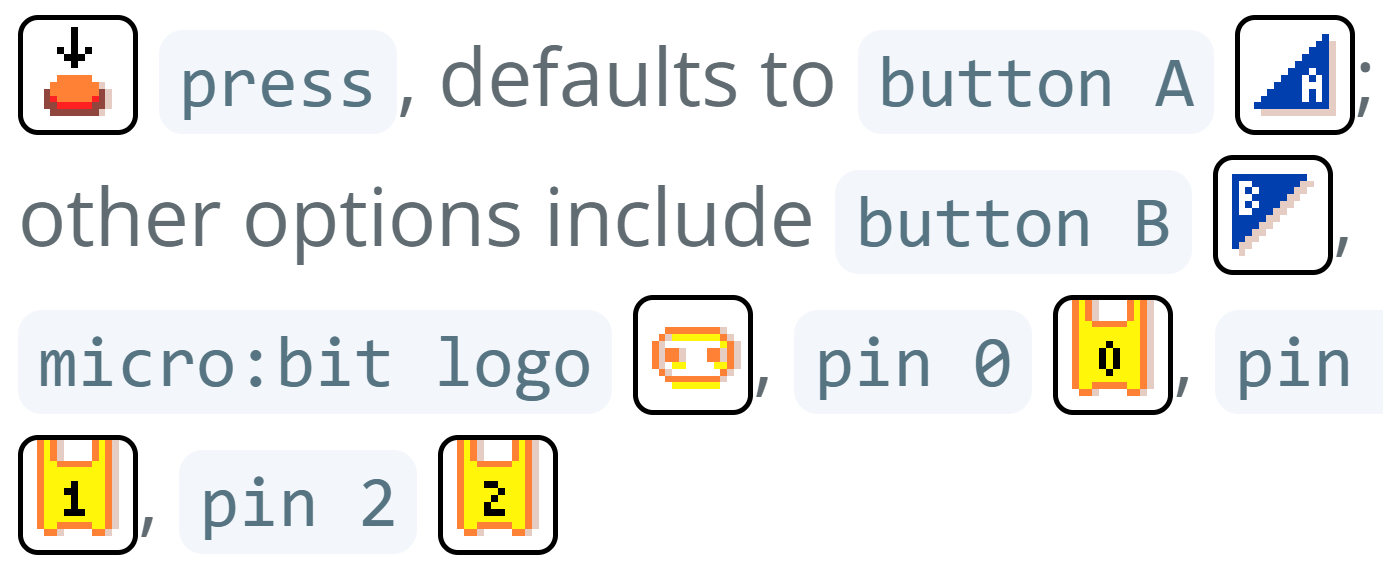 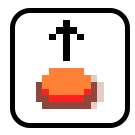 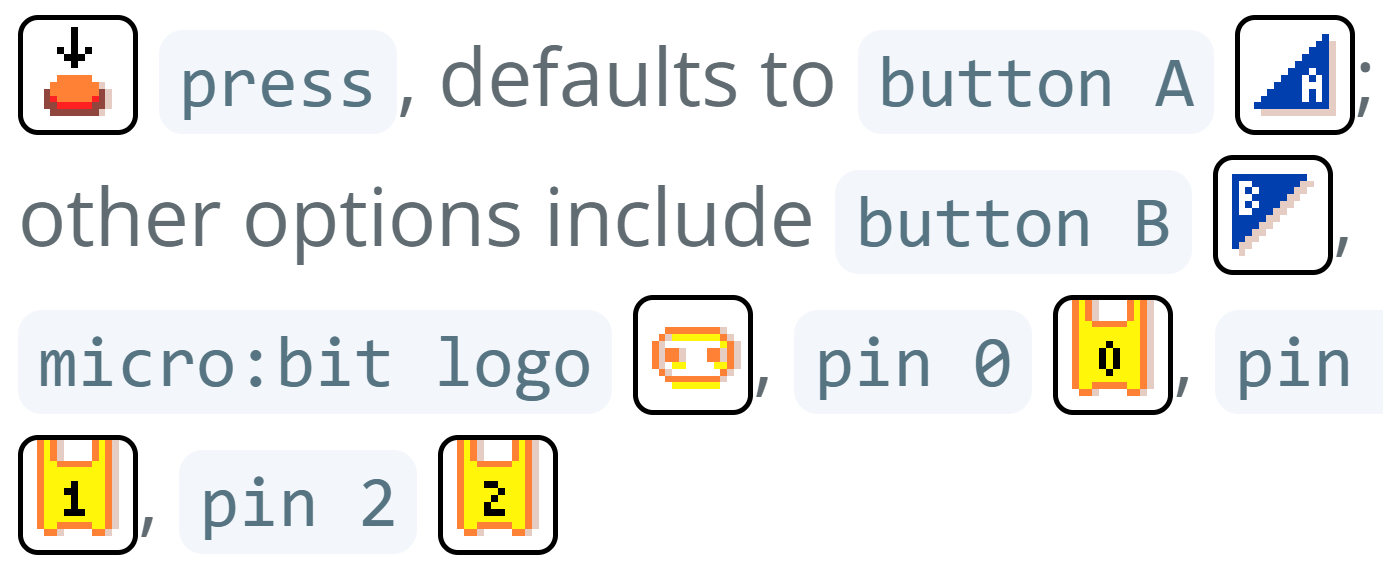 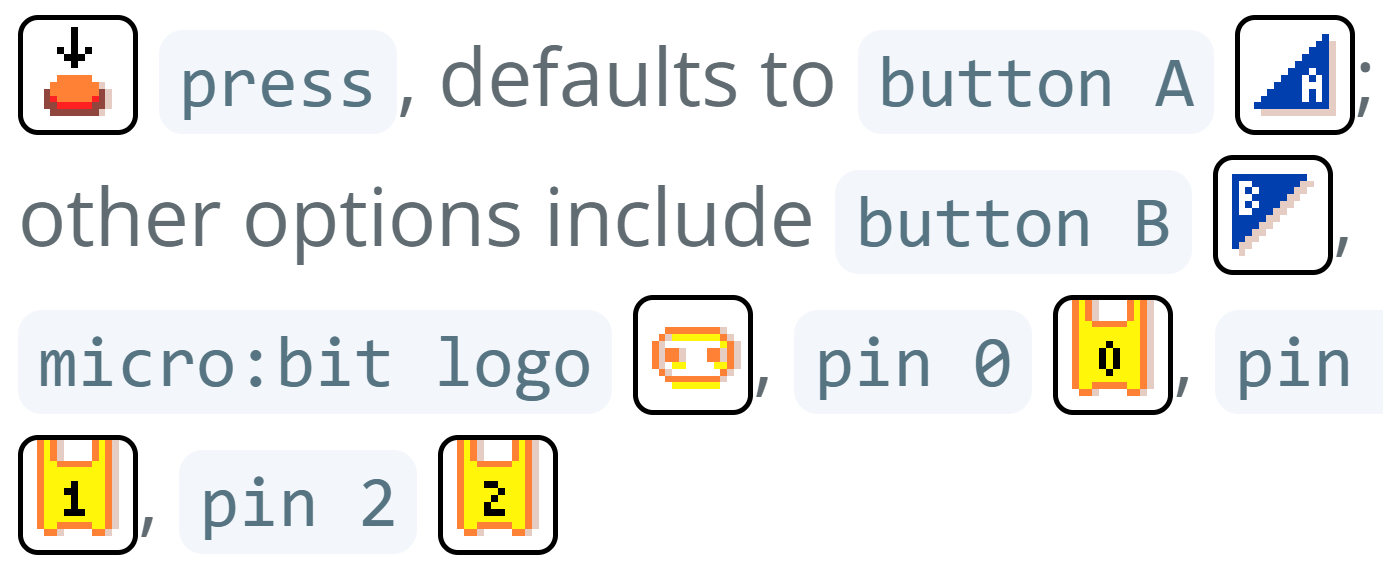 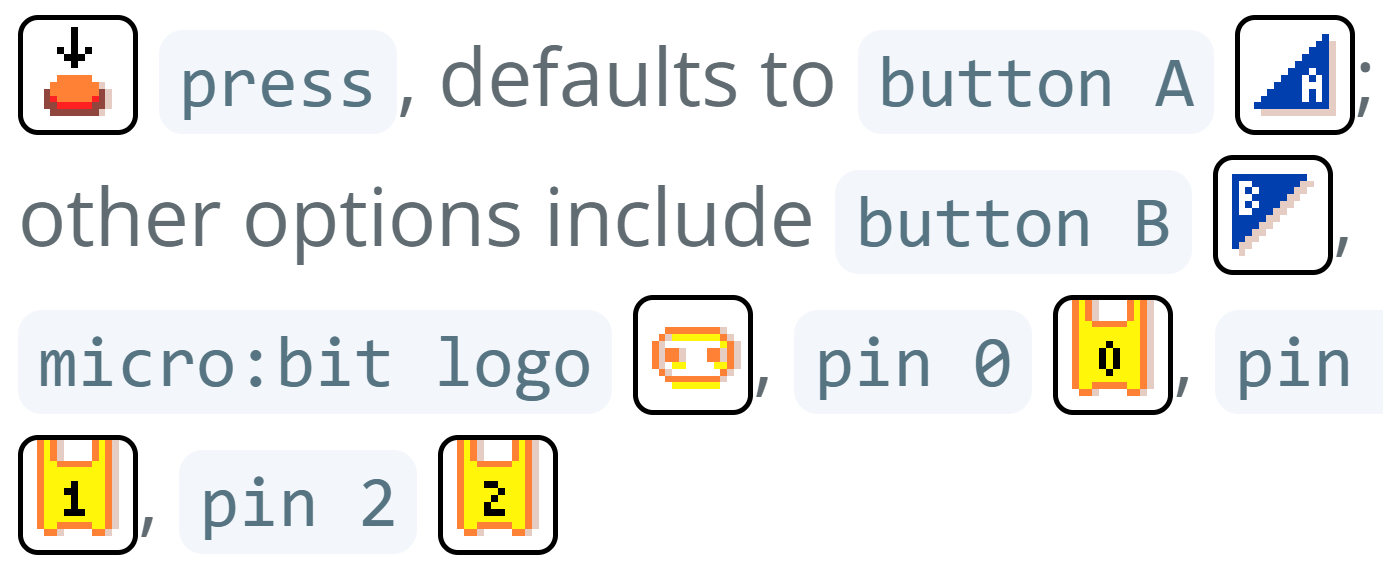 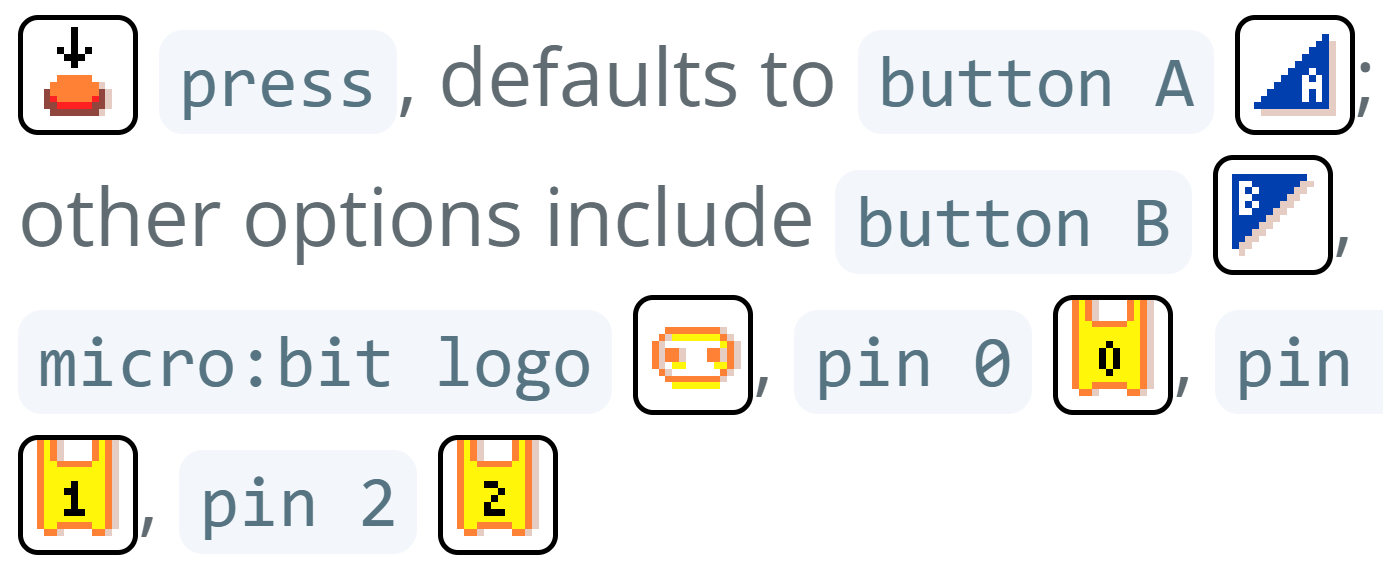 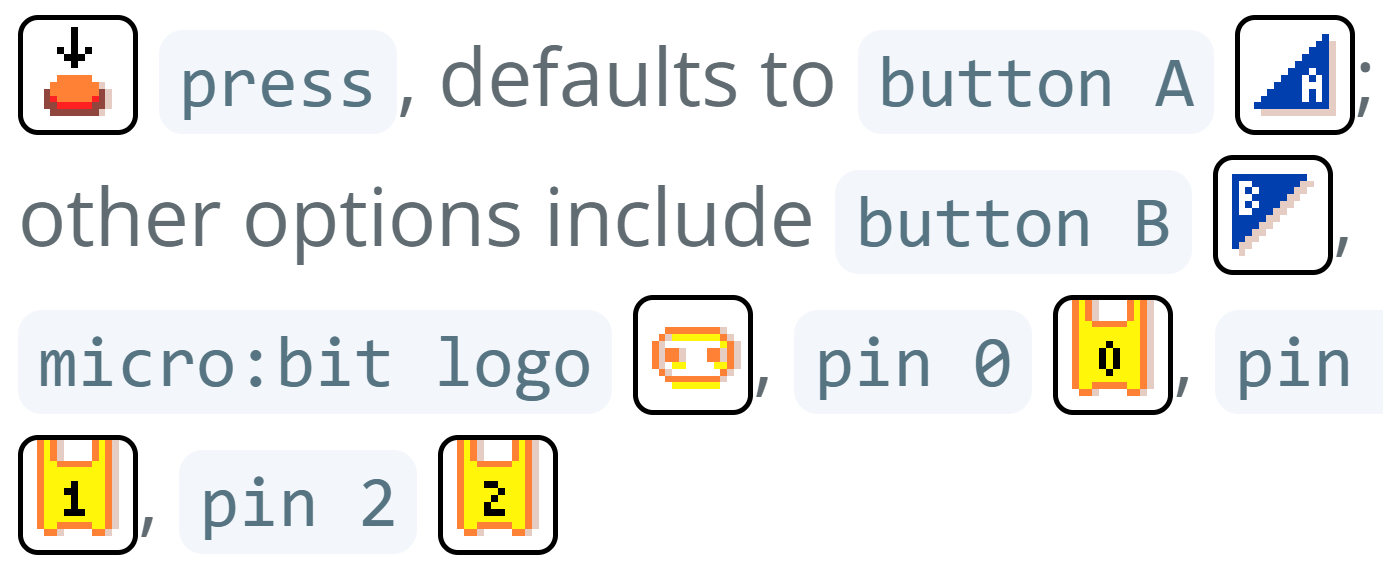 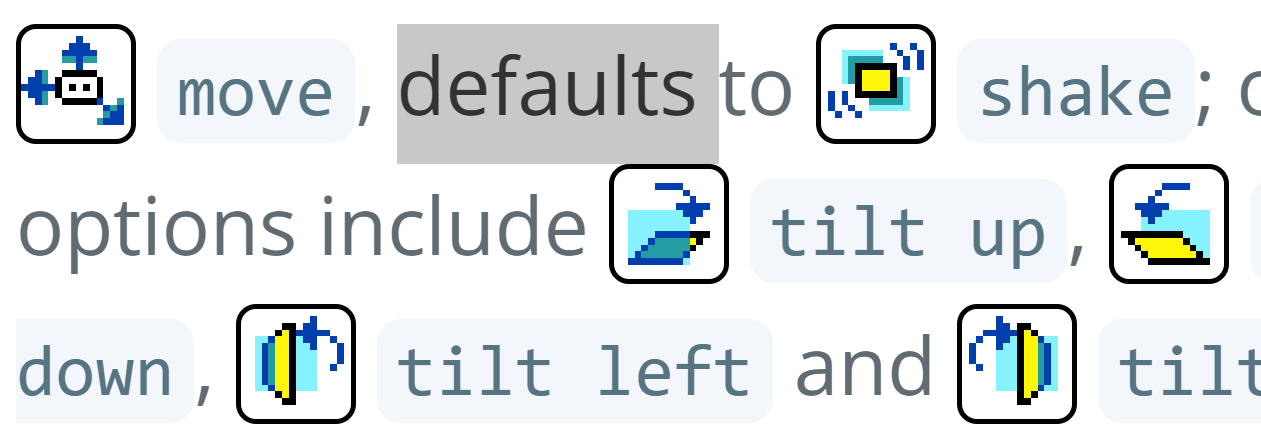 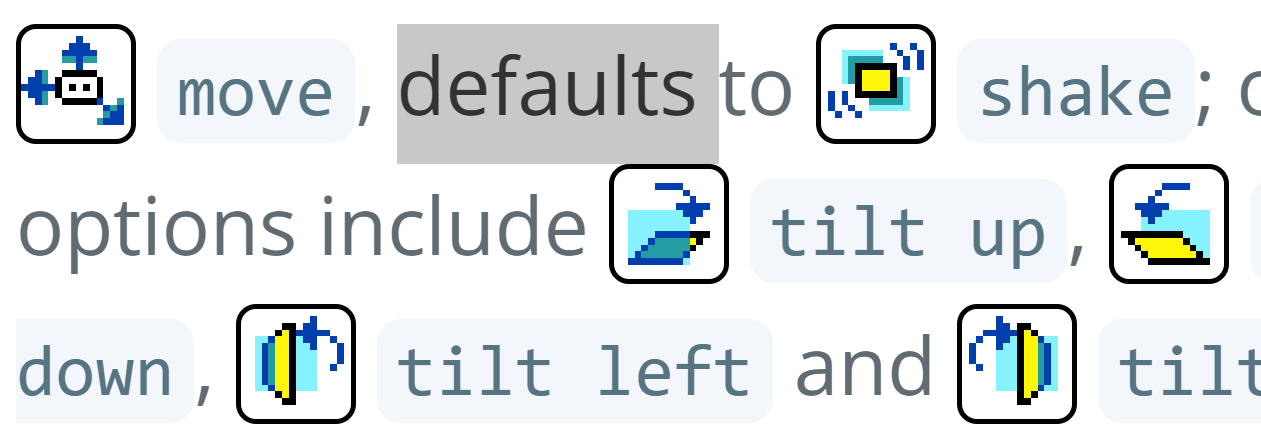 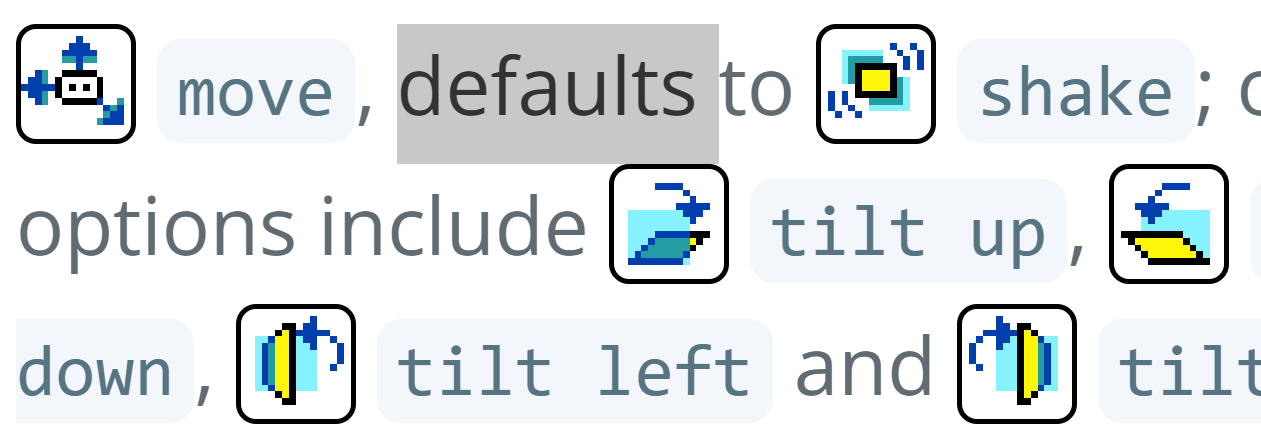 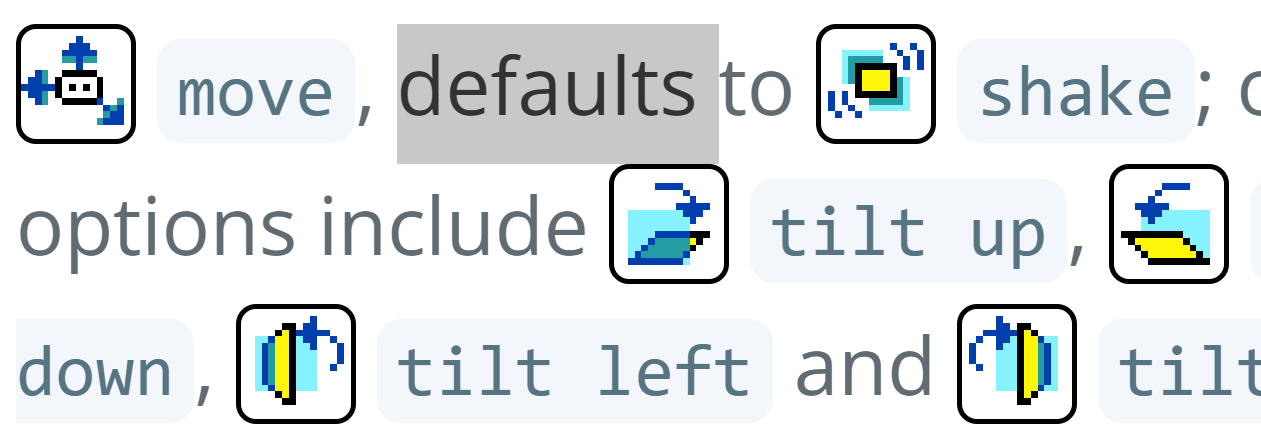 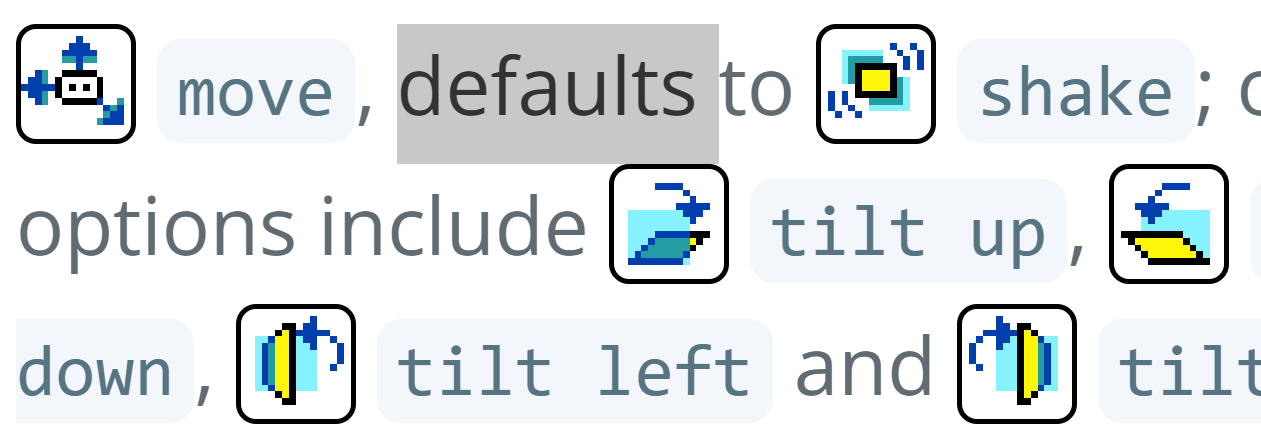 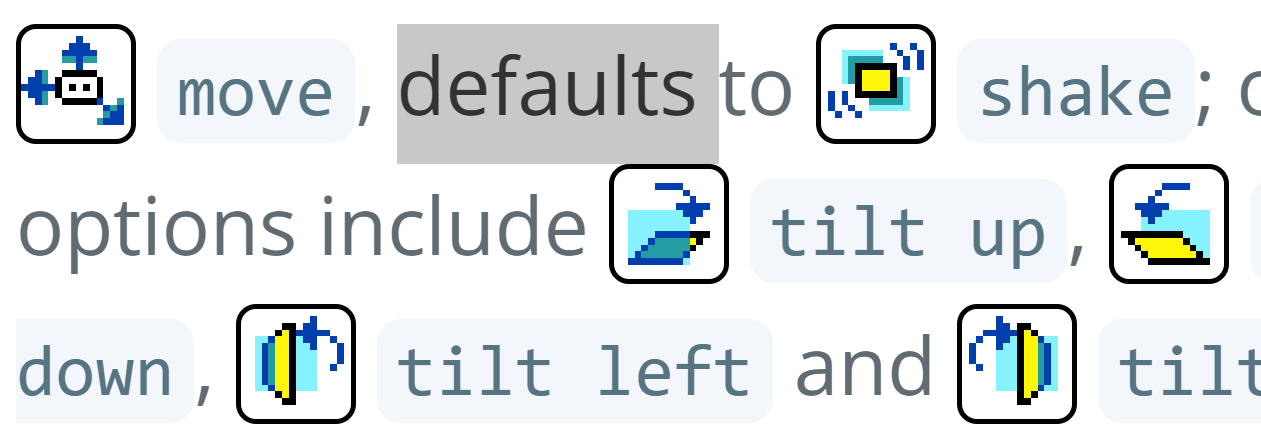 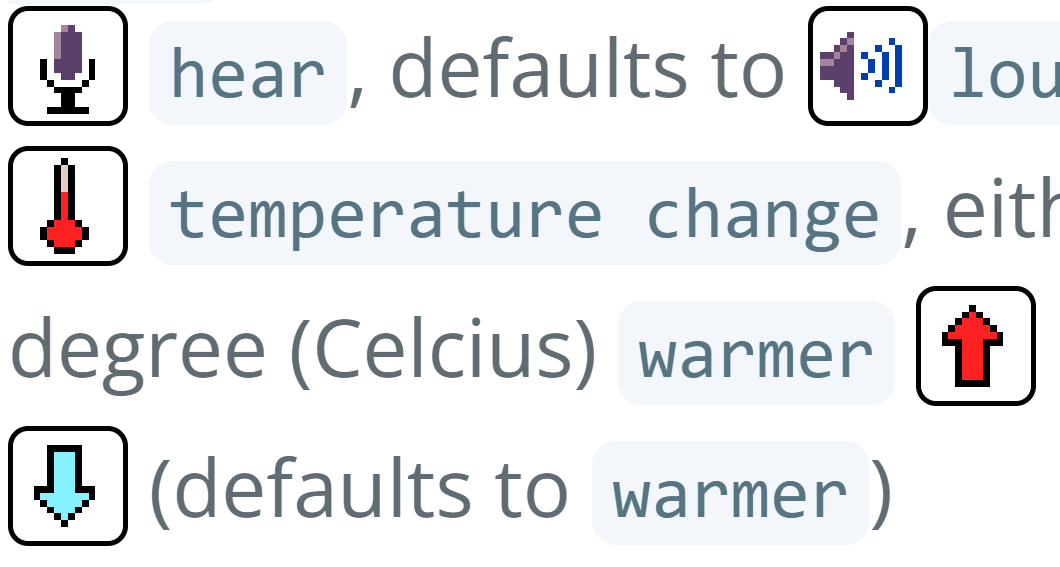 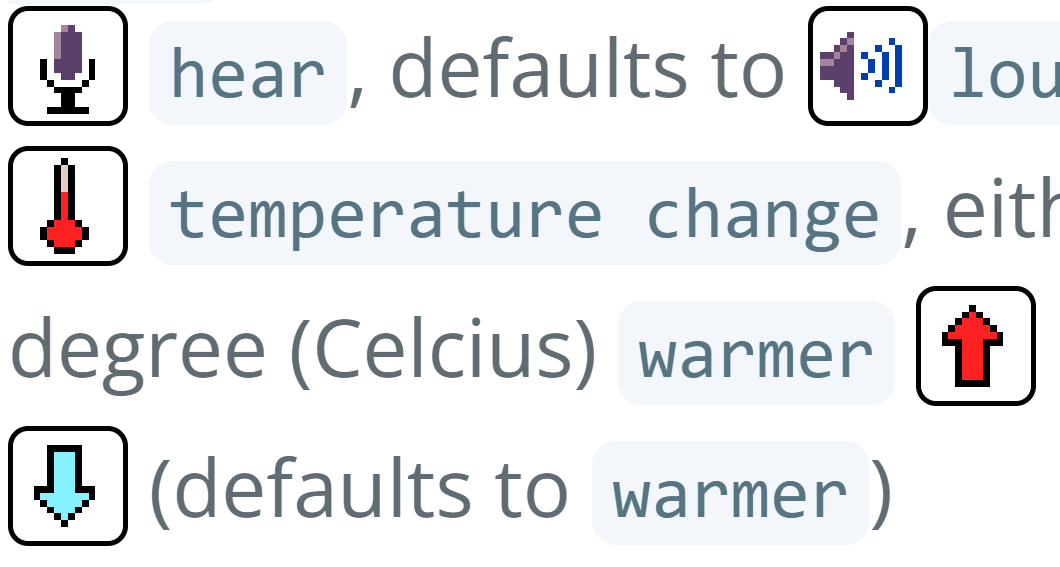 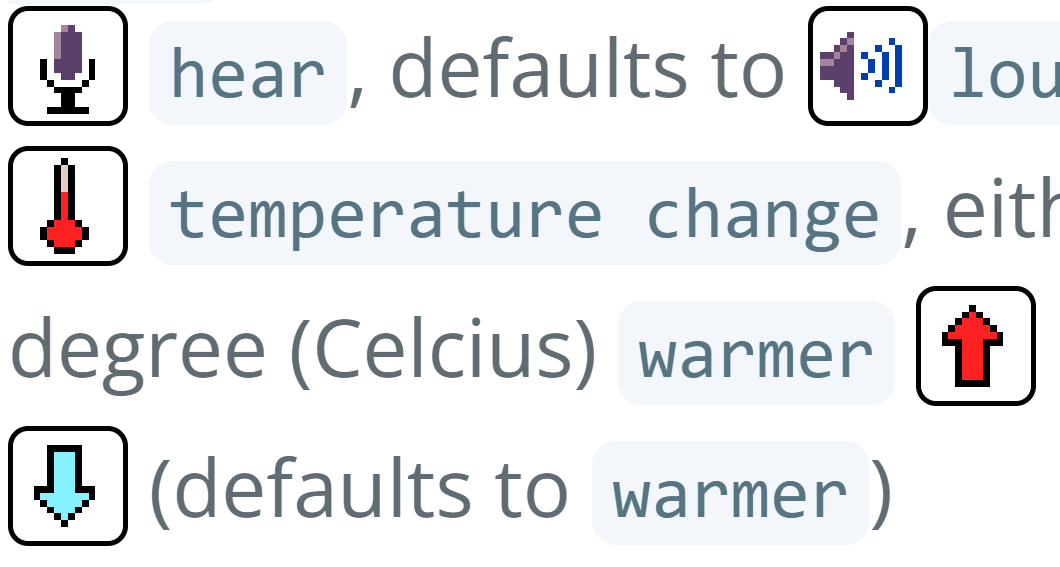 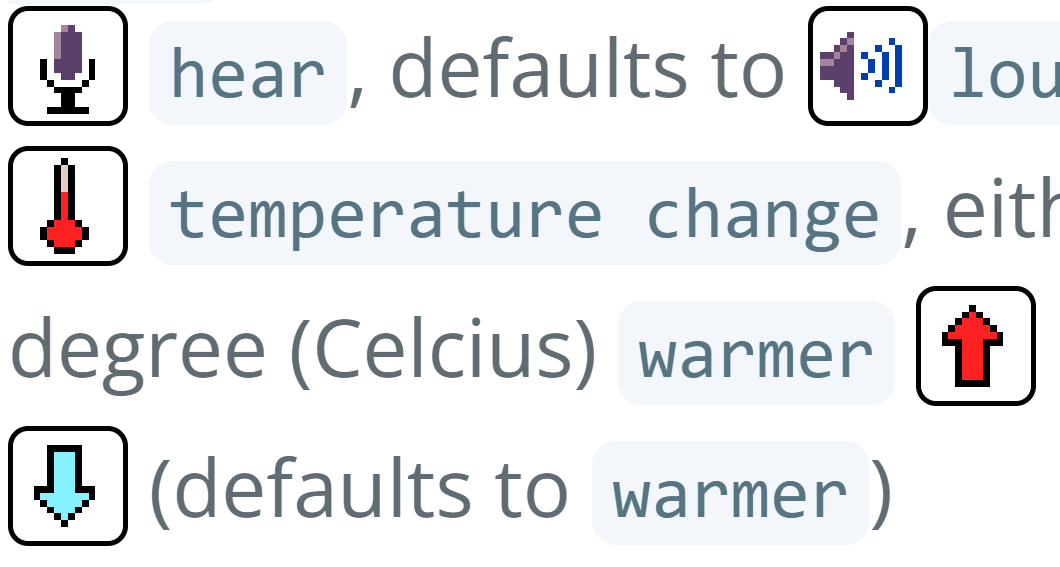 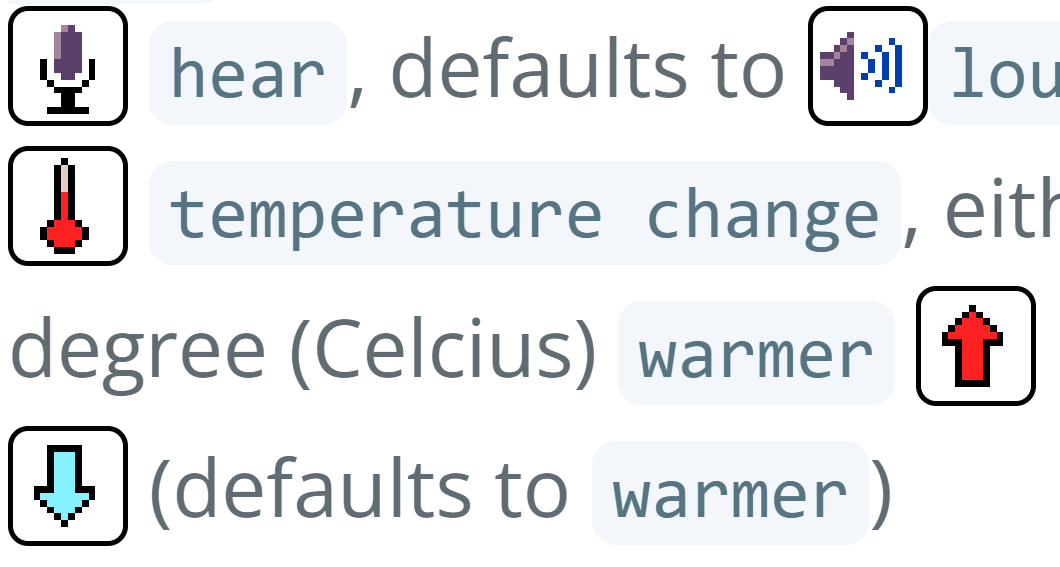 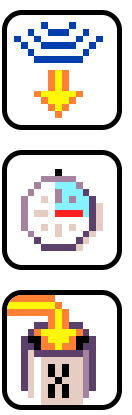 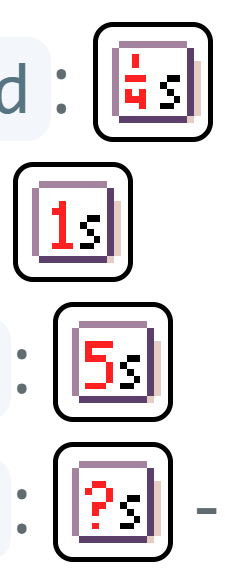 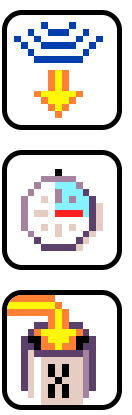 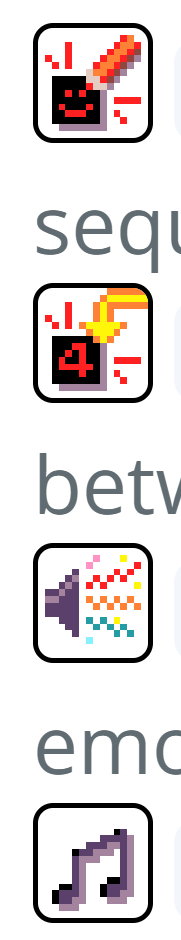 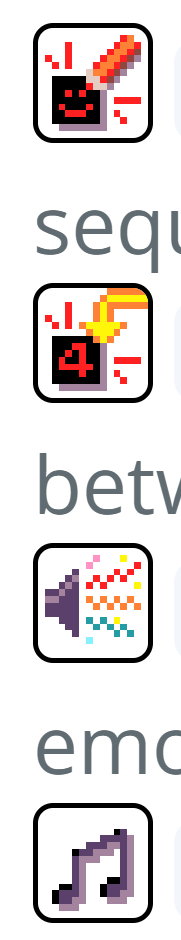 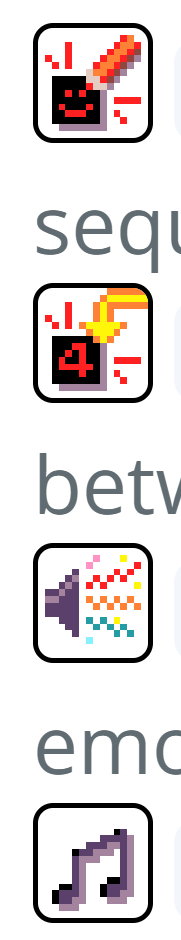 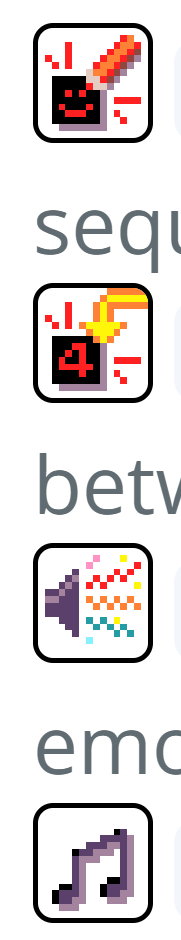 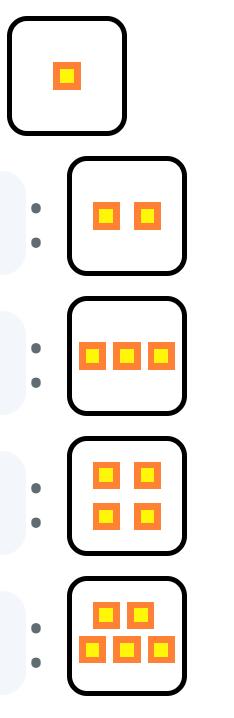 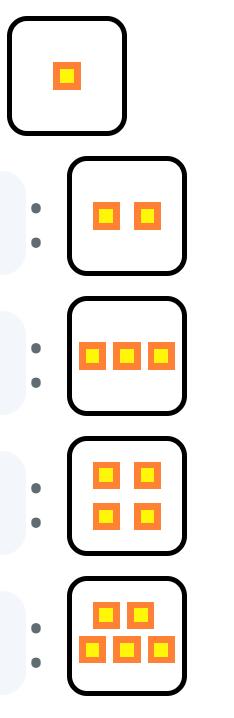 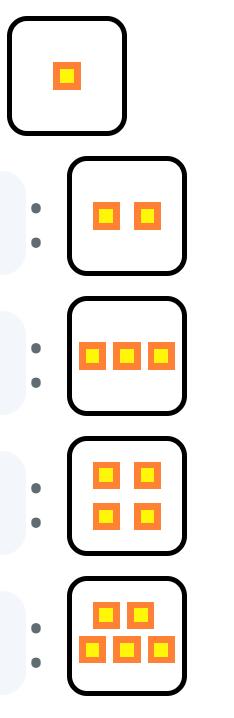 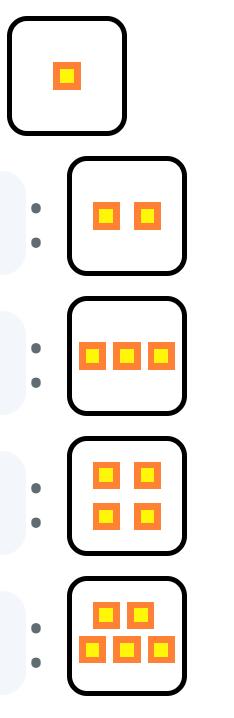 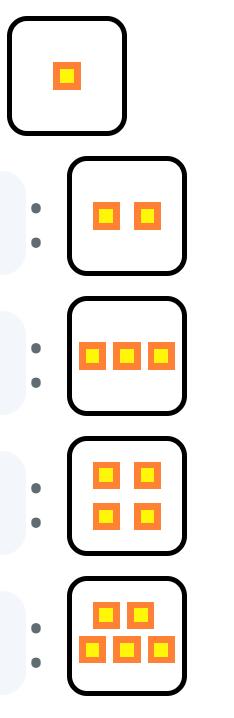 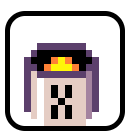 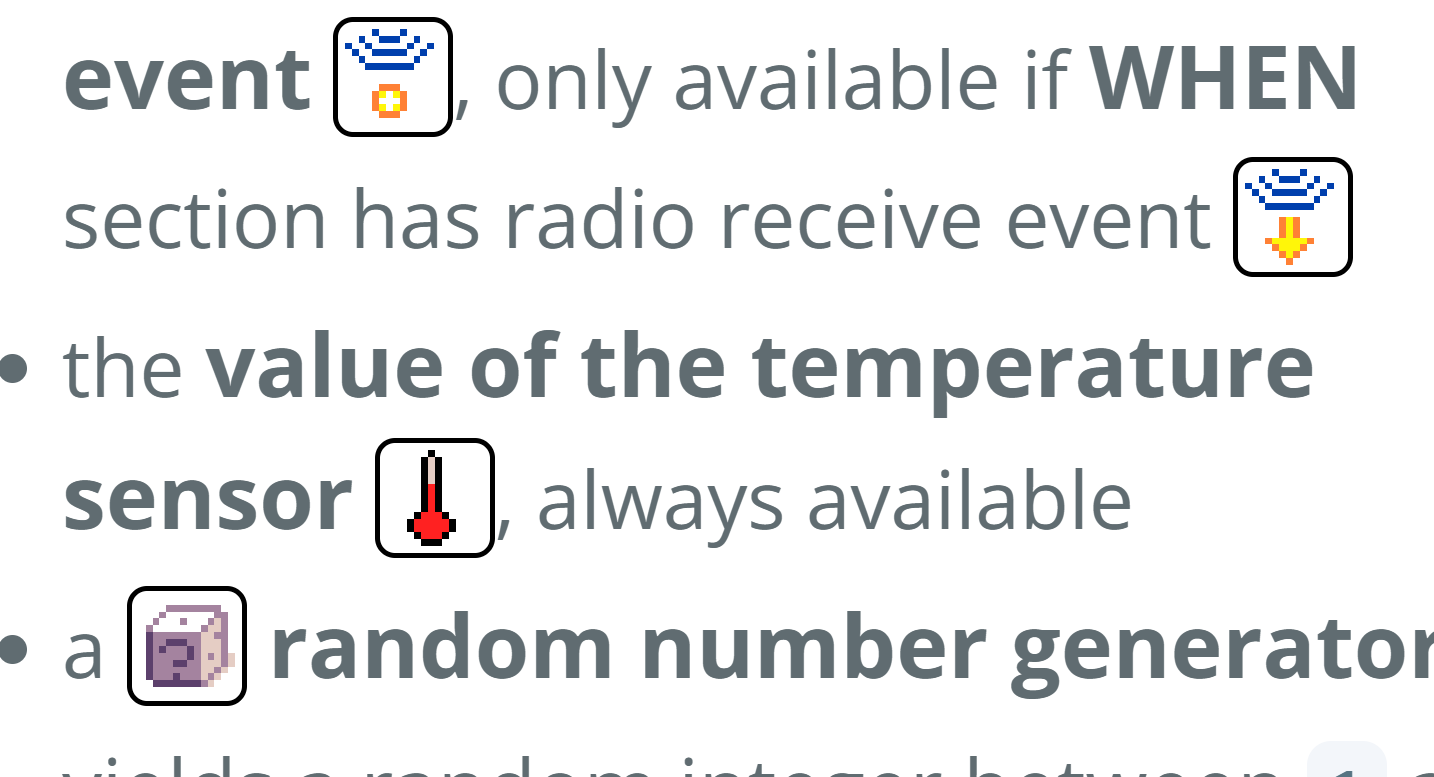 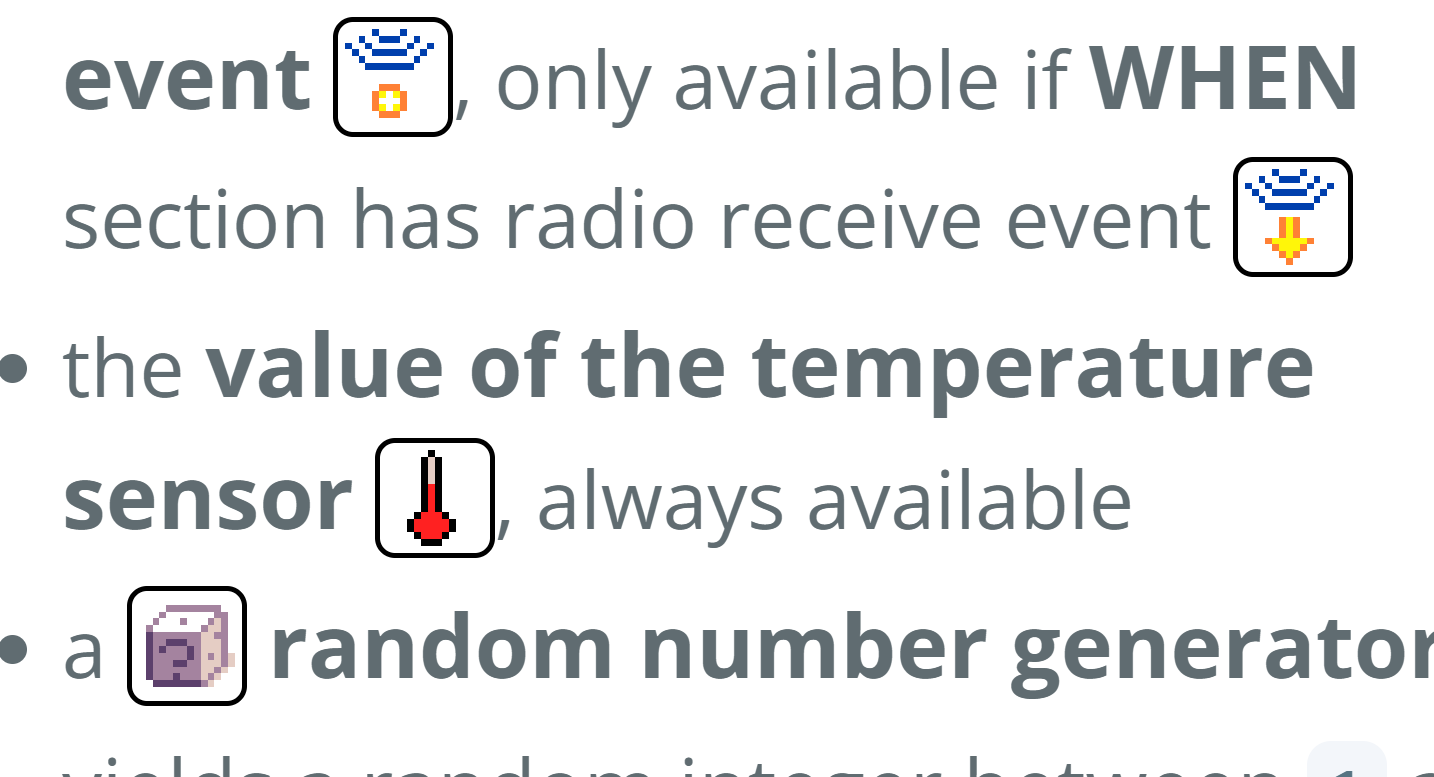 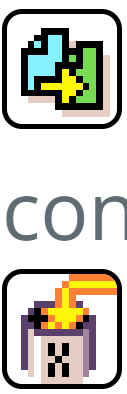 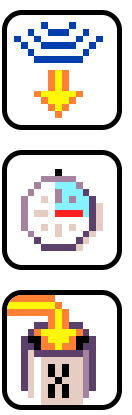